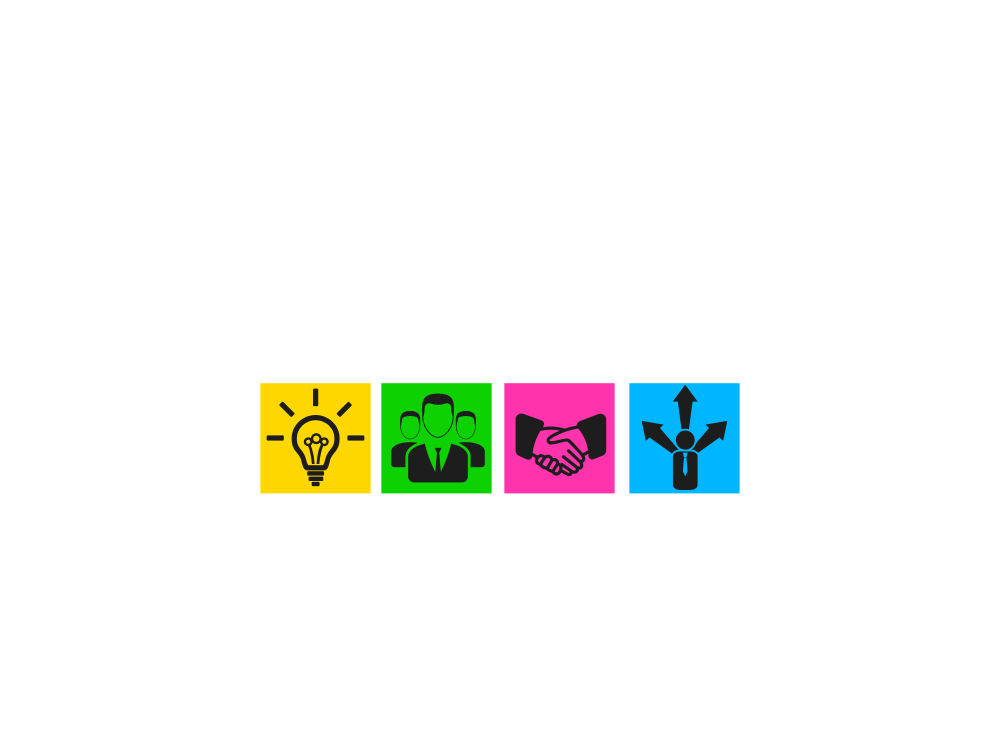 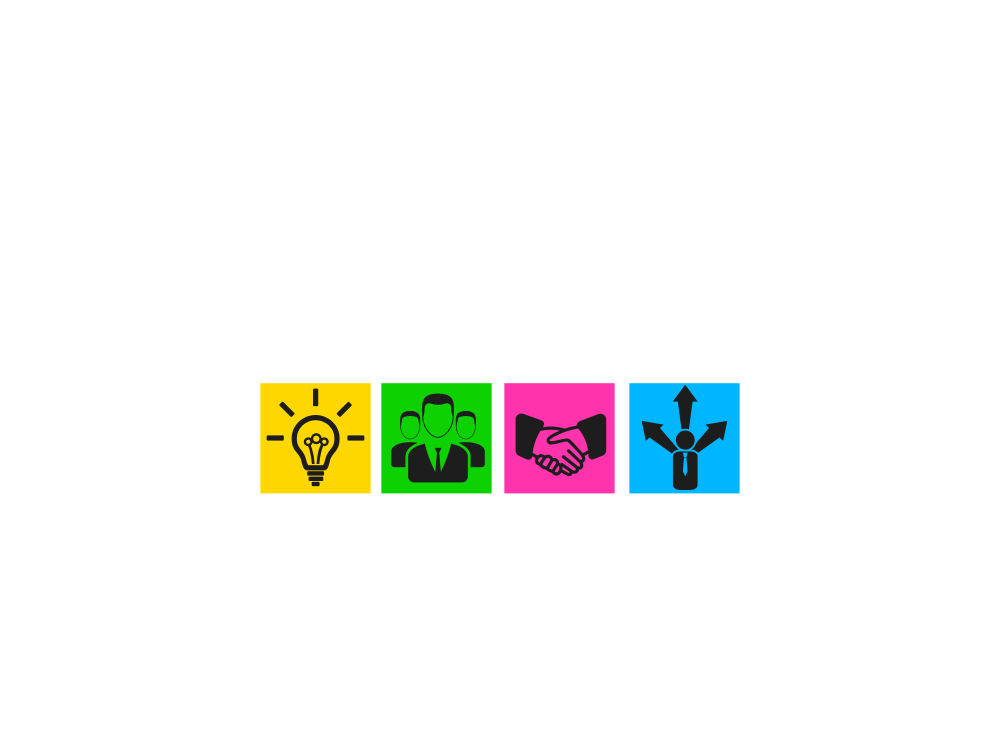 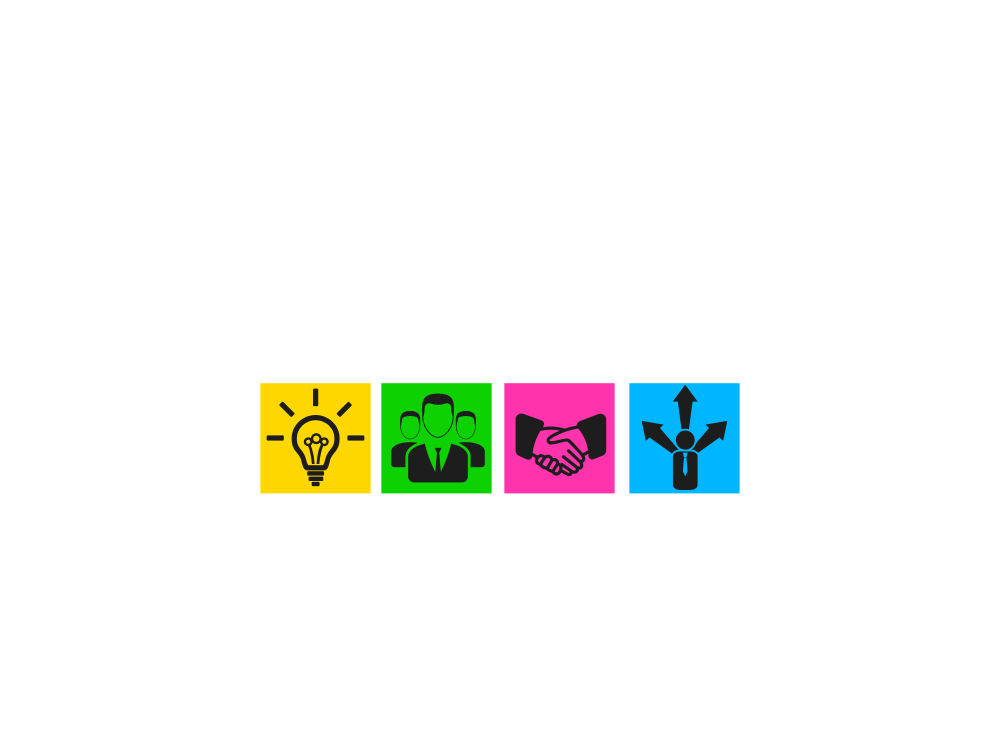 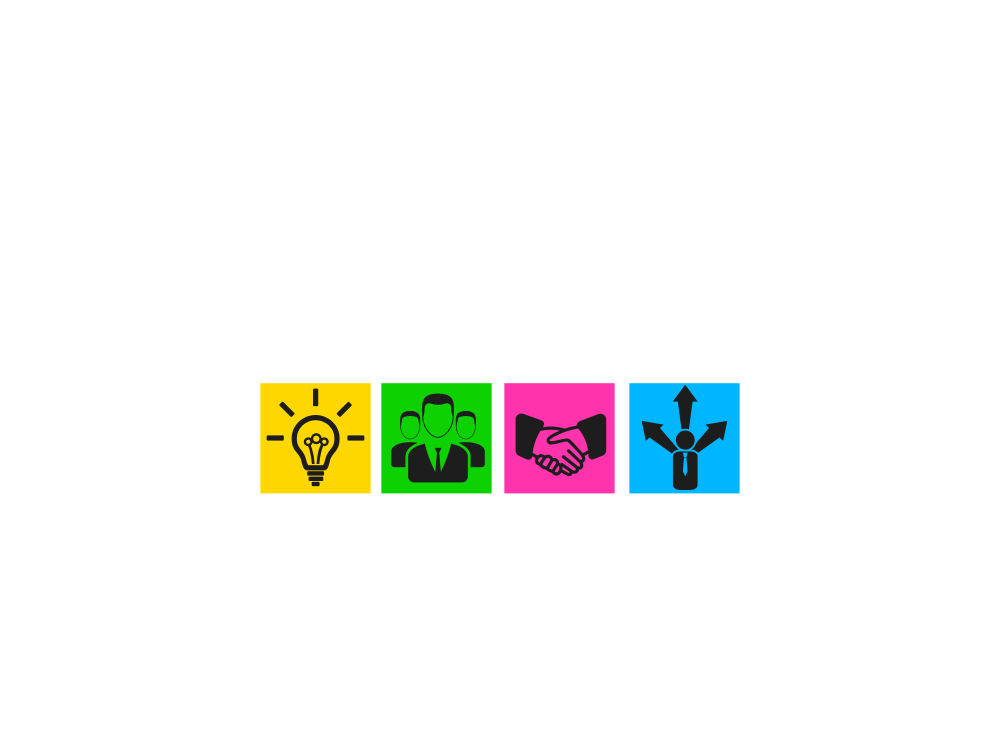 PROJECT MODEL CANVAS
Como conceber projetos em uma única página 
e transformá-los em agentes de inovação 
e convergência na organização
01
José Finocchio Jr
Premiado e reconhecido professor de Gerenciamento de Projetos do MBA da FGV Management
Consultor de implantação de PMO e Portfólio em empresas líderes nos segmentos industriais e de serviços, como Natura, Ambev, McDonald’s, Roche e COB – Comitê Olímpico Brasileiro
Por meio de oficinas e business games tem formado e educado gerentes de projetos adaptados à cultura específica de suas organizações, entre elas Petrobras, Bradesco, Votorantim, OAS, Andrade Gutierrez e Banco Central
Trabalhou como executivo de projetos nas empresas Hewlett Packard, Deloitte Consulting, BASF e Novartis
PMP (Project Management Professional), PMI-SP, PMI-RMP (Risk Management Professional), CCPM (Critical Chain Professional Management)
Recebeu o PMI Professional Development Award do PMI-USA
Autor de livros e artigos na área de gerenciamento de projetos
Mestrado em Engenharia pela Escola Politécnica da USP, MBA em Finanças Corporativas pela FEA-USP, Pós-Graduado em Administração pela EAESP-FGV e Graduado pela Universidade Federal de São Carlos
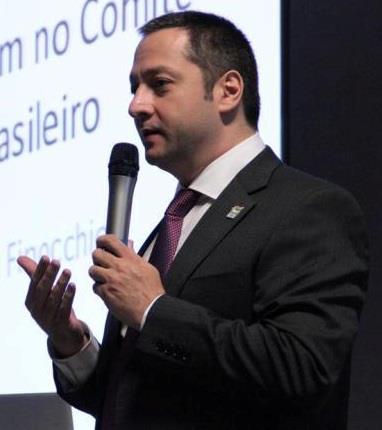 02
Índice
Sumário Executivo
Declaração de Escopo 
EAP e Dicionário 
Organização do Projeto (com papéis e responsabilidades)
Cronograma Detalhado 
Orçamento 
Plano de gerenciamento do escopo do projeto 
Plano de gerenciamento do cronograma
Plano de gerenciamento de custos
Plano de gerenciamento da qualidade
Plano de gerenciamento das comunicações
Plano de gerenciamento de pessoal
Plano de gerenciamento de riscos
Plano de gerenciamento de aquisições
Controle Integrado de Mudança
Sistema de gestão da configuração
Aprovações e assinaturas
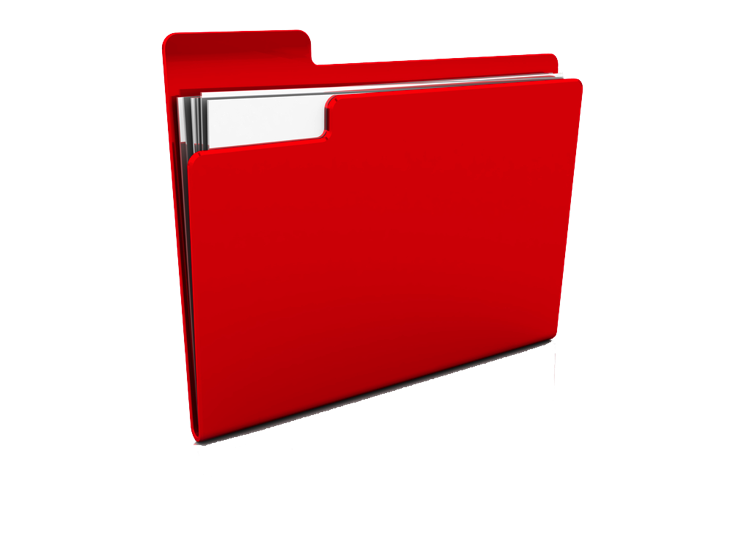 PLANO DE
 PROJETO
BUROCRÁTICO DEMAIS PARA SER ASSIMILADO
 POR ALGUMAS ORGANIZAÇÕES….
Princípios
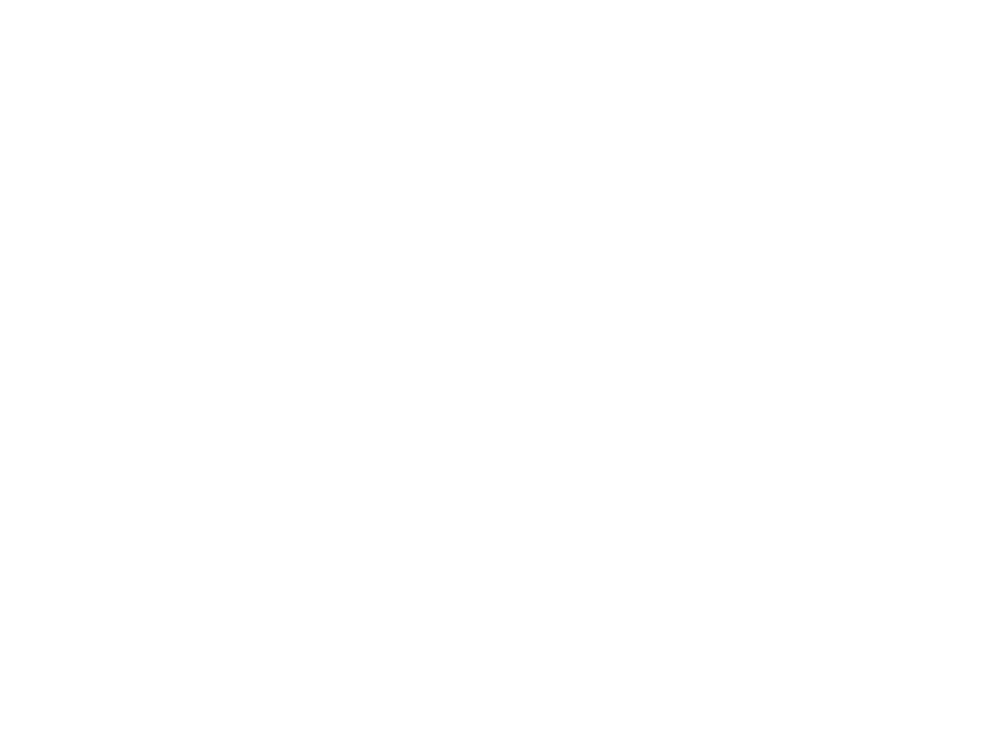 Visual
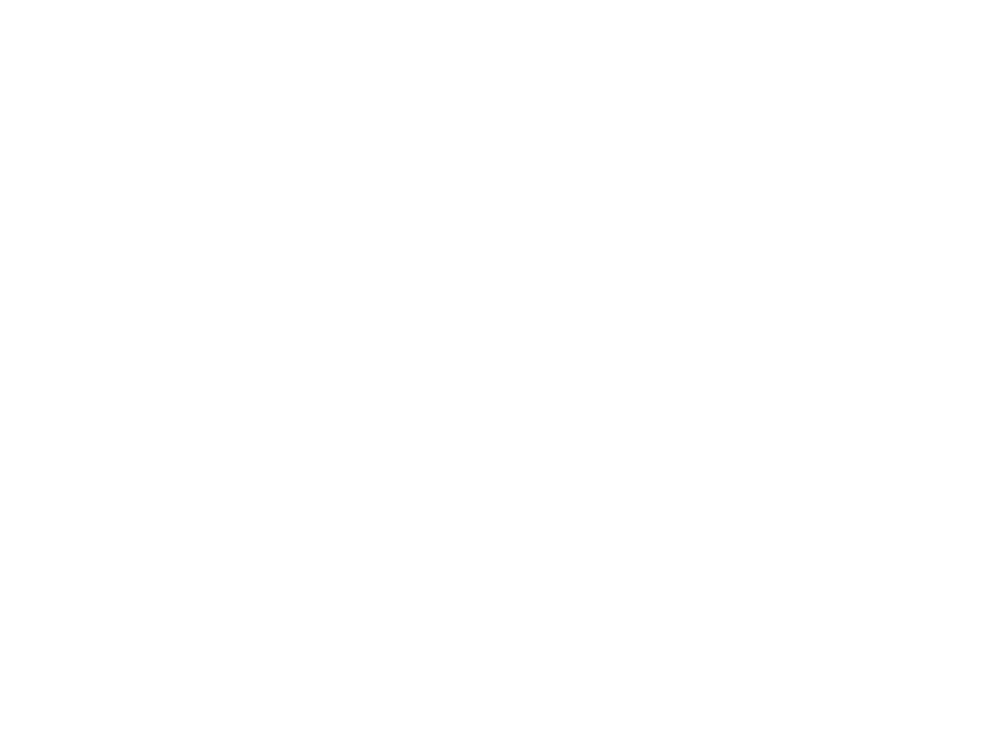 Agrupamentos
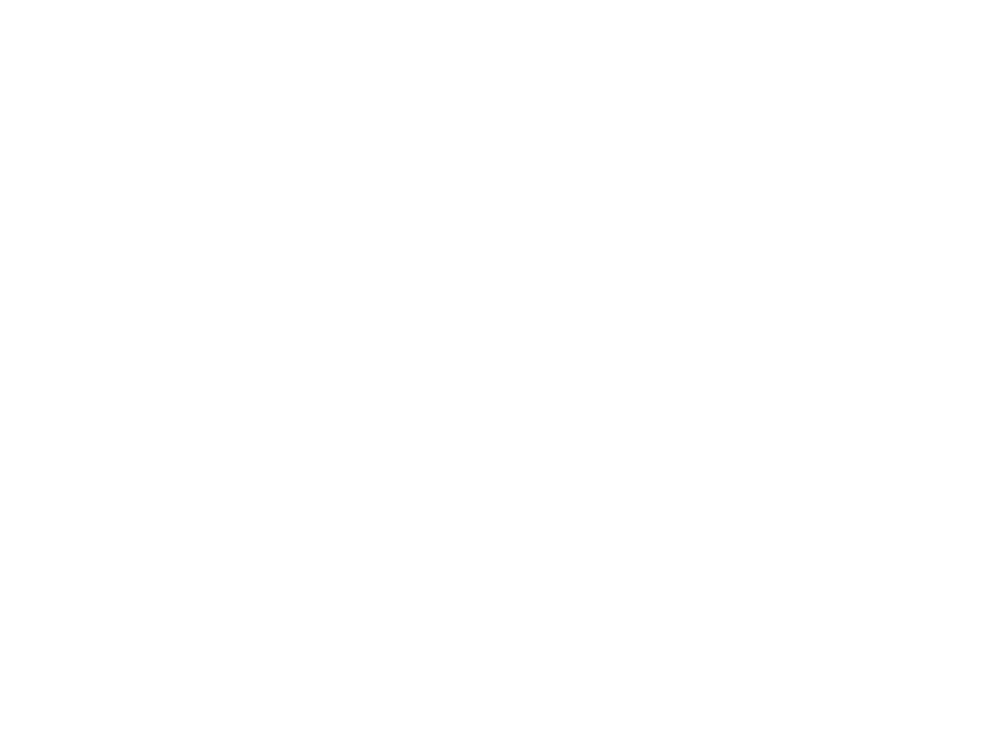 Simplificações
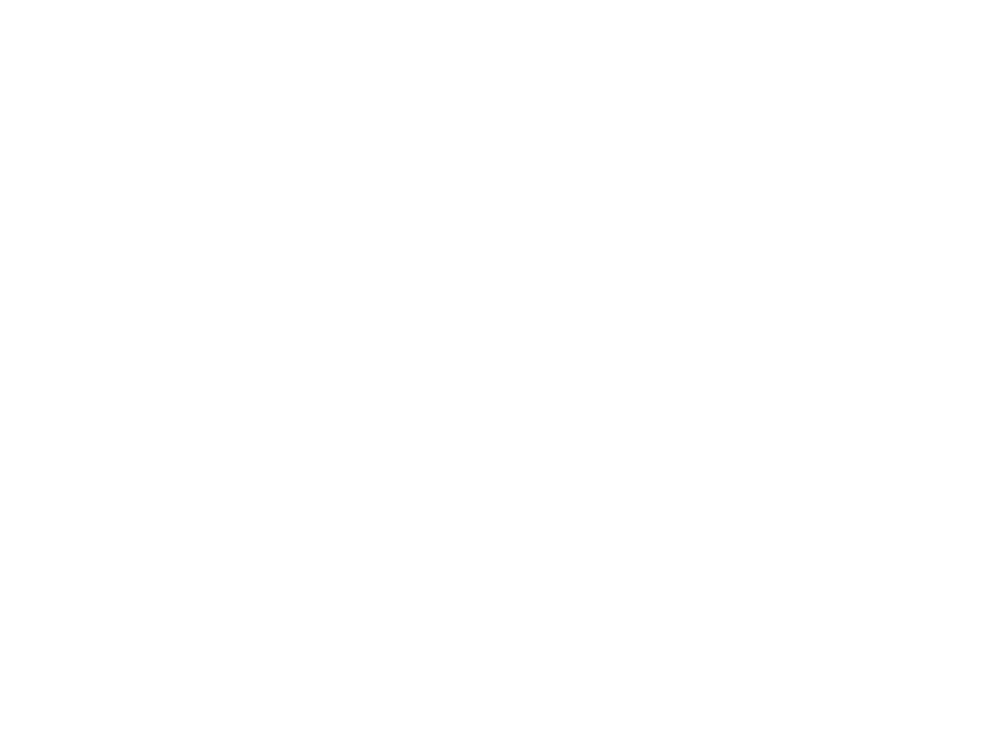 Estabelecer base com stakeholders
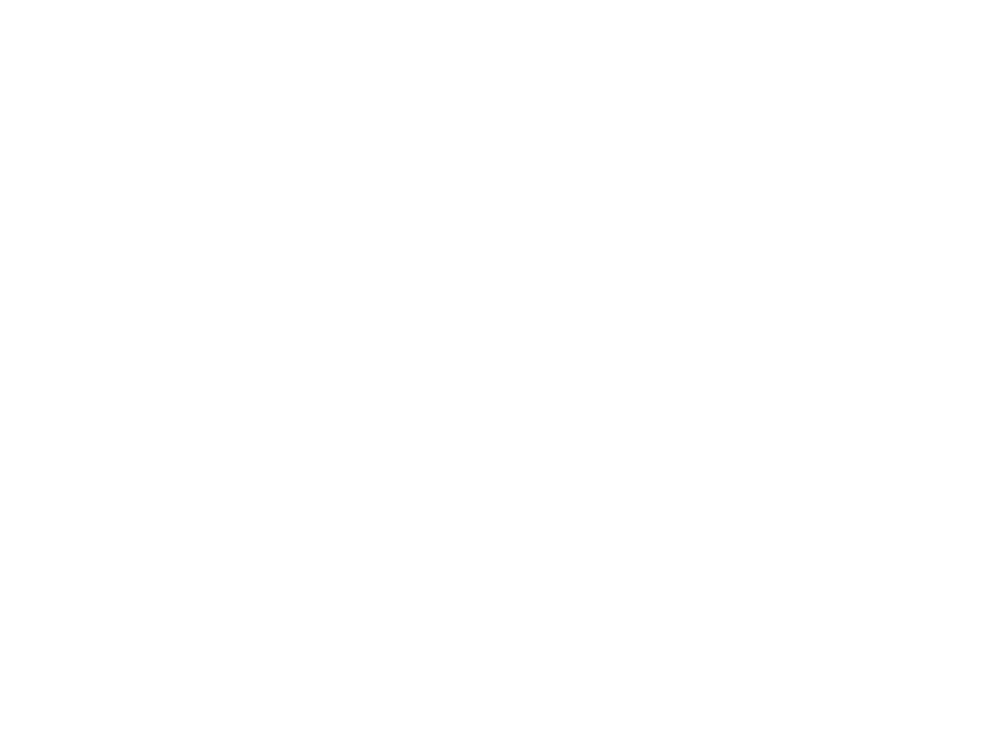 Sequência
02
Metodologia
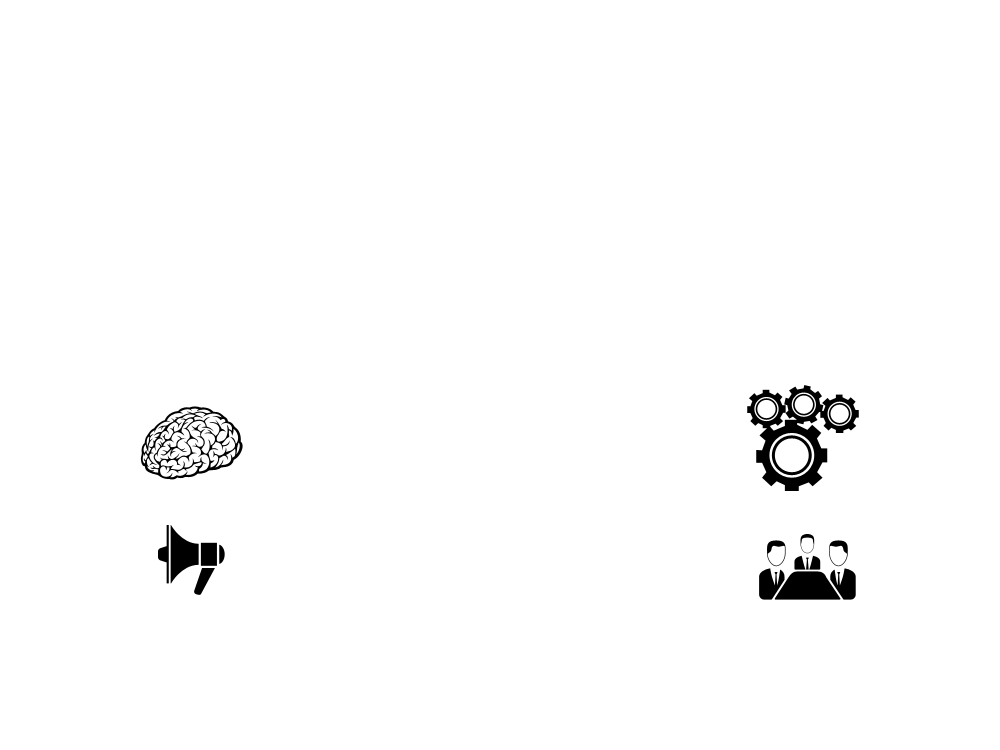 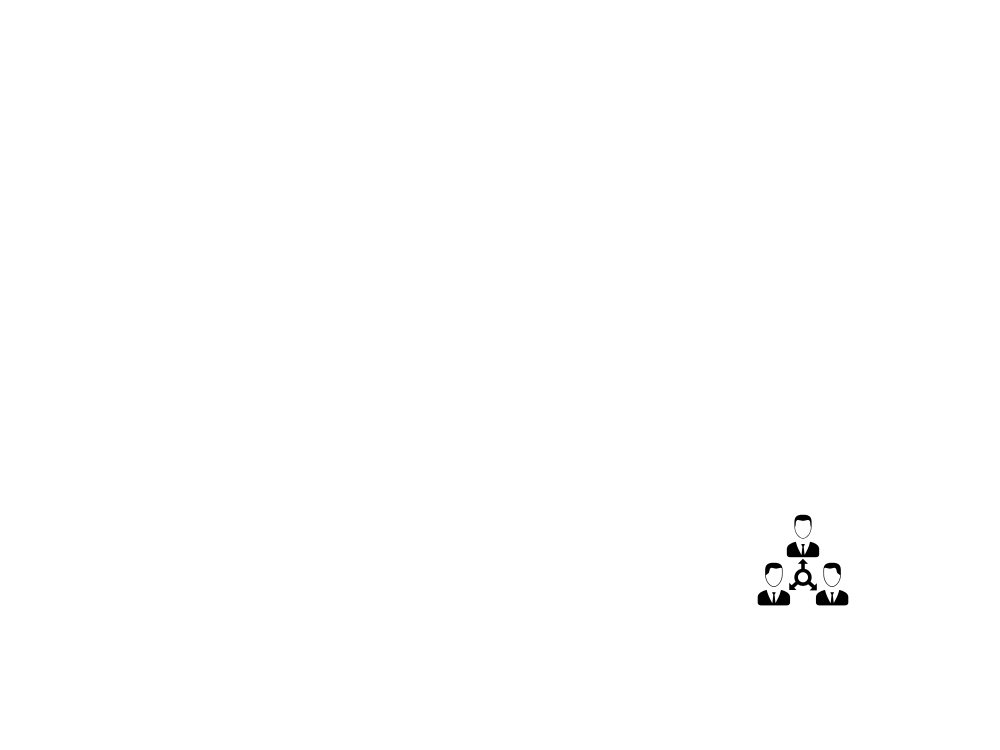 Compartilhar
Comunicação das informações do projeto (em grupos)
Resolver
Encomenda de ações de balanceamento do projeto para equipe, clientes e patrocinadores
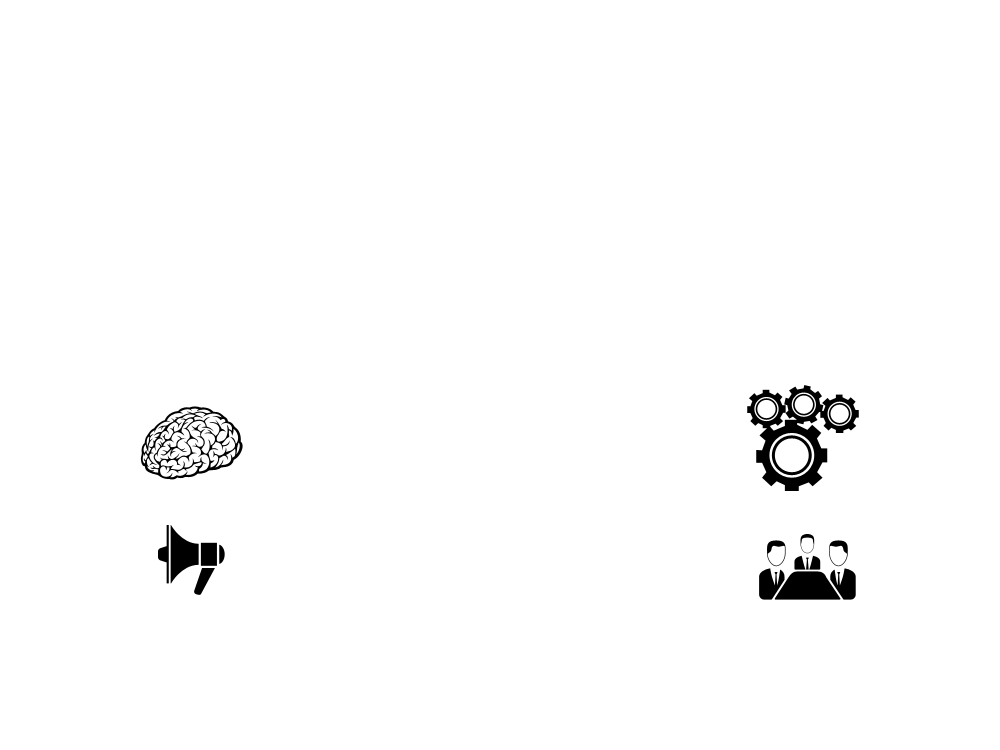 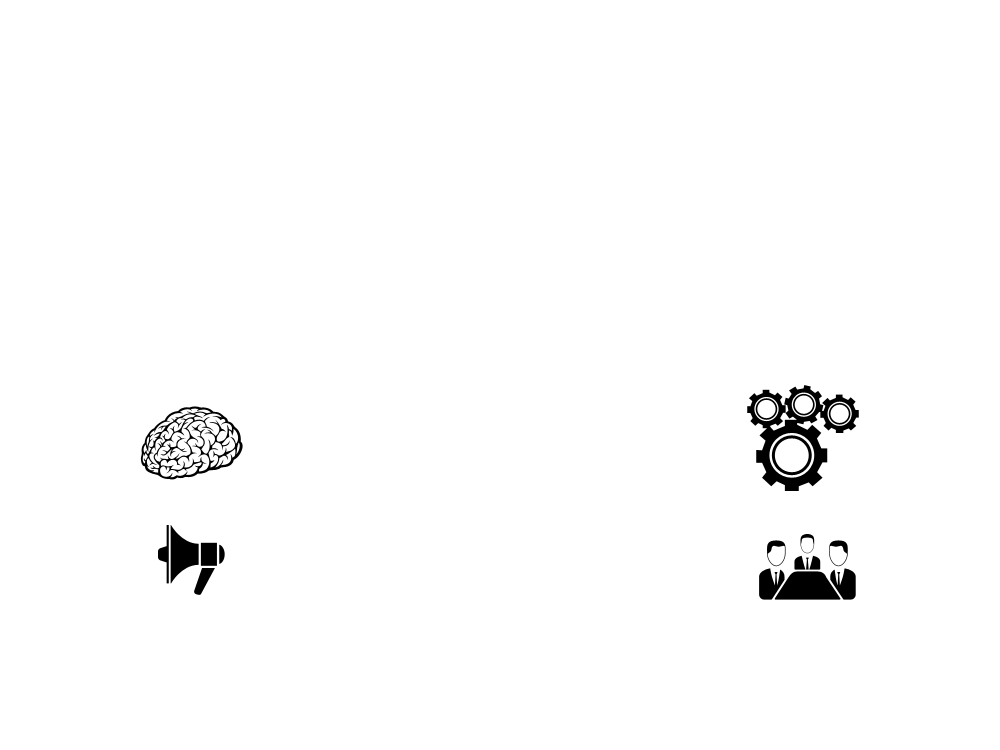 Integrar
Agrupamento dos blocos 
para fazer as amarrações 
necessárias
Conceber
Definição do projeto por meio 
de um fluxo de trabalho de 13 passos
06
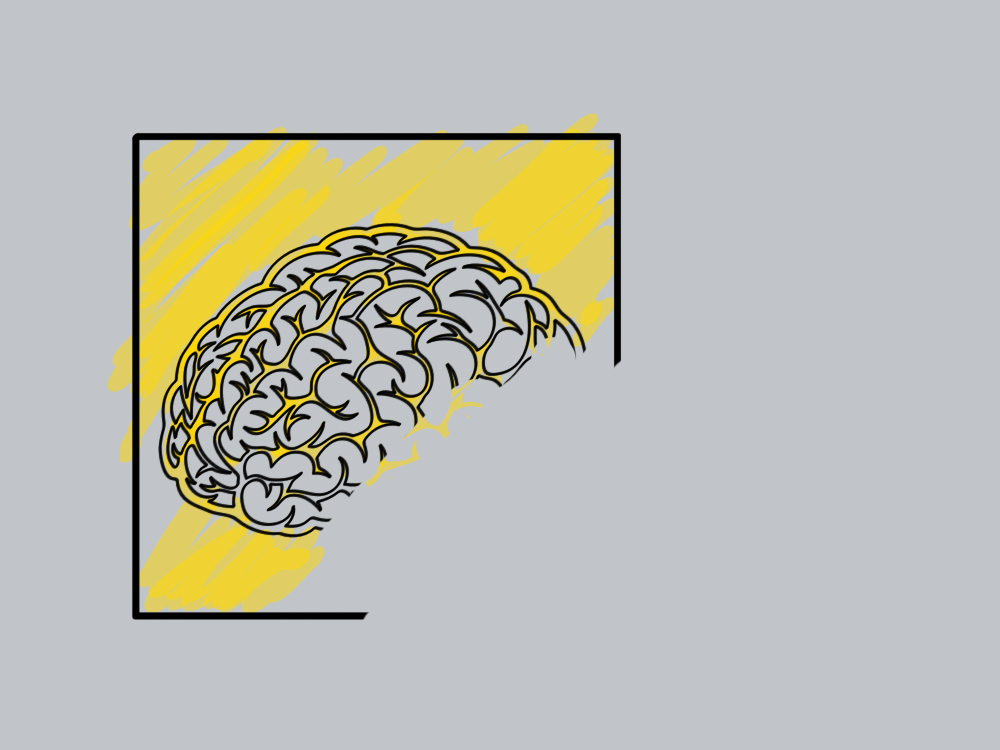 CONCEBER
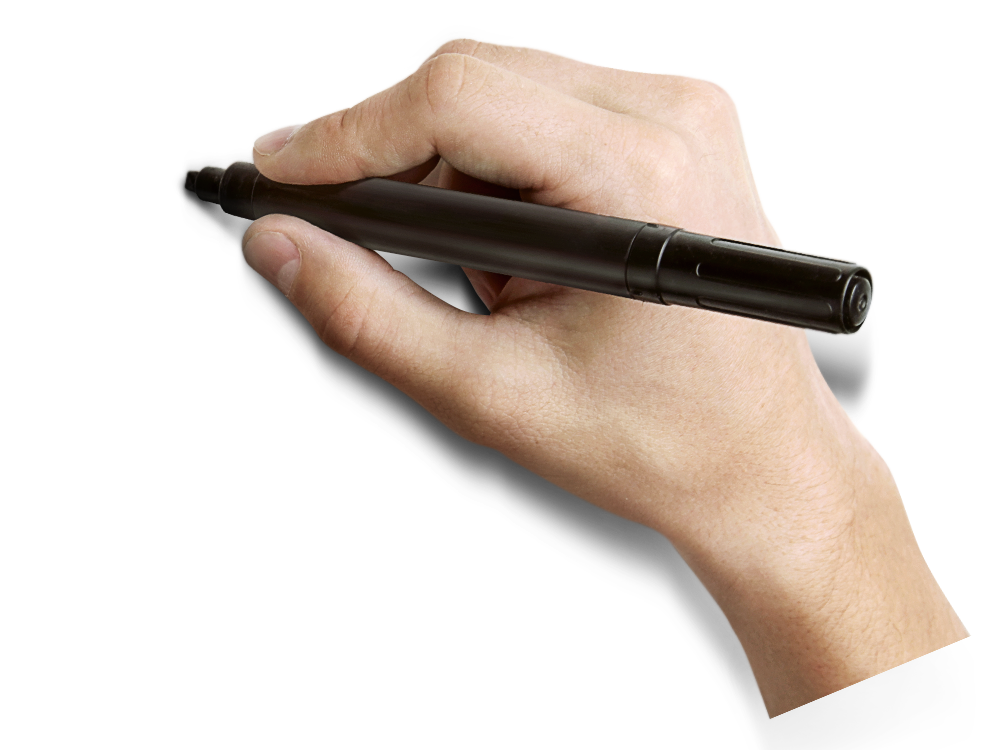 07
GP
PITCH
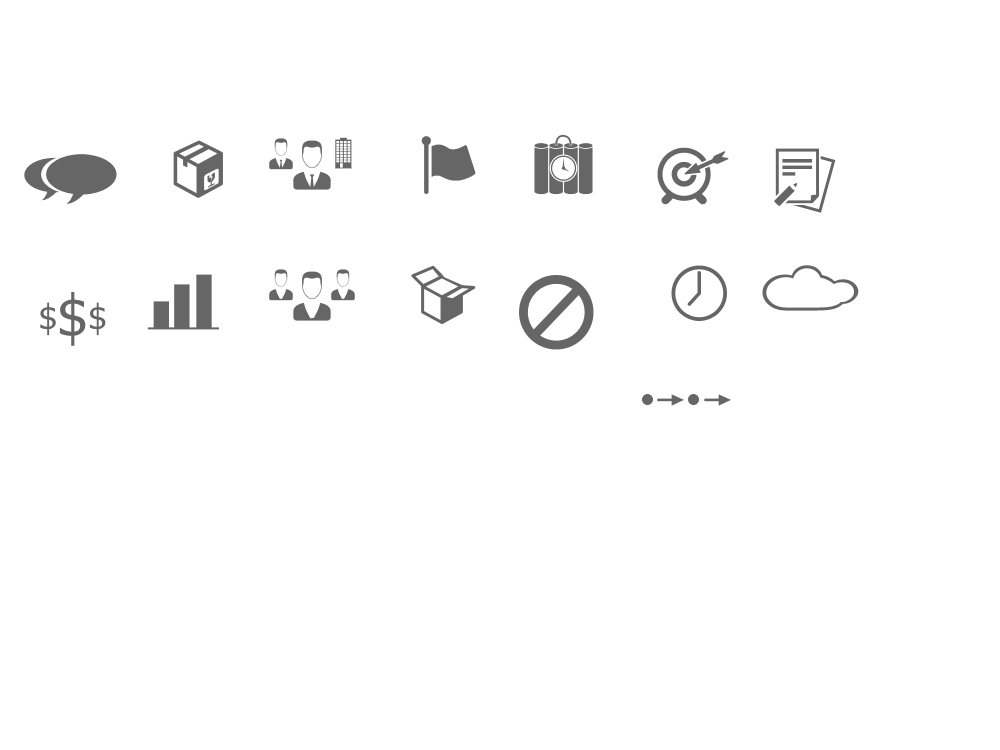 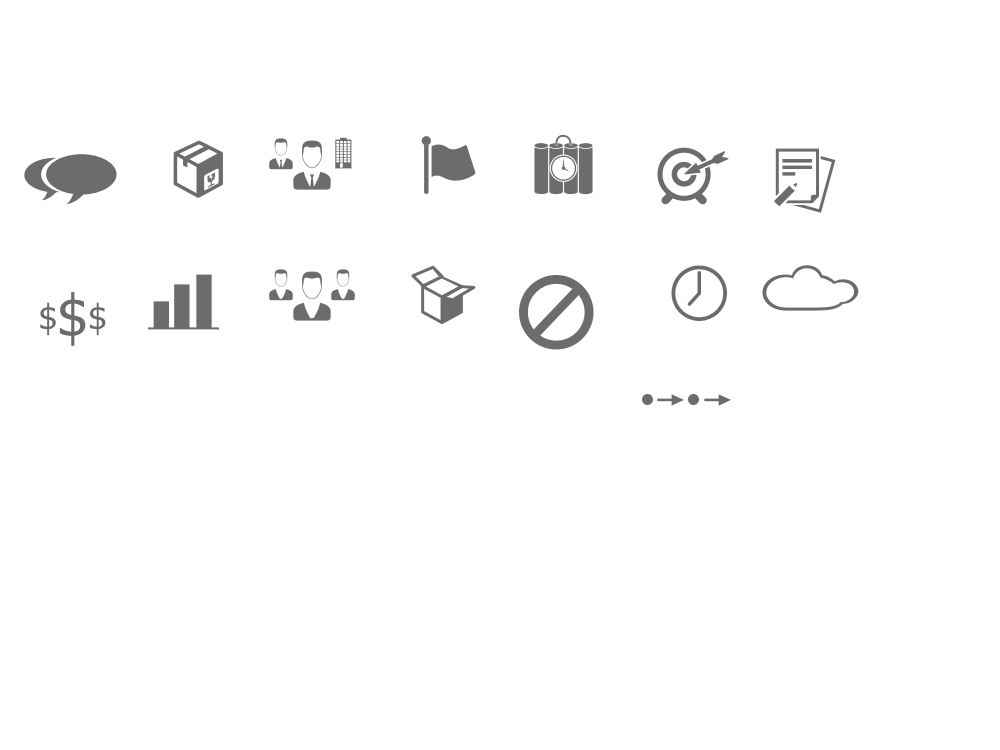 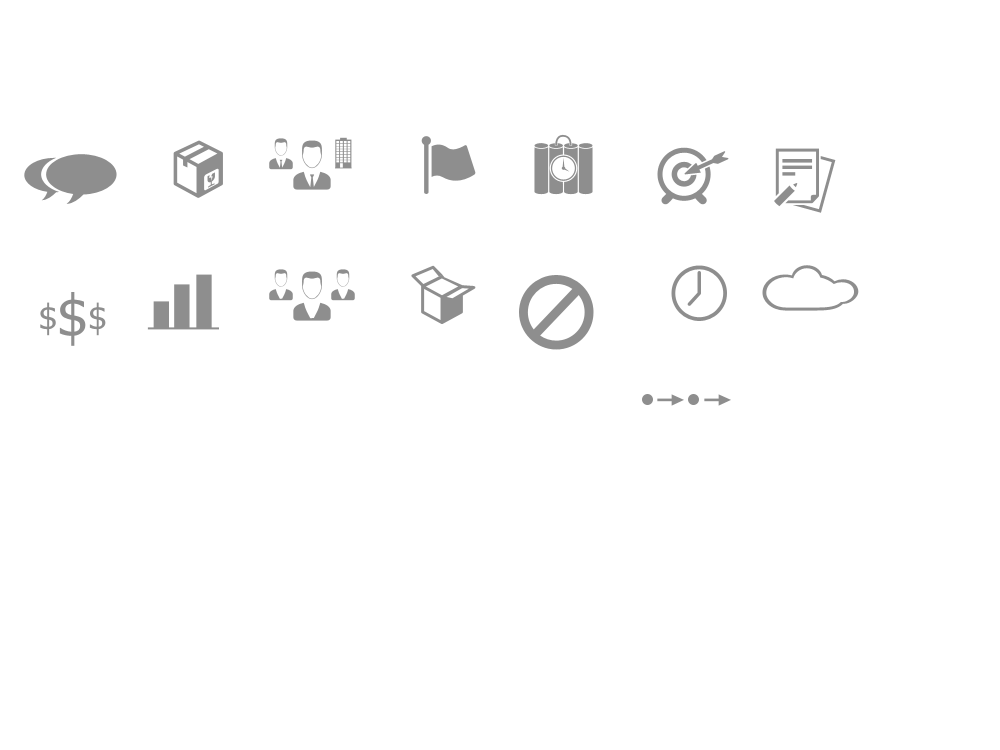 Pitch é uma frase pequena 
e rápida que consegue sumarizar o projeto.
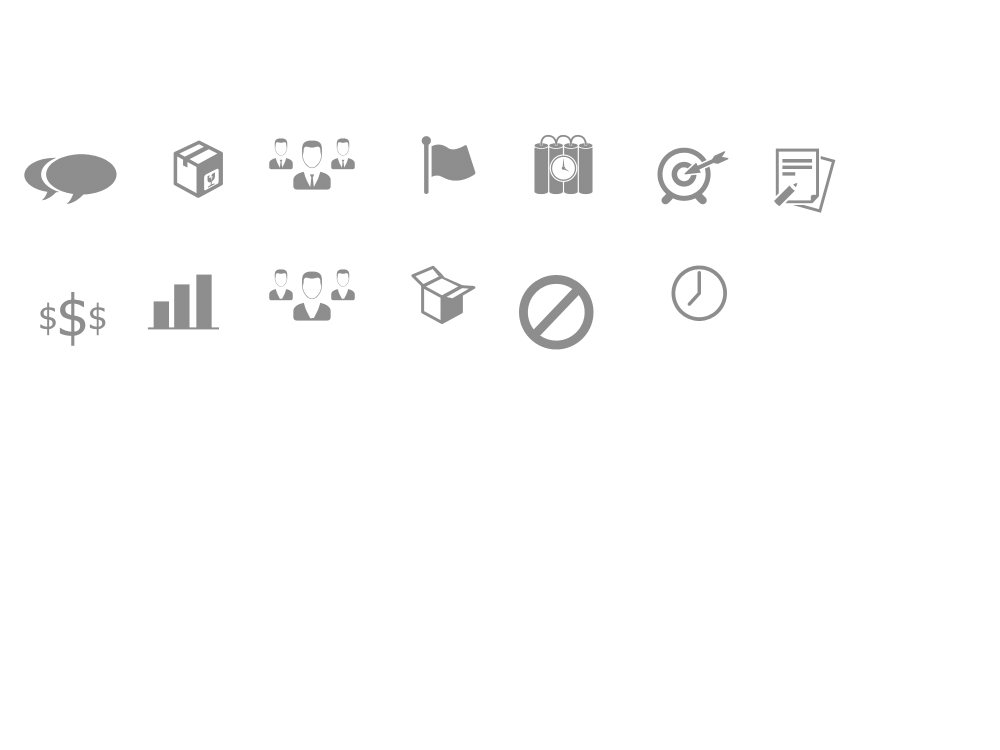 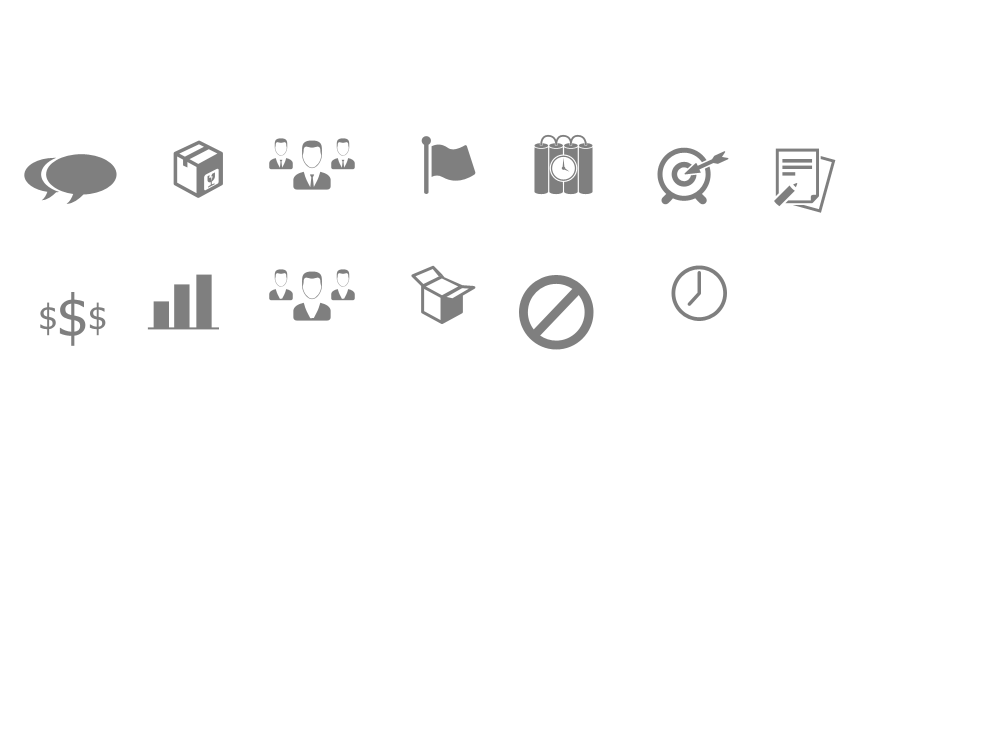 RISCOS
PRODUTO
STAKEHOLDERS
Externos & 
Fatores Externos
JUSTIFICATIVAS
Passado
PREMISSAS
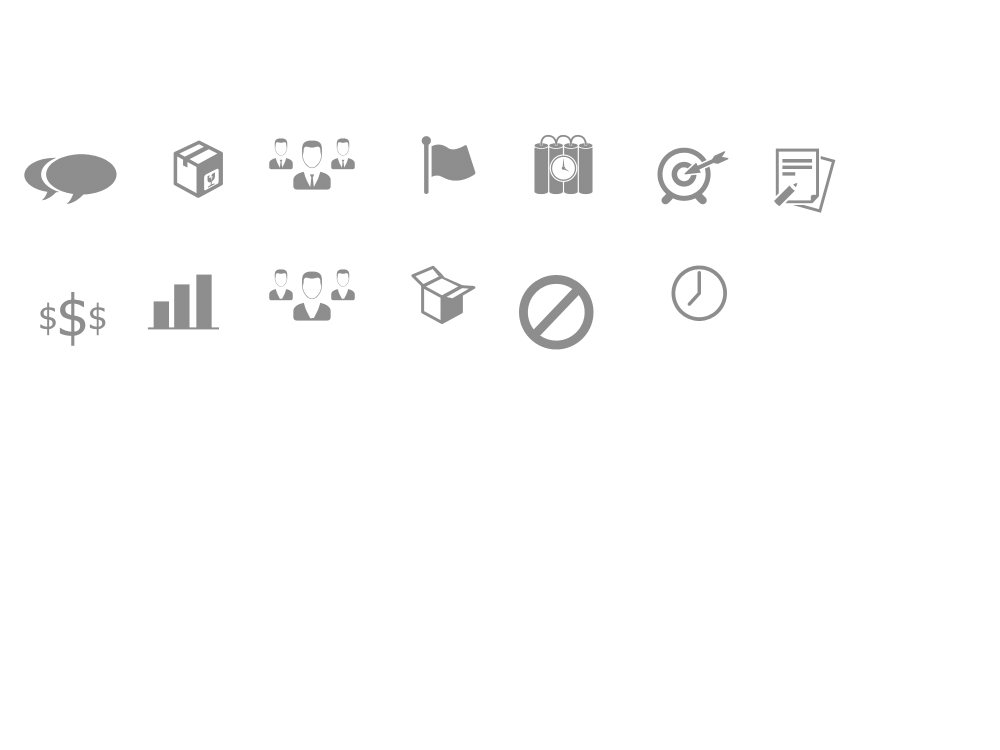 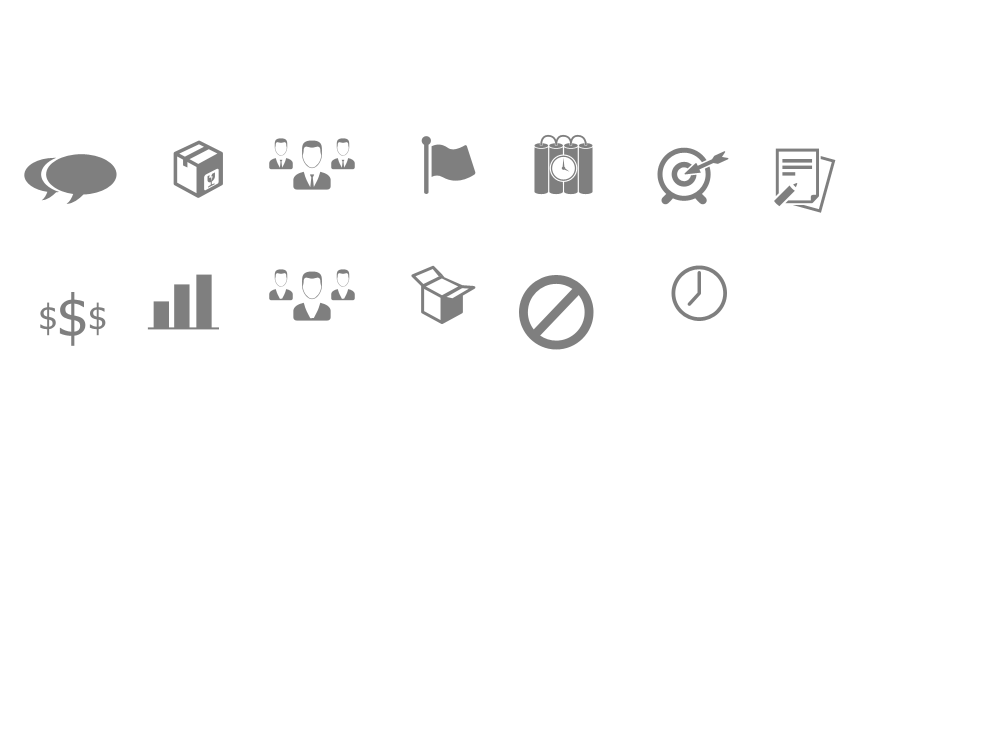 LINHA DO TEMPO
REQUISITOS
OBJ SMART
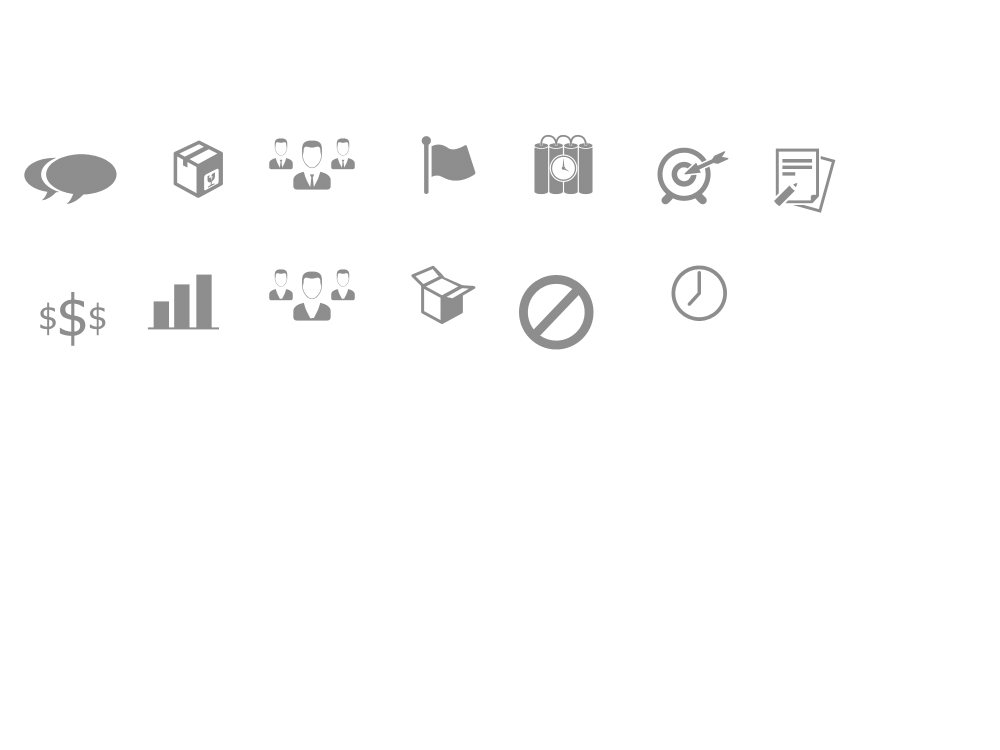 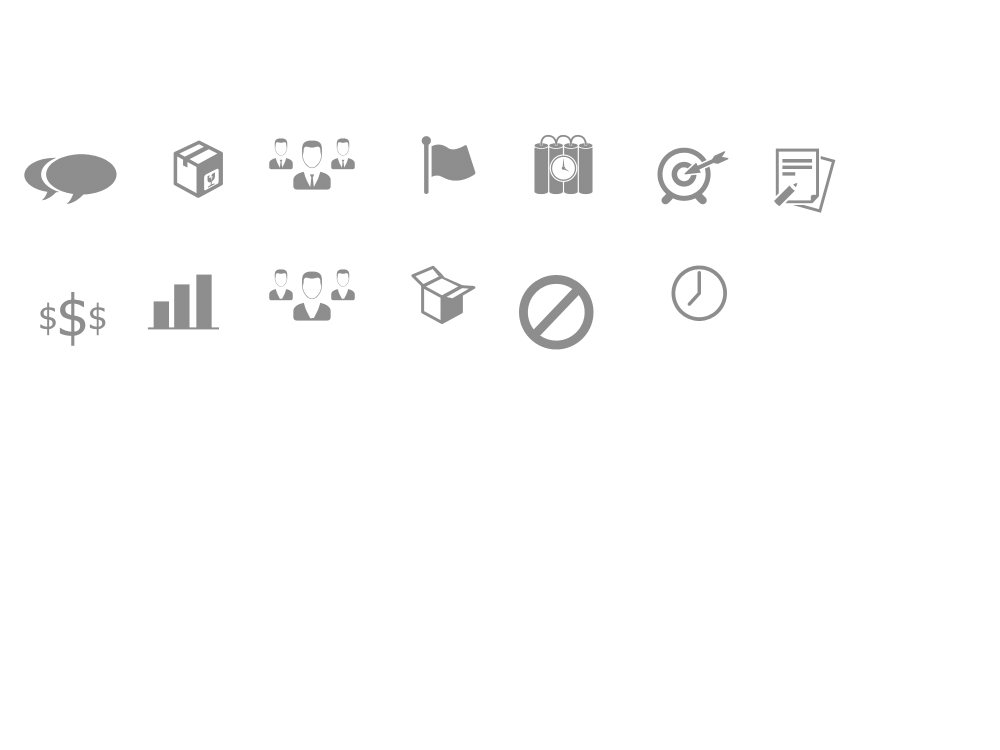 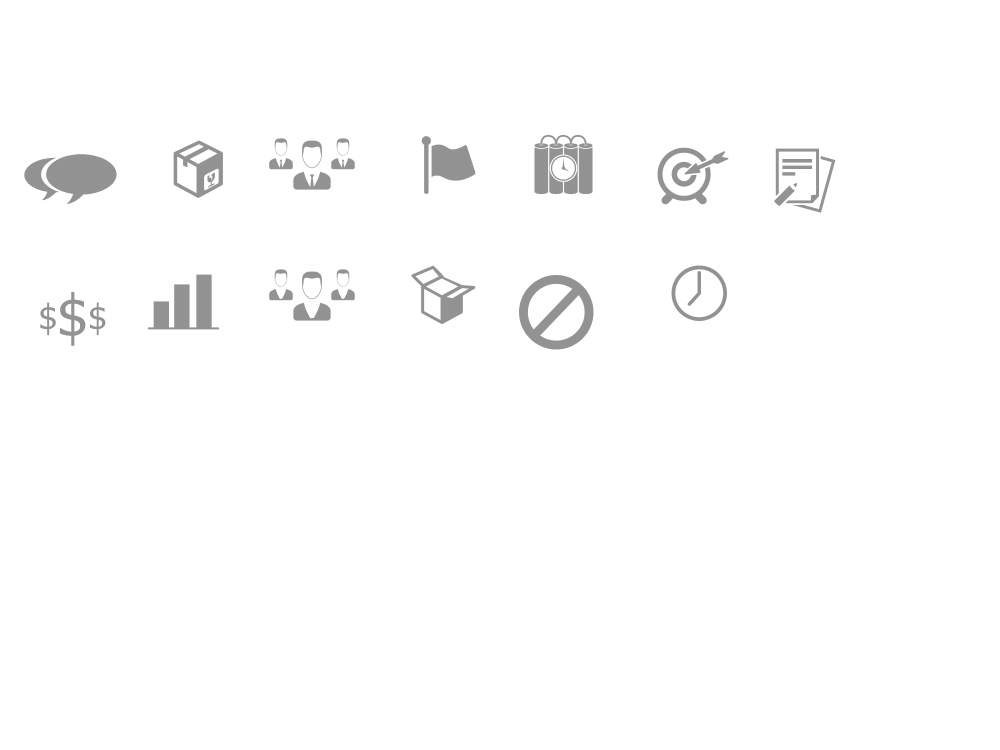 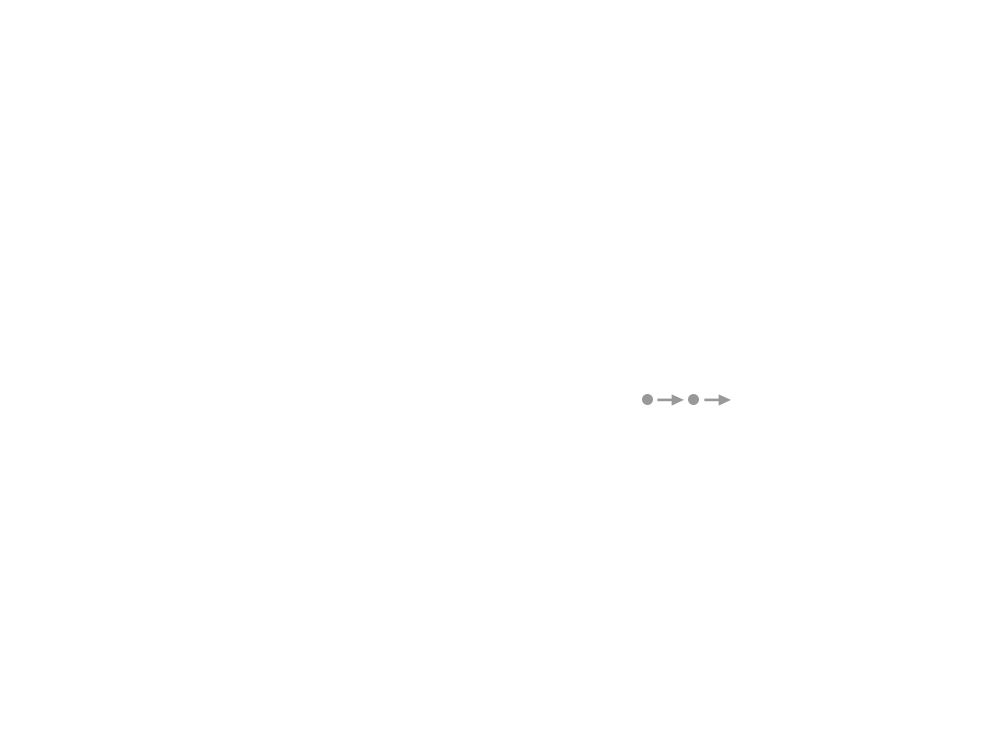 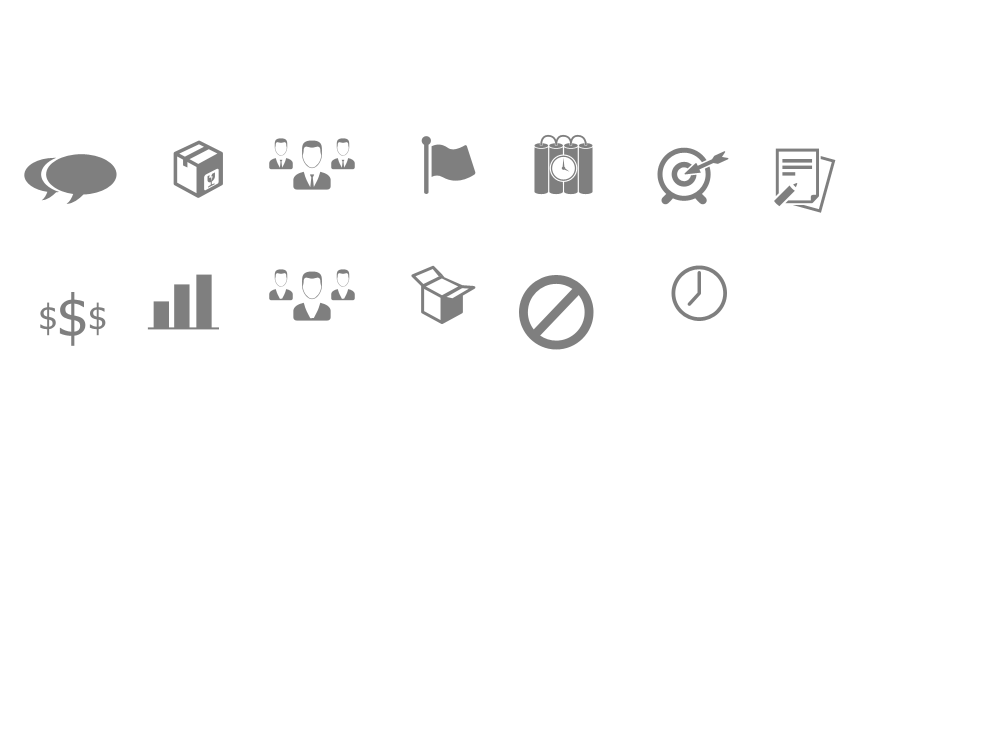 GRUPOS DE 
ENTREGAS
EQUIPE
BENEFÍCIOS
Futuro
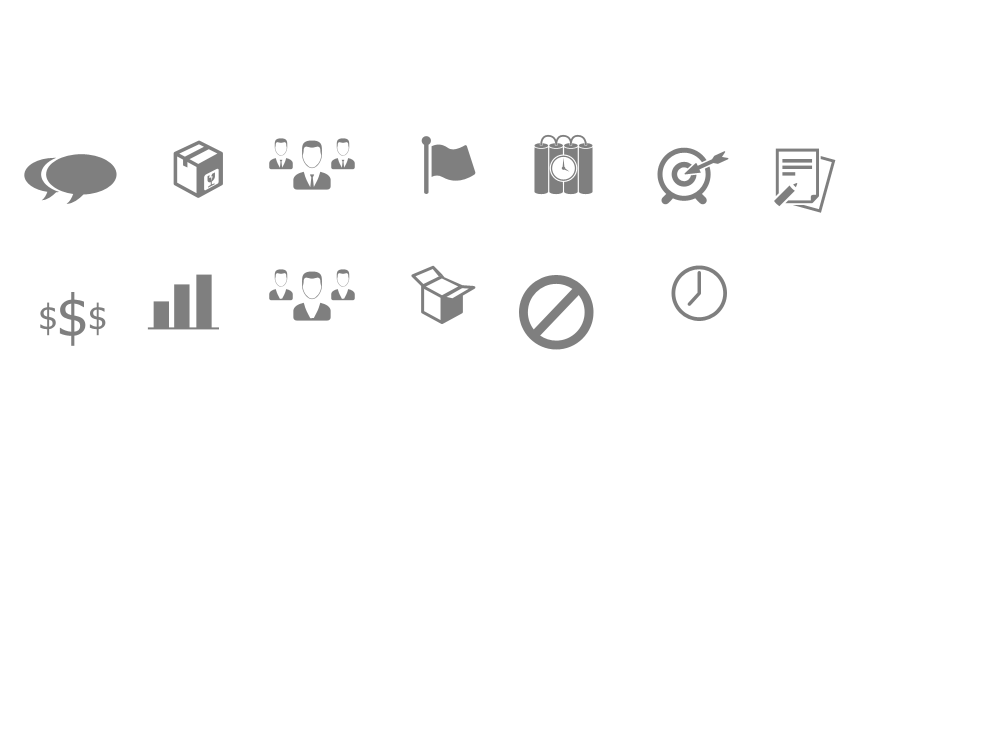 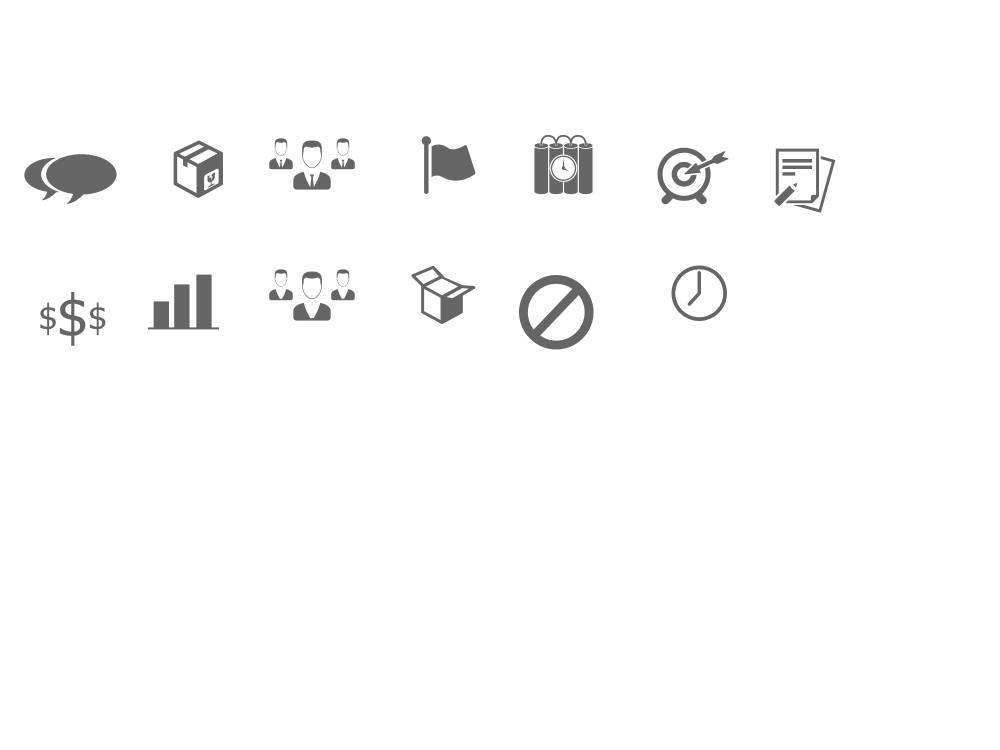 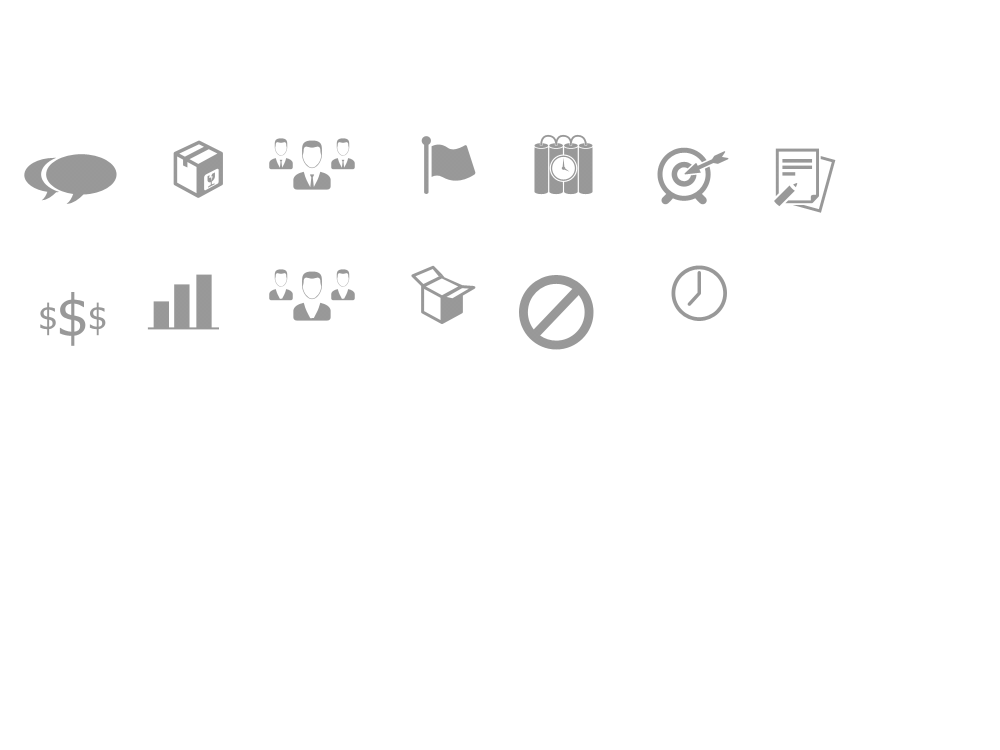 RESTRIÇÕES
CUSTOS
08
Project Model Canvas
GP
PITCH
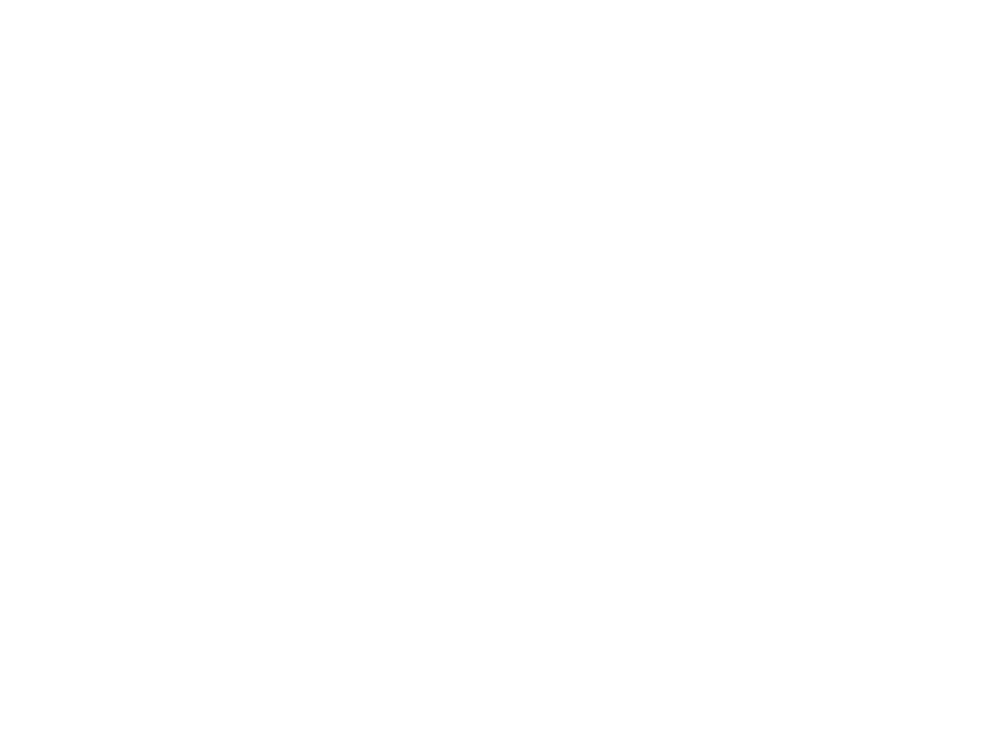 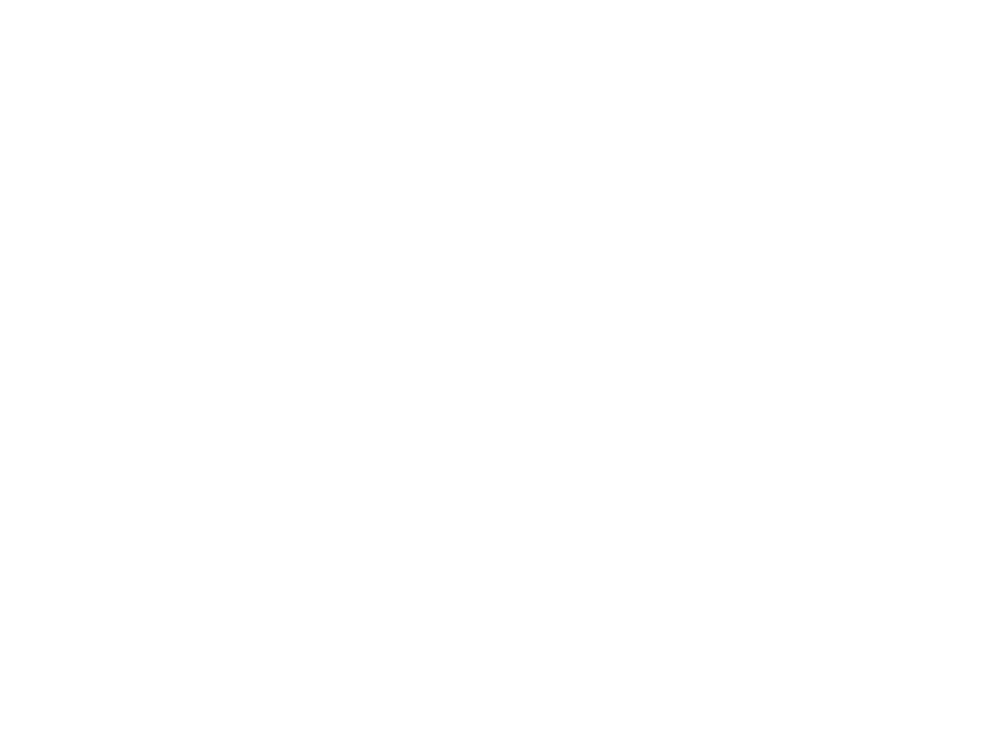 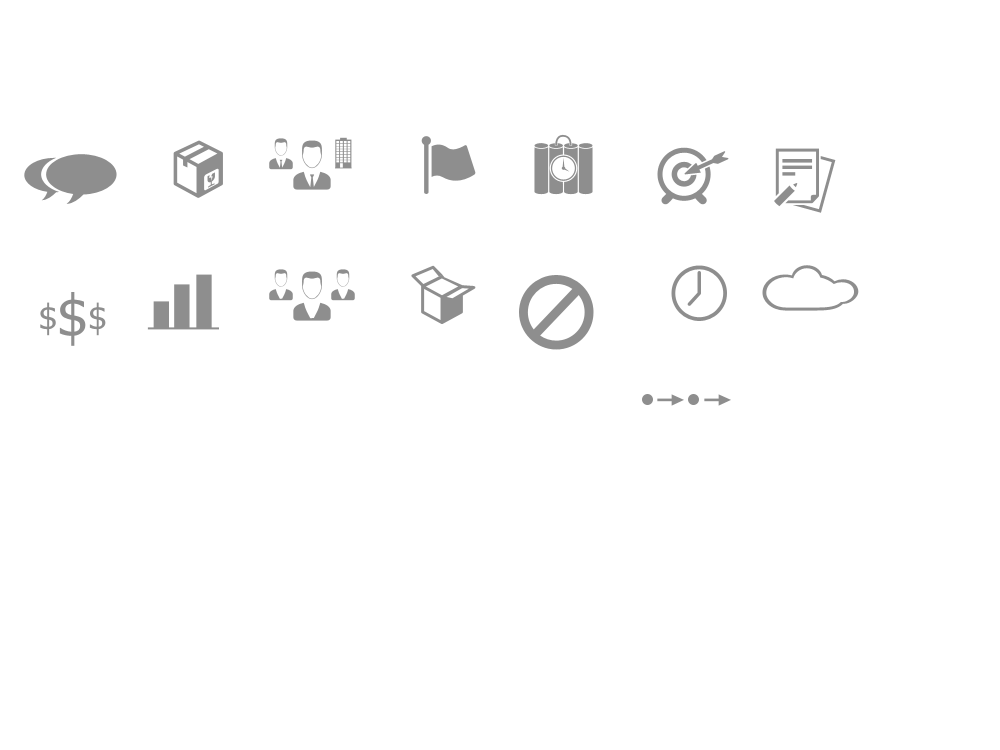 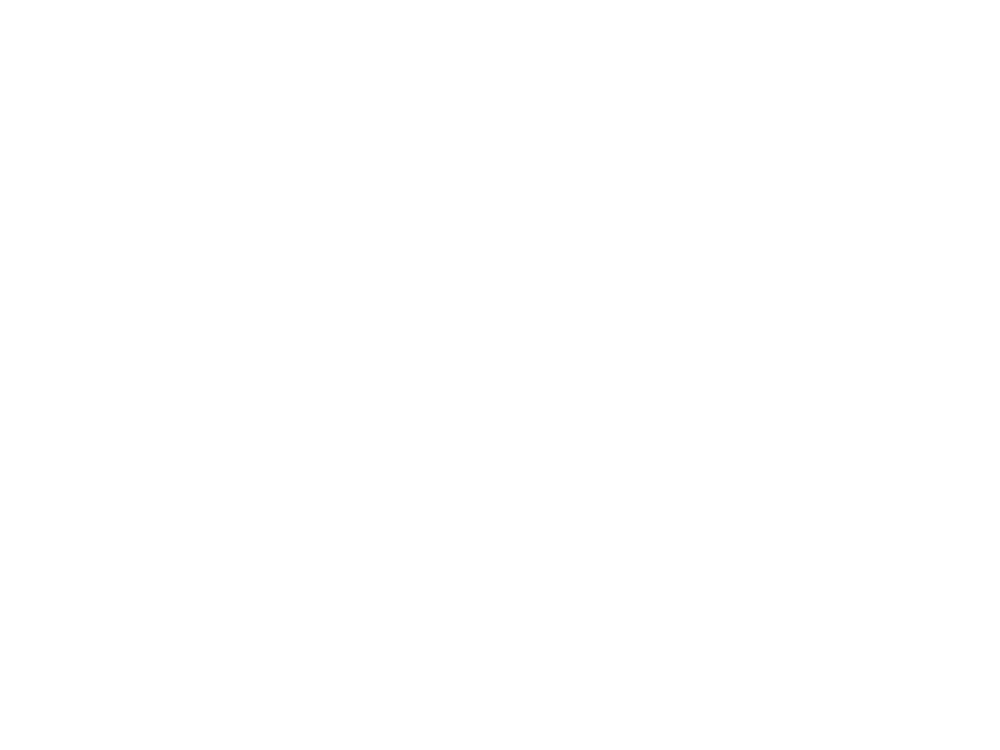 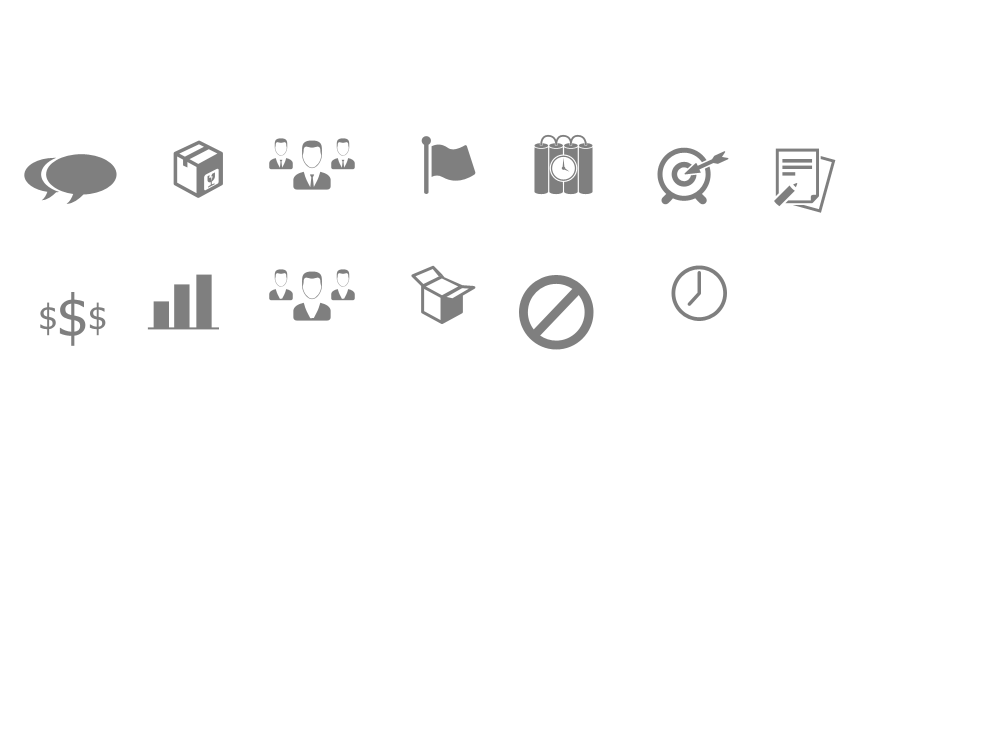 RISCOS
PRODUTO
STAKEHOLDERS
Externos & 
Fatores Externos
JUSTIFICATIVAS
Passado
PREMISSAS
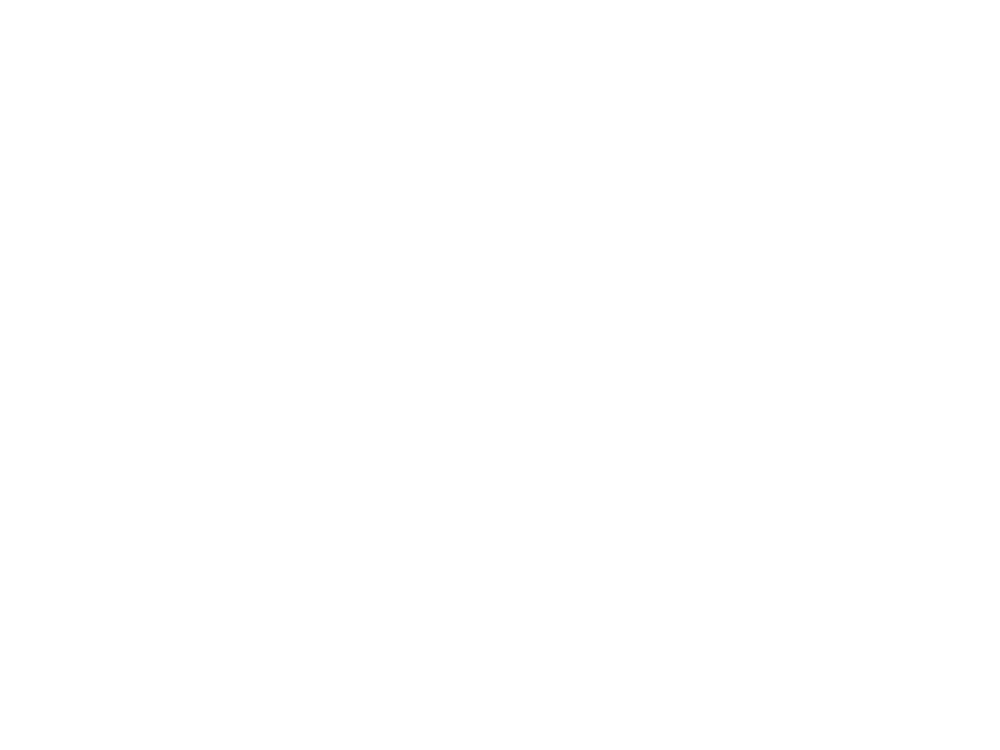 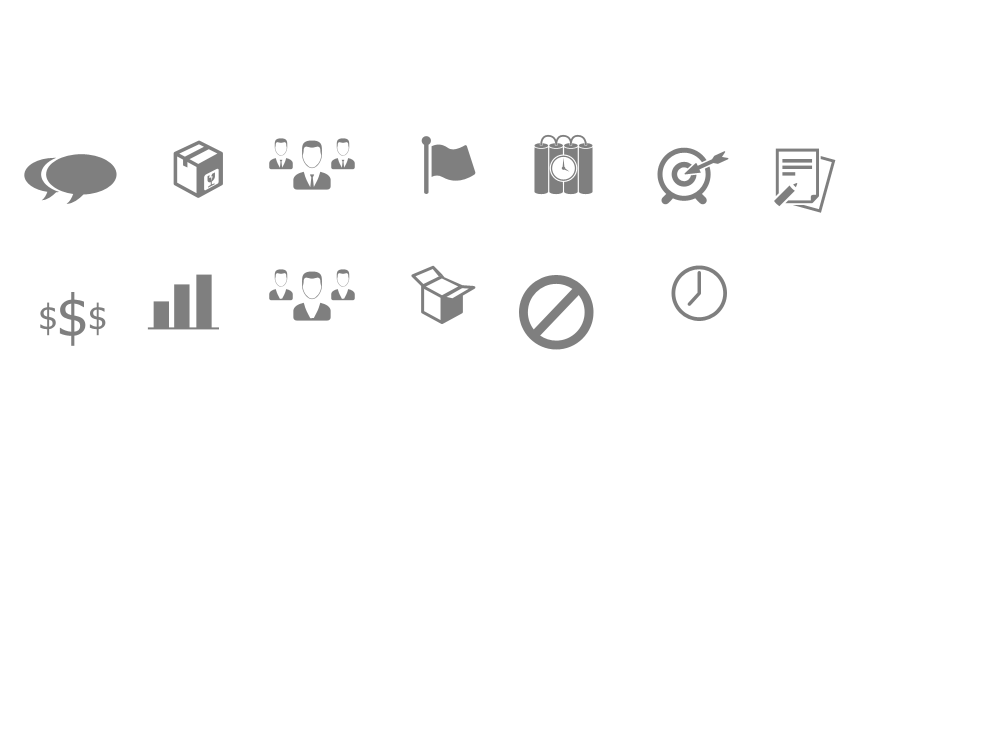 LINHA DO TEMPO
REQUISITOS
OBJ SMART
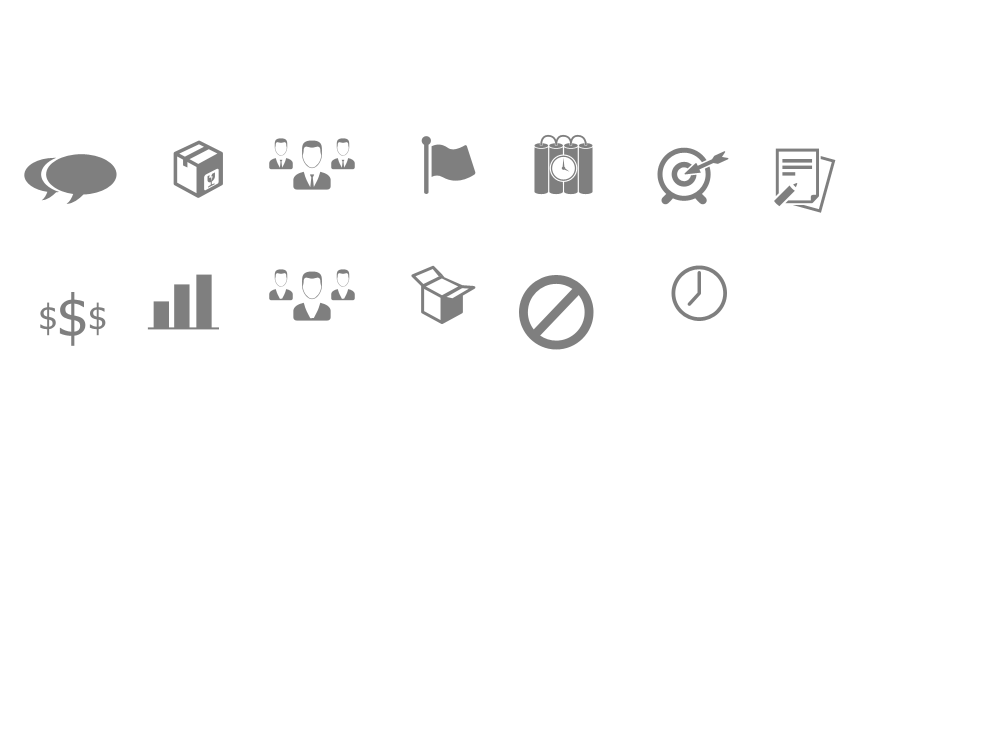 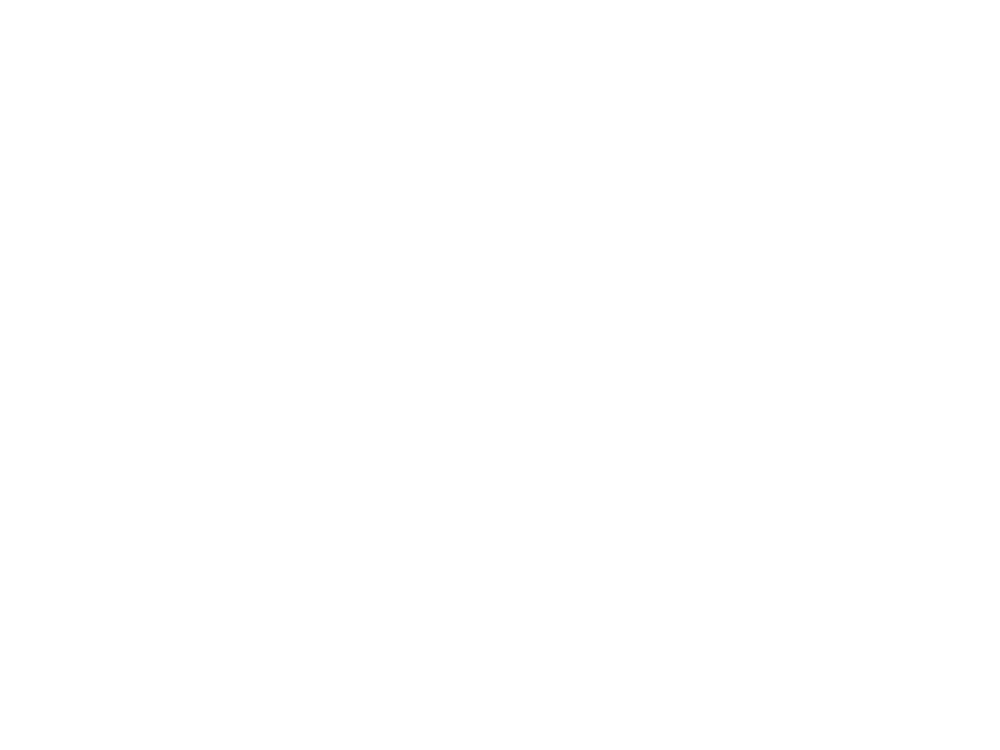 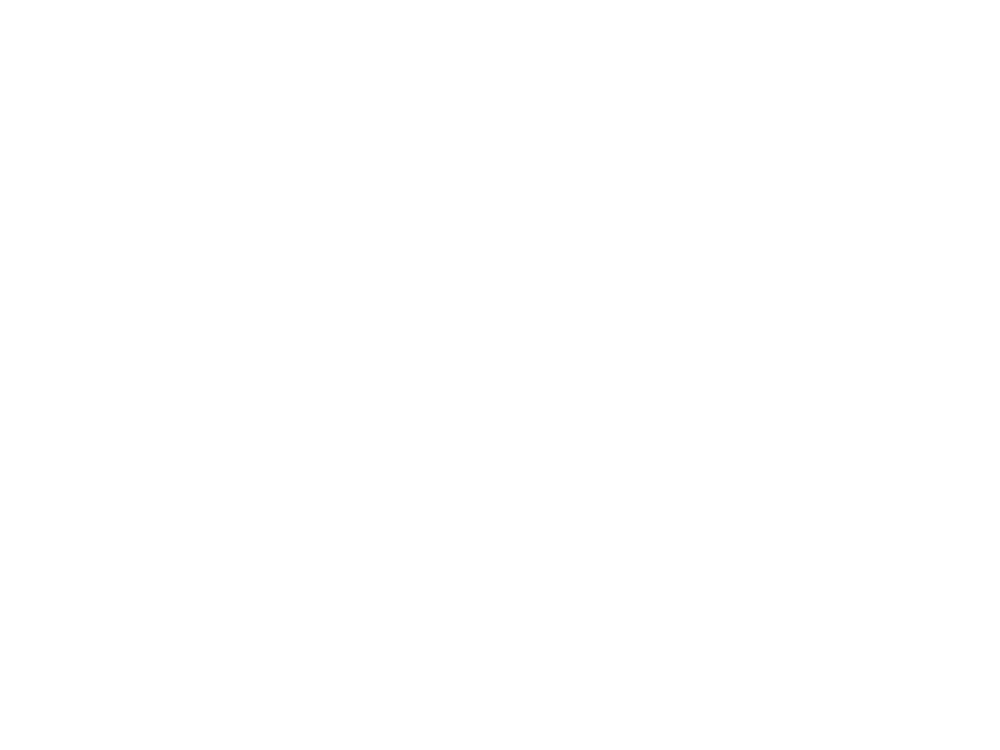 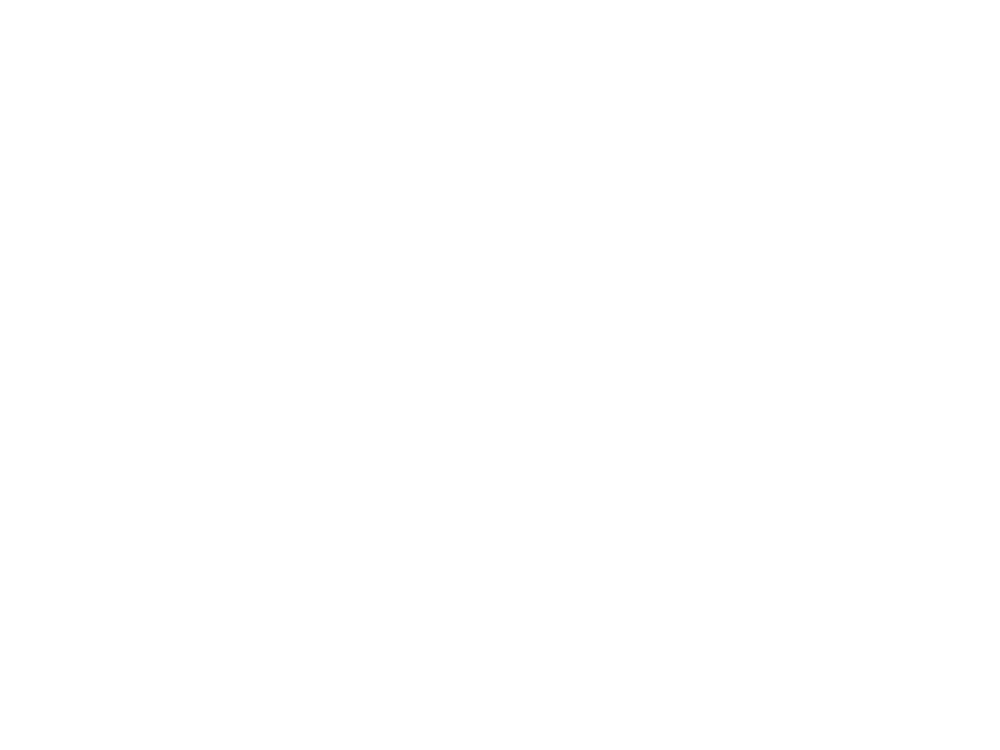 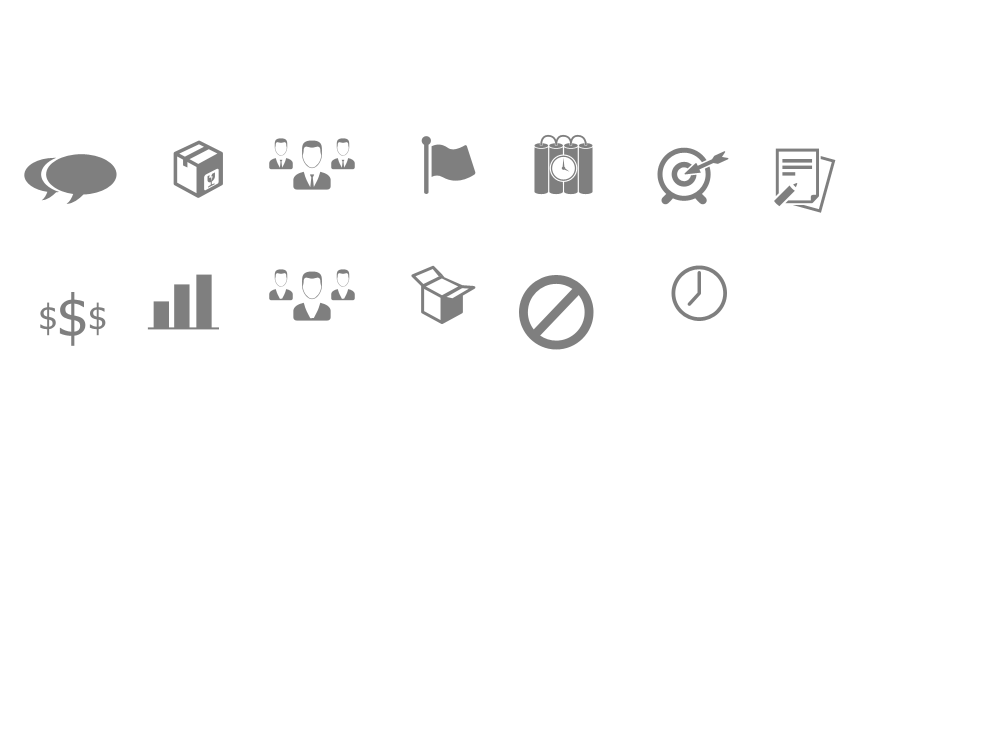 GRUPOS DE 
ENTREGAS
EQUIPE
BENEFÍCIOS
Futuro
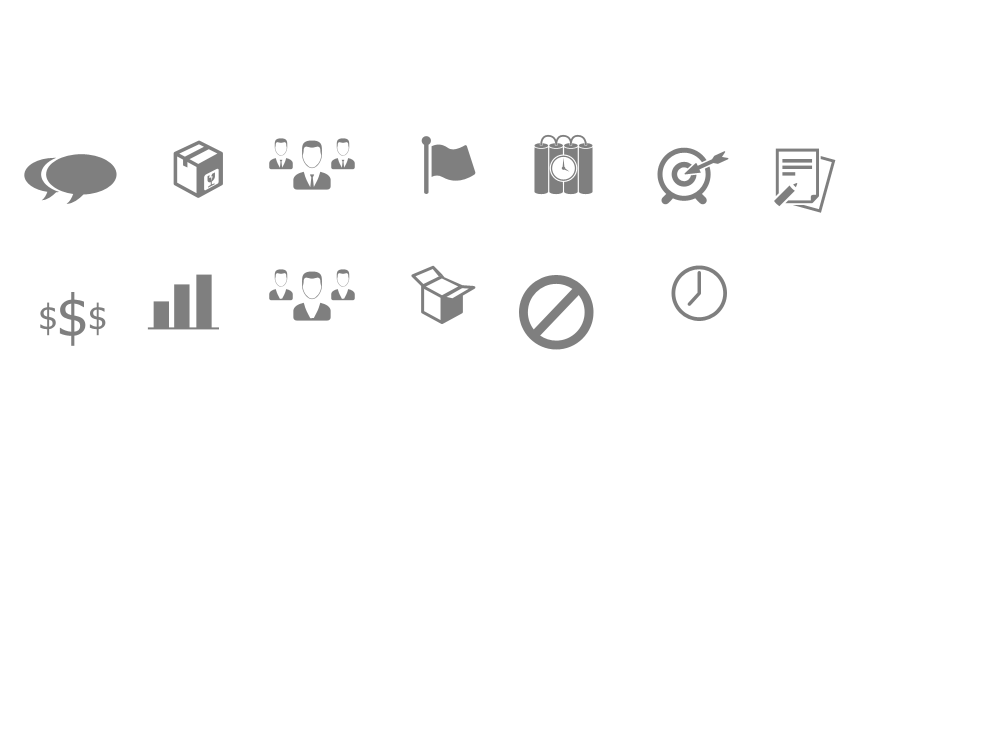 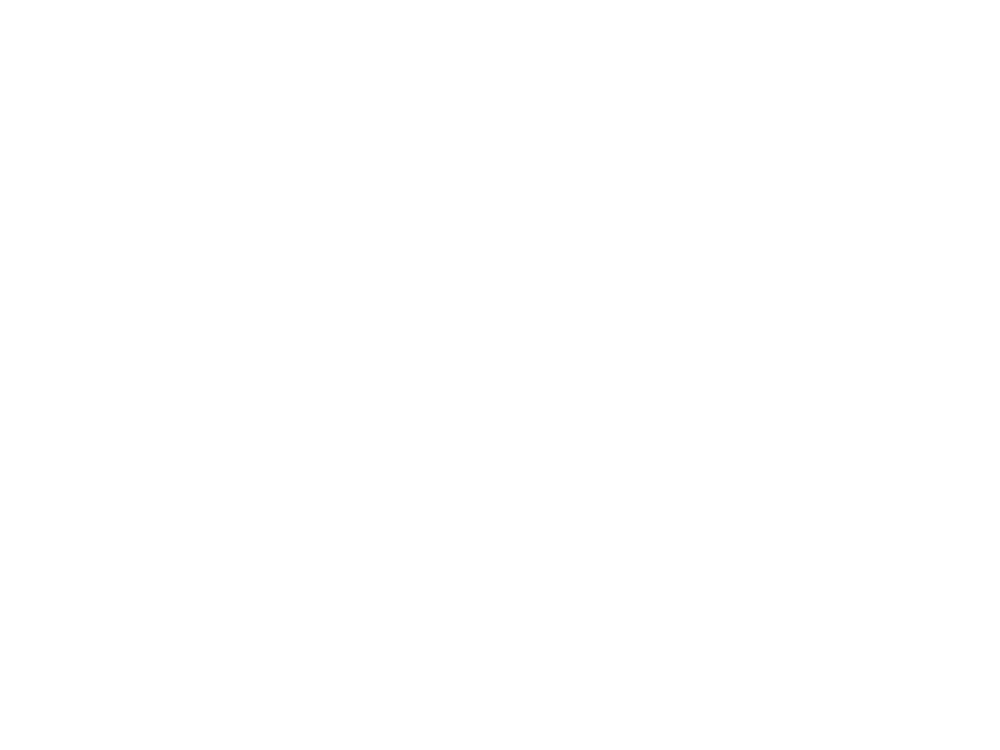 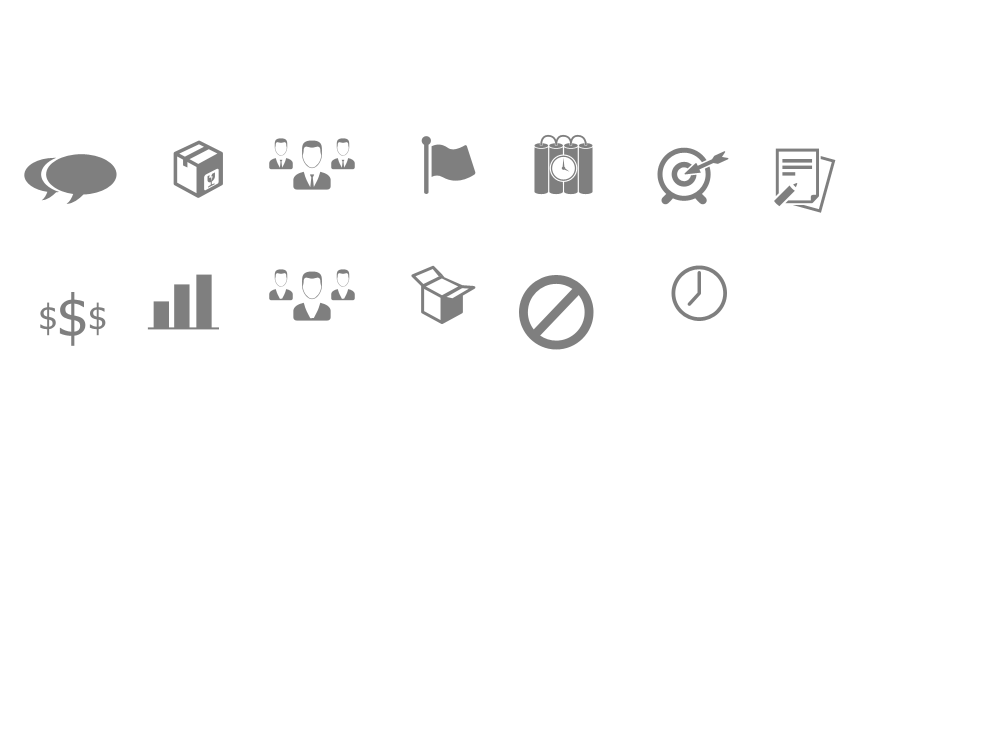 RESTRIÇÕES
CUSTOS
04
Project Model Canvas
GP
PITCH
QUEM?
QUANDO
e 
QUANTO?
COMO?
O QUE?
POR QUE?
05
Project Model Canvas
GP
PITCH
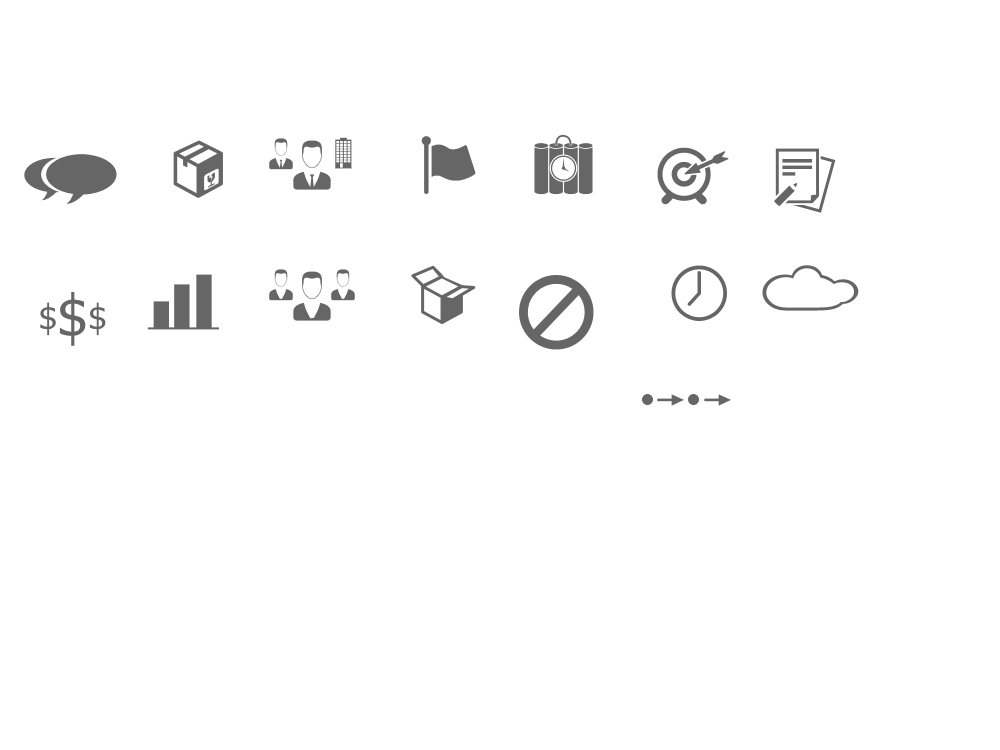 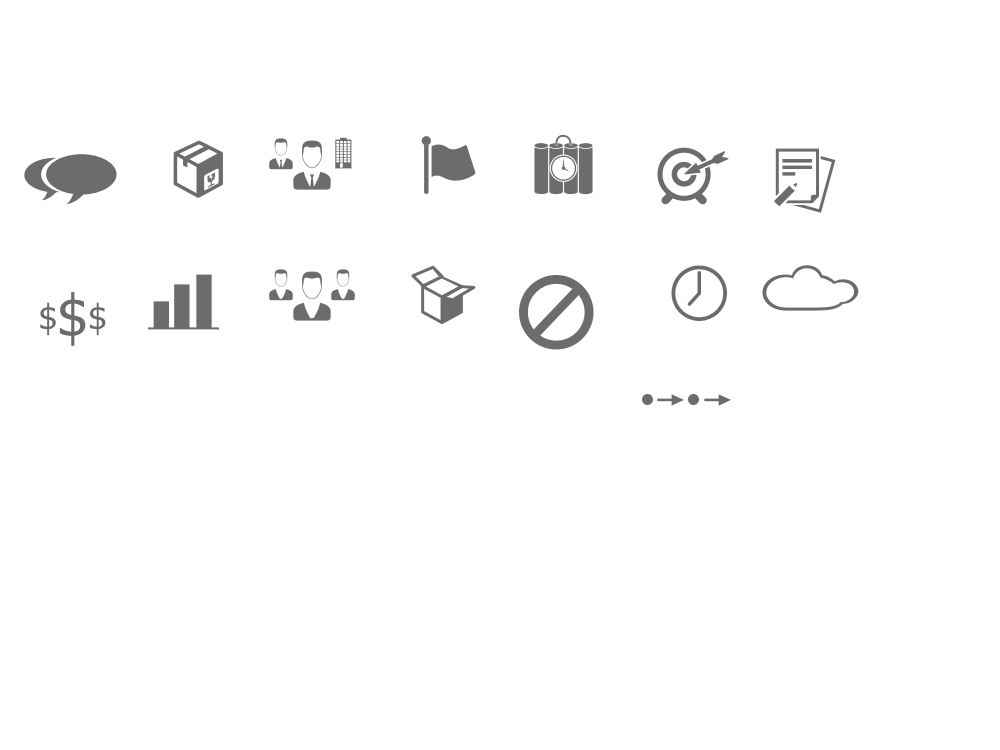 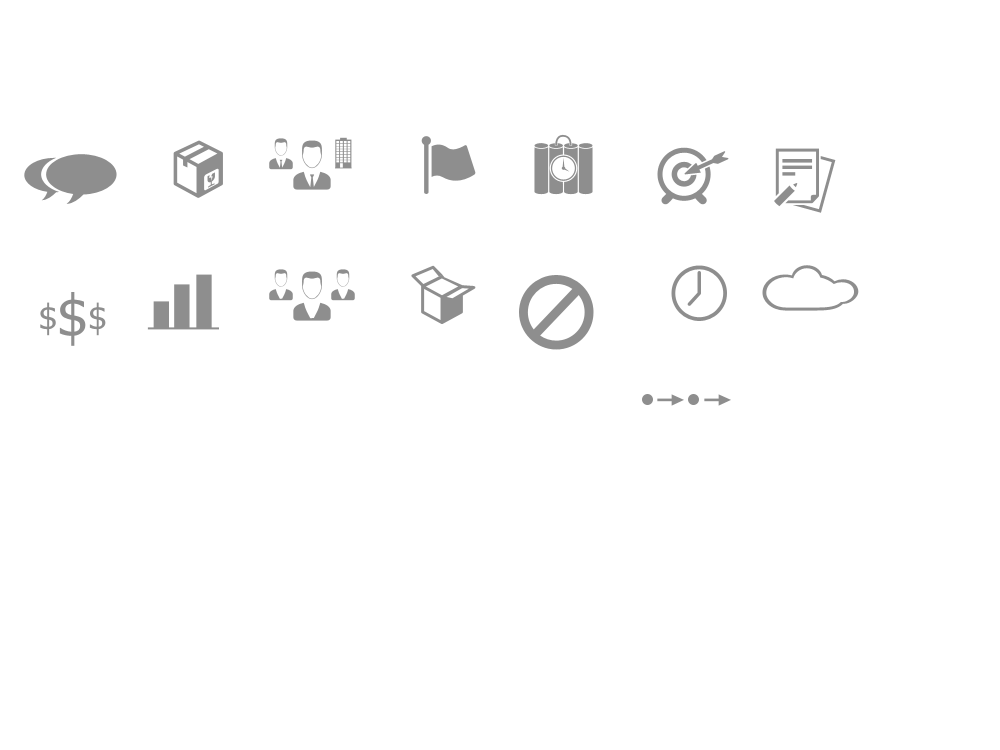 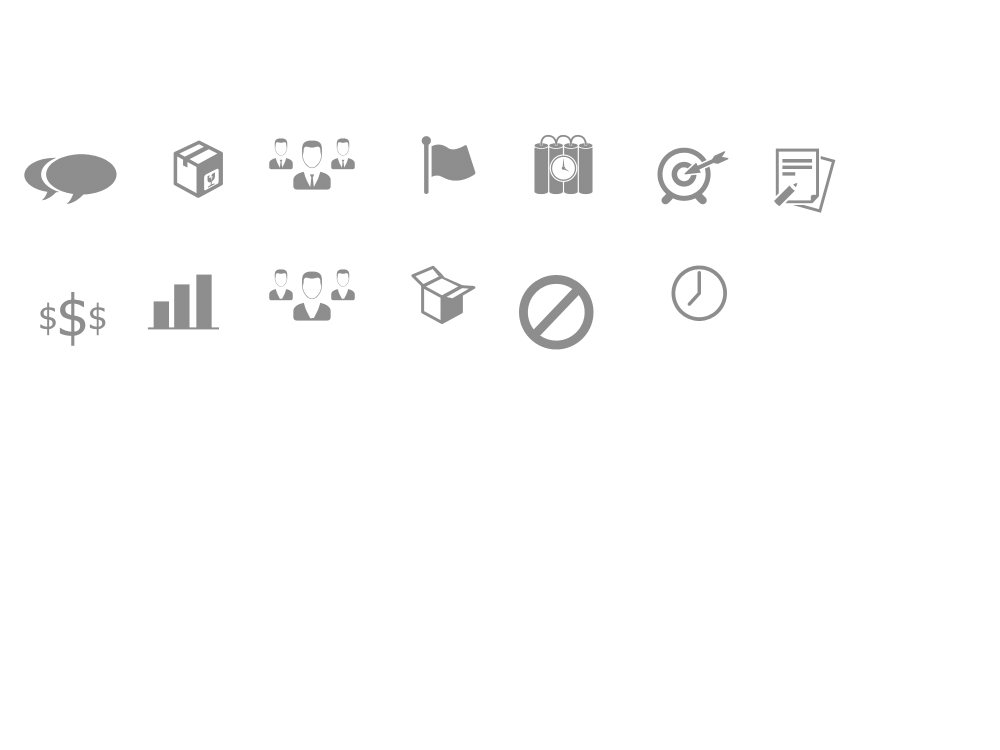 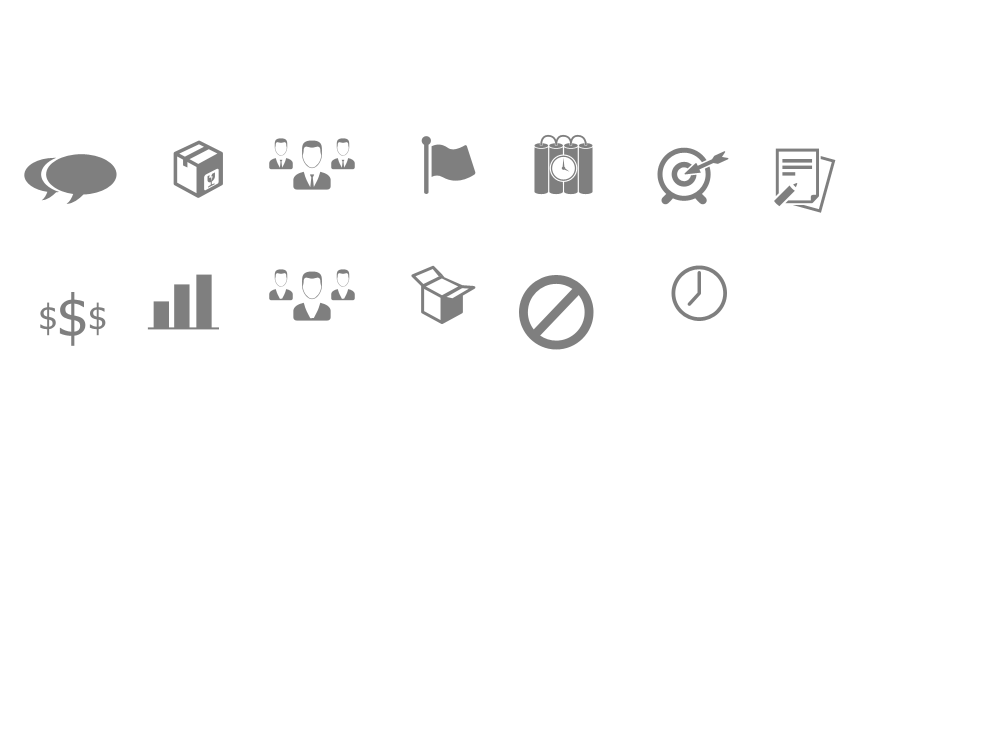 RISCOS
PRODUTO
STAKEHOLDERS
Externos & 
Fatores Externos
JUSTIFICATIVAS
Passado
PREMISSAS
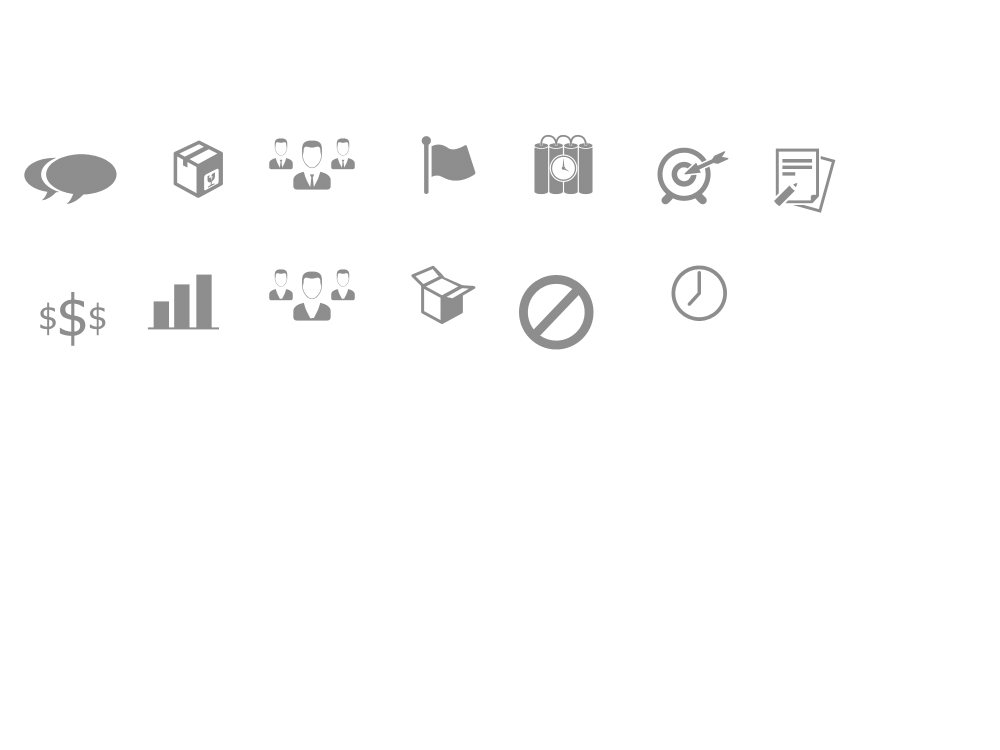 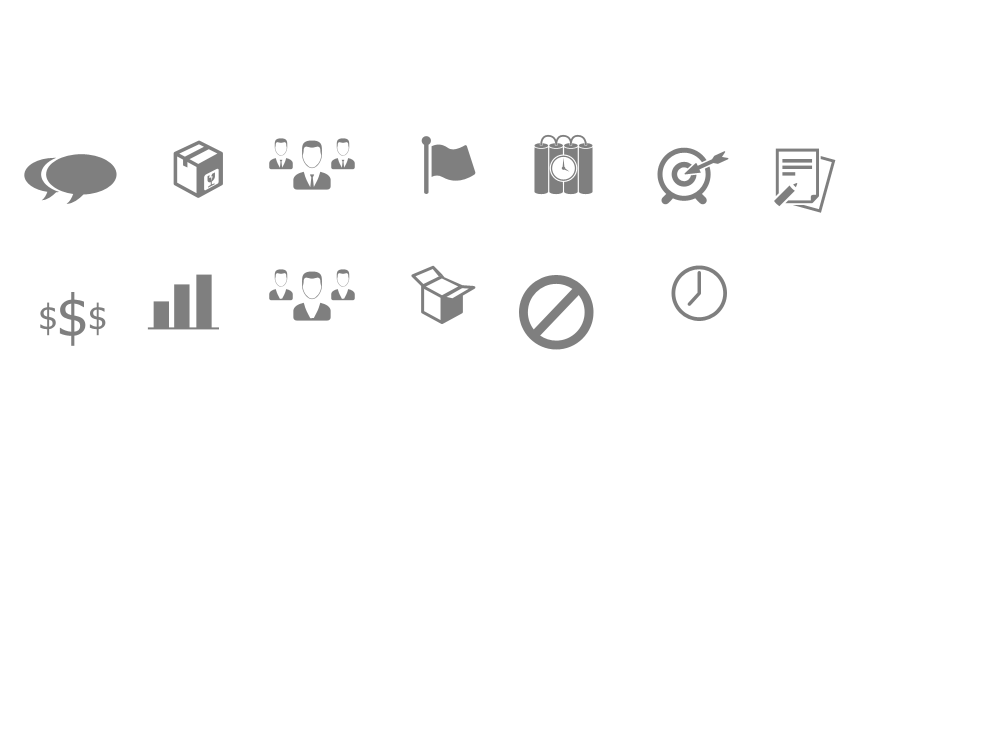 LINHA DO TEMPO
REQUISITOS
OBJ SMART
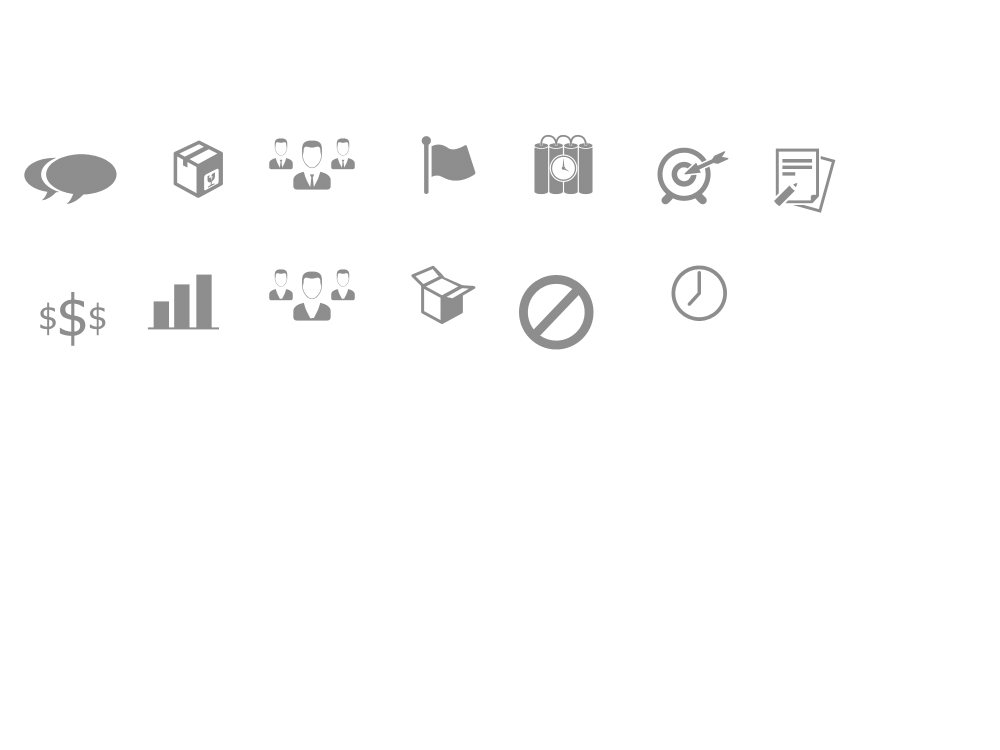 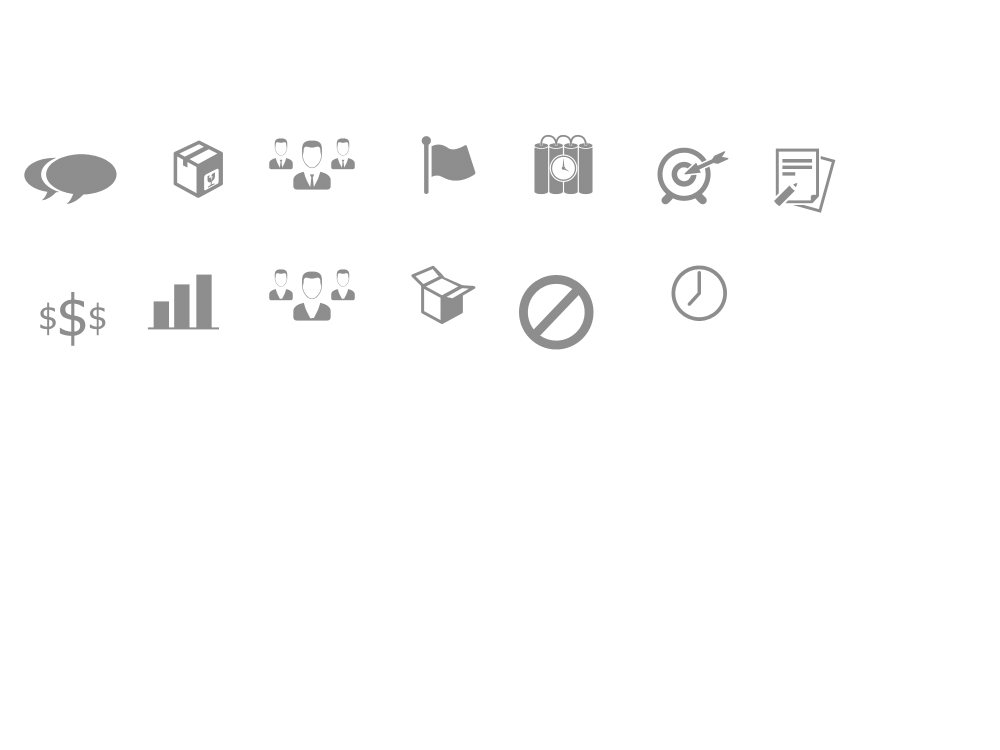 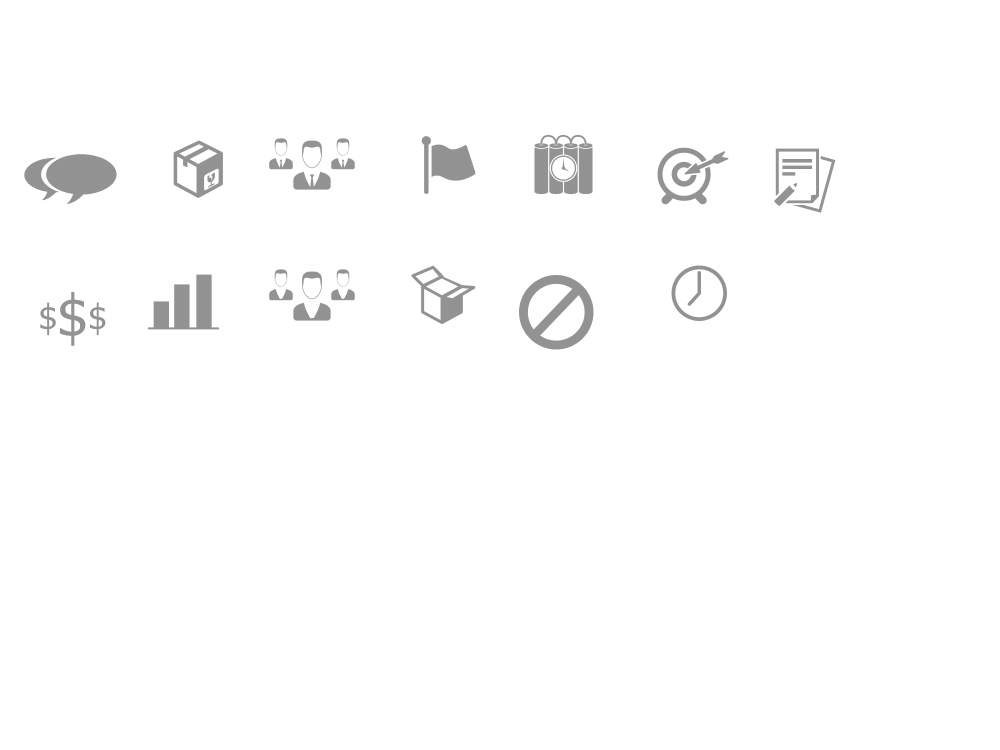 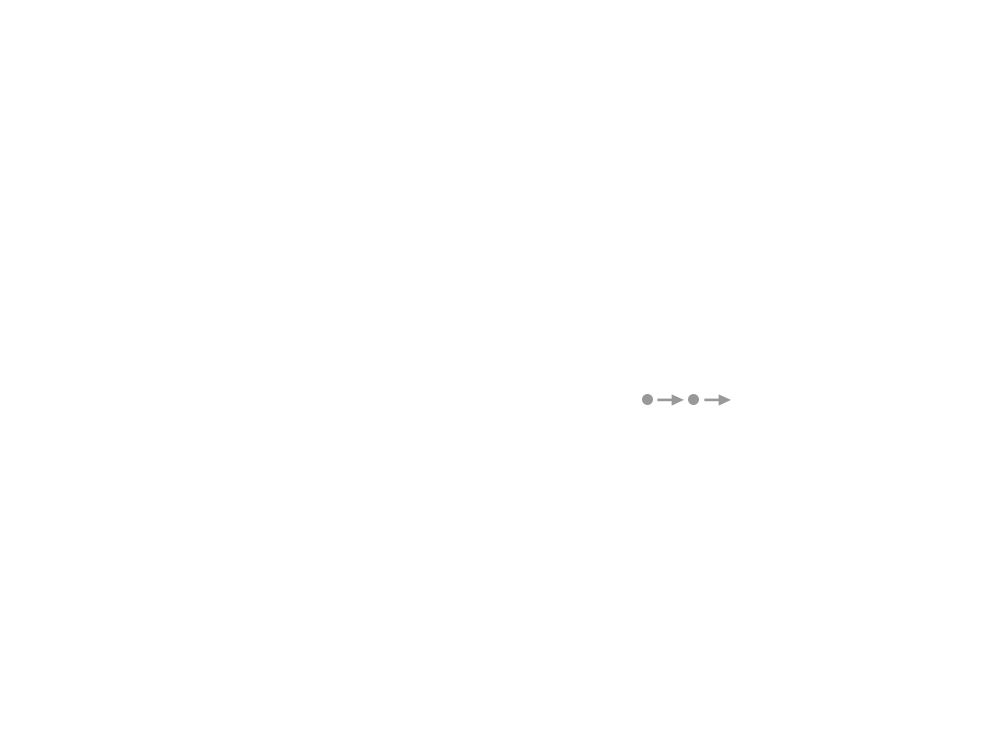 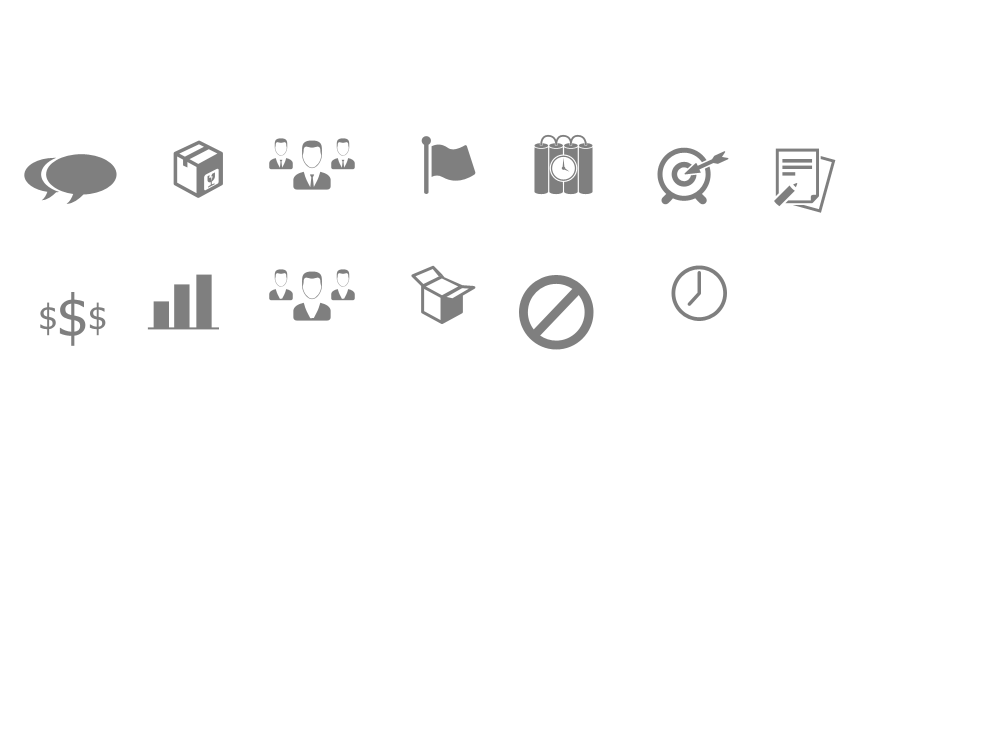 GRUPOS DE 
ENTREGAS
EQUIPE
BENEFÍCIOS
Futuro
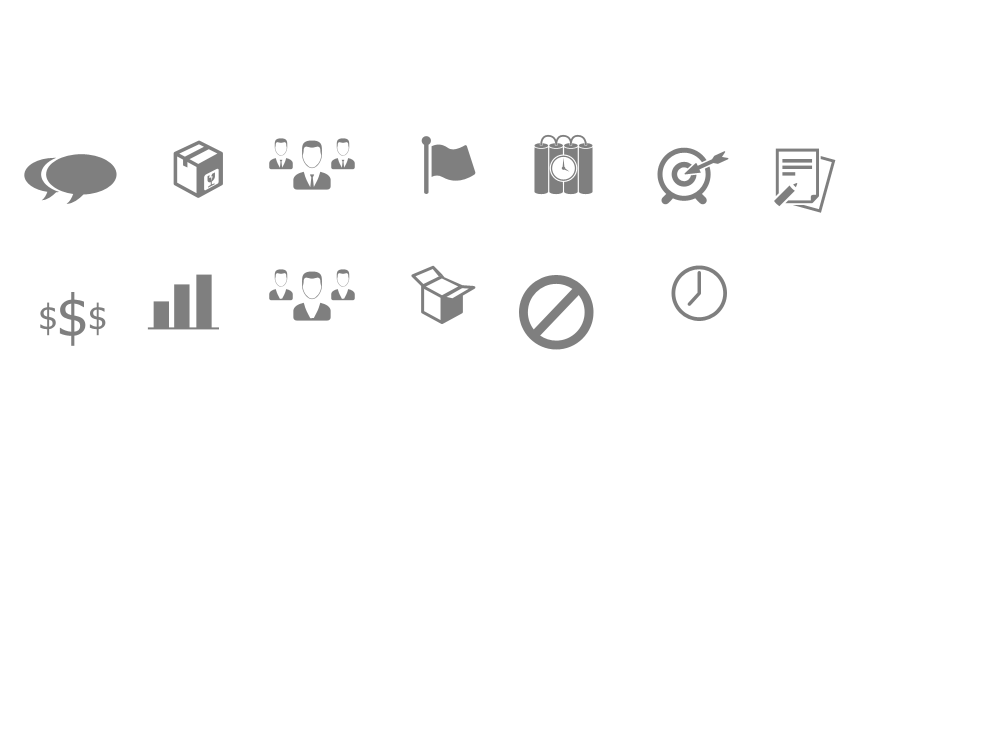 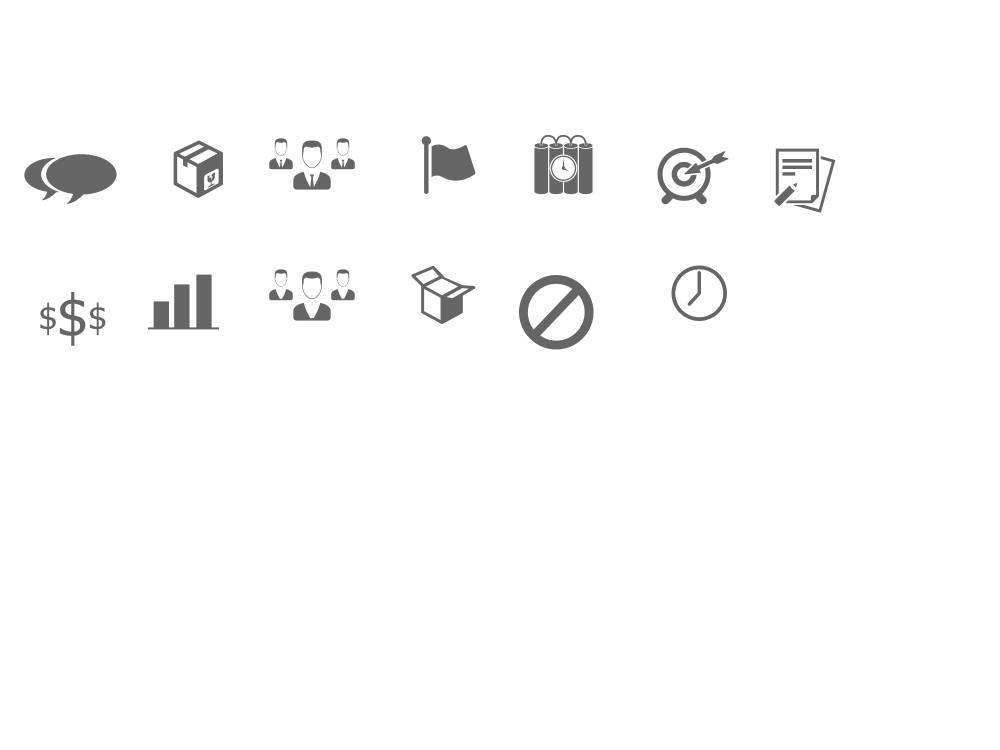 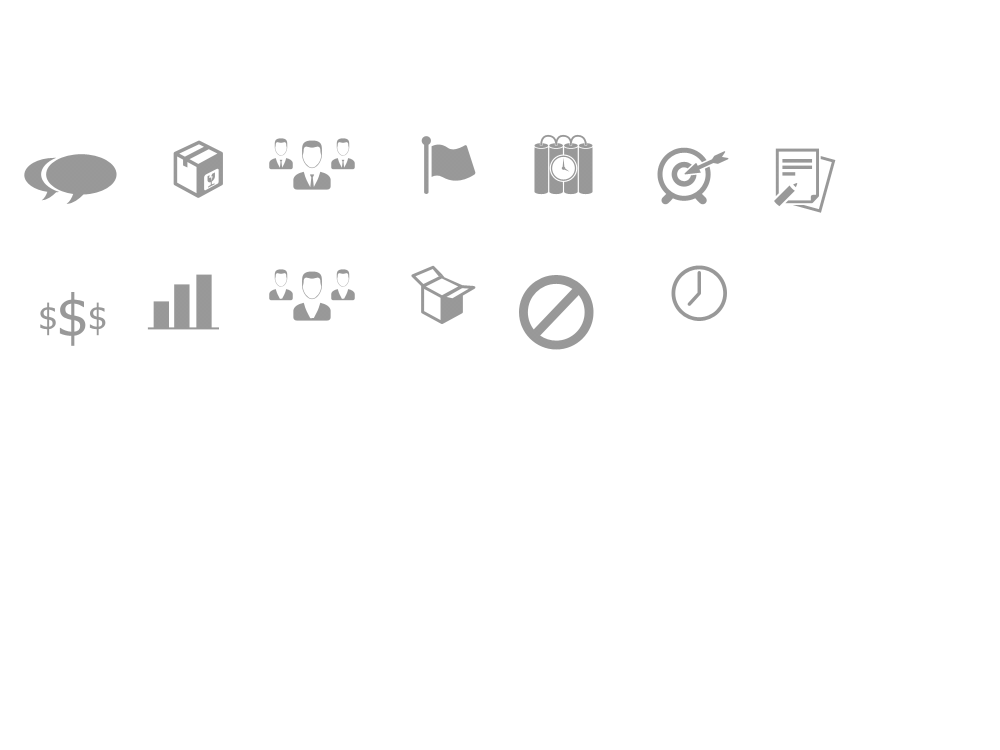 RESTRIÇÕES
CUSTOS
09
Project Model Canvas
Coordenador
Formação do Engenheiro do Amanhã
GP
PITCH
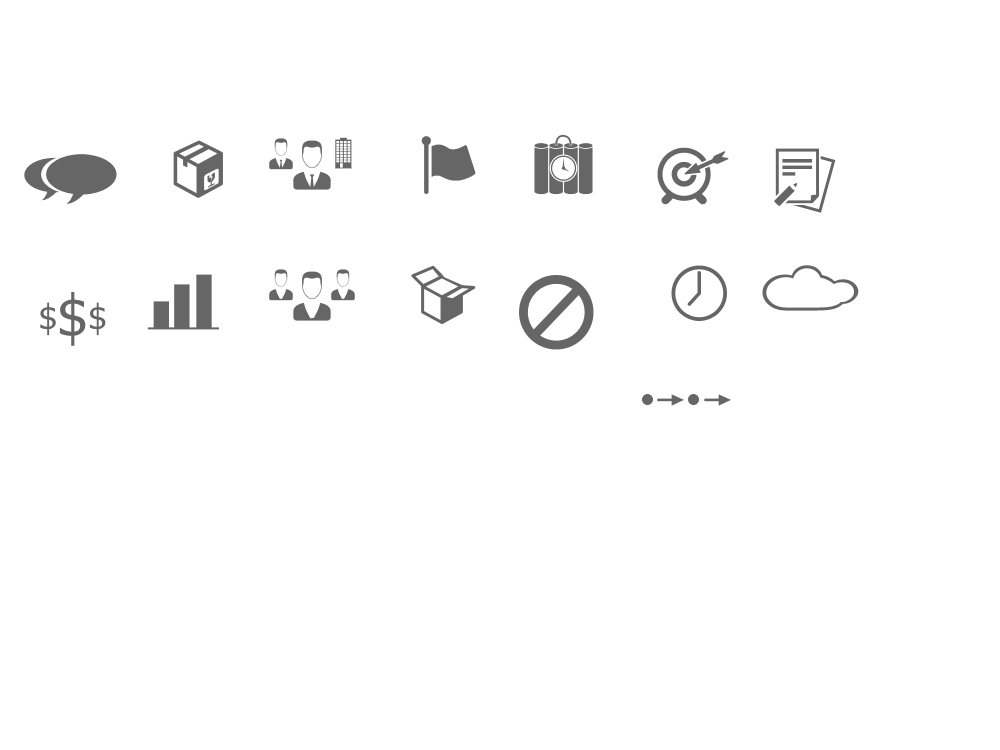 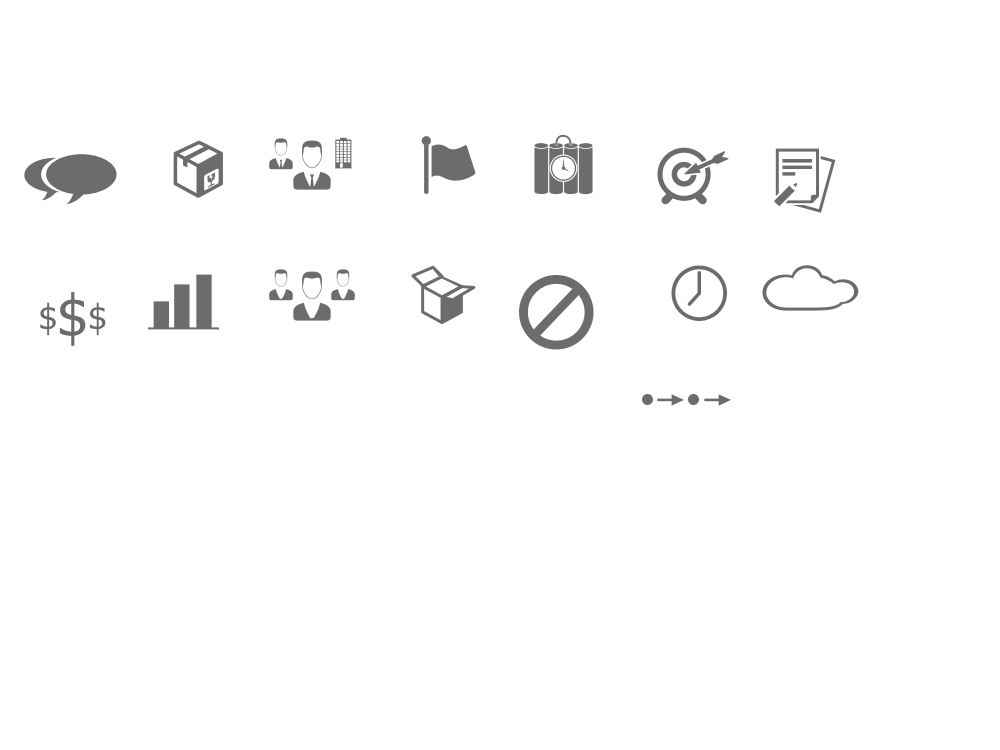 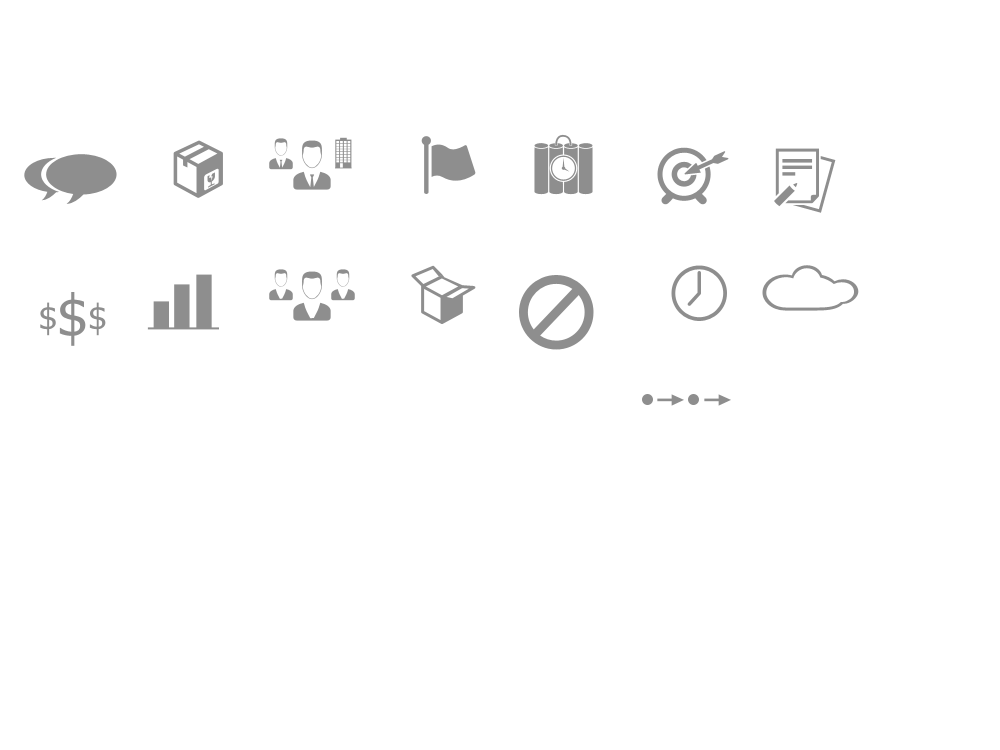 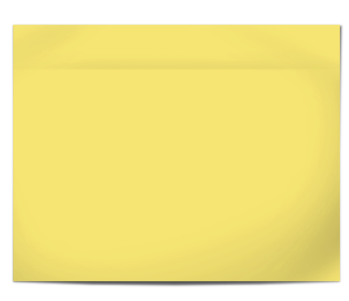 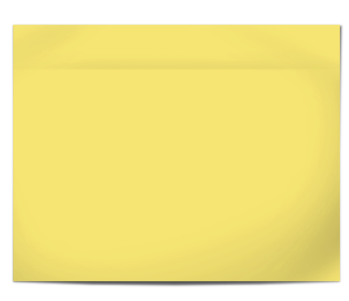 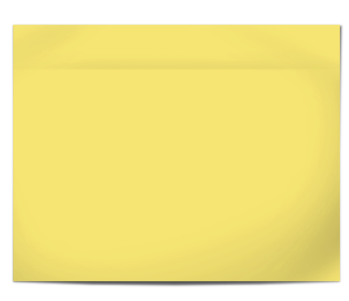 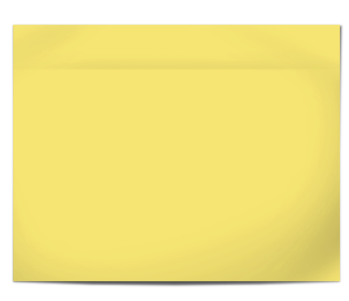 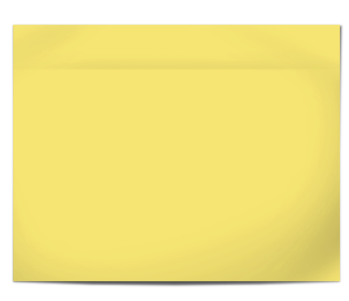 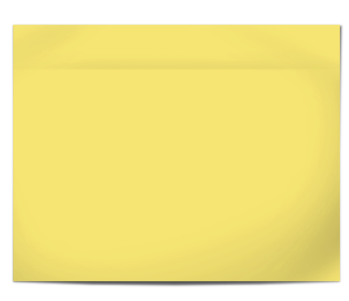 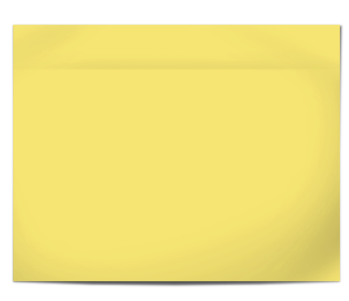 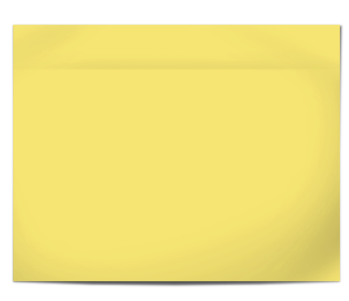 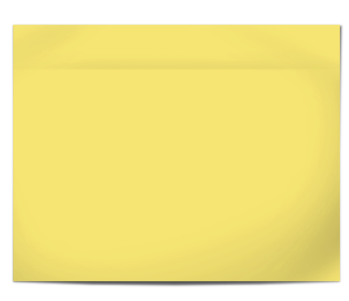 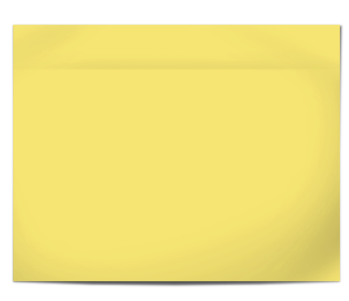 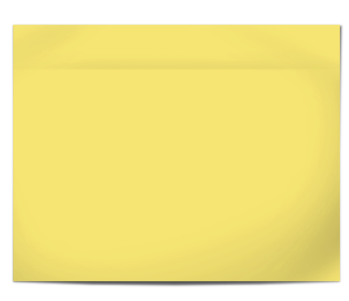 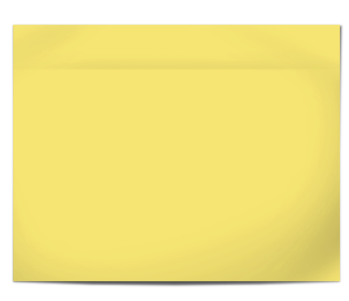 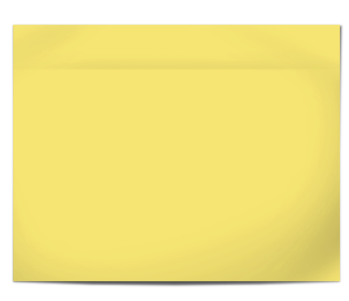 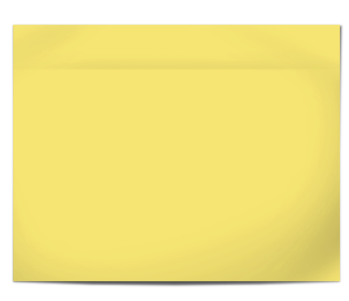 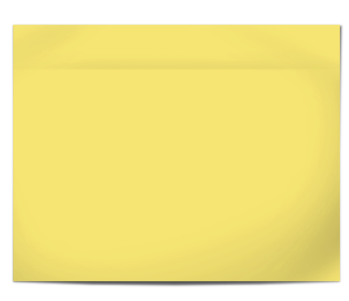 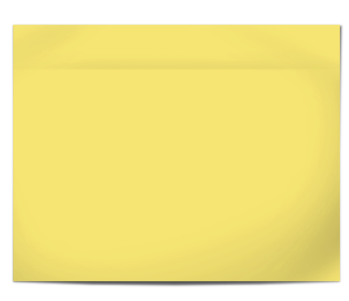 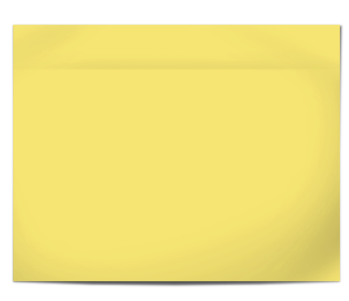 Egressos formados alinhados com a Agenda 2030 (ODS ONU)
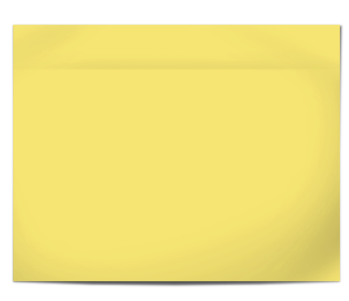 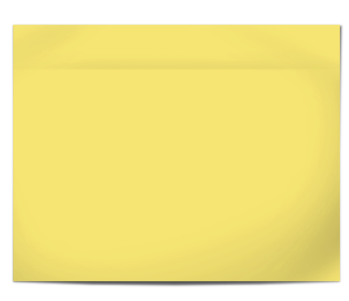 (1)  0
(2) 35k
(3) 1k
(4) 1k
(5) 1k
Custo total: R$ 38 mil
Novas Diretrizes Curriculares do Curso de Engenharia
A reformulação deverá atender as DCN e a iniciativa CDIO
Redução do prazo de formação e aumento do   número de egressos
O GT deve ter no máximo 7 participantes
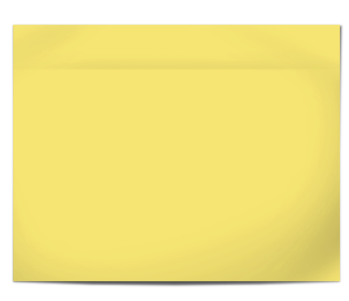 Alinhar a formação do engenheiro com as necessidades do século XXI
Reescrever o PPC do Curso de Eng. Física pela CoC até setembro de 2021 atendendo as DCN e CDIO
Um grupo de trabalho executivo será responsável pela elaboração da proposta
Não haver interesse e consenso para mudança
Deve atender as expectativas dos alunos e as necessidades da sociedade brasileira
Corpo docente, corpo discente e servidores
A direção da USP e da EEL
O PPC deve ser elaborado com a participação de todos os stakeholders
Melhoria da imagem do Curso
Não haver tempo suficiente para elaboração e revisão
Os participantes devem ter disponibilidade de horário compatível
A proposta deverá ser aprovada pelo colegiado do curso, pelo DEMAR e pela EEL
Não haver tempo para aprovar no prazo
Engenheiro do Amanhã
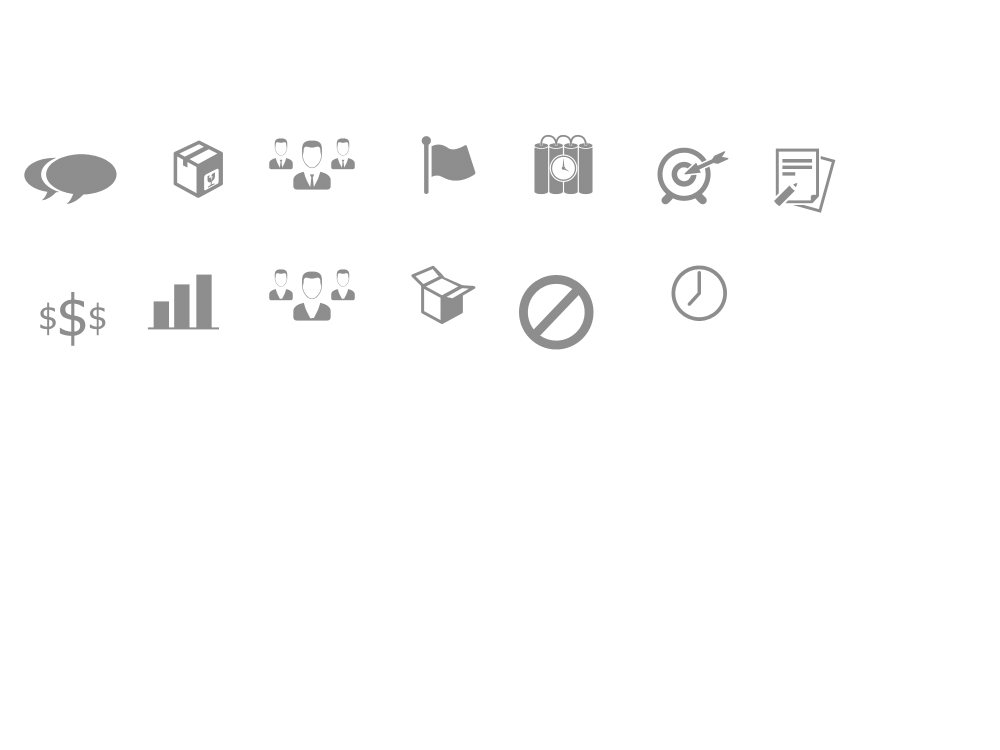 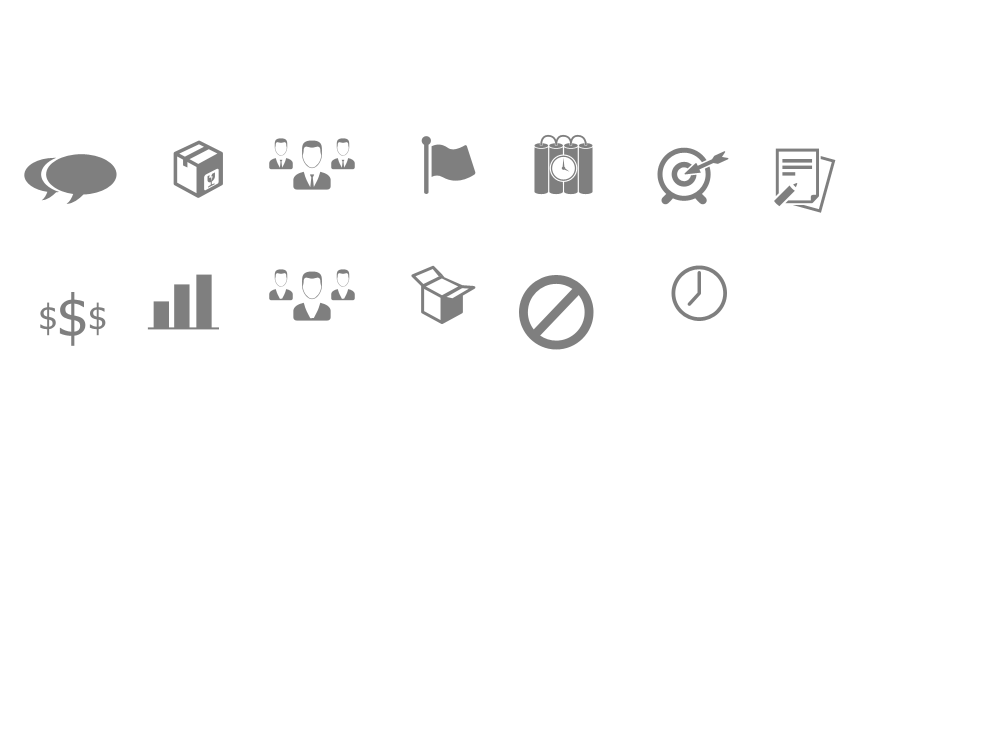 RISCOS
PRODUTO
STAKEHOLDERS
Externos & 
Fatores Externos
JUSTIFICATIVAS
Passado
PREMISSAS
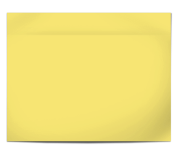 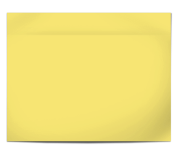 5 Aprovação do PPC
Servidores
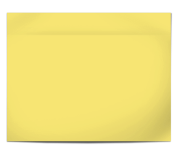 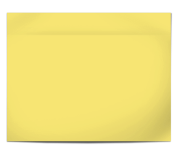 3 Apresentação da proposta
Professores
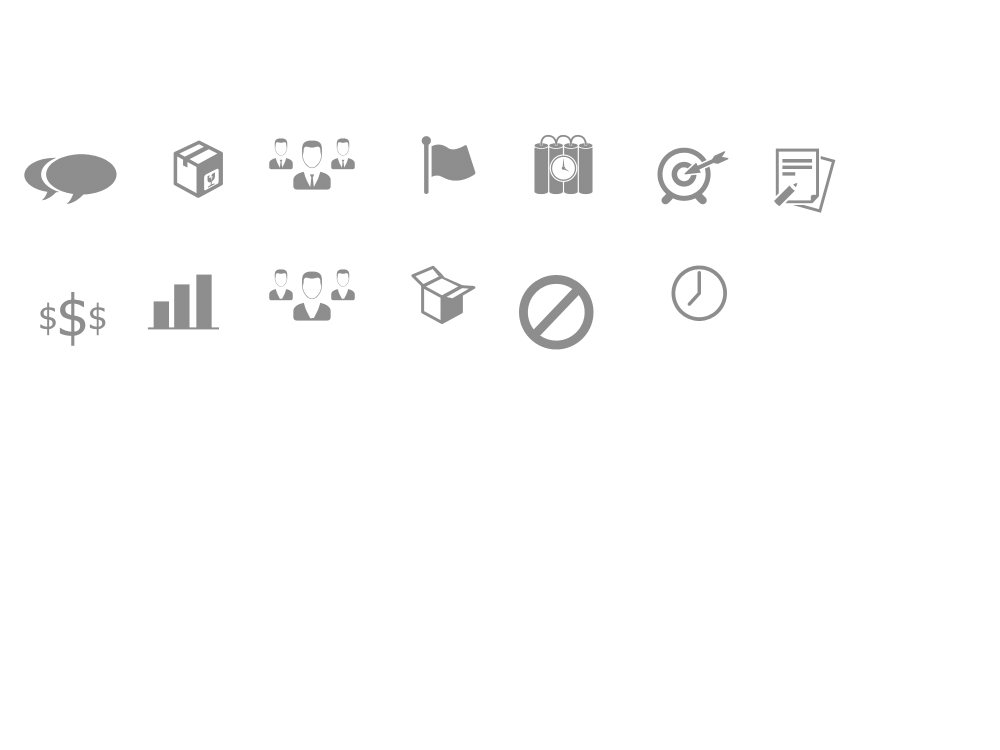 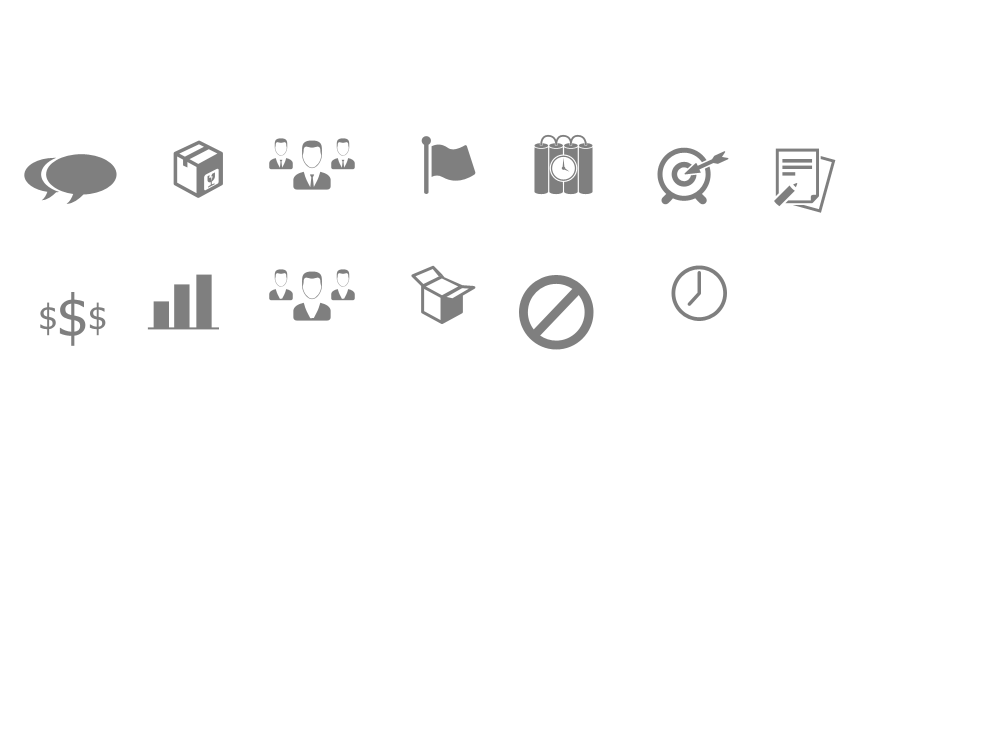 LINHA DO TEMPO
REQUISITOS
OBJ SMART
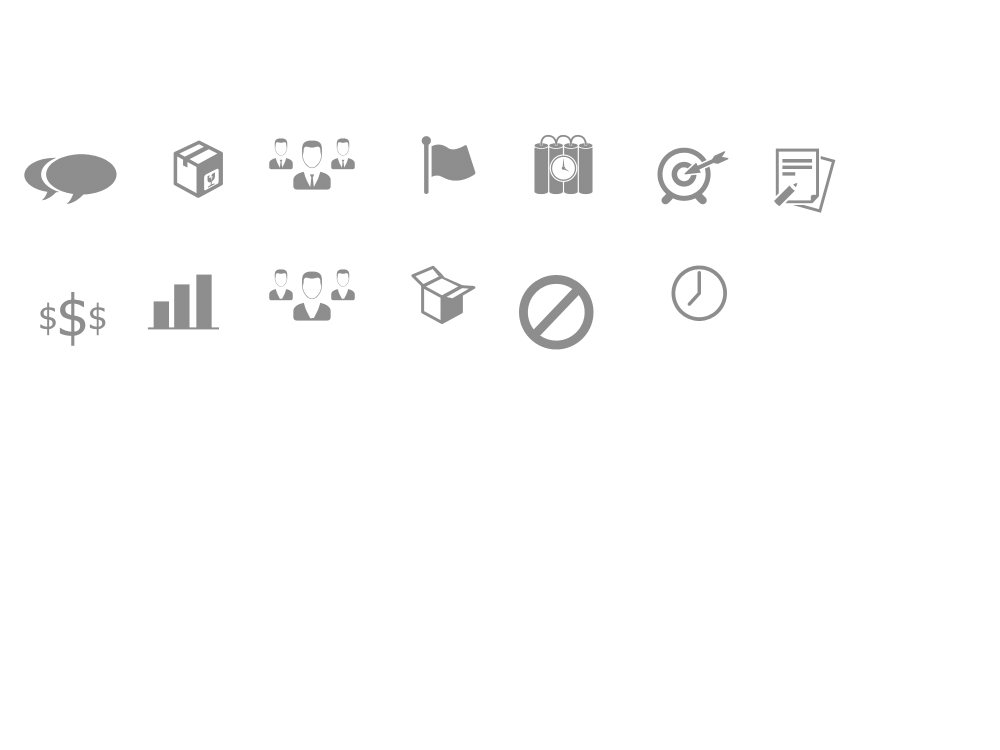 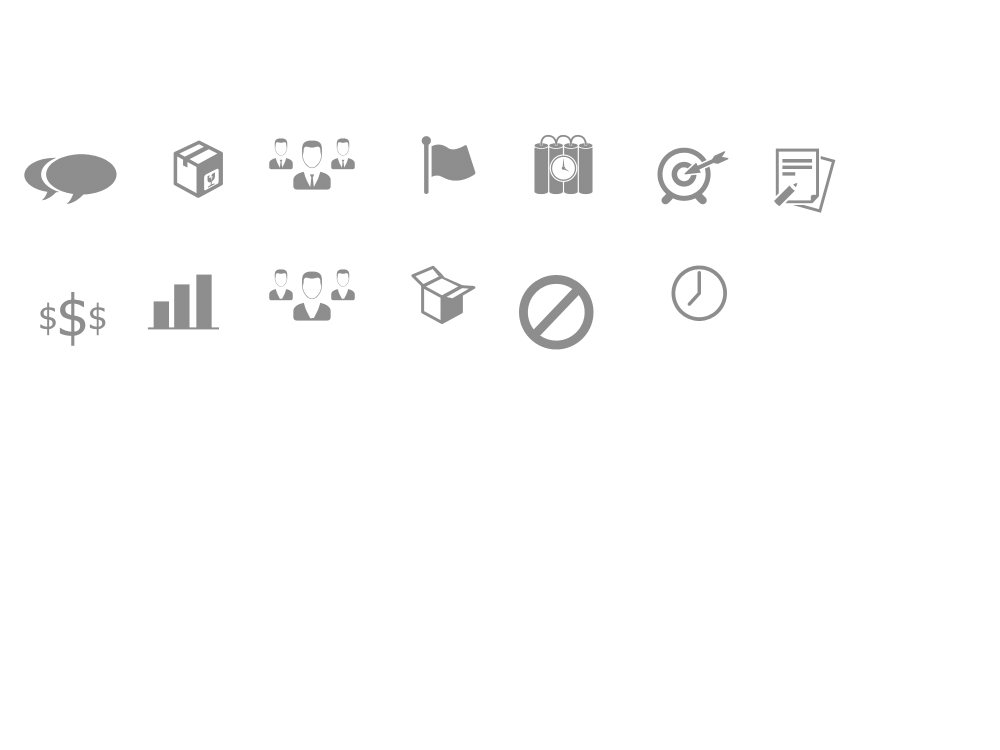 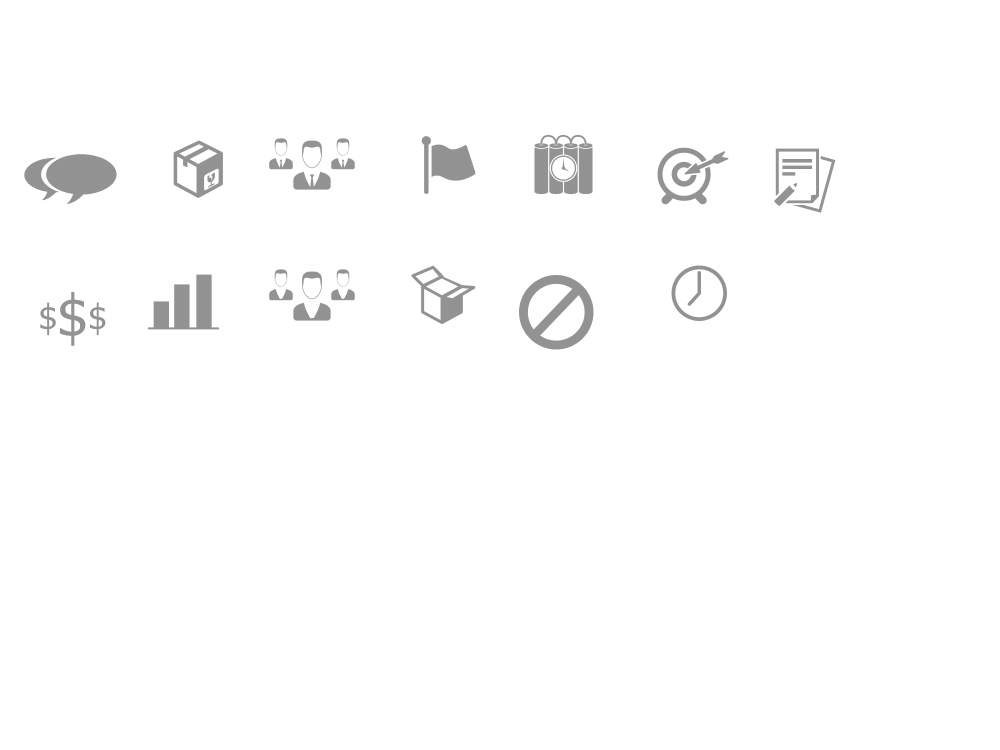 Junho
Julho
Agosto
Setembro
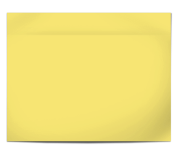 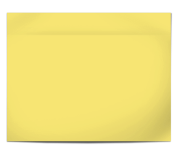 4 Revisão da proposta
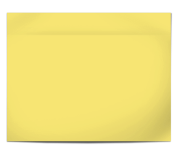 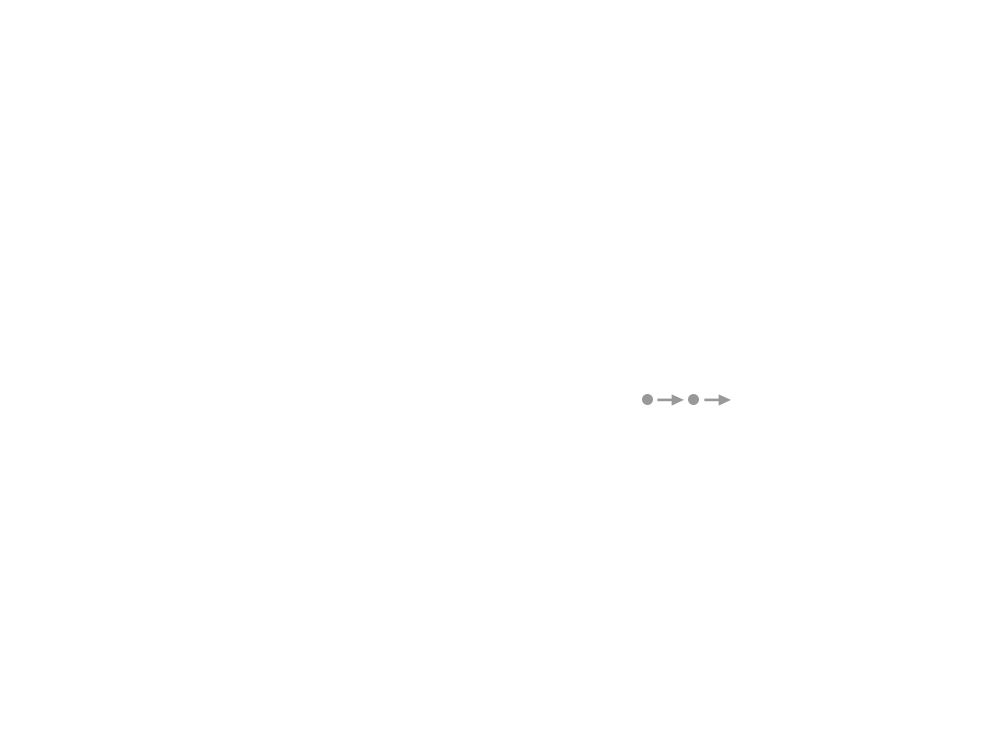 Alunos
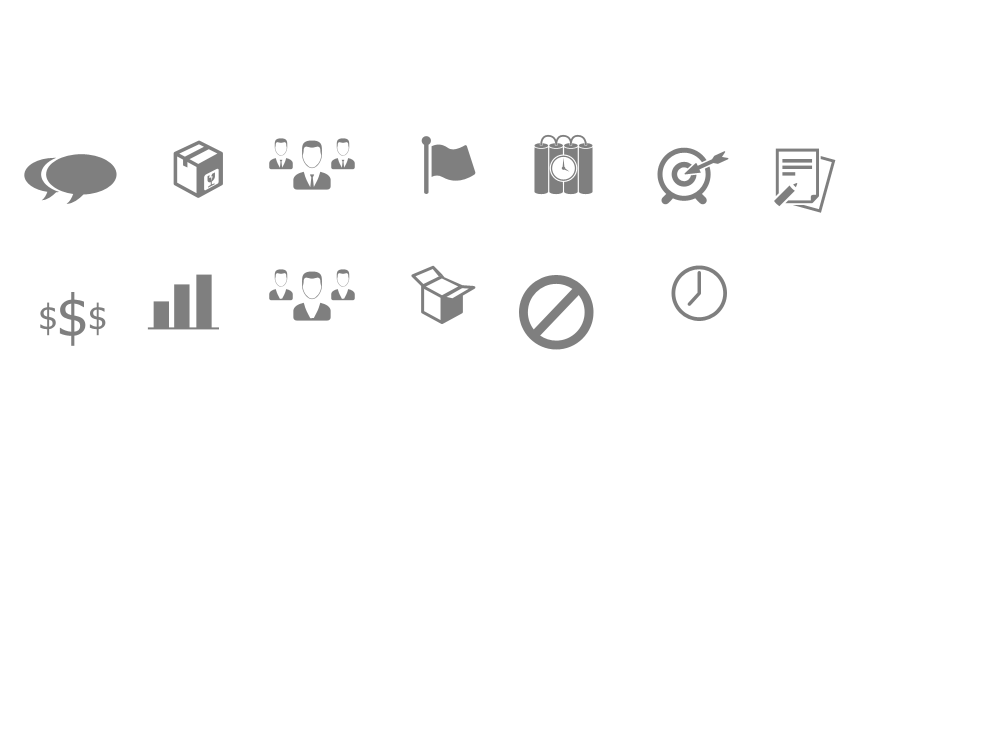 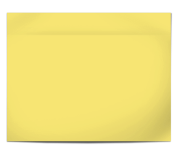 GRUPOS DE 
ENTREGAS
EQUIPE
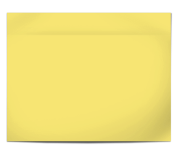 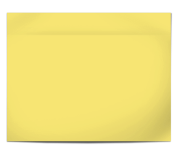 Sociedade brasileira
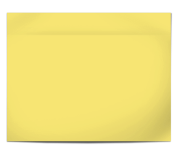 Coordenador do Curso
1 Criação do GT
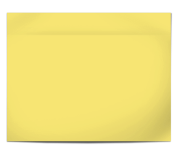 BENEFÍCIOS
Futuro
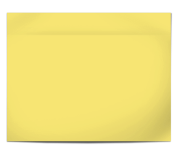 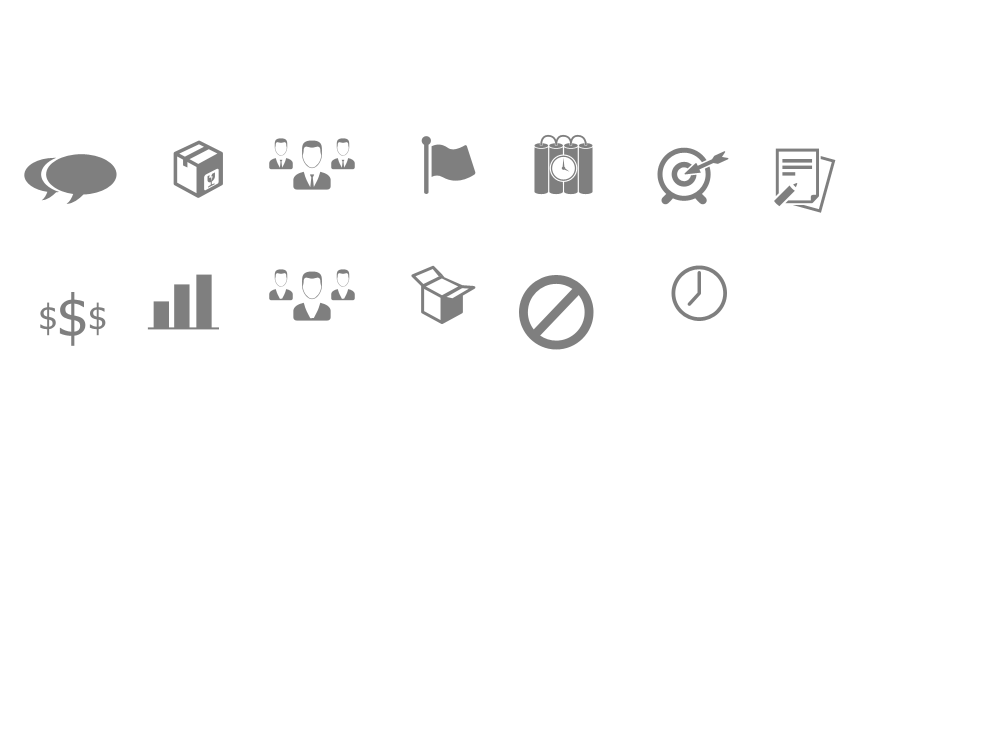 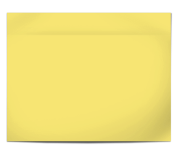 2 Elaboração da proposta
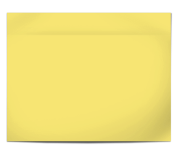 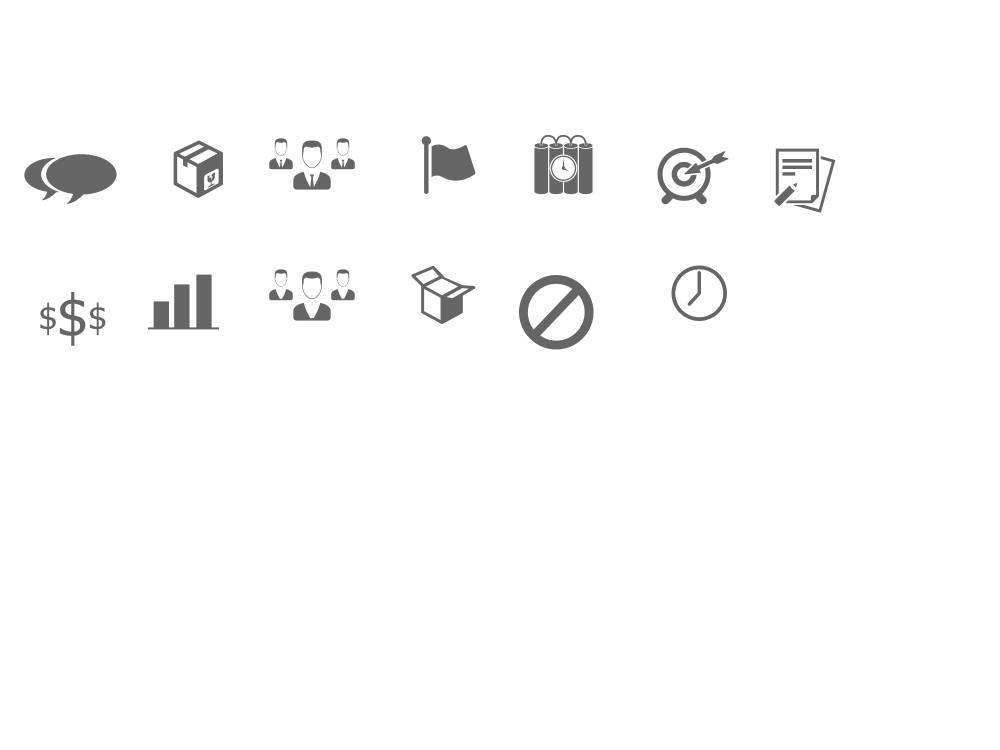 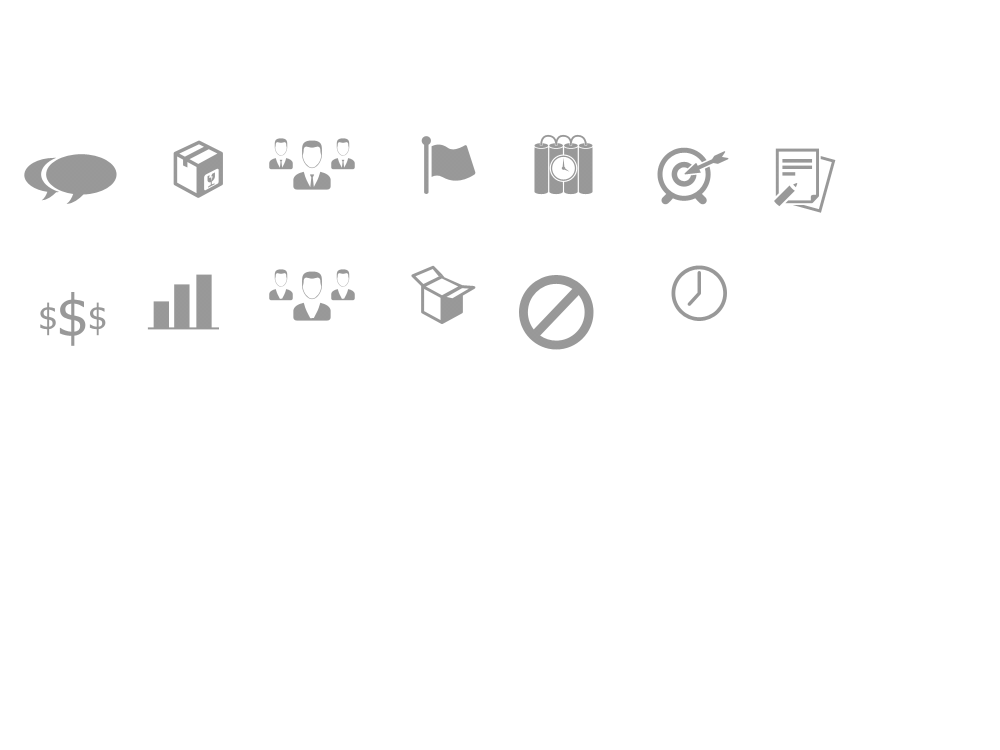 RESTRIÇÕES
CUSTOS
21
Project Model Canvas
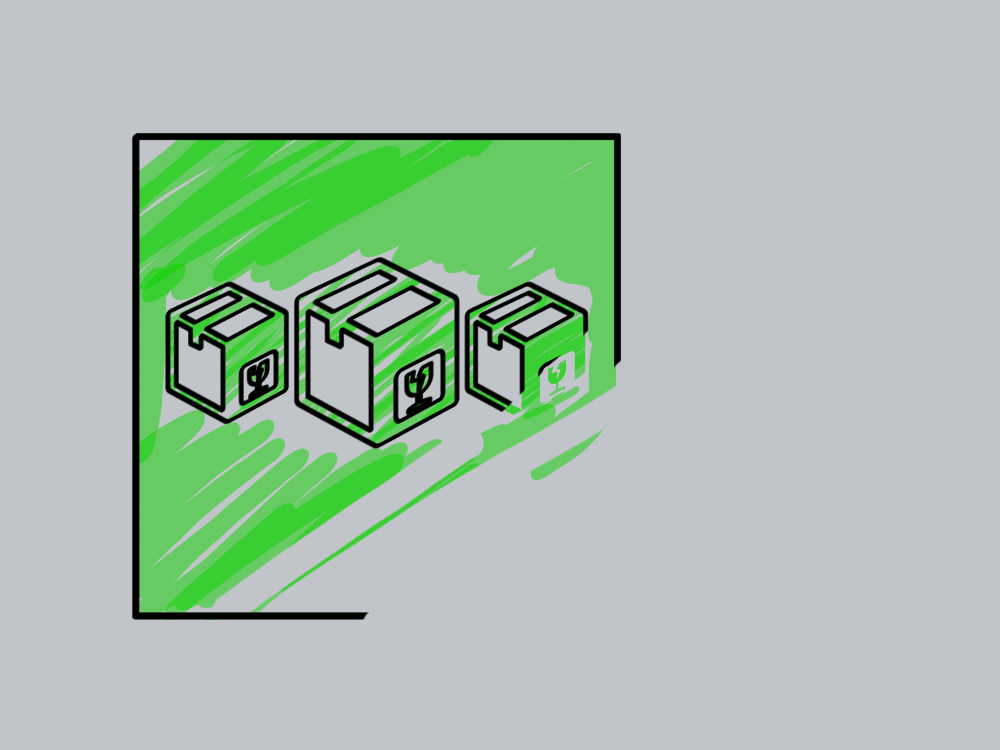 INTEGRAR
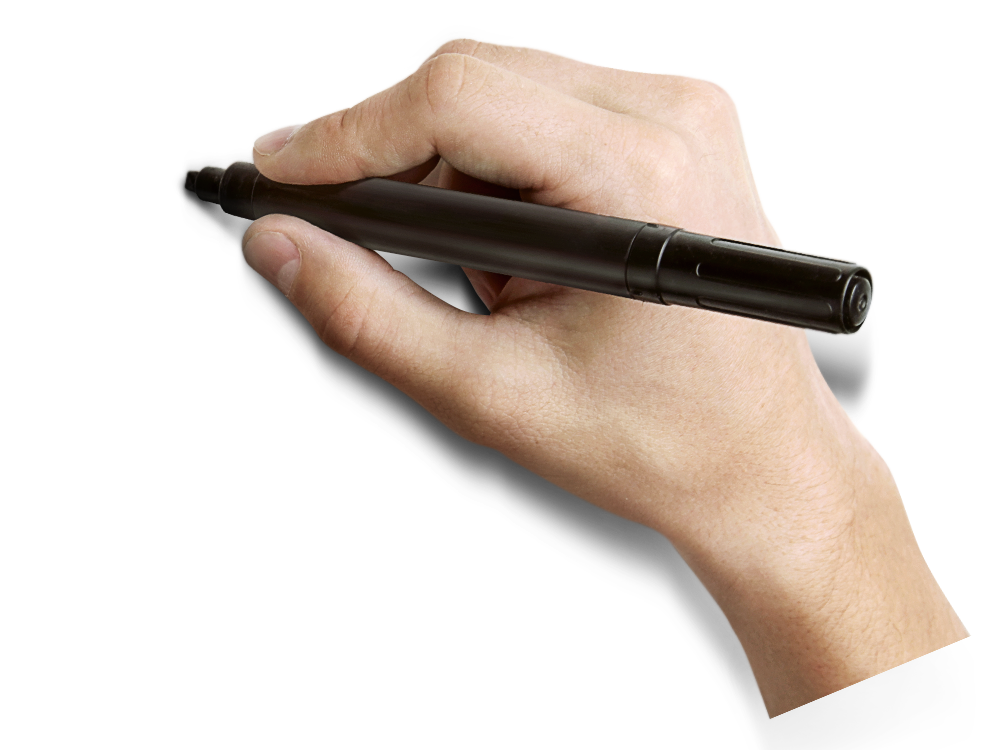 11
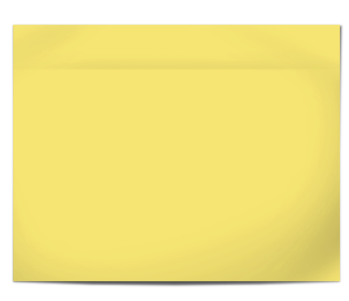 STAKEHOLDER
externo

Autoridades
Alfandegárias do
Porto
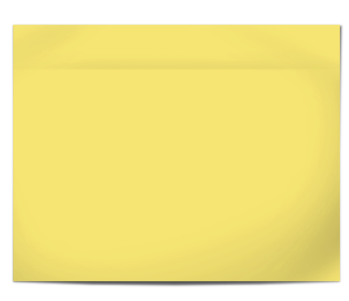 RESTRIÇÕES
Peças críticas deverão ser importadas considerando 3 semanas extras de lead time
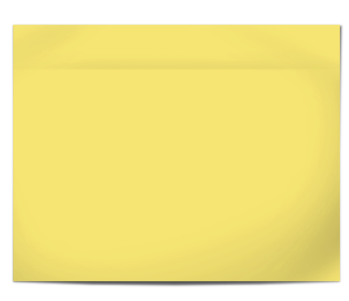 PREMISSAS

Autoridades
Alfandegárias do
Porto Irão liberar peças em 3 dias úteis
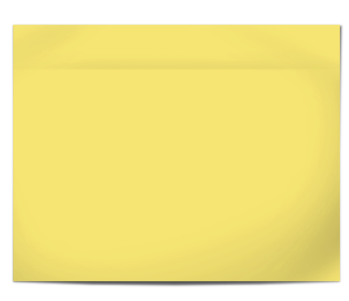 RISCOS

Autoridades
Alfandegárias do
Porto podem entrar em greve e bloquear
Liberação de peças
GP
PITCH
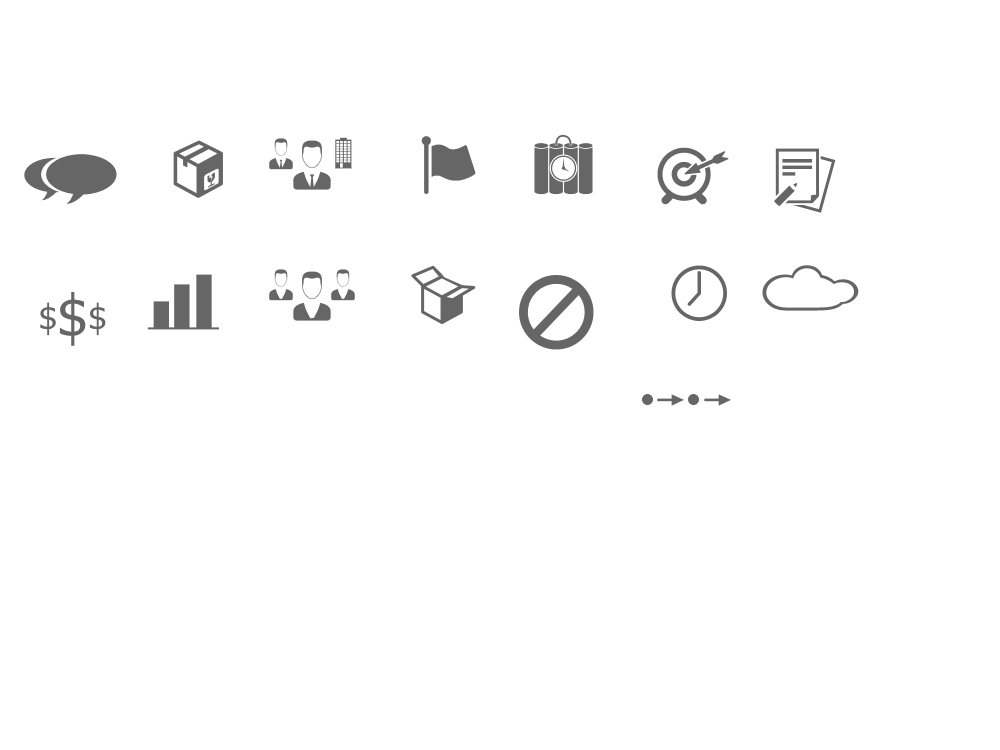 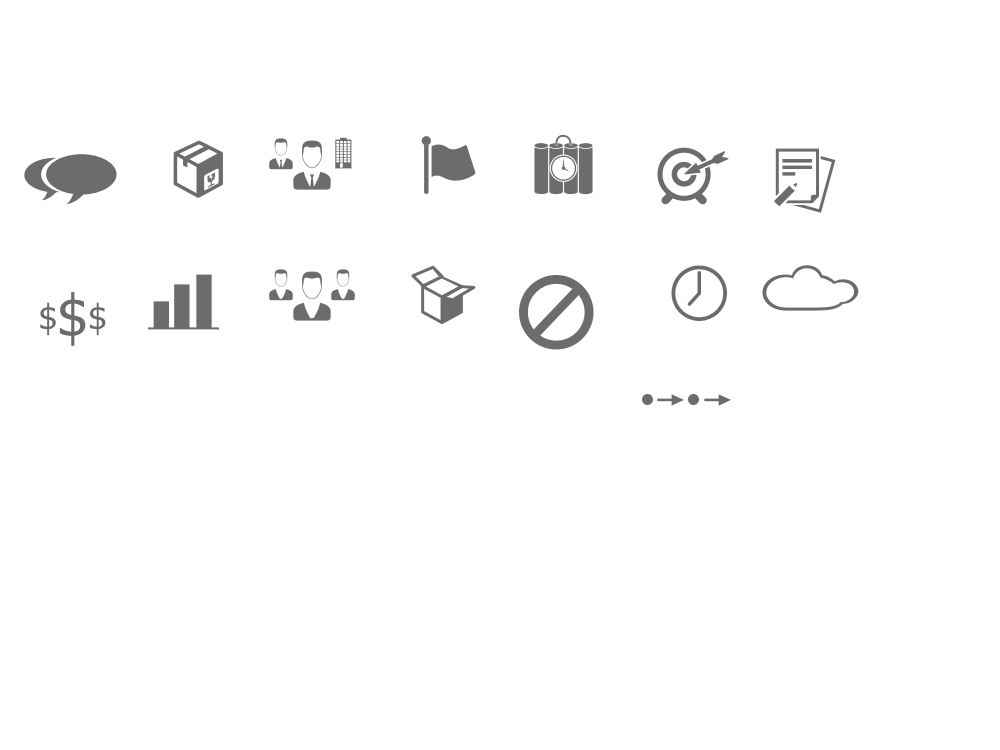 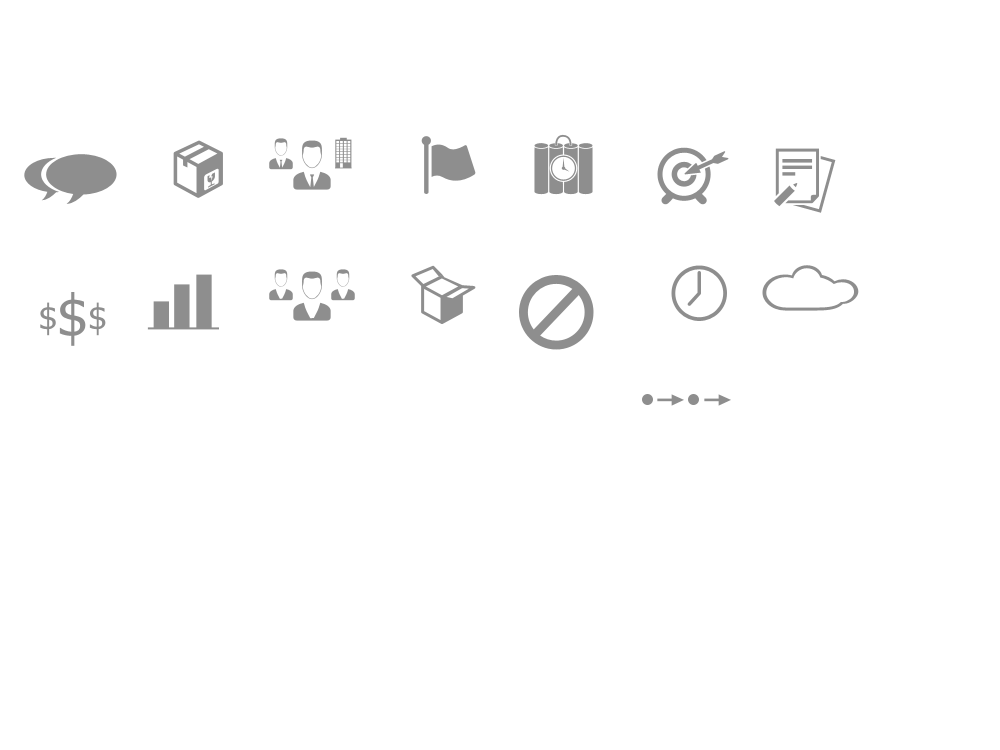 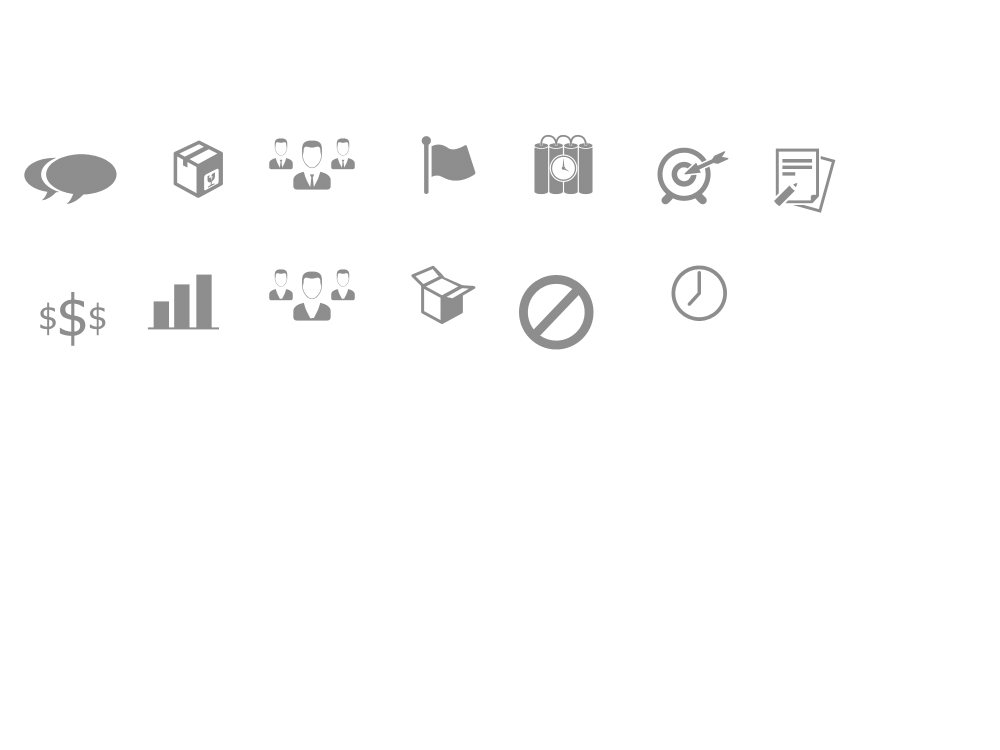 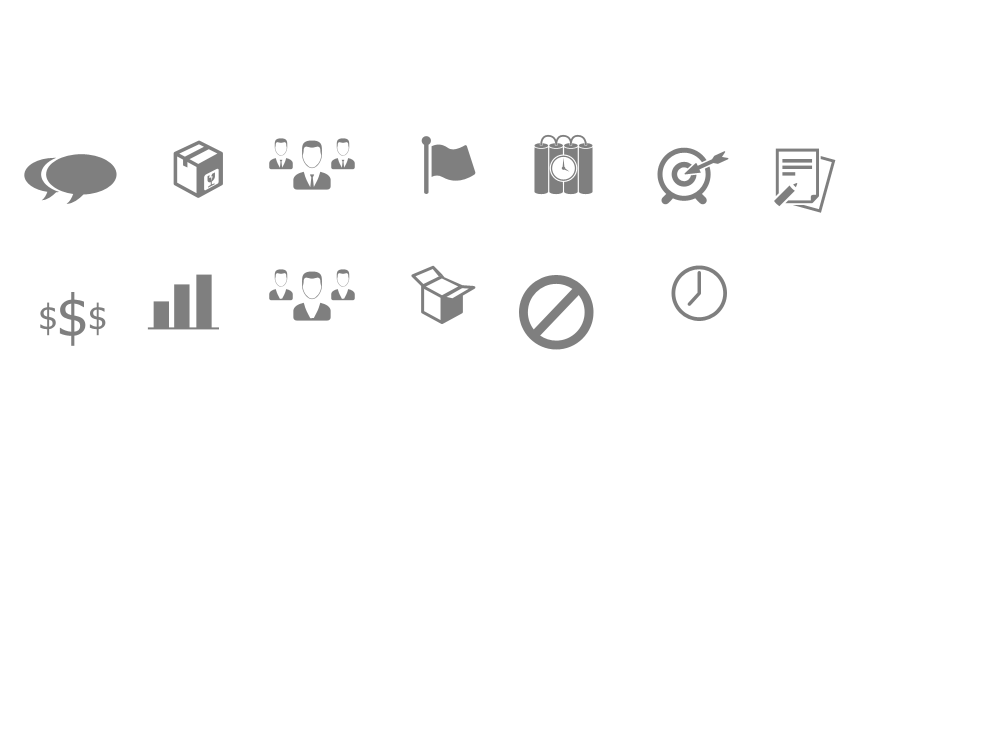 RISCOS
PRODUTO
STAKEHOLDERS
Externos & 
Fatores Externos
JUSTIFICATIVAS
Passado
PREMISSAS
OBJETIVO SMART: 
Transportar a organização de um passado com problemas, para um futuro com benefícios e geração de valor.
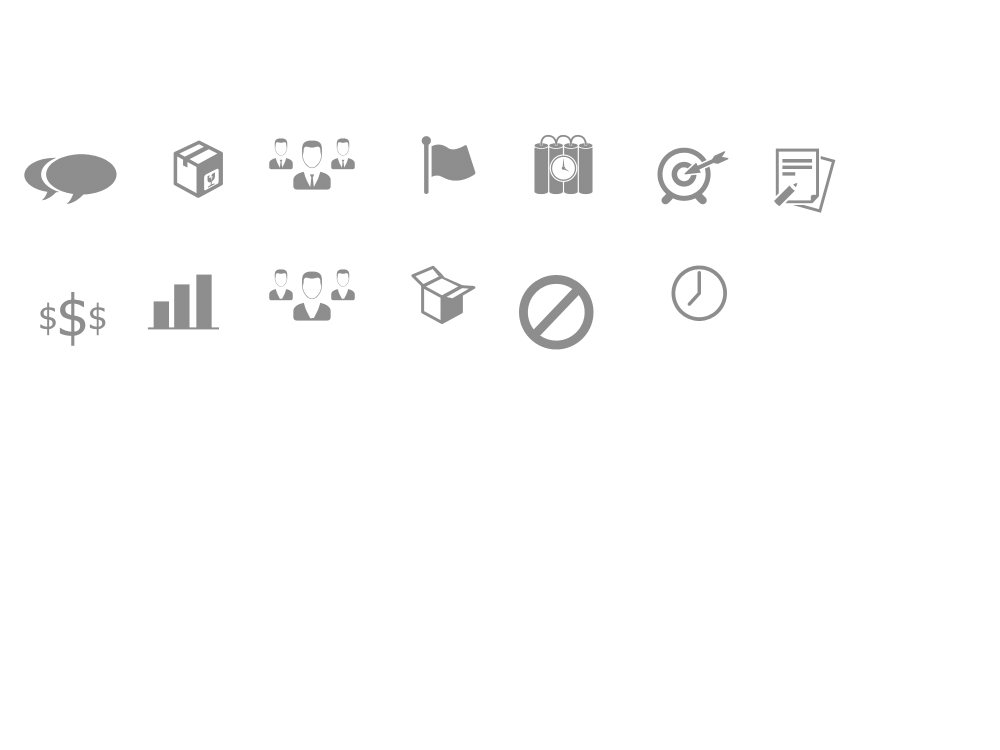 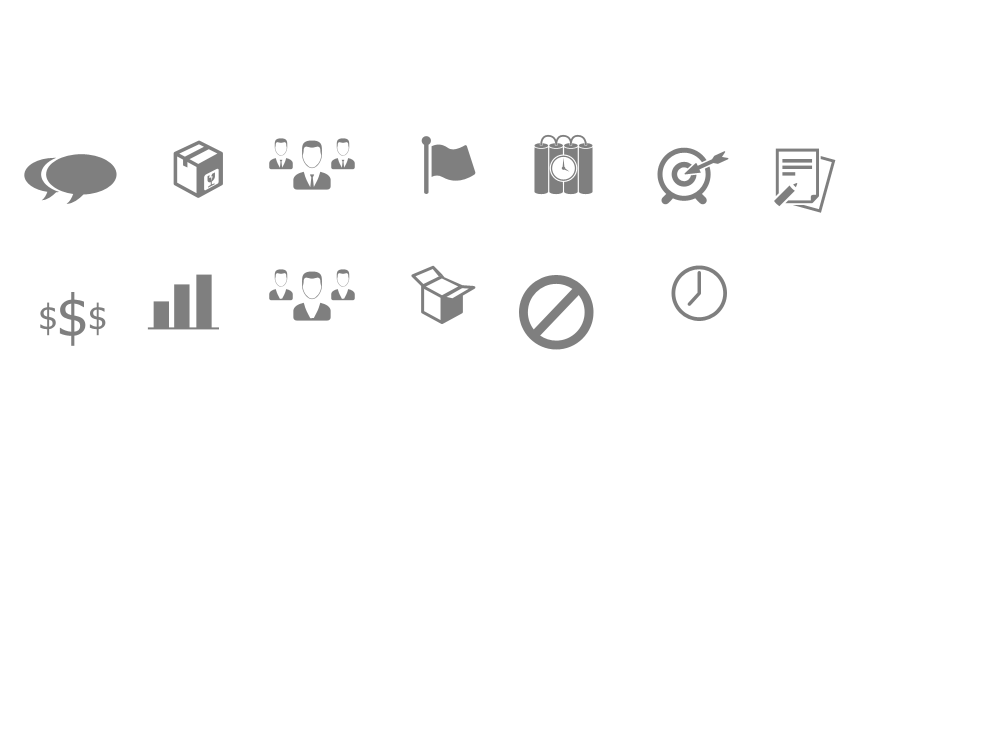 LINHA DO TEMPO
REQUISITOS
OBJ SMART
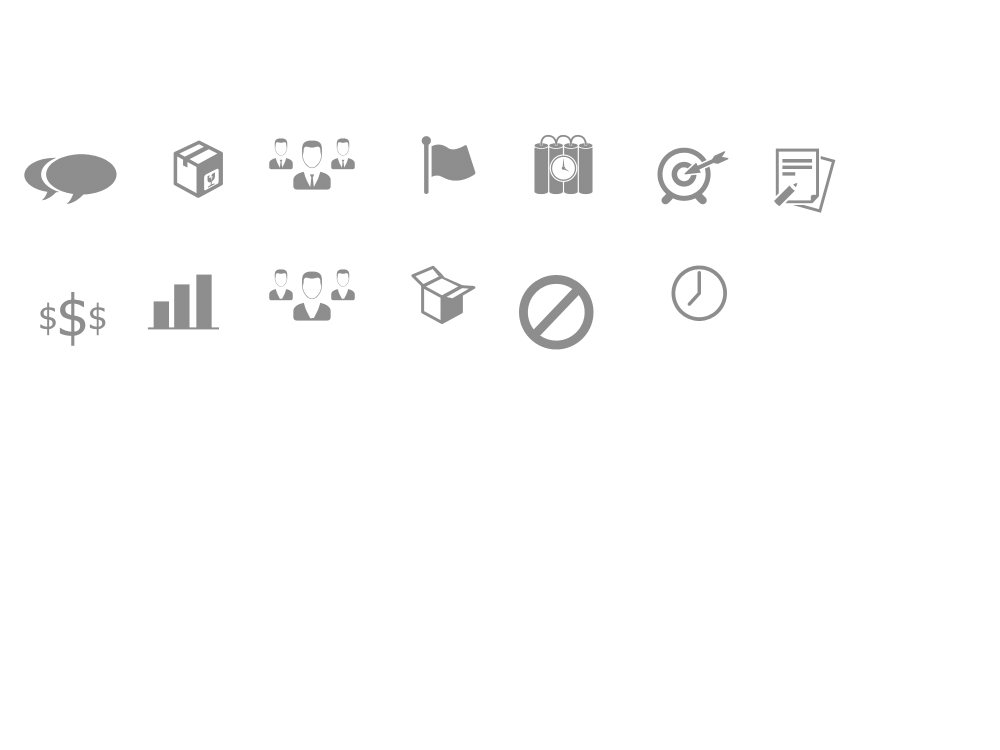 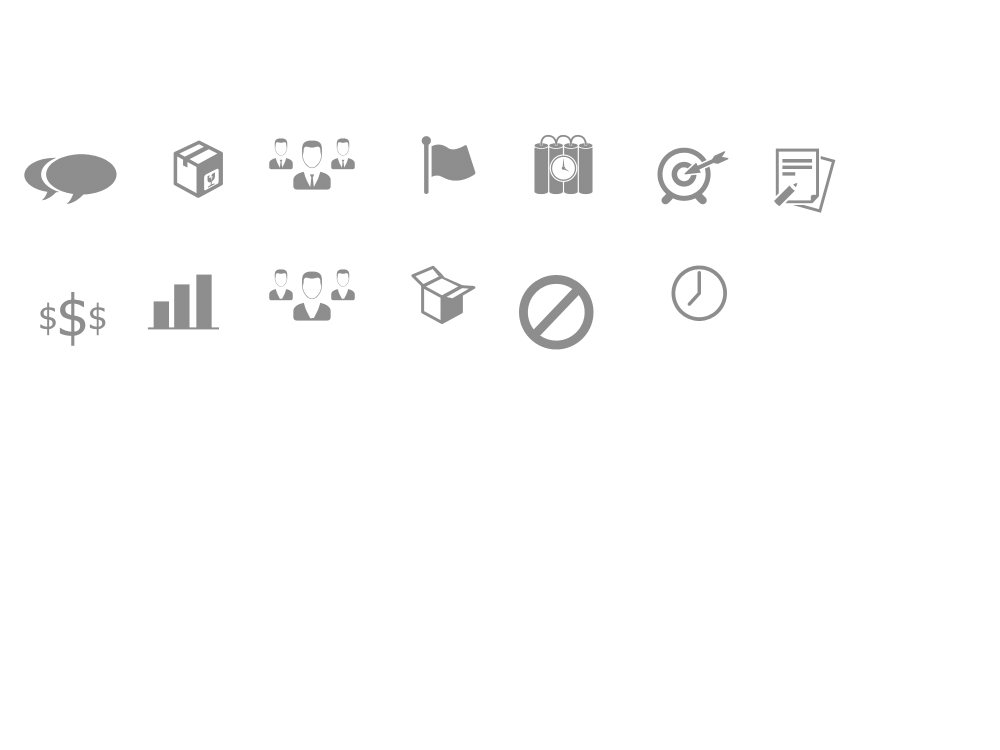 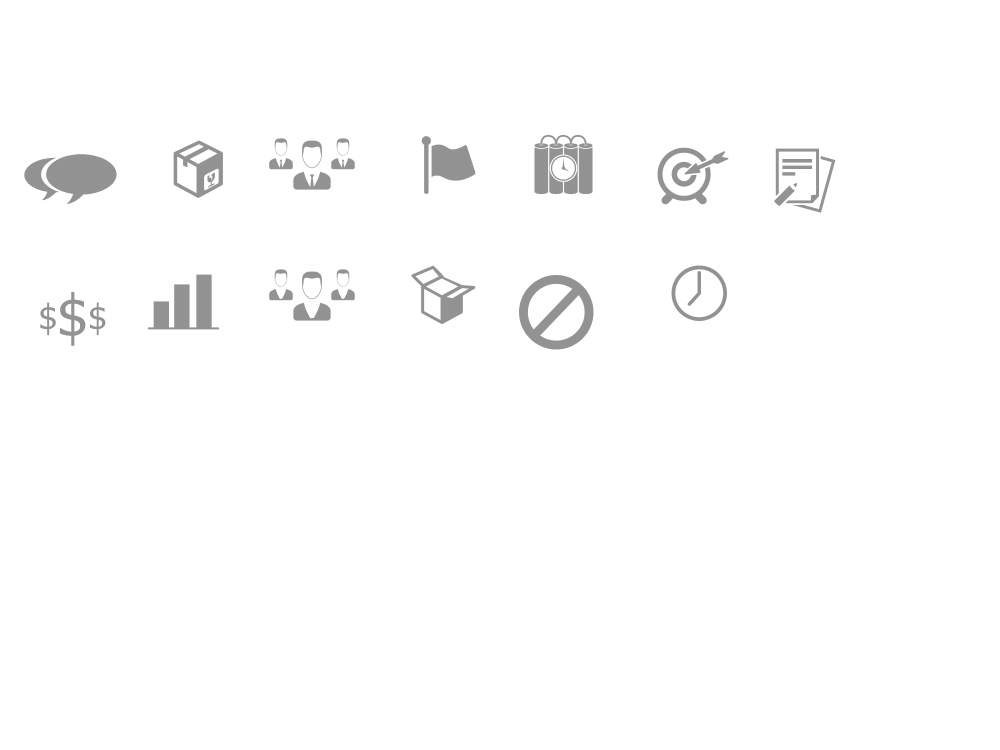 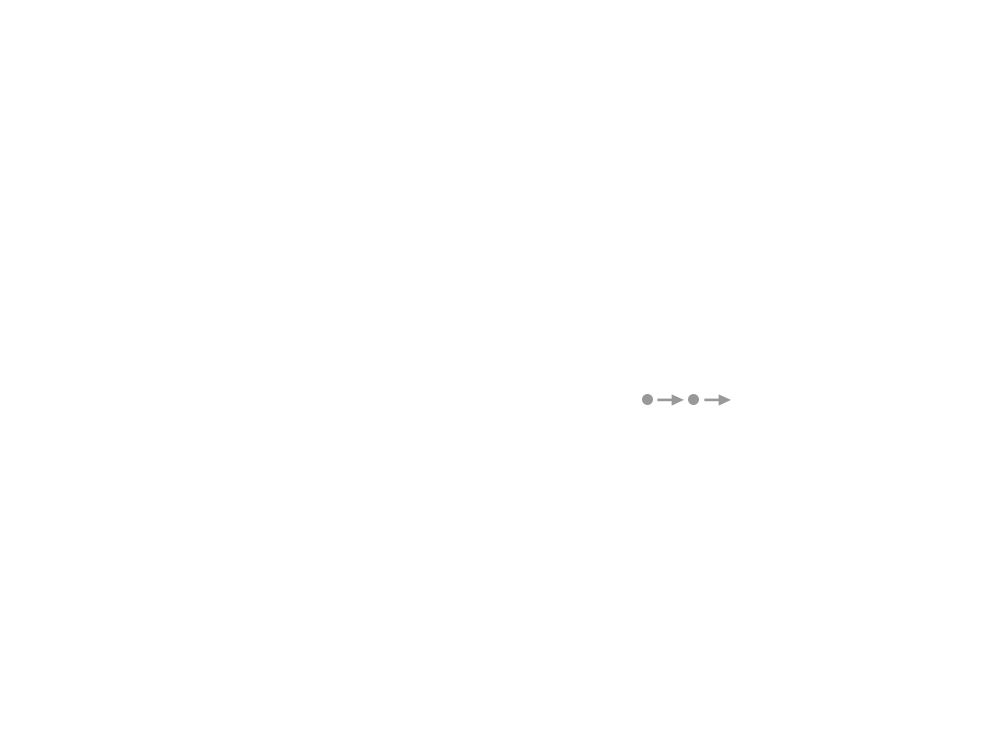 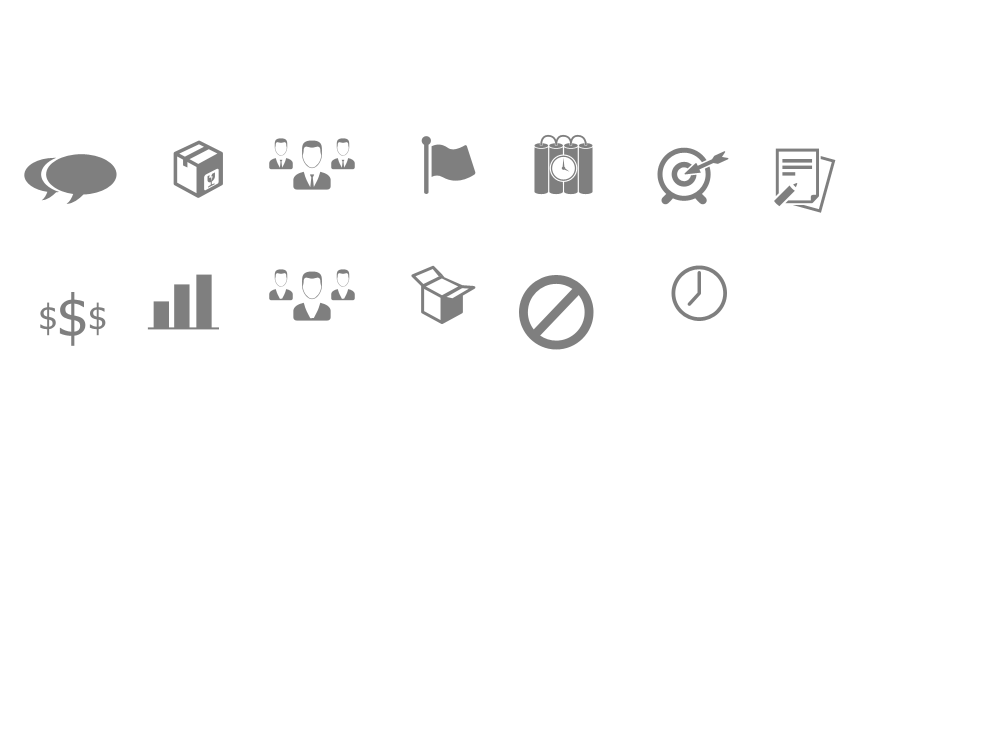 GRUPOS DE 
ENTREGAS
EQUIPE
BENEFÍCIOS
Futuro
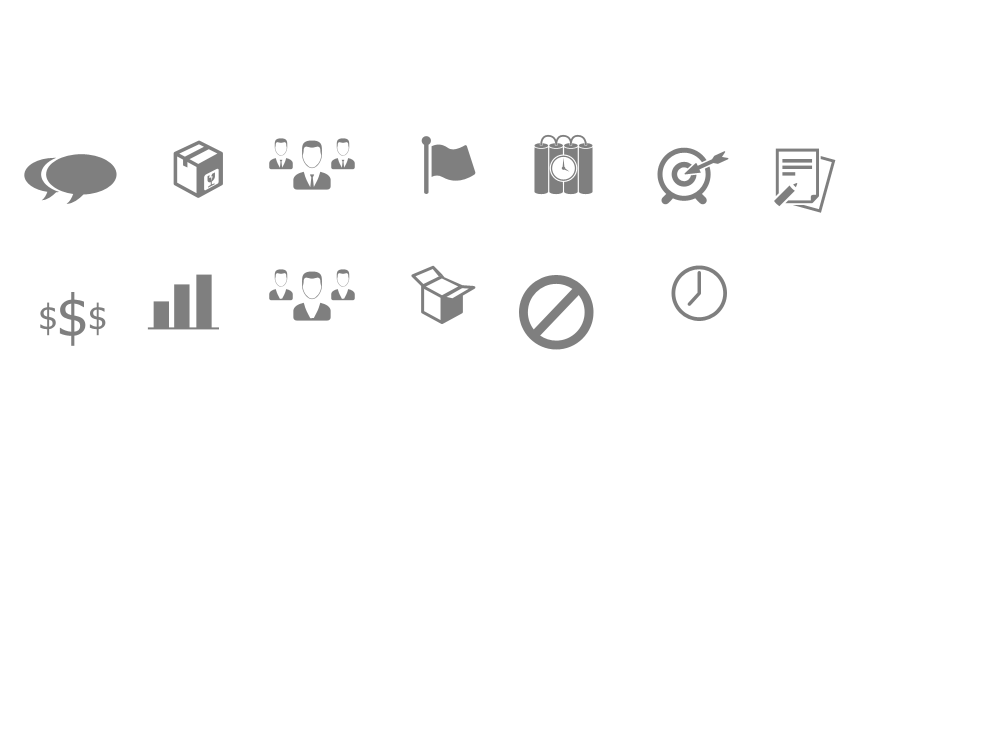 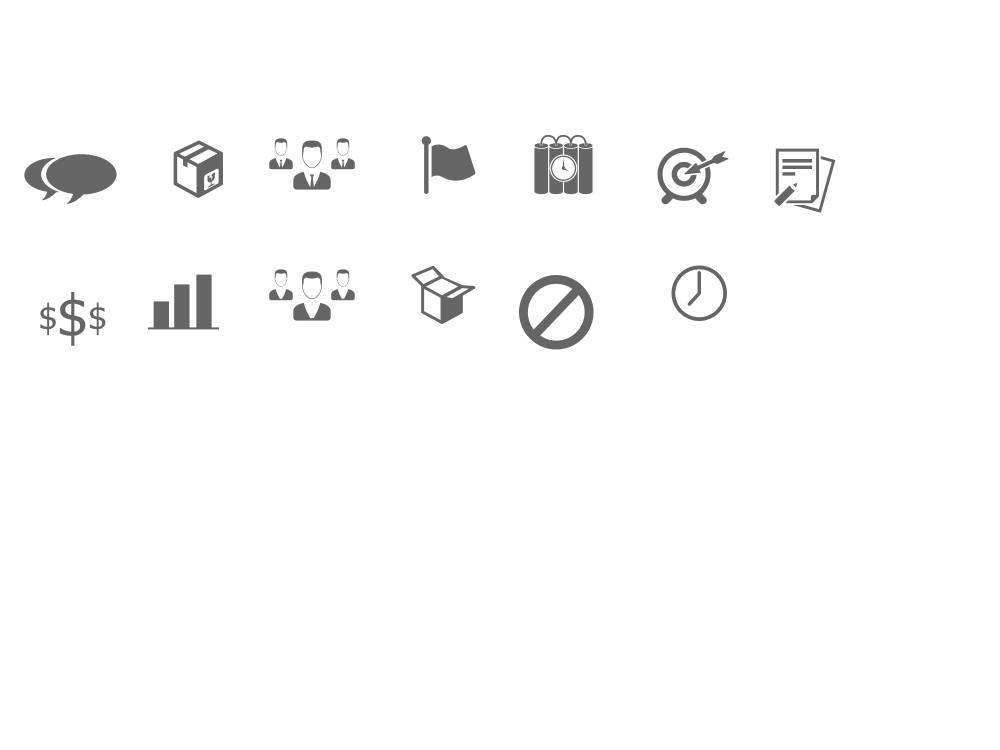 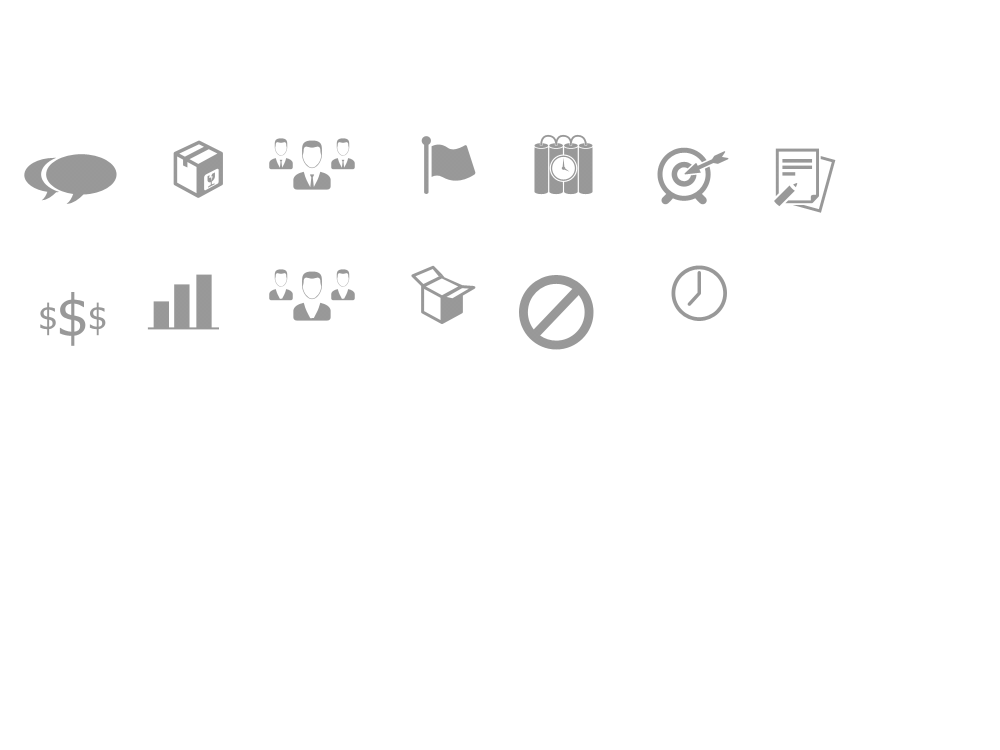 RESTRIÇÕES
CUSTOS
12
Project Model Canvas
GP
PITCH
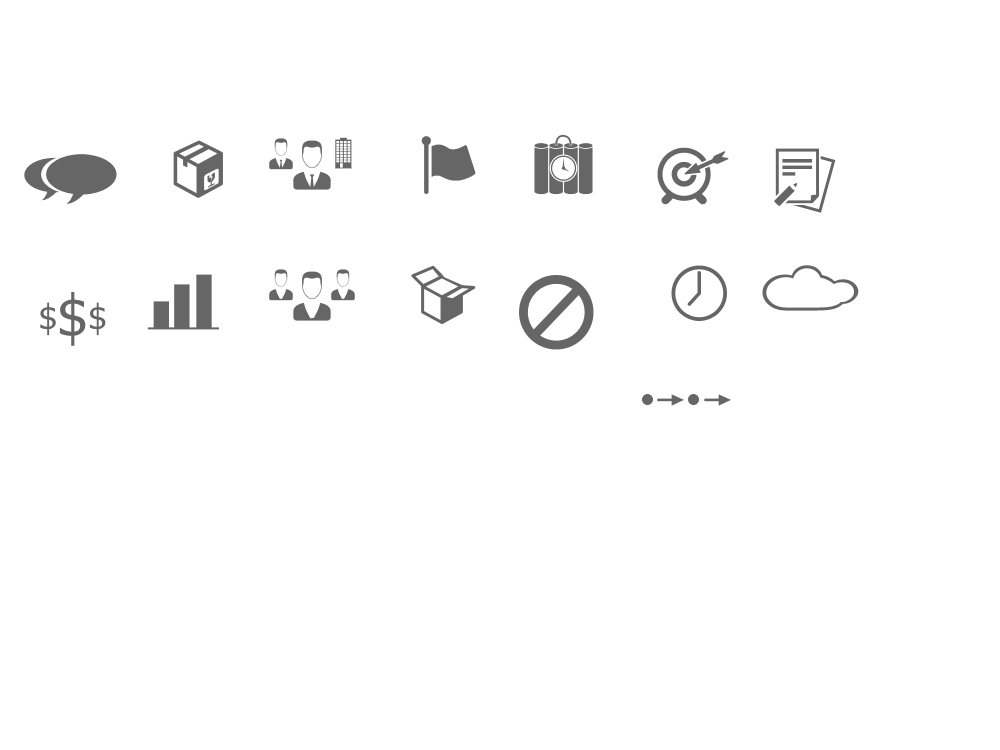 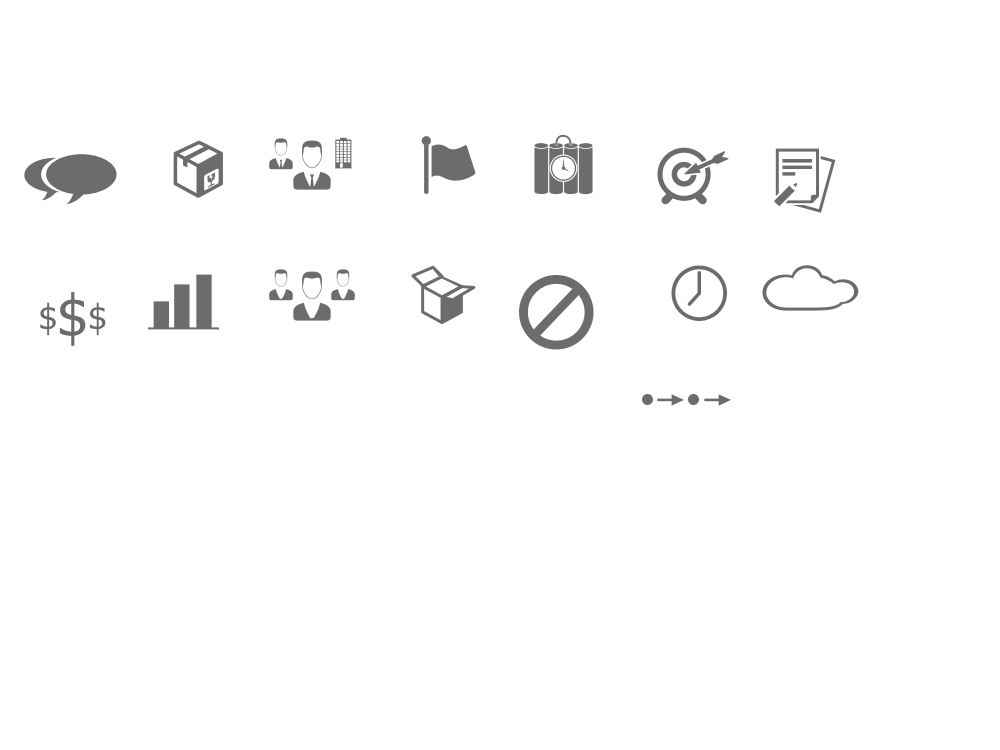 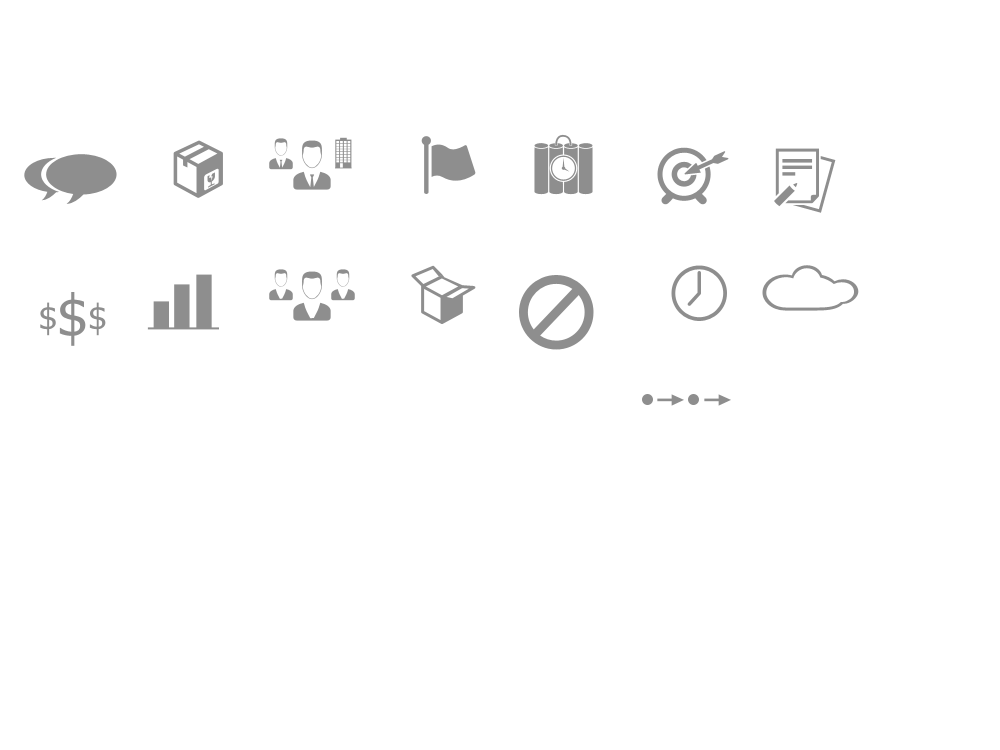 Verificar se o produto do projeto está claro e se as necessidades do cliente estão traduzidas em requisitos.
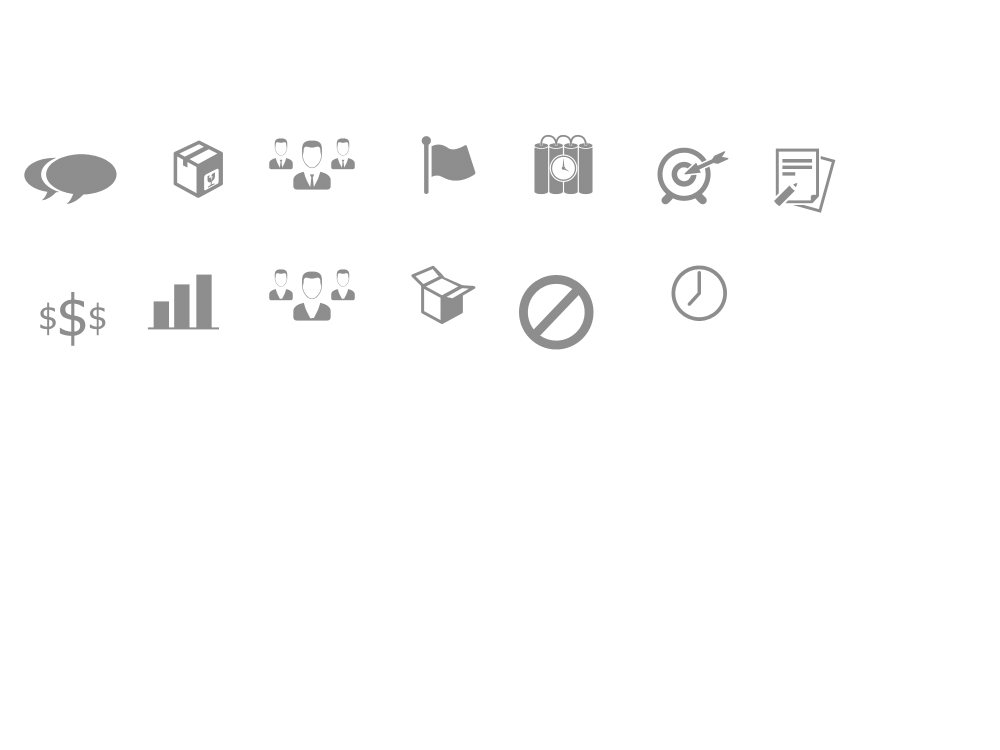 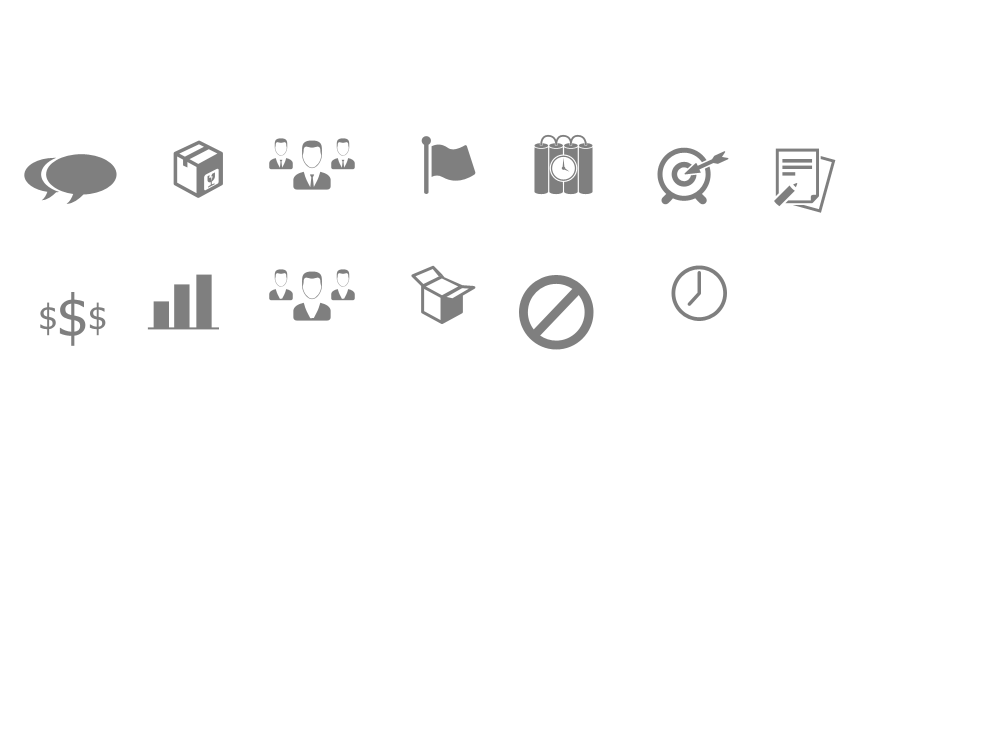 RISCOS
PRODUTO
STAKEHOLDERS
Externos & 
Fatores Externos
JUSTIFICATIVAS
Passado
PREMISSAS
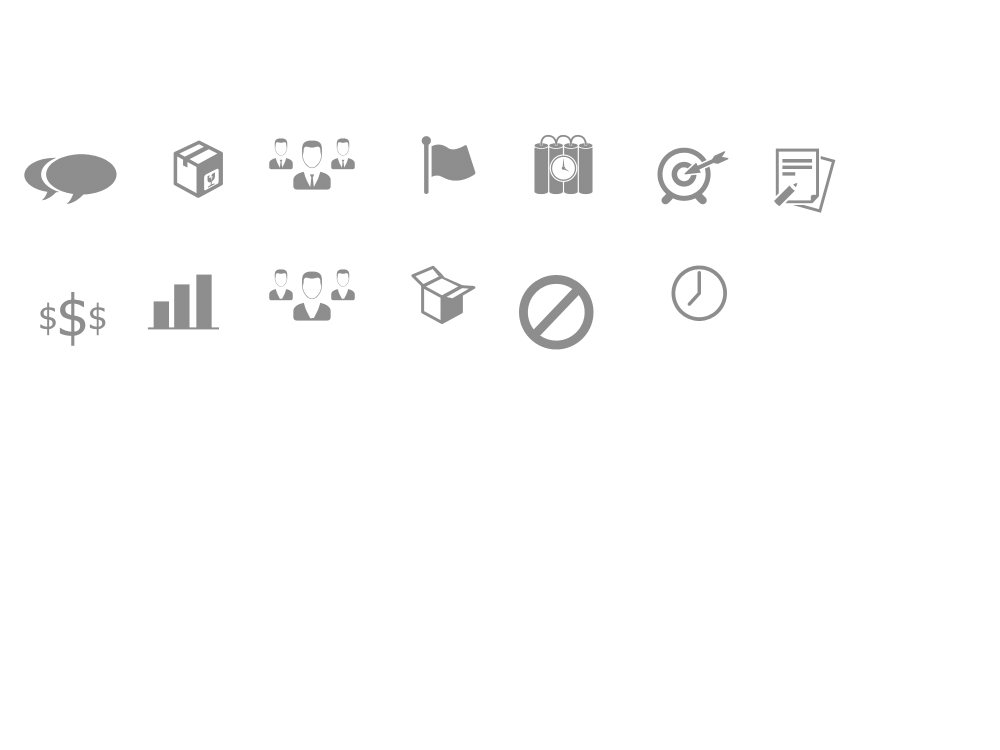 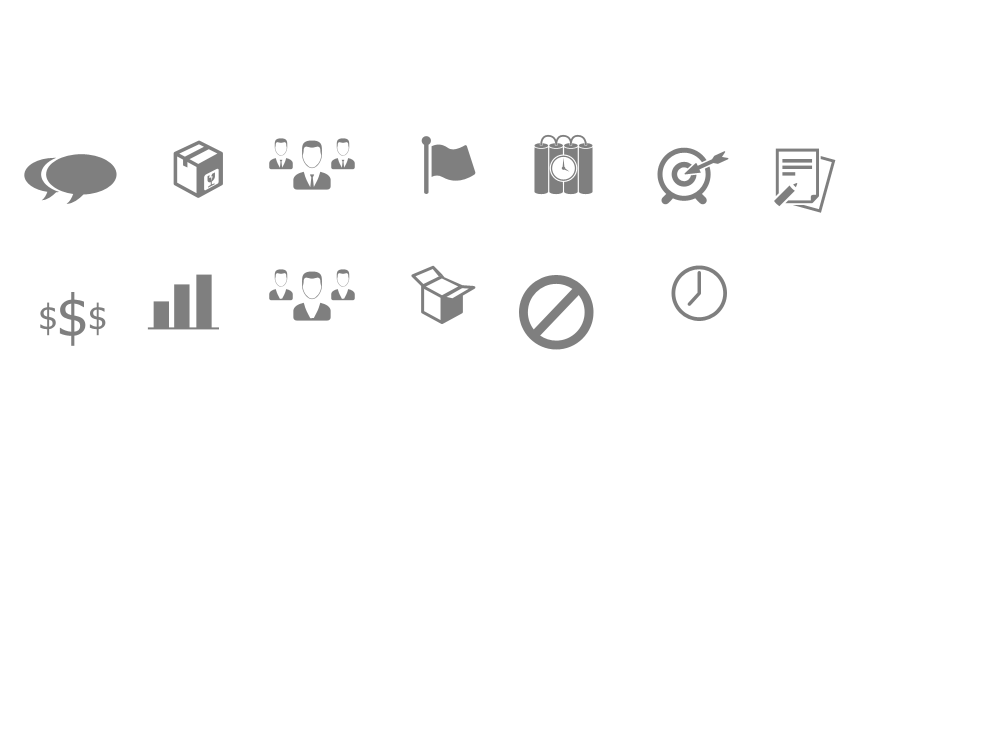 LINHA DO TEMPO
REQUISITOS
OBJ SMART
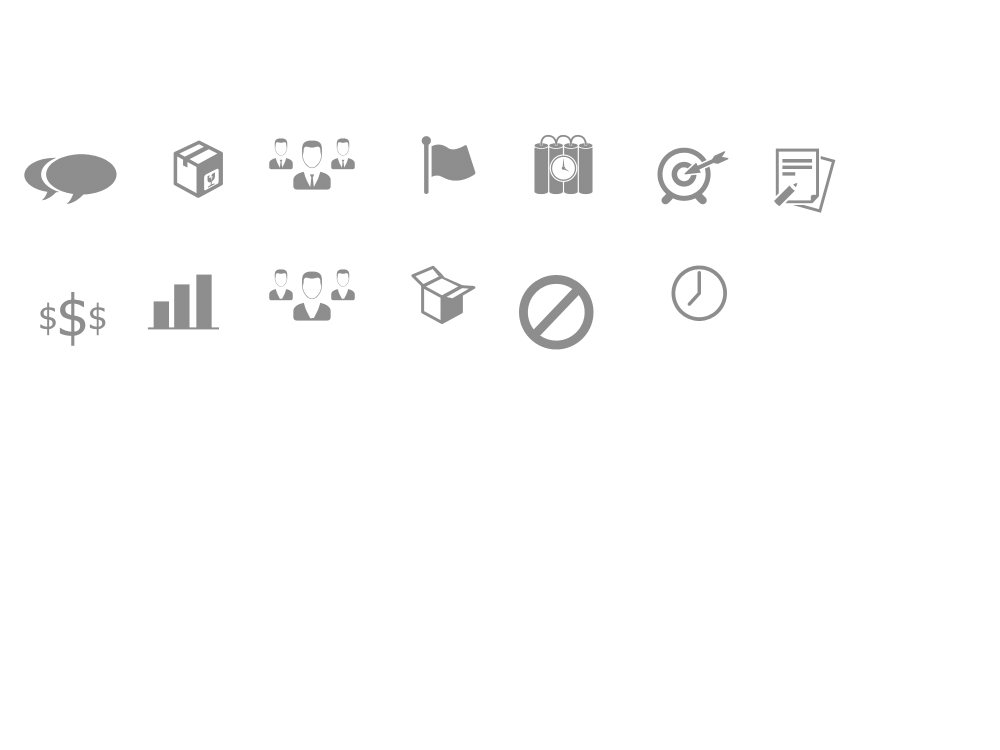 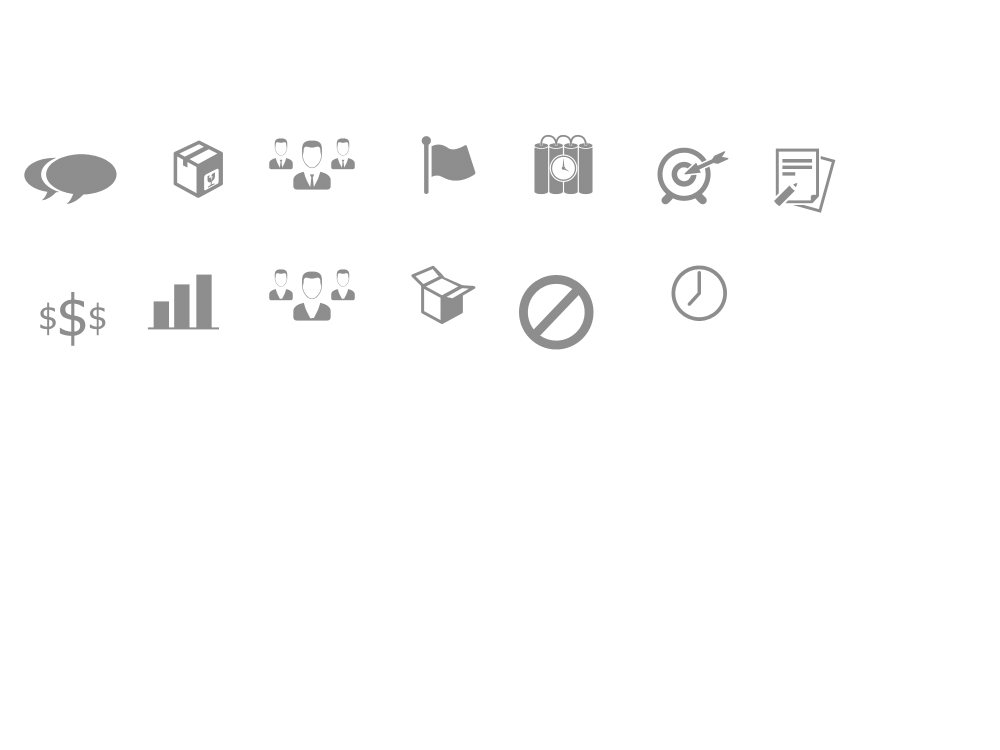 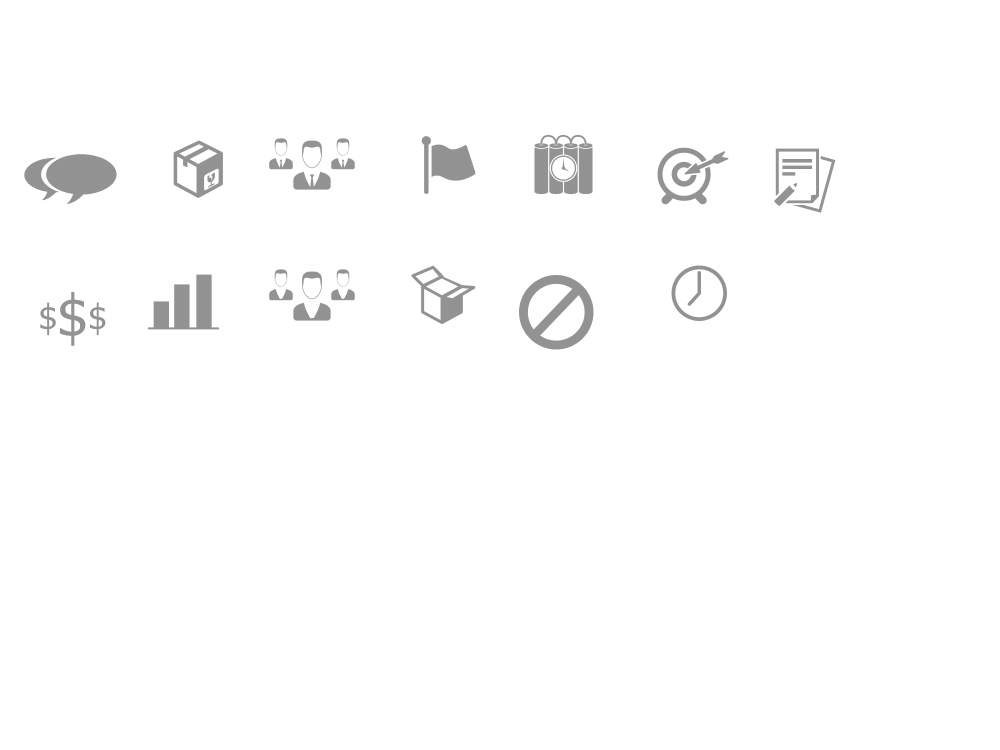 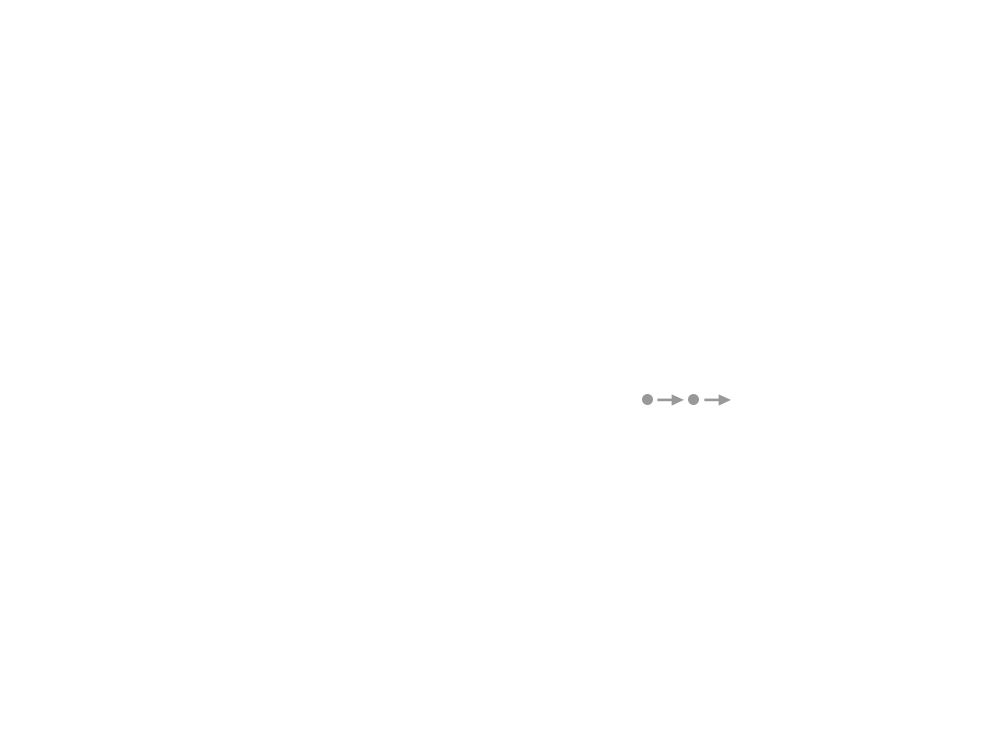 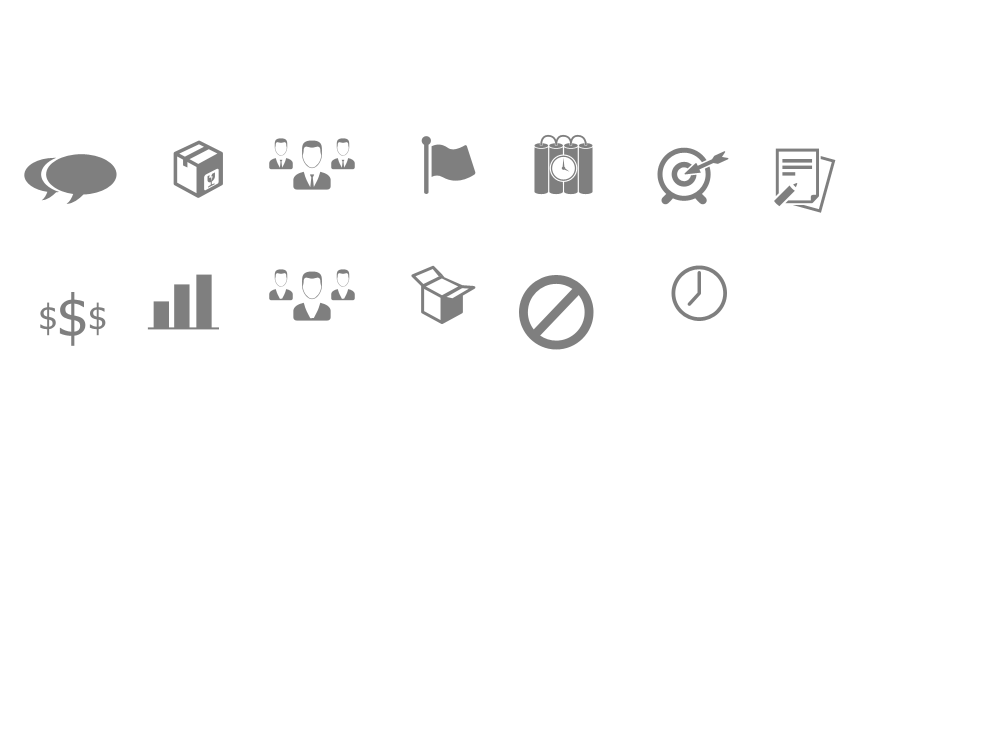 GRUPOS DE 
ENTREGAS
EQUIPE
BENEFÍCIOS
Futuro
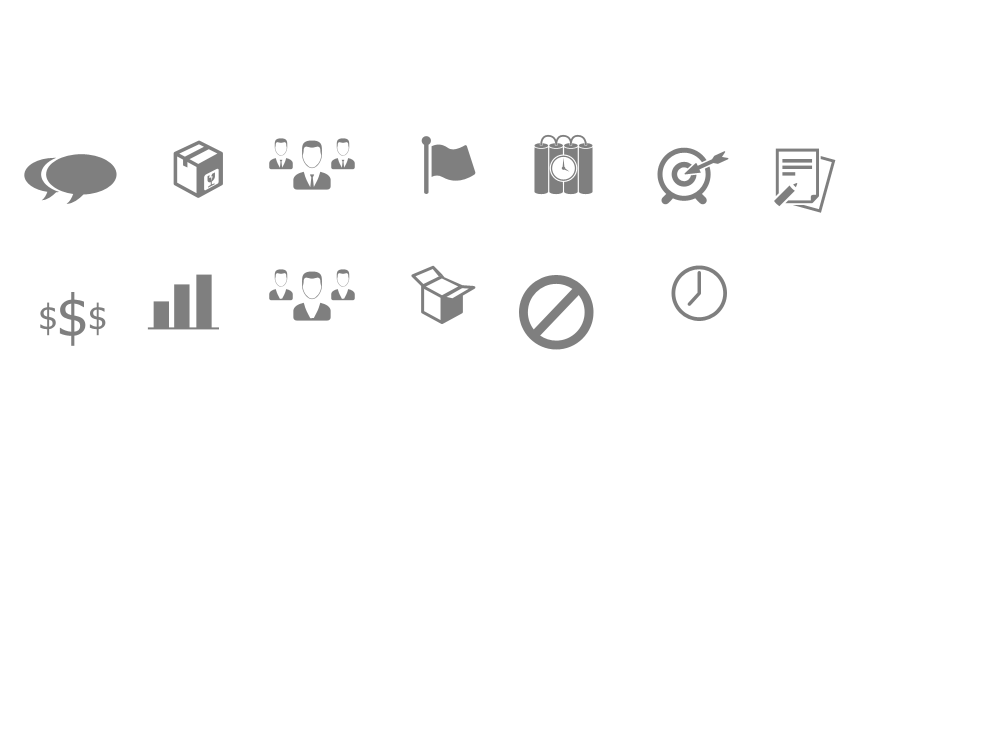 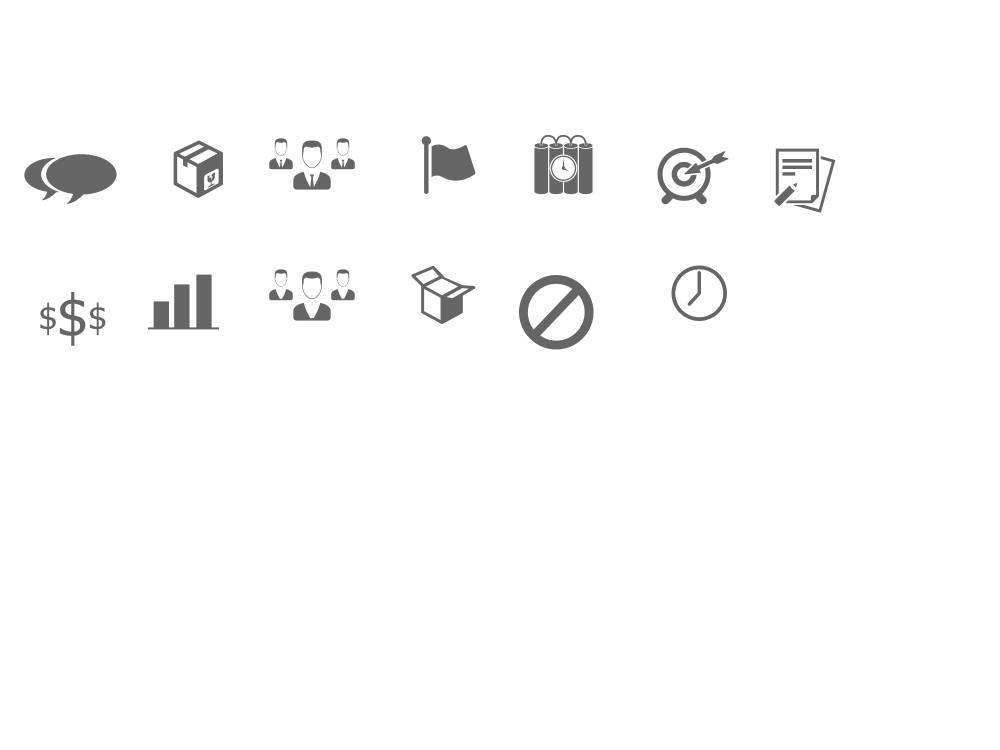 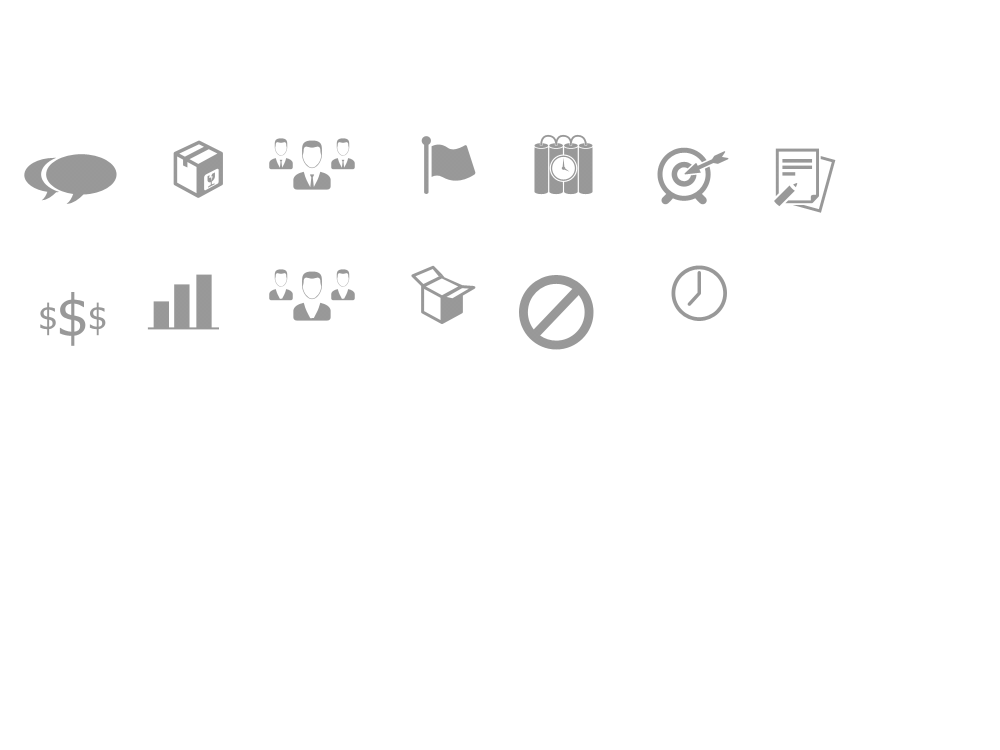 RESTRIÇÕES
CUSTOS
13
Project Model Canvas
GP
PITCH
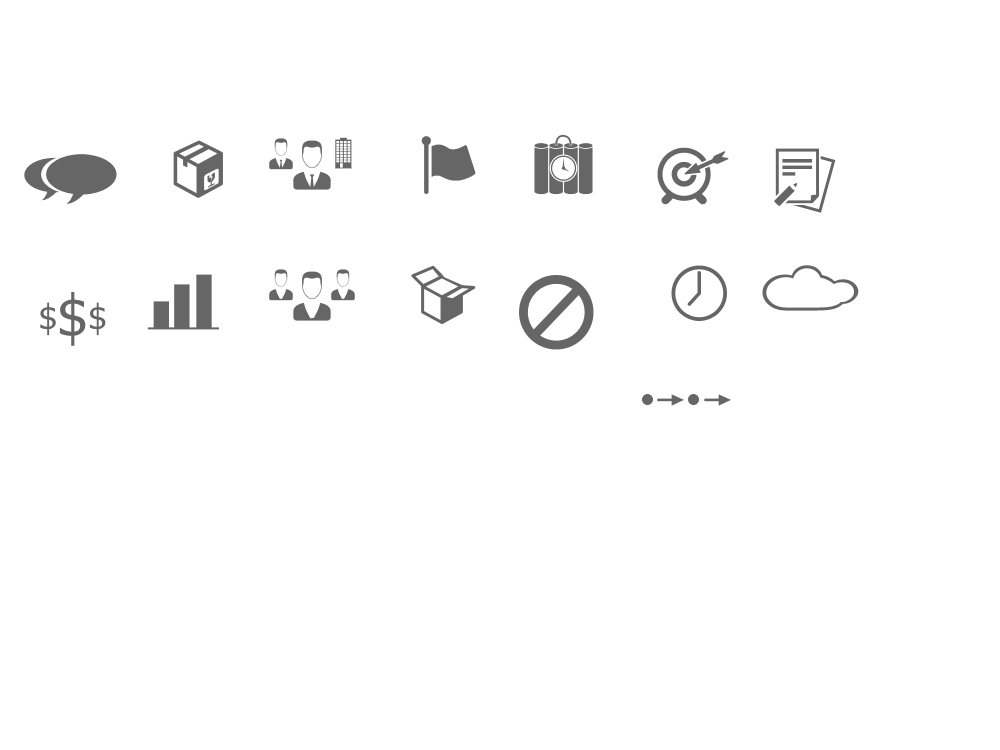 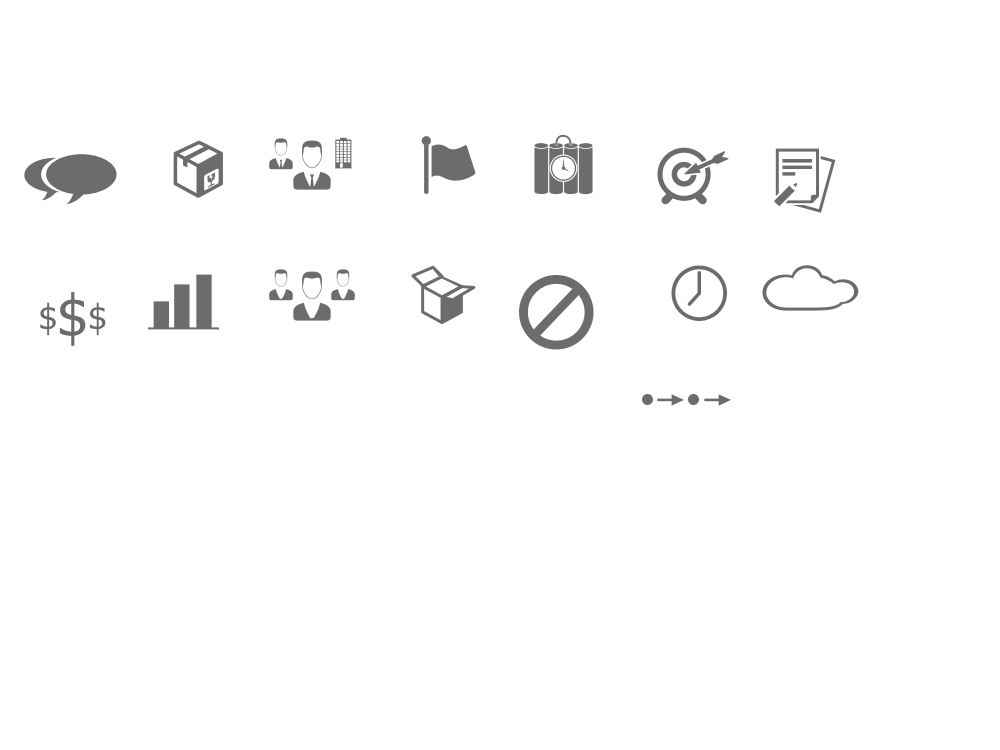 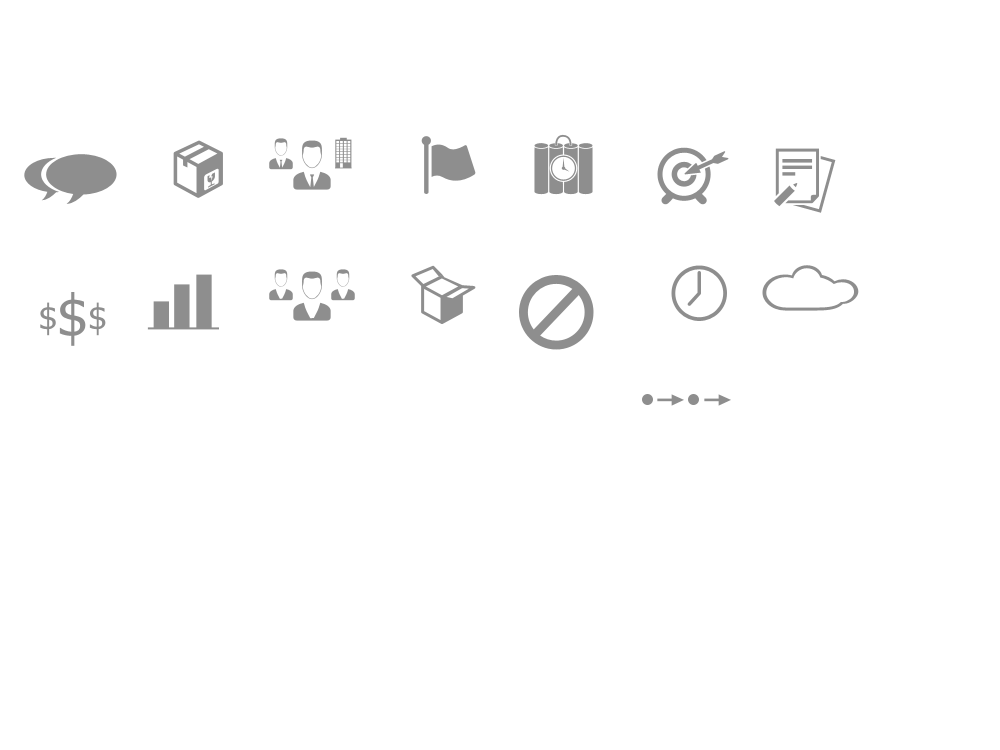 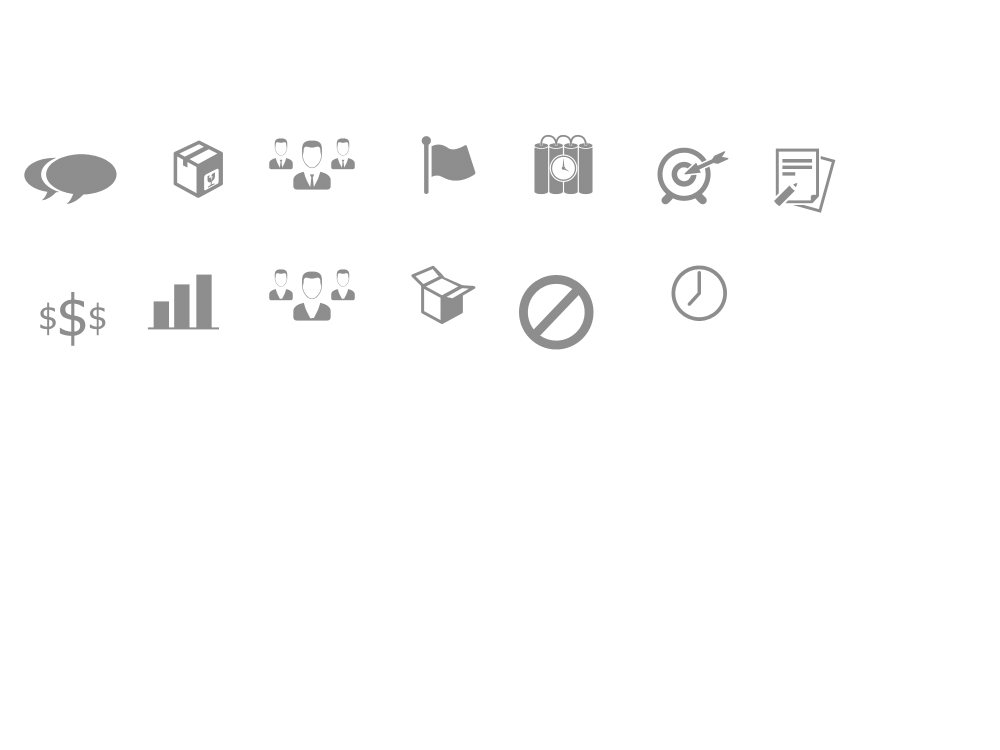 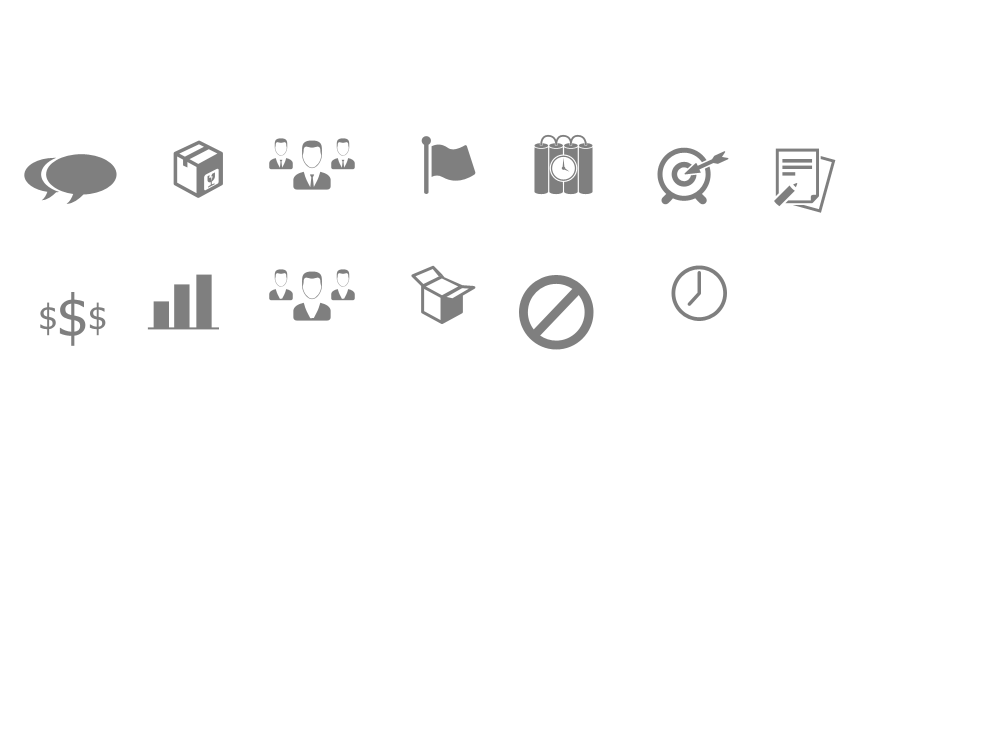 RISCOS
PRODUTO
STAKEHOLDERS
Externos & 
Fatores Externos
JUSTIFICATIVAS
Passado
PREMISSAS
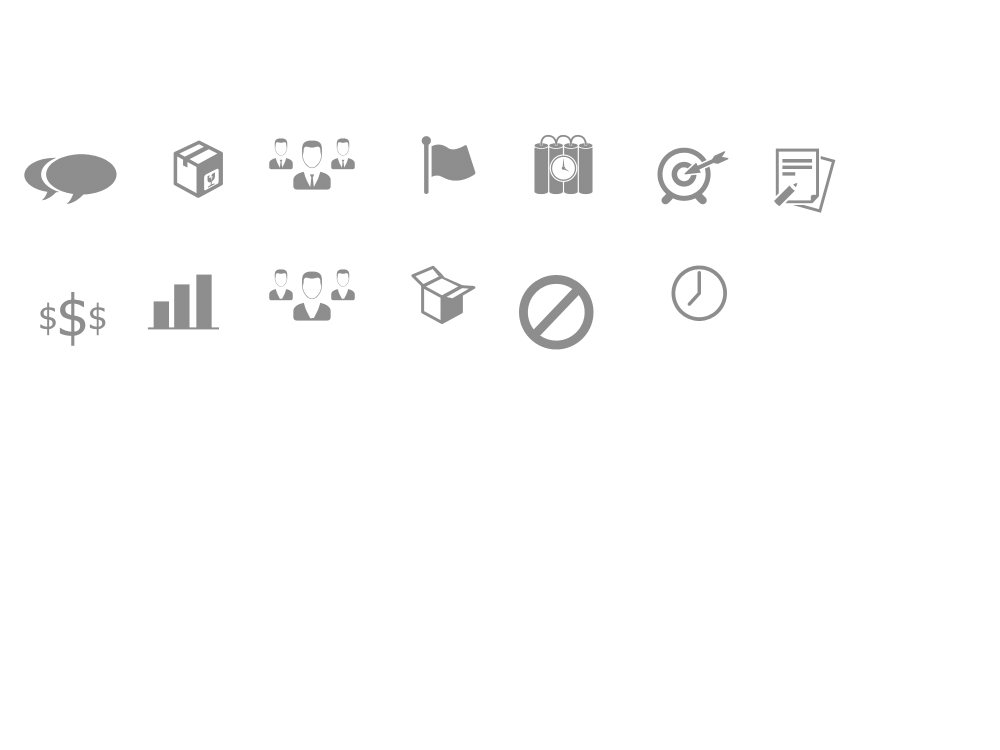 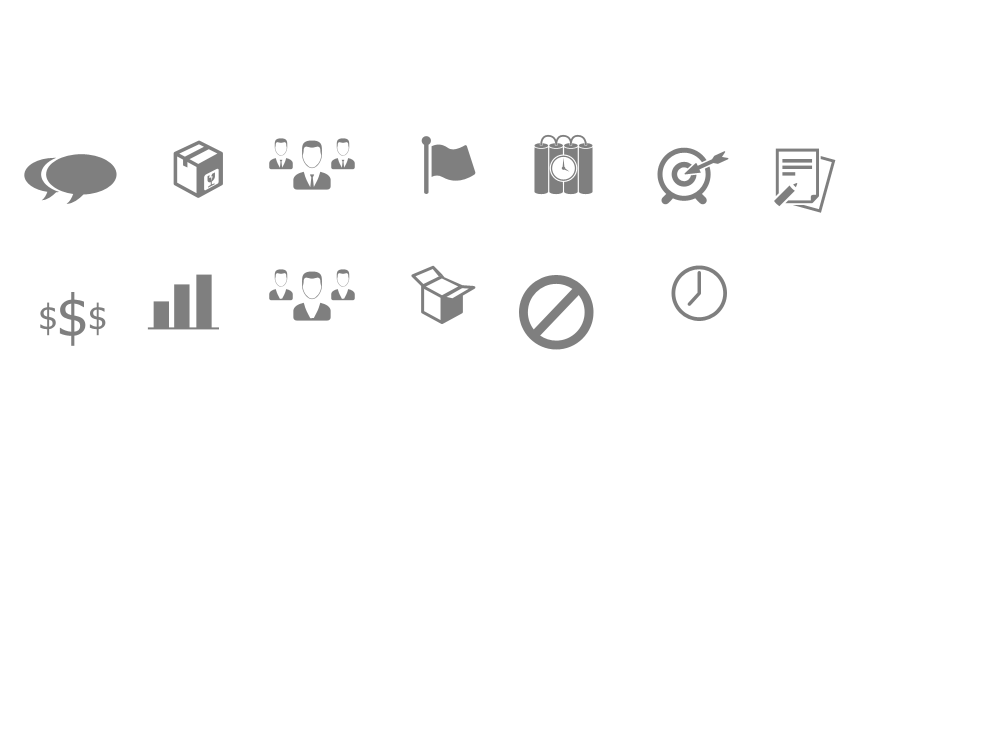 LINHA DO TEMPO
REQUISITOS
OBJ SMART
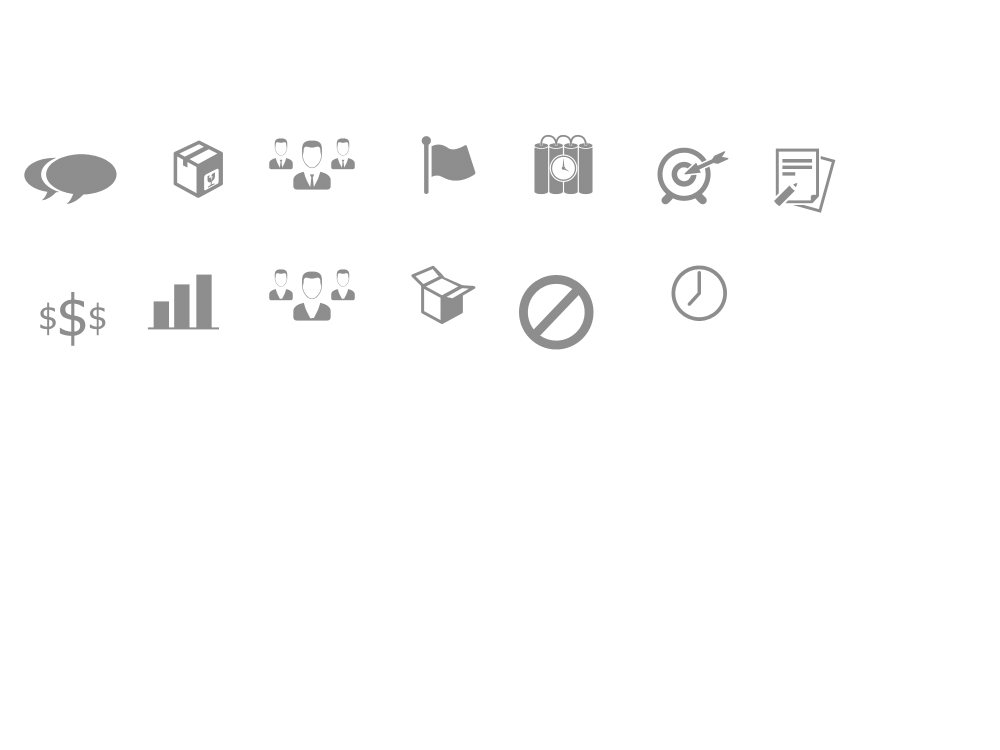 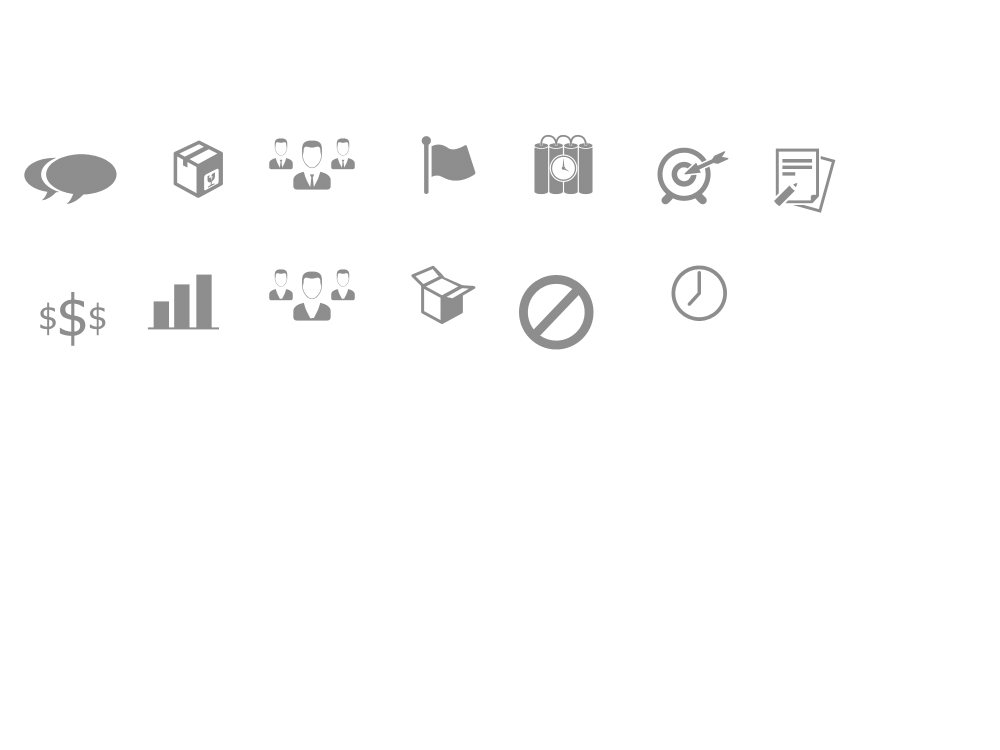 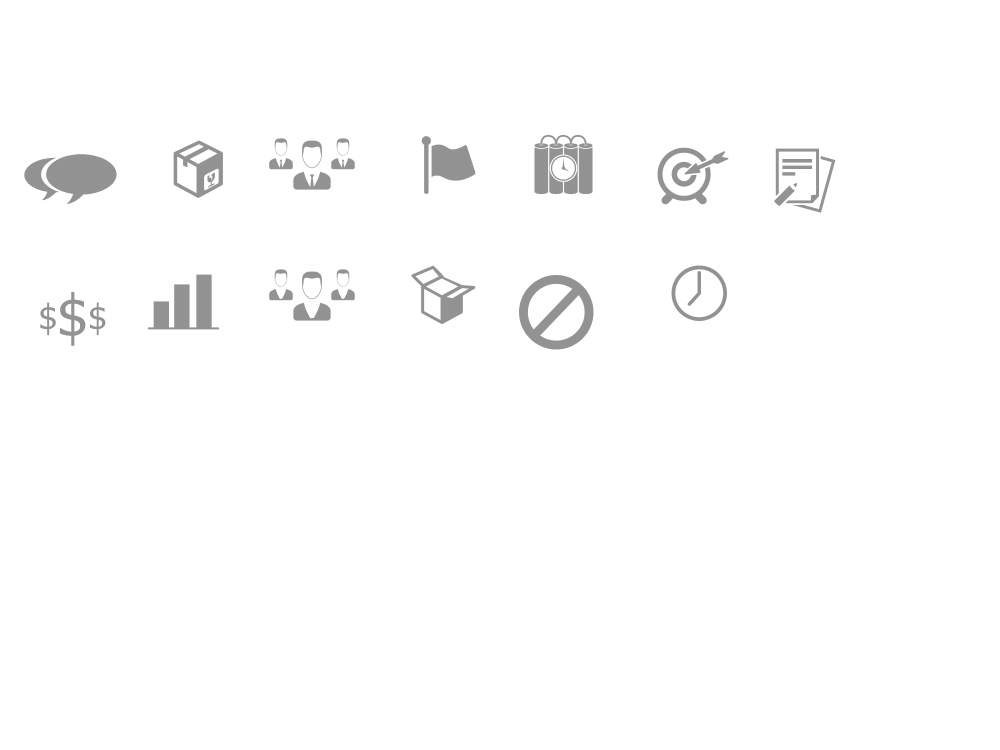 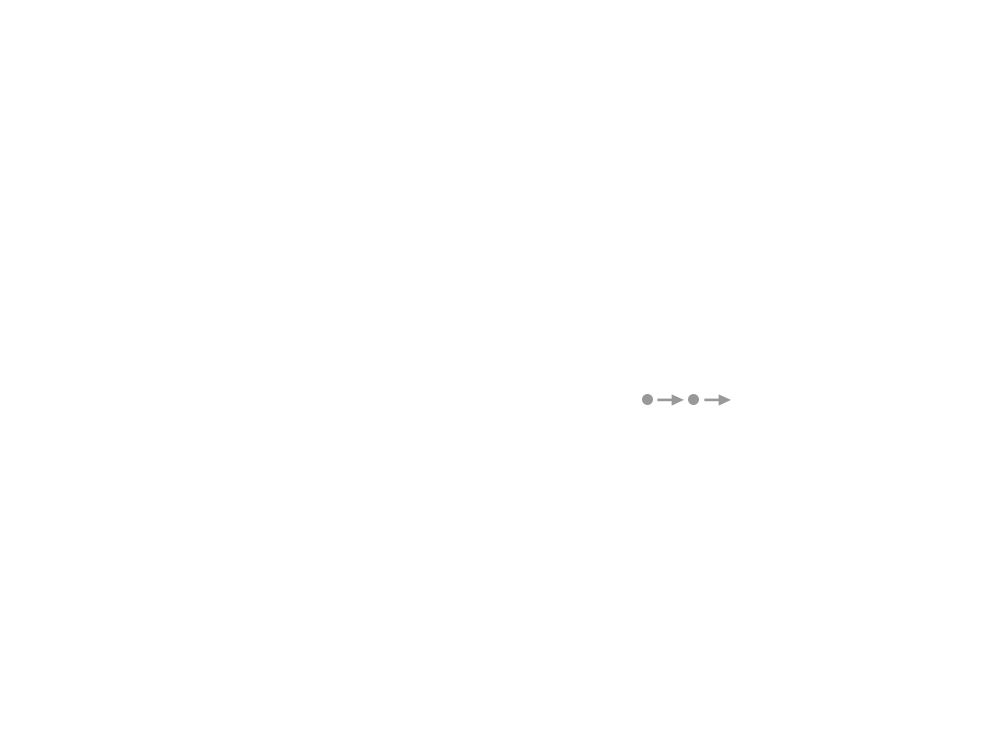 Pesquisar o ambiente fora do controle na busca de premissas.
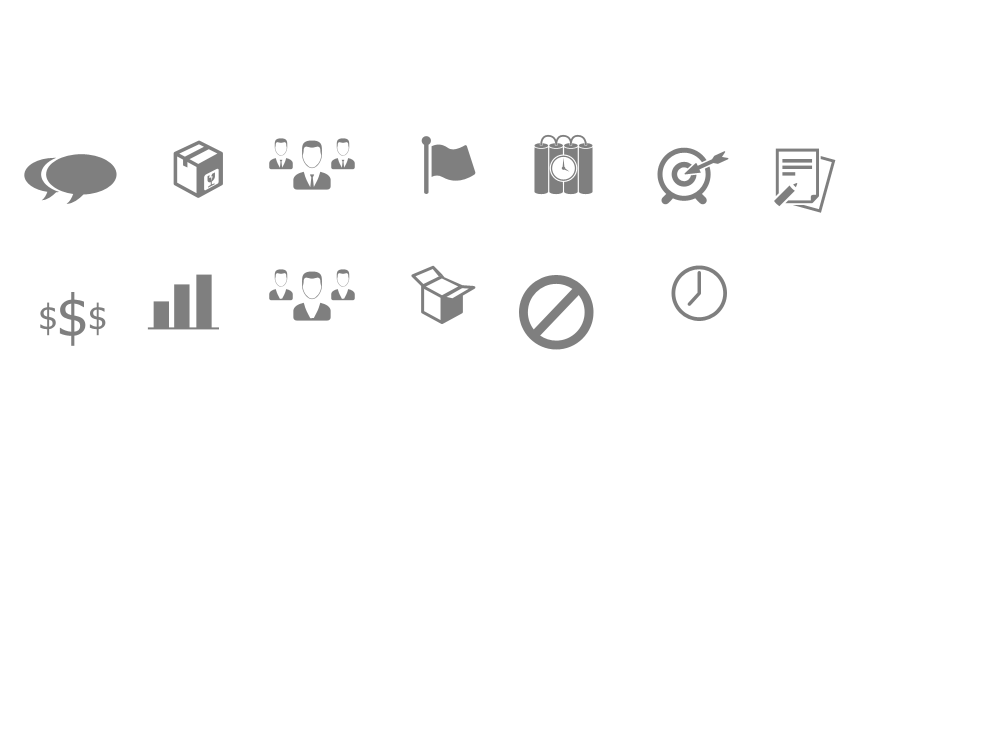 GRUPOS DE 
ENTREGAS
EQUIPE
BENEFÍCIOS
Futuro
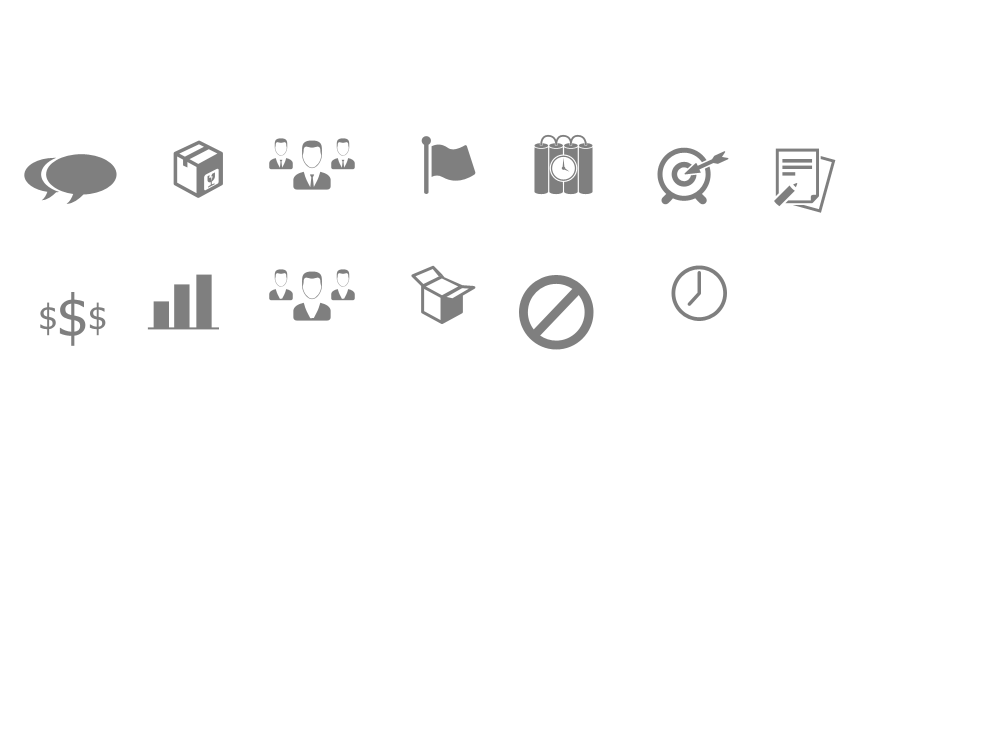 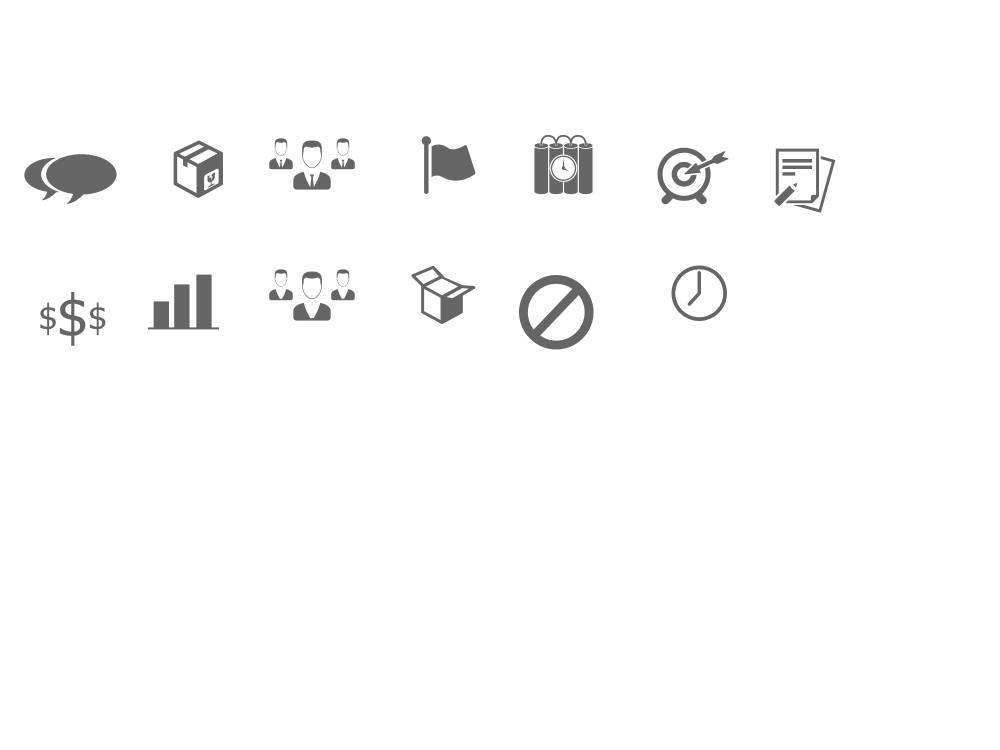 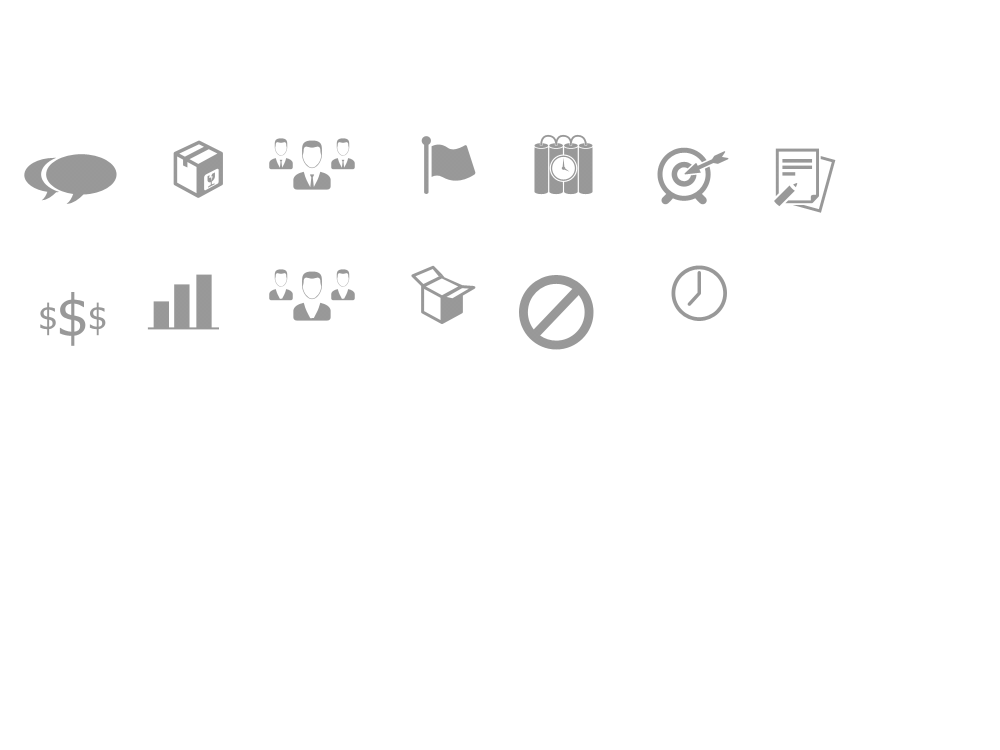 RESTRIÇÕES
CUSTOS
14
Project Model Canvas
GP
PITCH
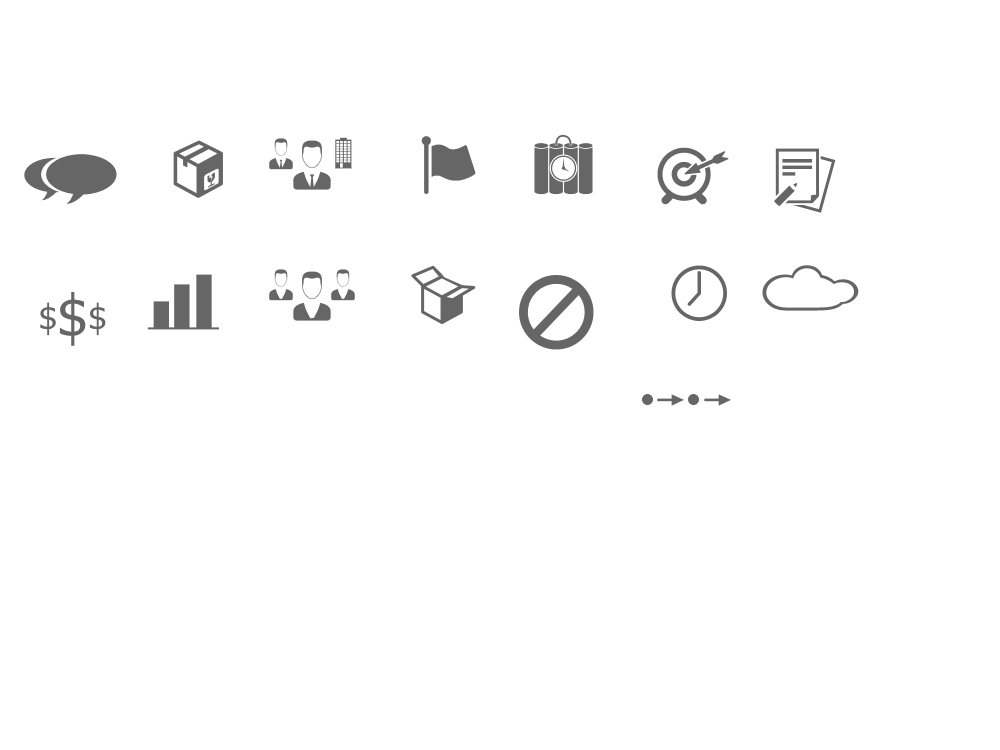 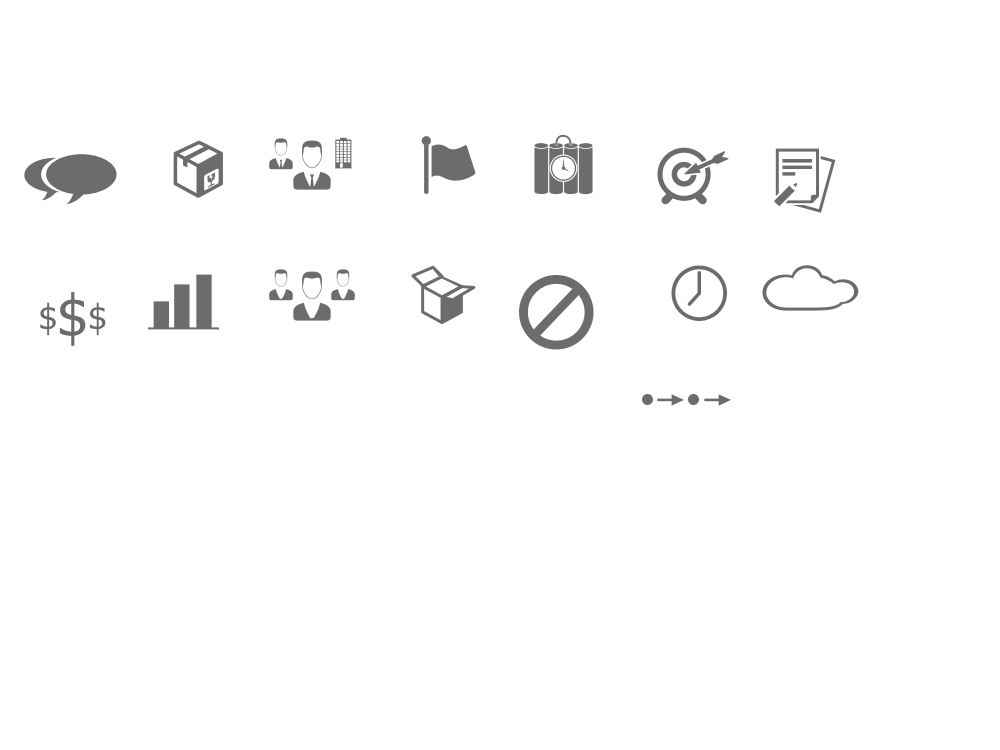 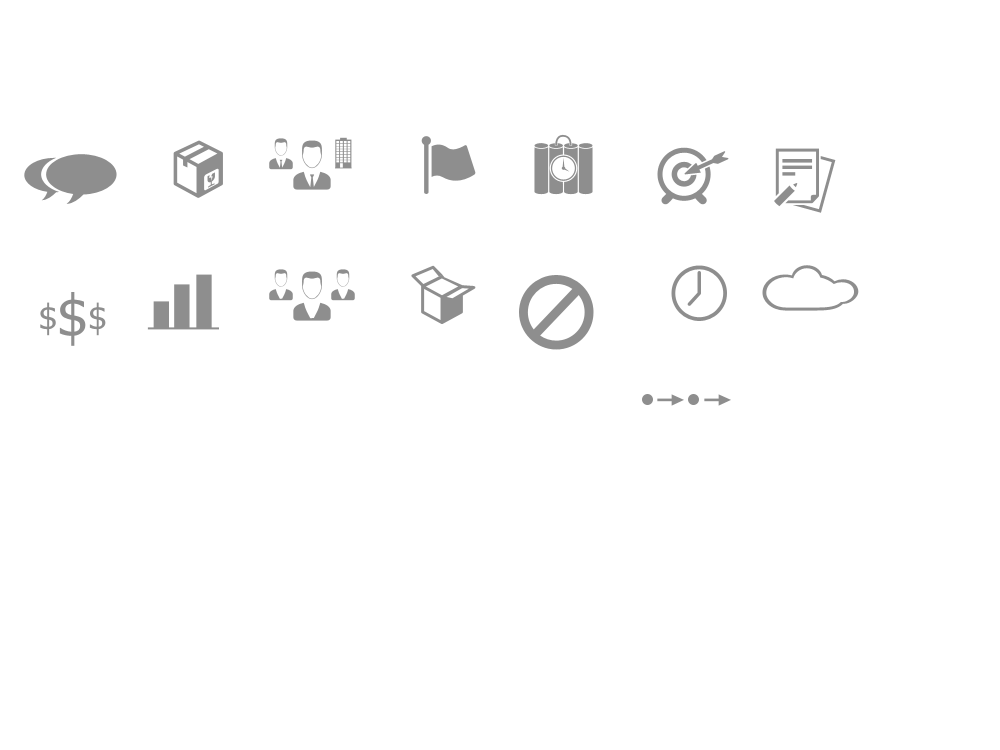 As entregas somente podem ser produzidas pelos membros da equipe.
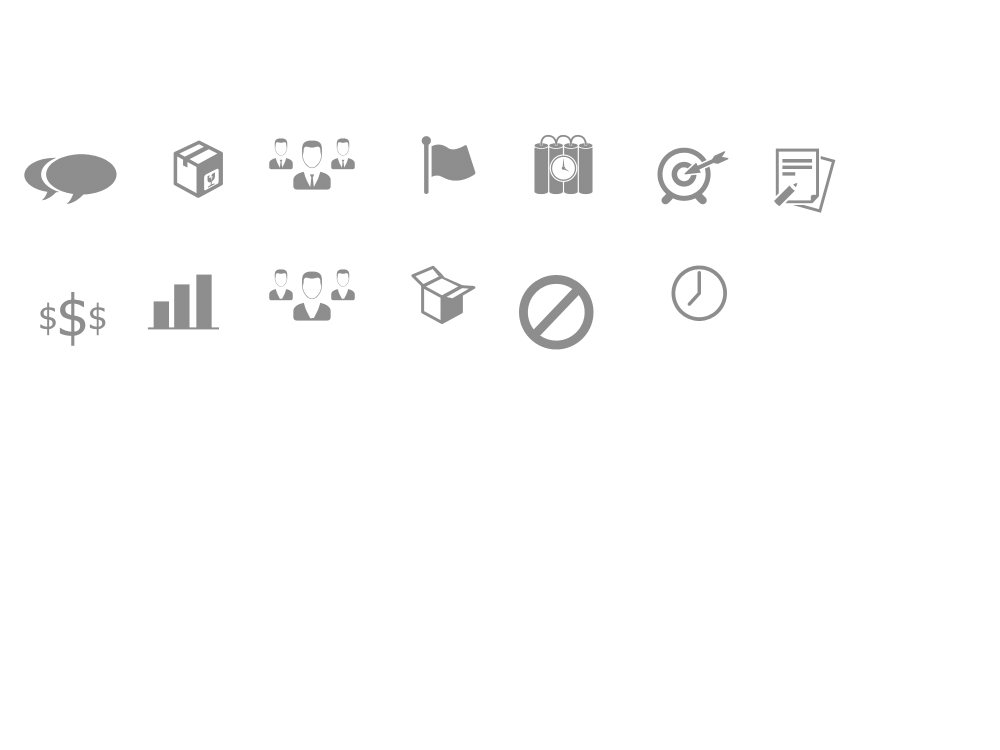 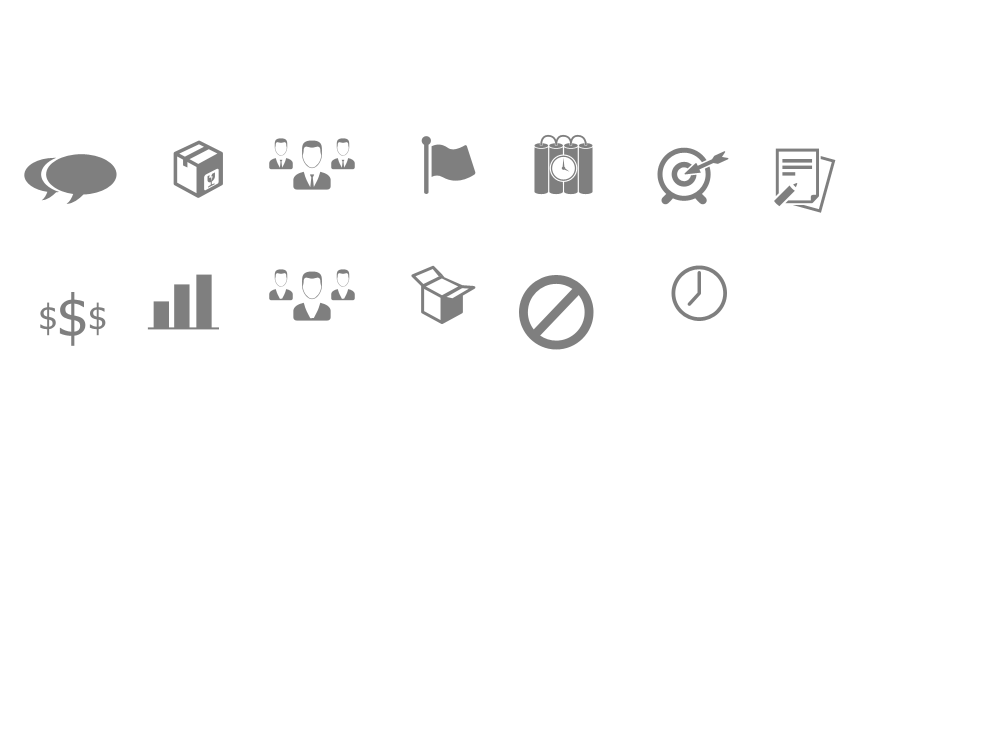 RISCOS
PRODUTO
STAKEHOLDERS
Externos & 
Fatores Externos
JUSTIFICATIVAS
Passado
PREMISSAS
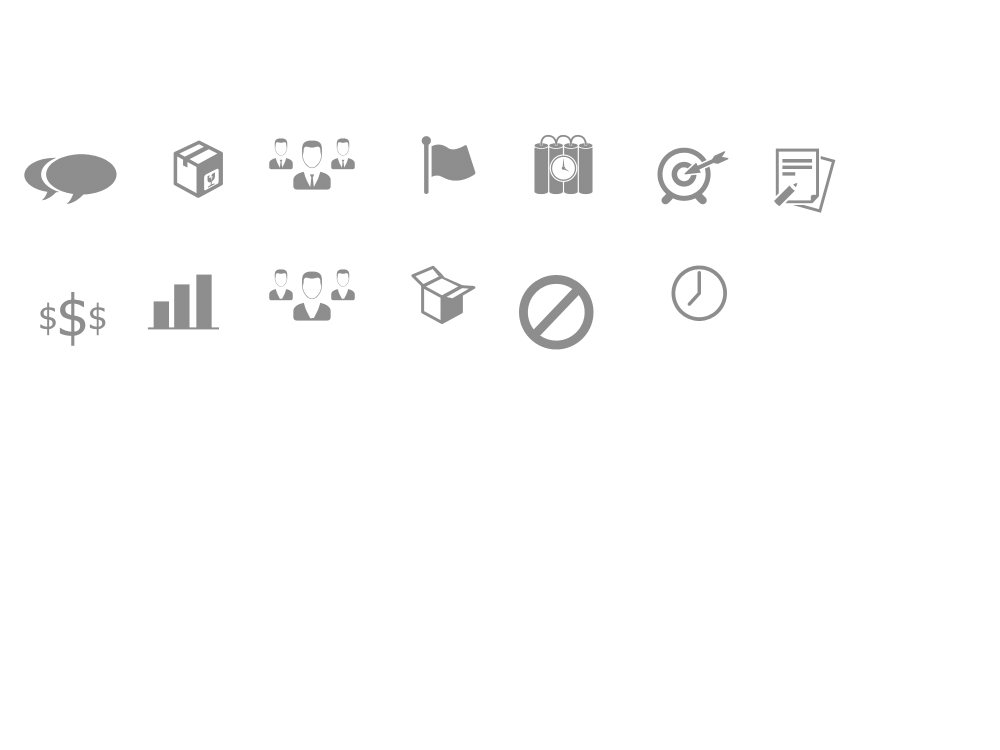 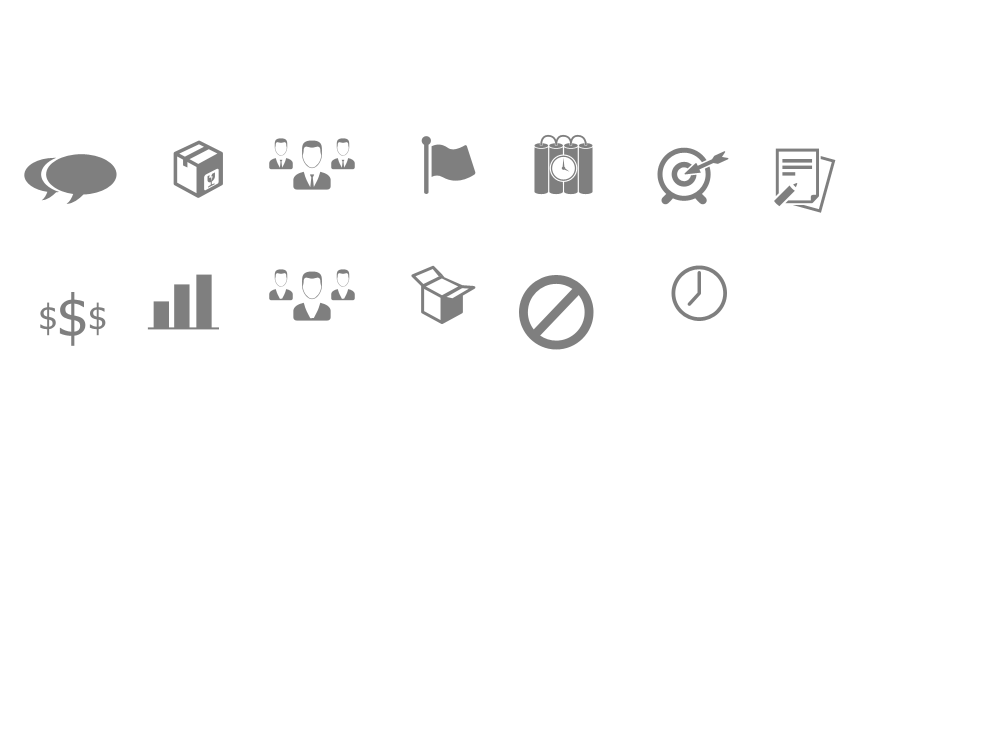 LINHA DO TEMPO
REQUISITOS
OBJ SMART
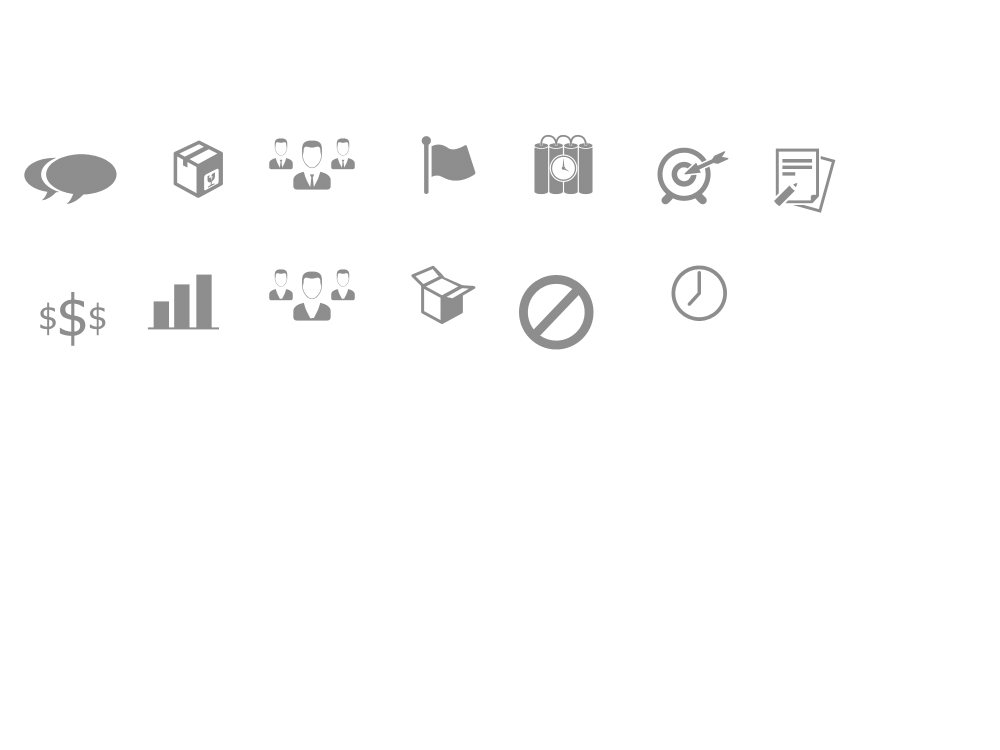 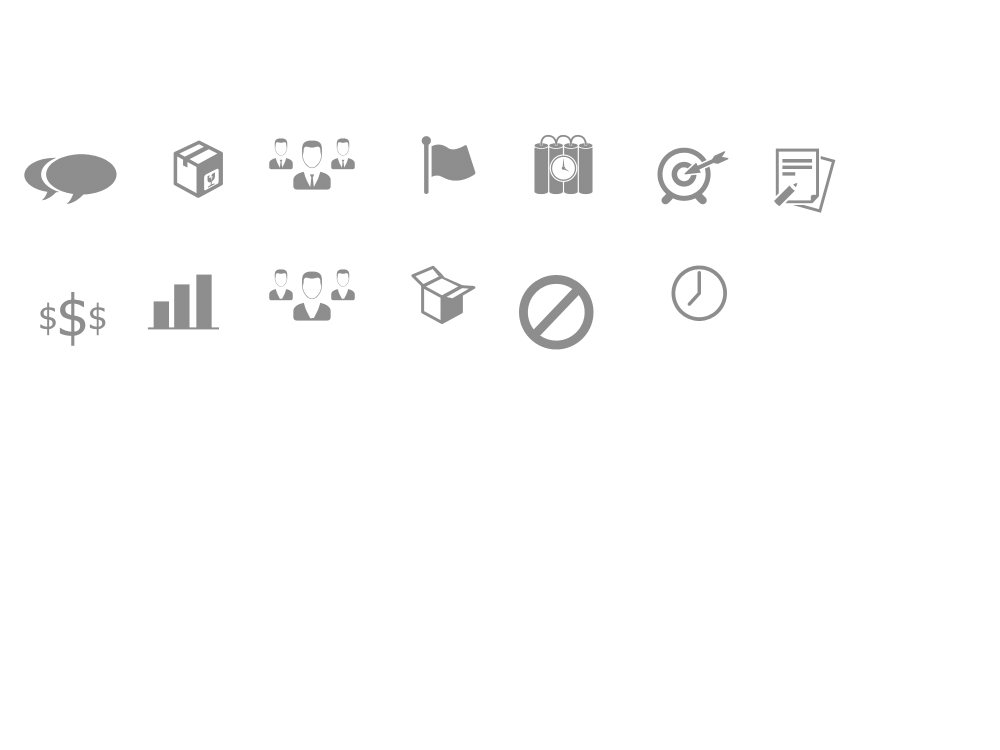 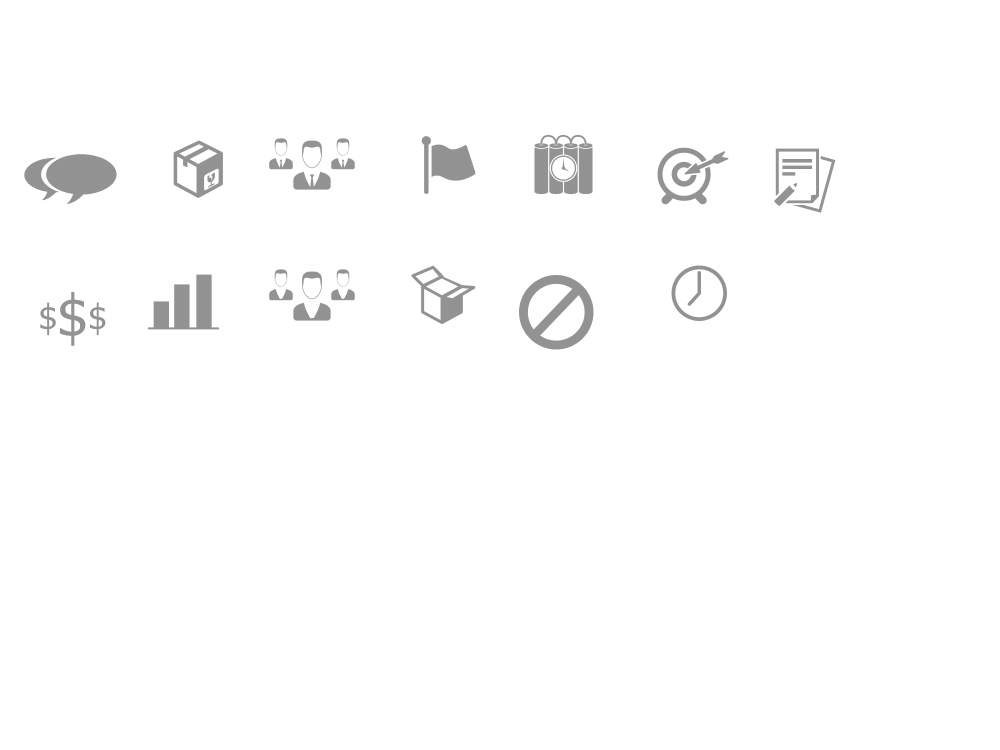 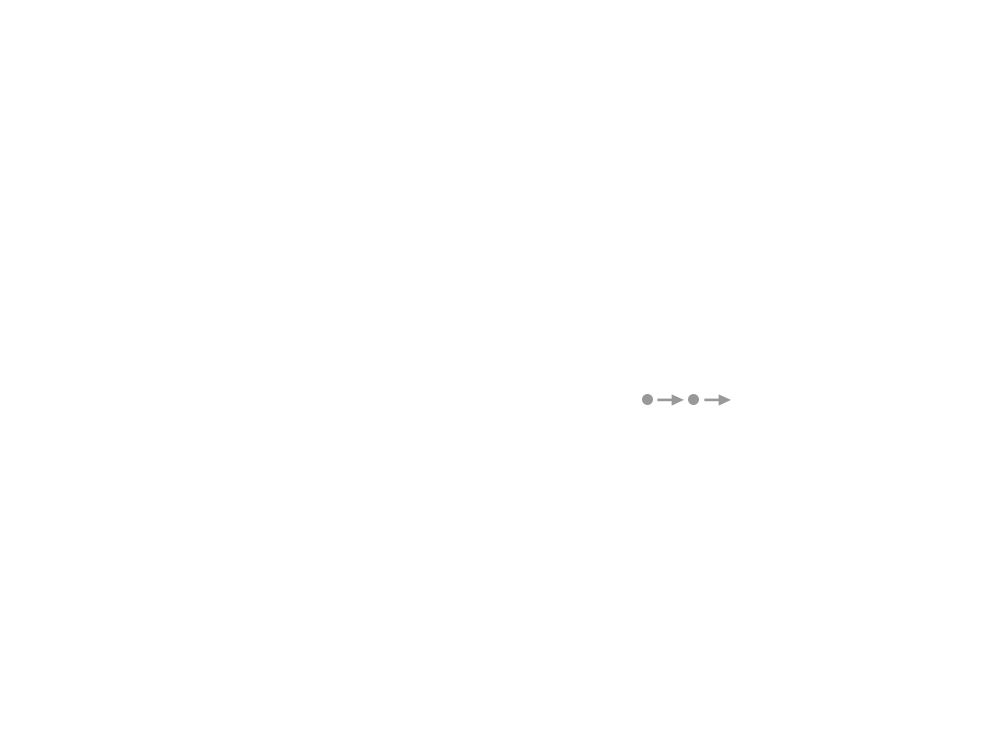 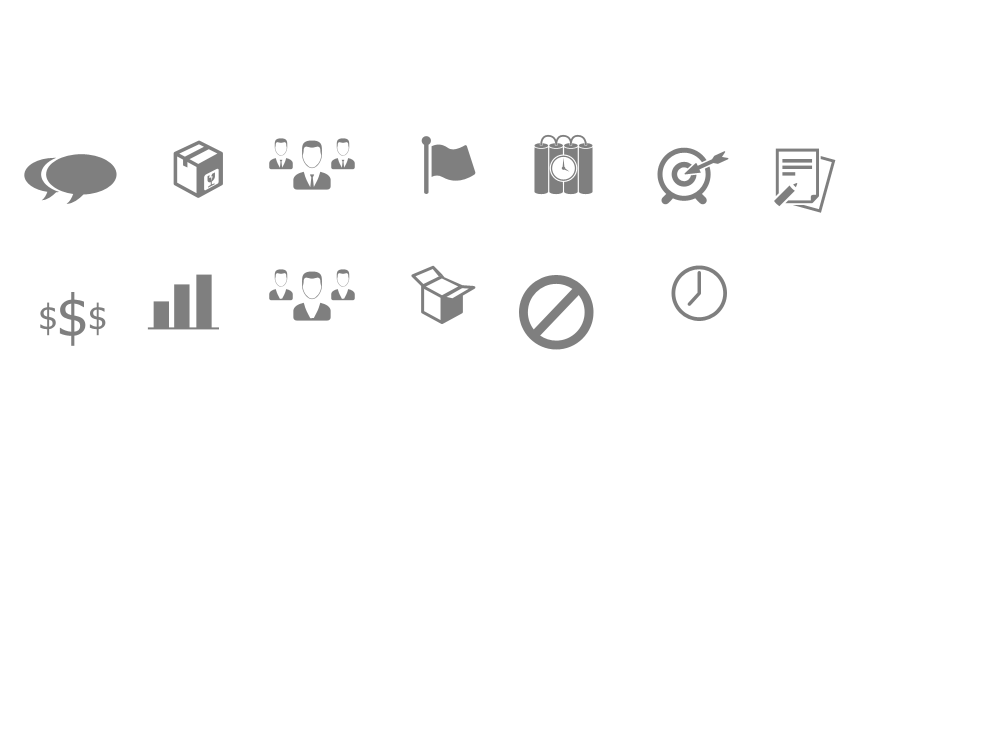 GRUPOS DE 
ENTREGAS
EQUIPE
BENEFÍCIOS
Futuro
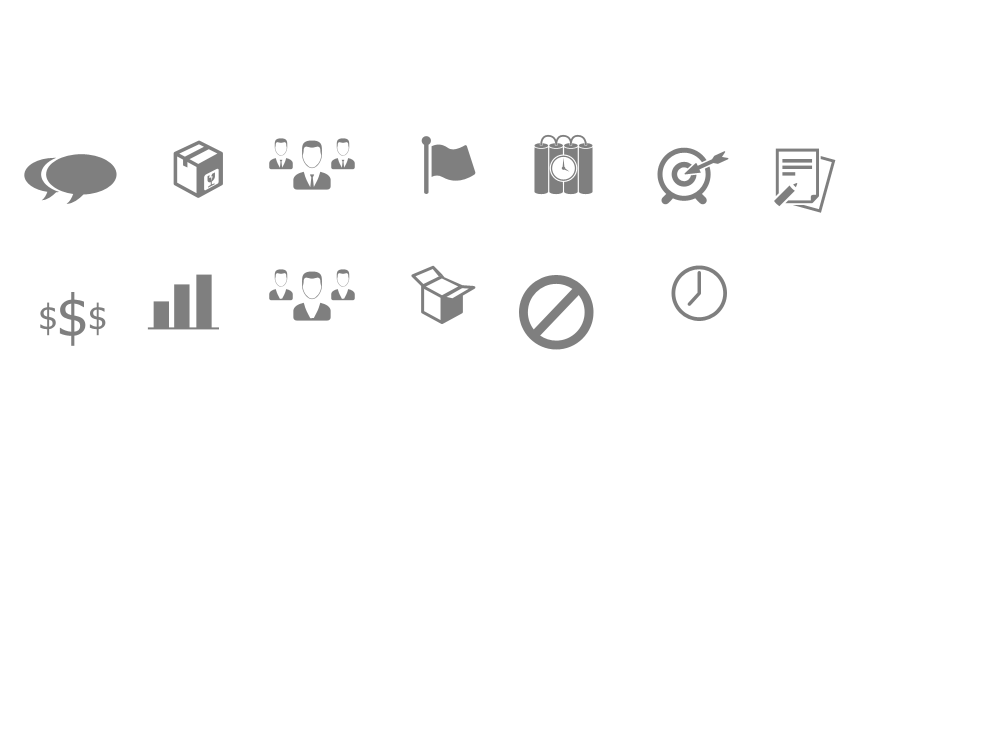 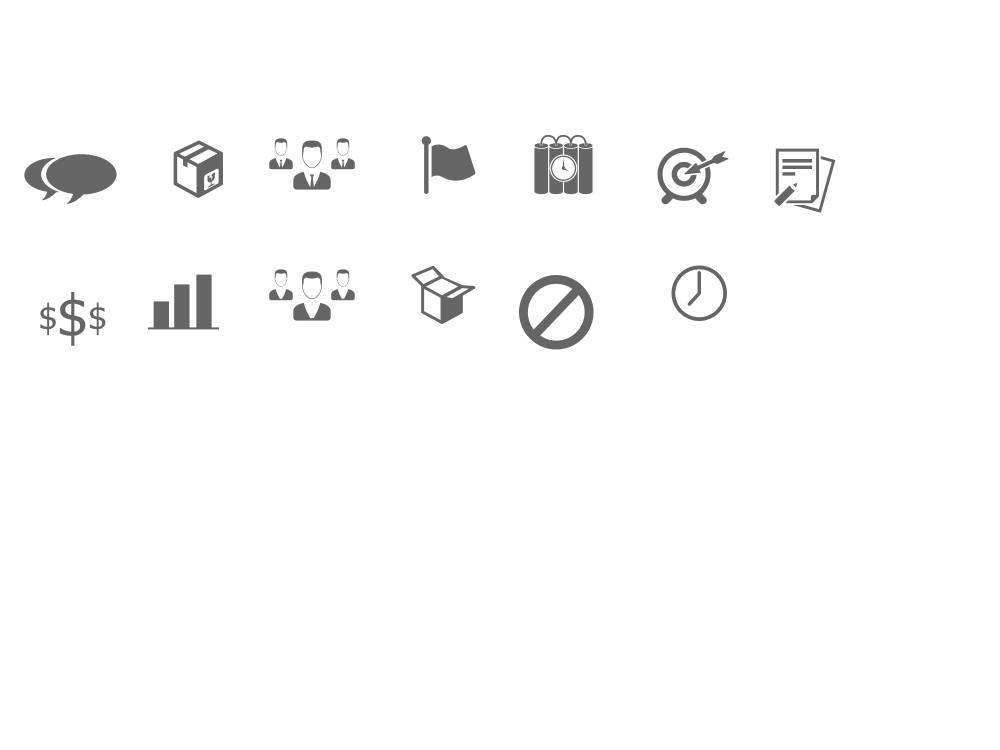 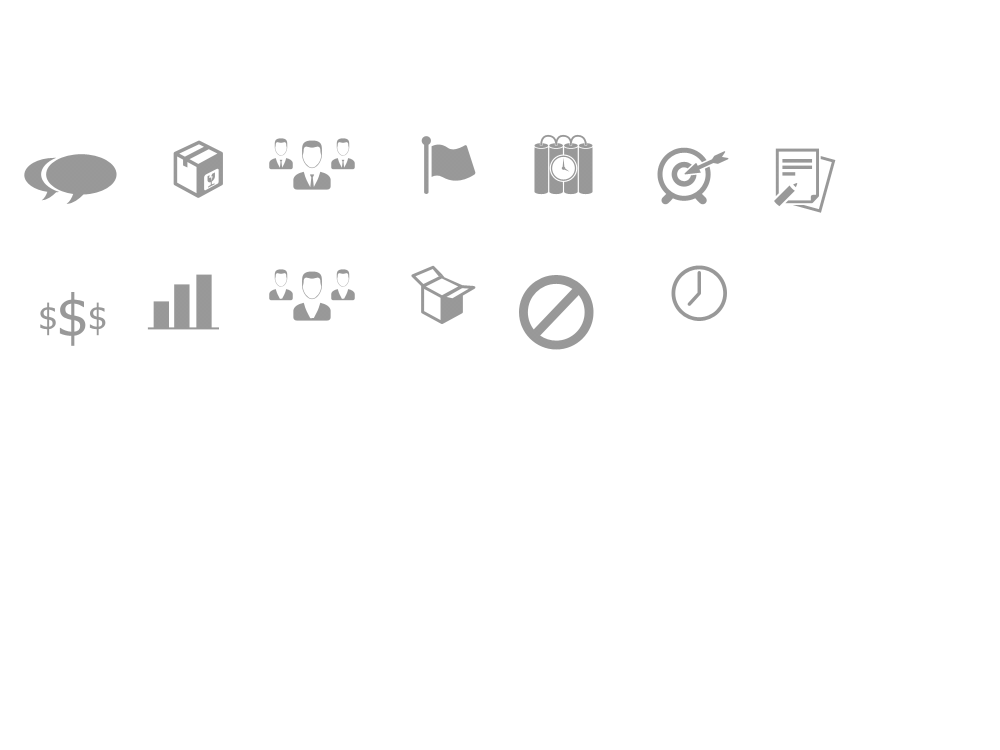 RESTRIÇÕES
CUSTOS
15
Project Model Canvas
GP
PITCH
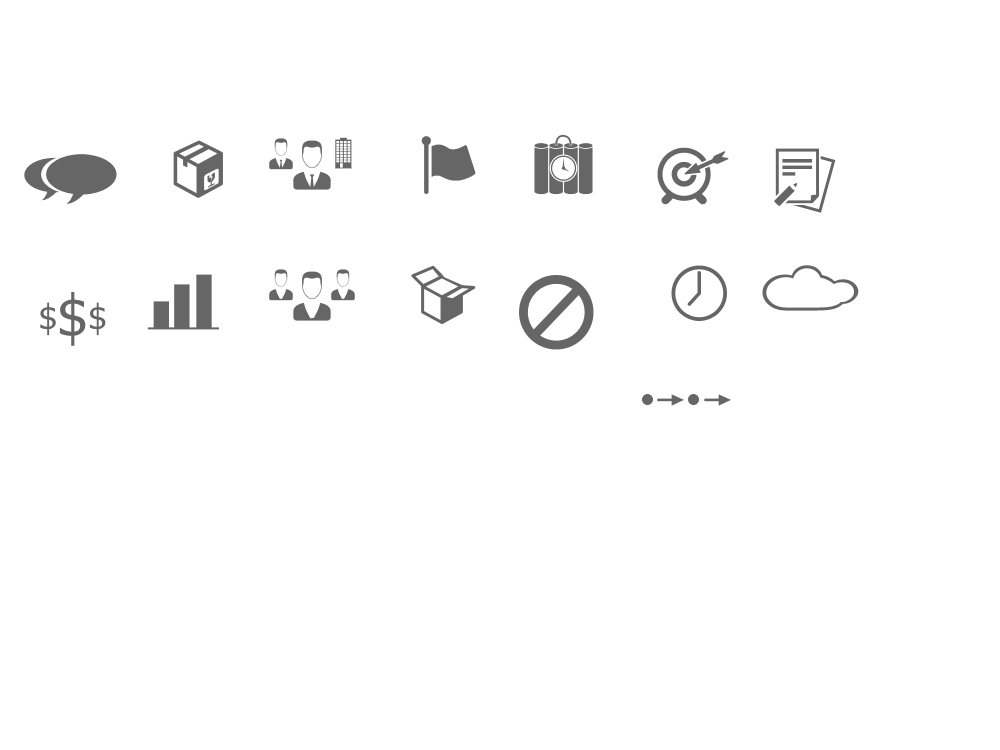 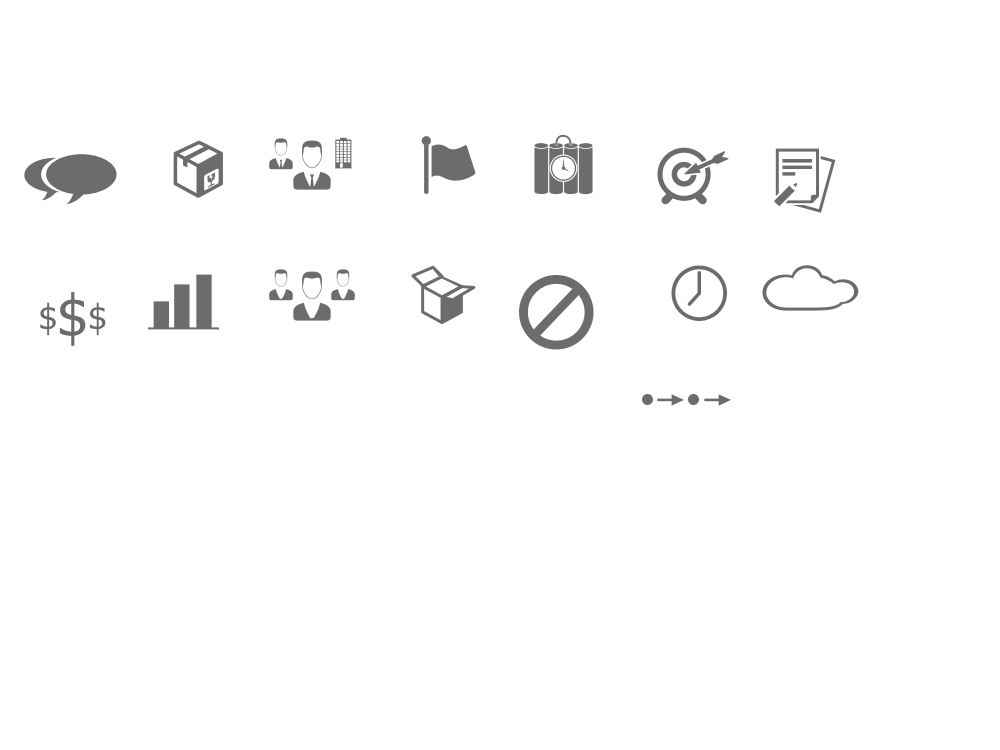 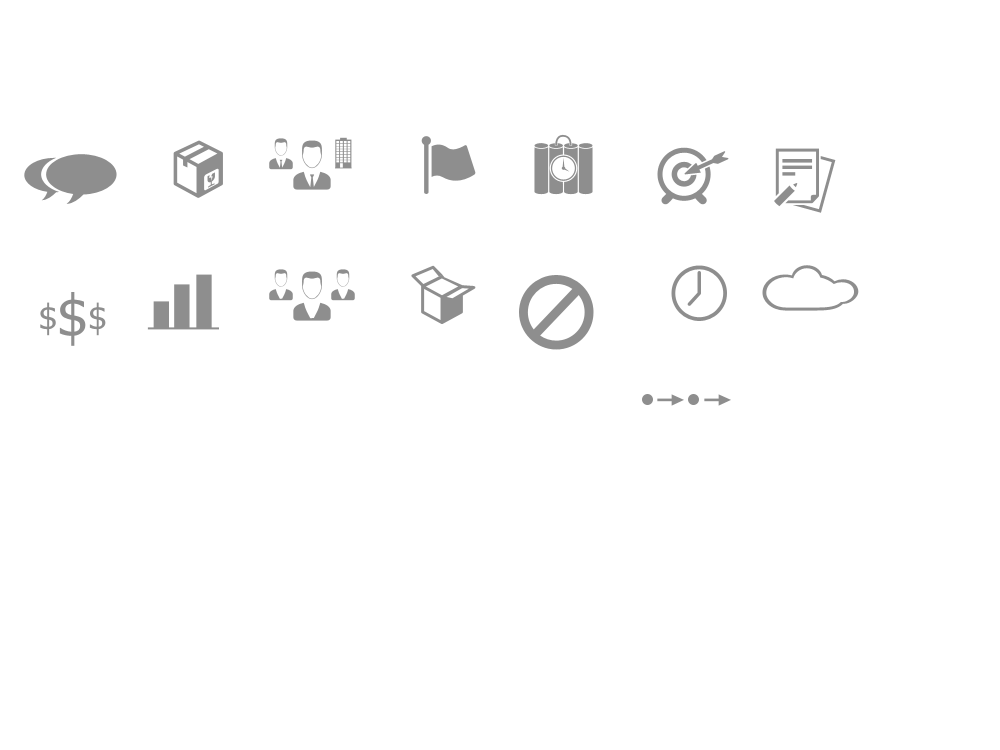 Conferir se as restrições limitam o trabalho (entregas) realizado pela equipe.
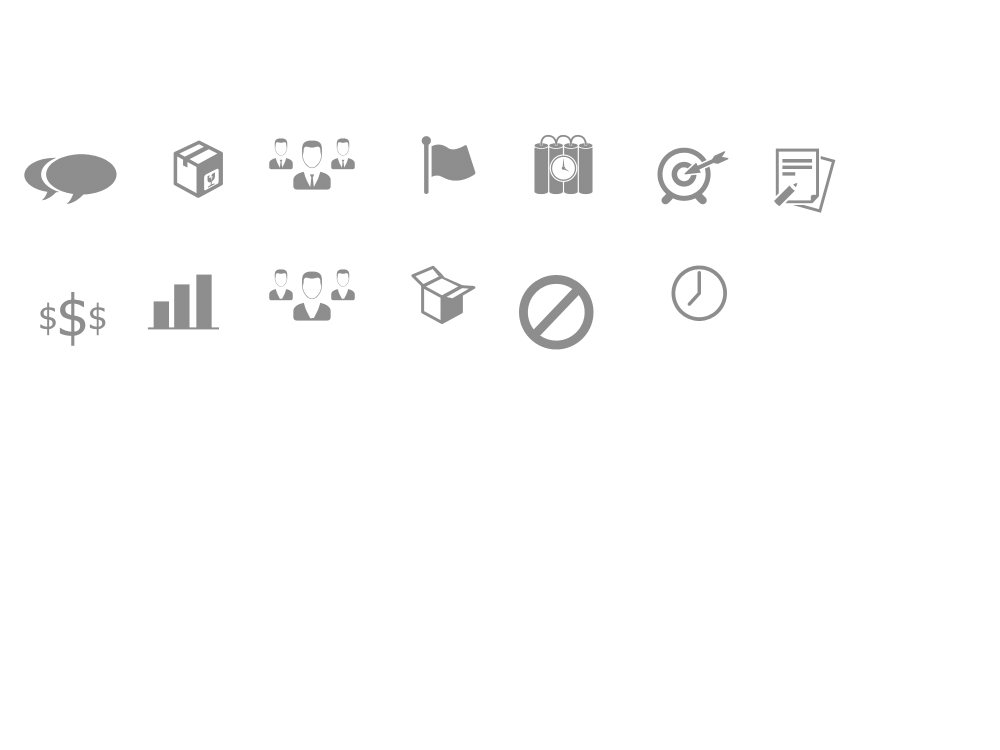 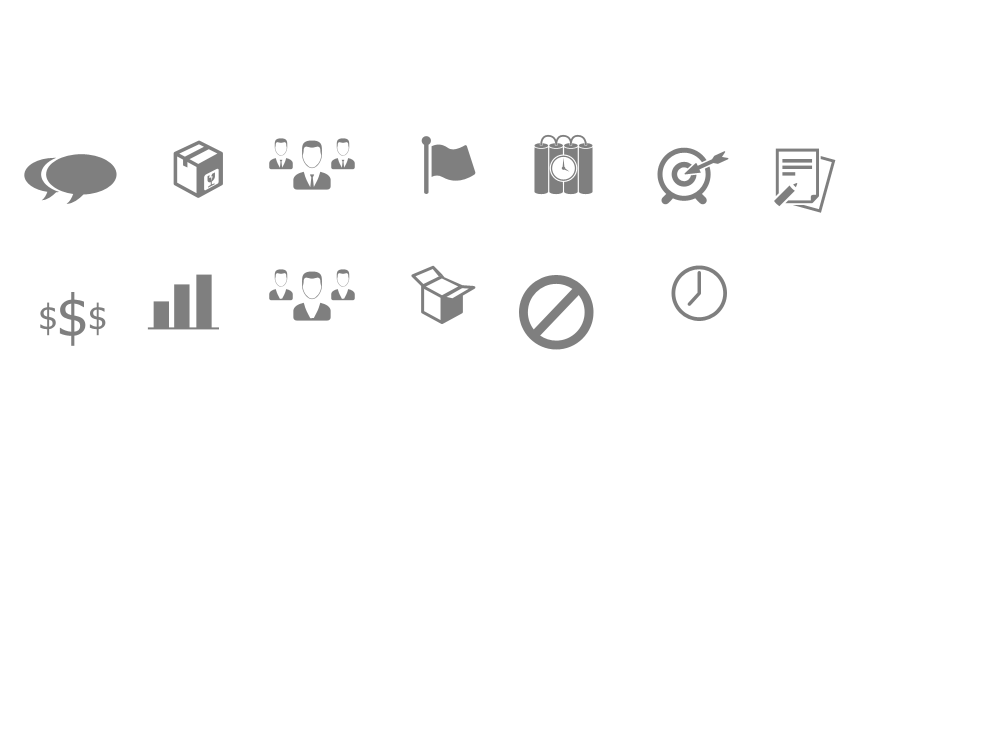 RISCOS
PRODUTO
STAKEHOLDERS
Externos & 
Fatores Externos
JUSTIFICATIVAS
Passado
PREMISSAS
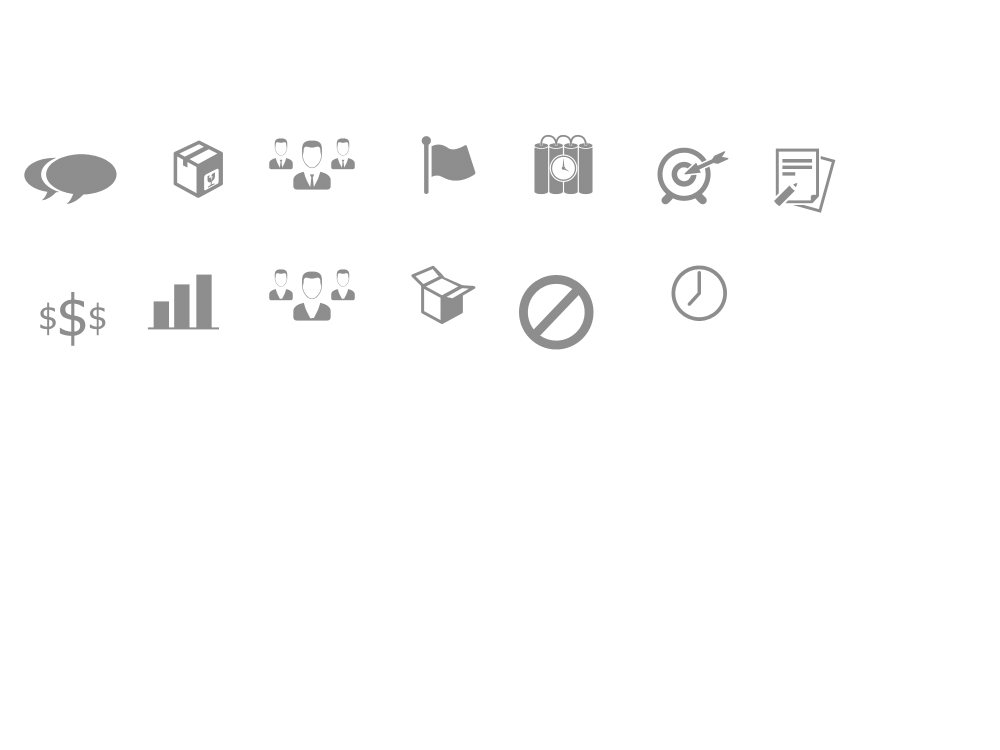 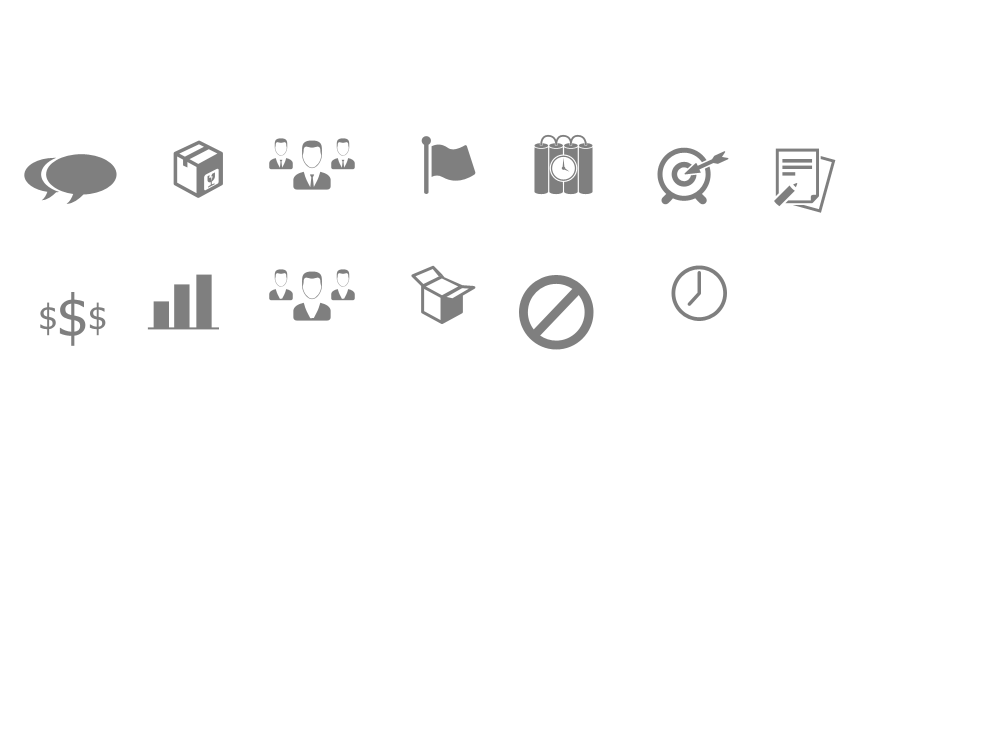 LINHA DO TEMPO
REQUISITOS
OBJ SMART
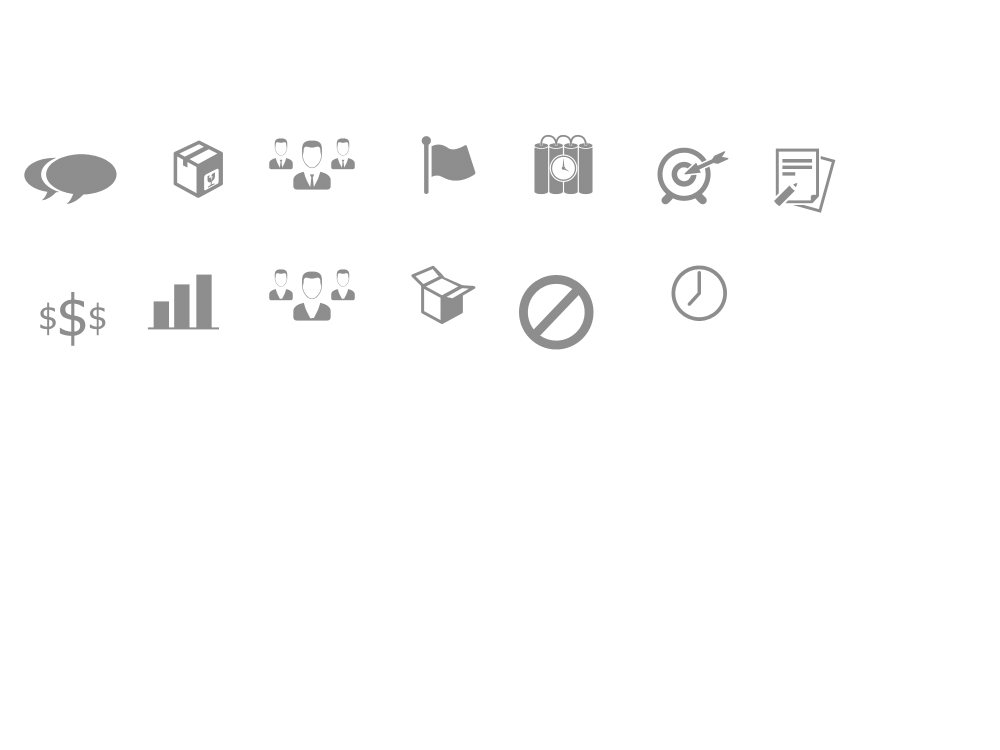 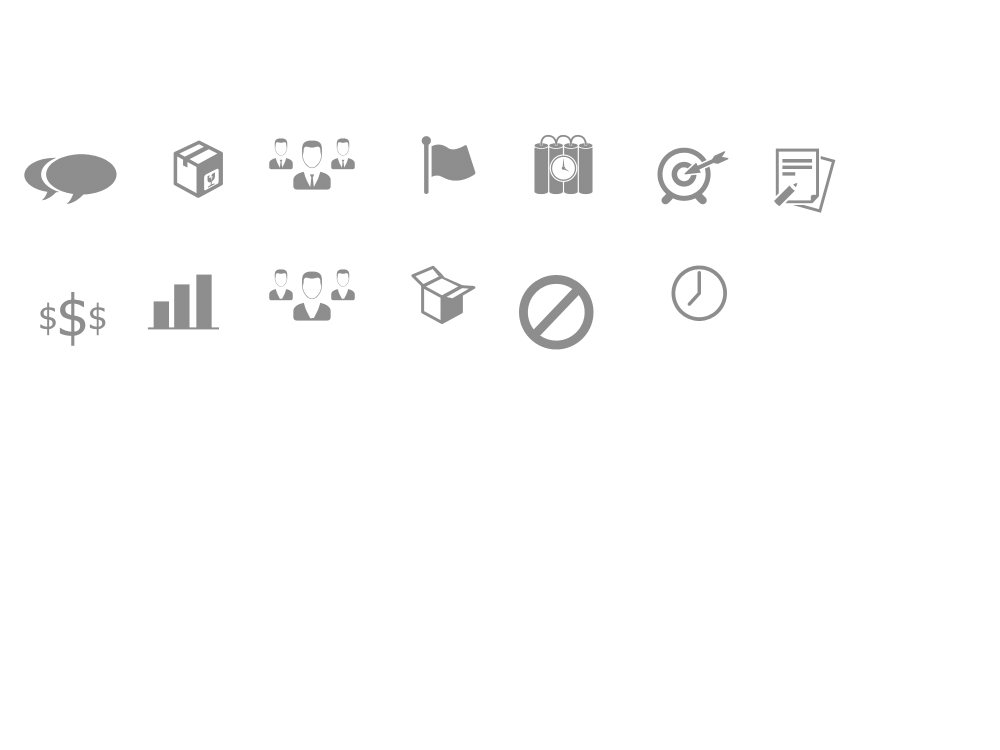 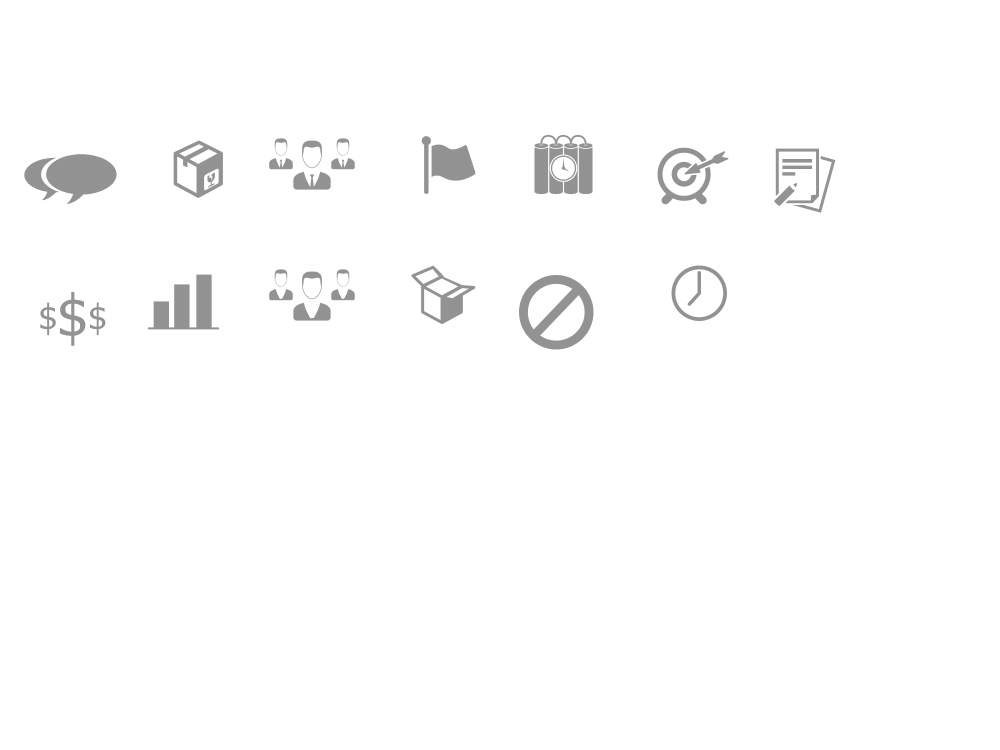 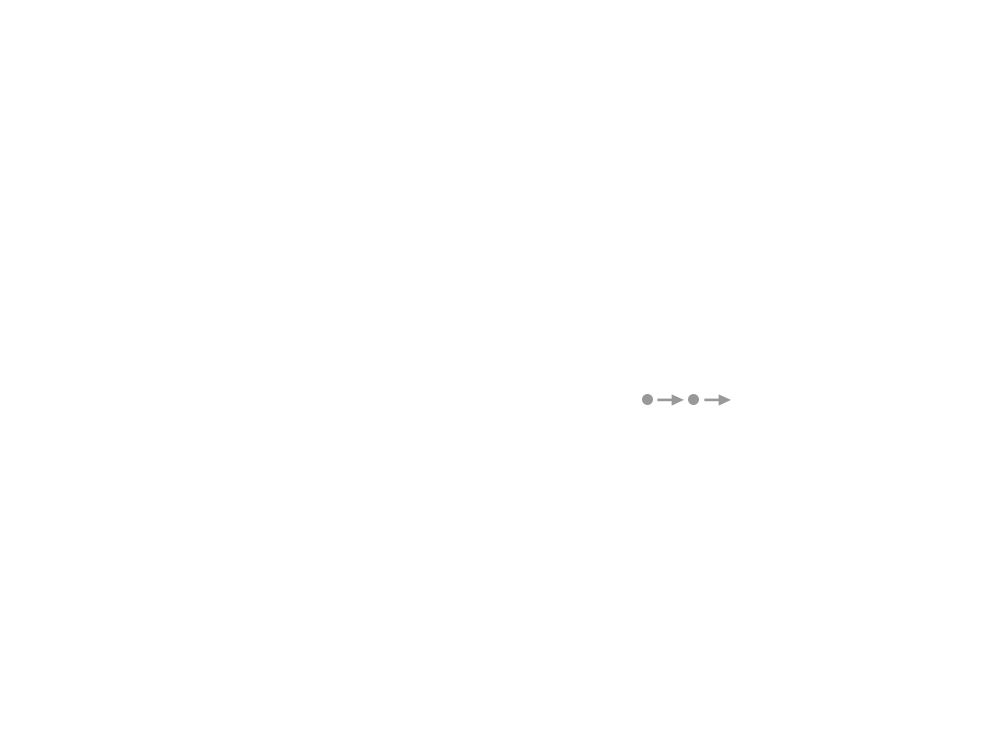 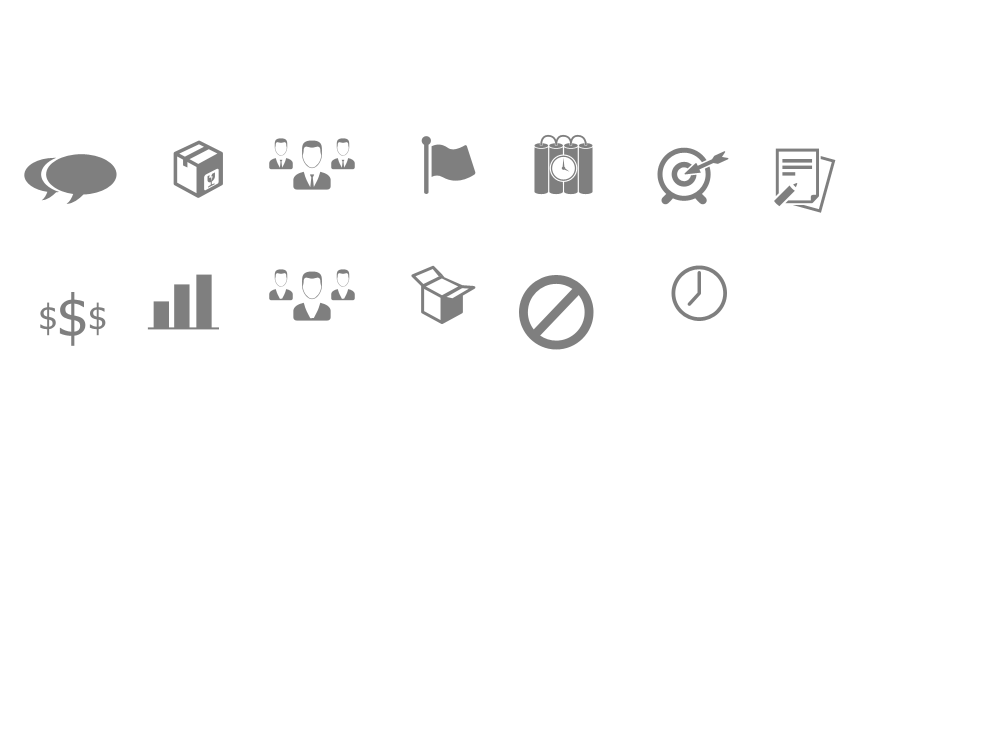 GRUPOS DE 
ENTREGAS
EQUIPE
BENEFÍCIOS
Futuro
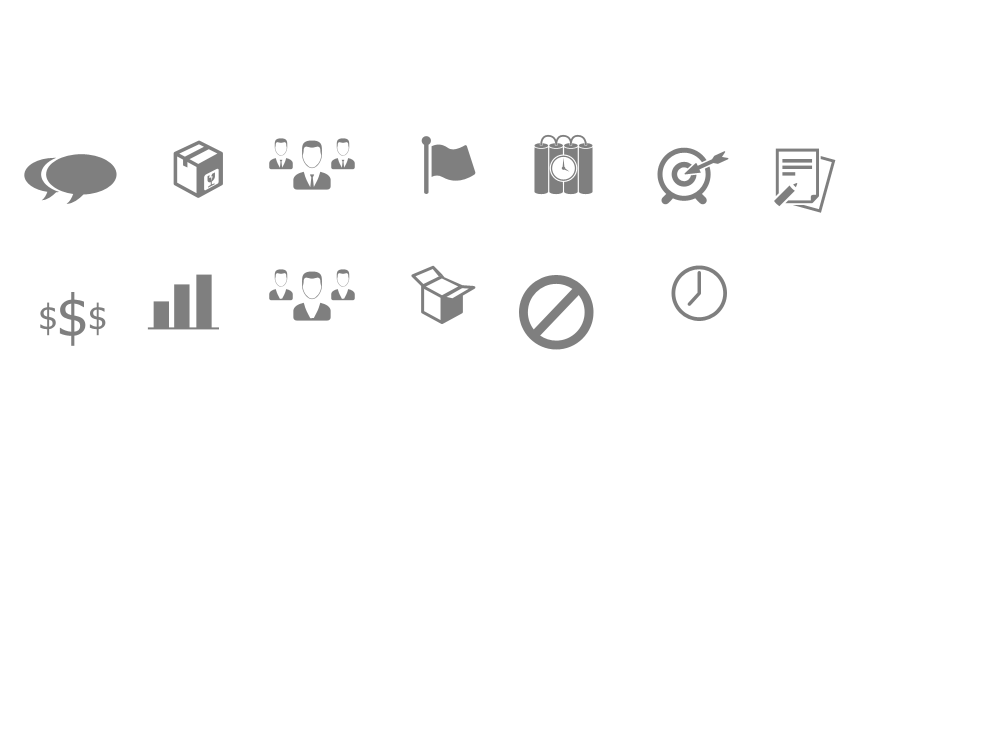 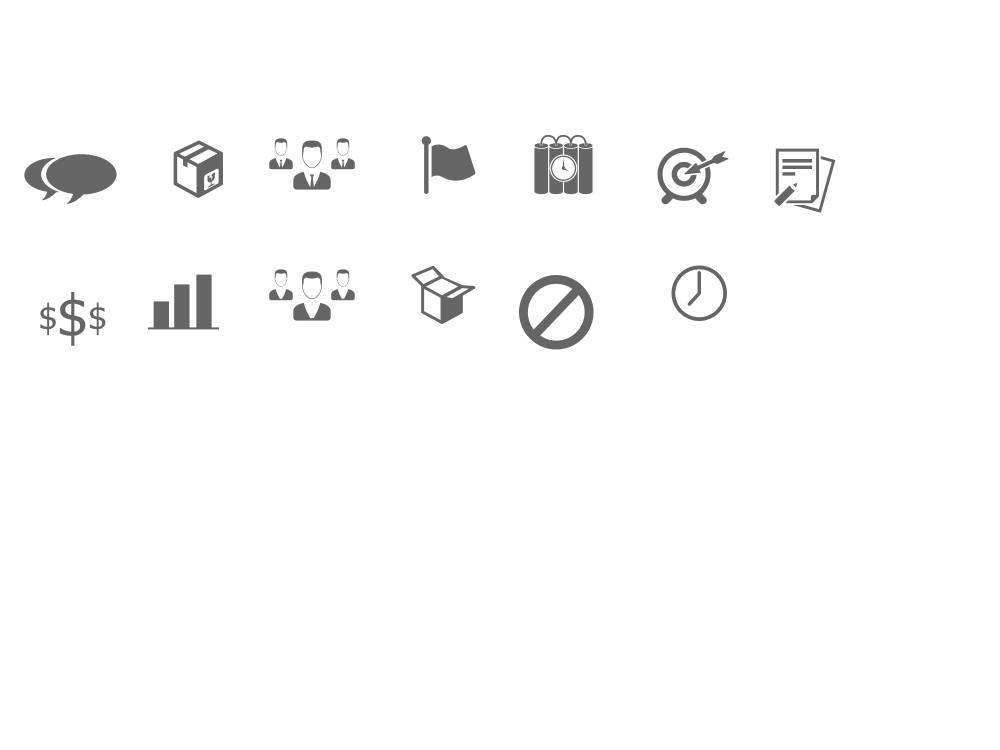 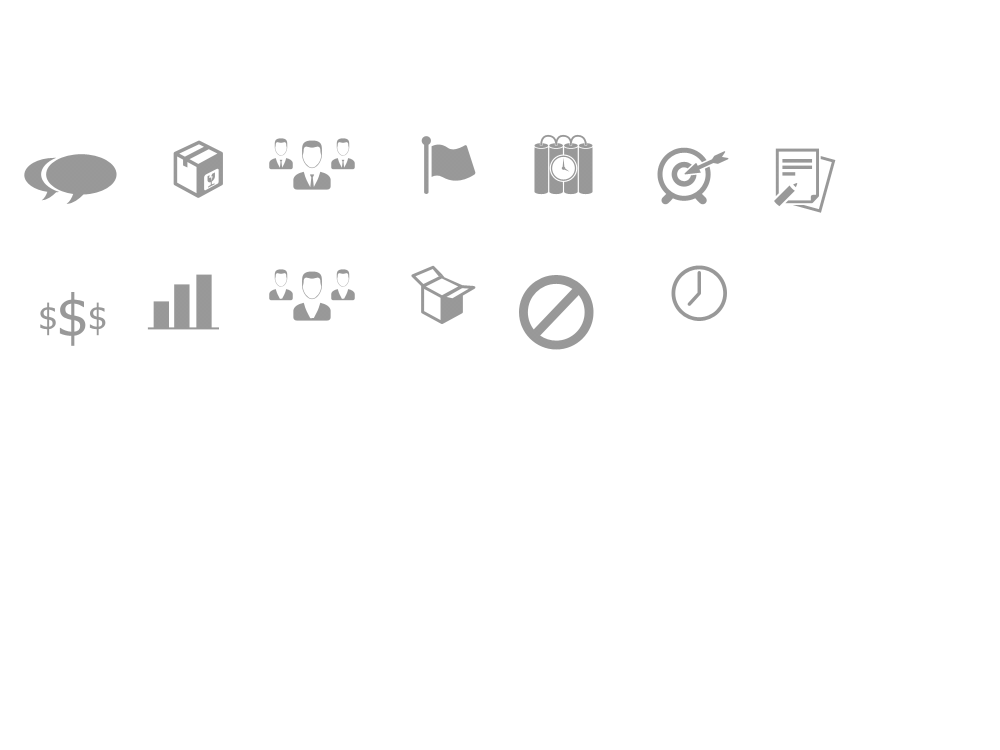 RESTRIÇÕES
CUSTOS
16
Project Model Canvas
GP
PITCH
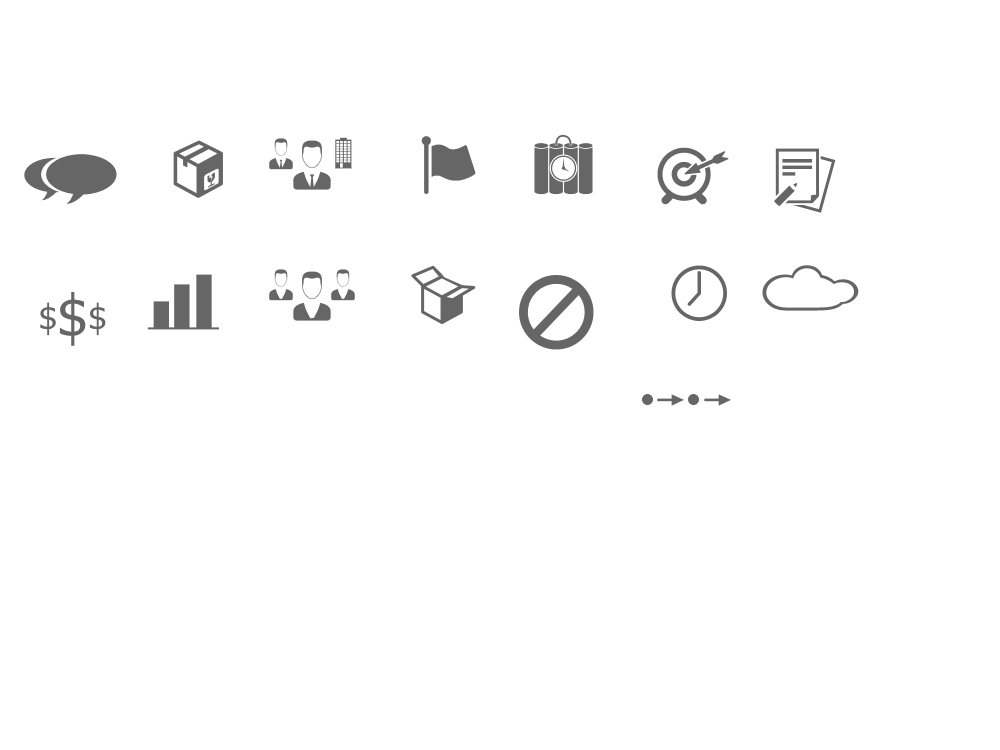 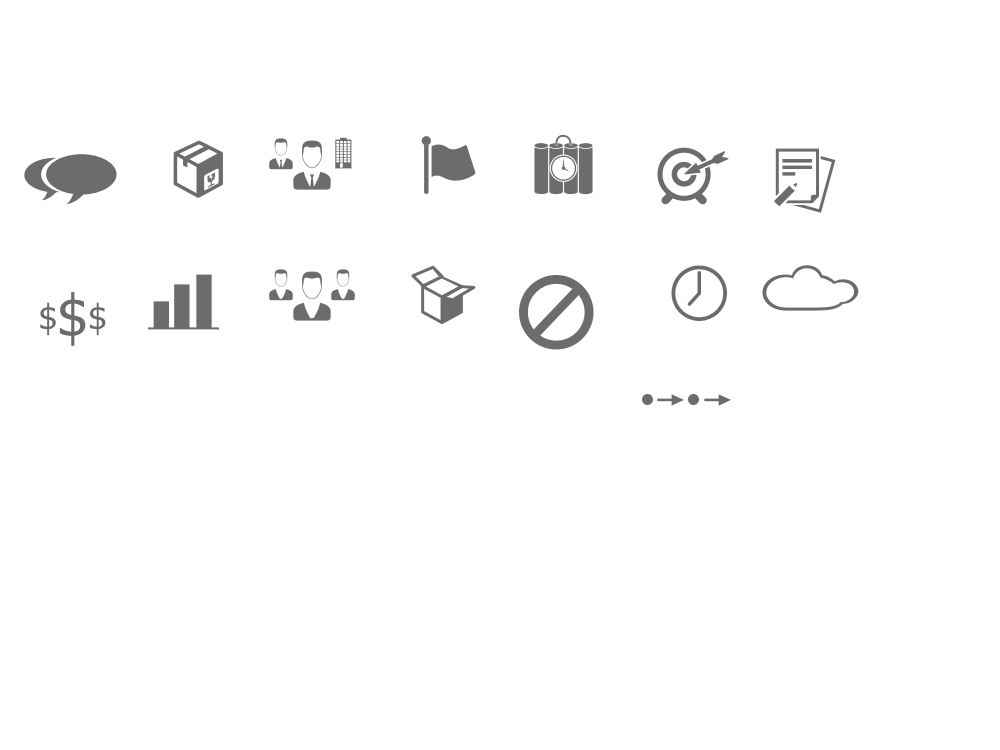 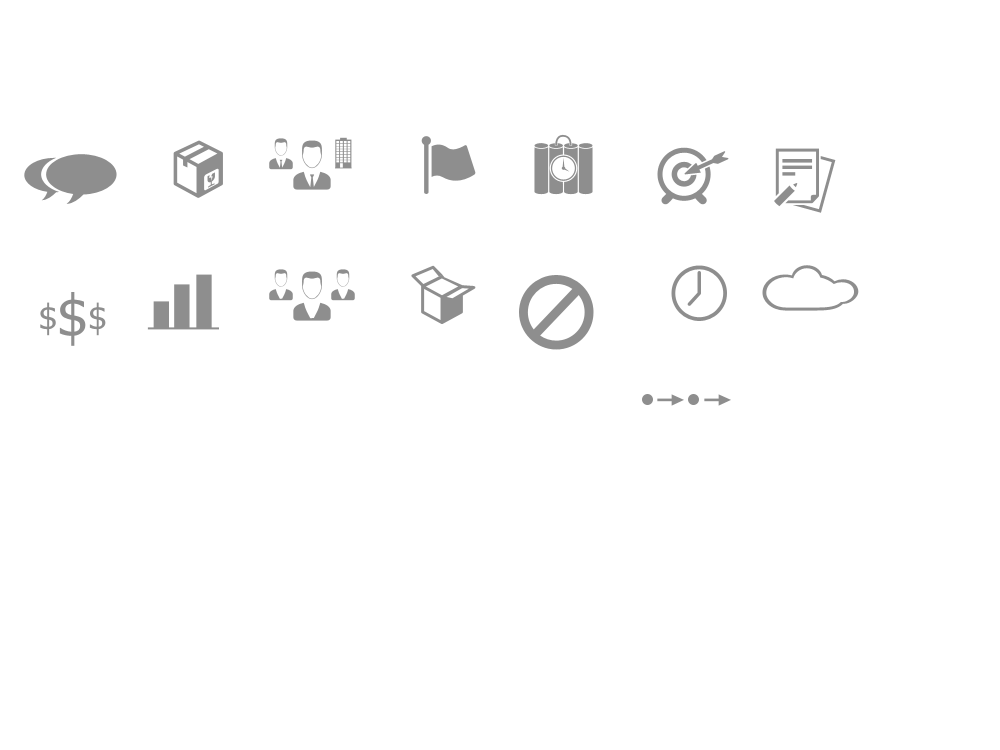 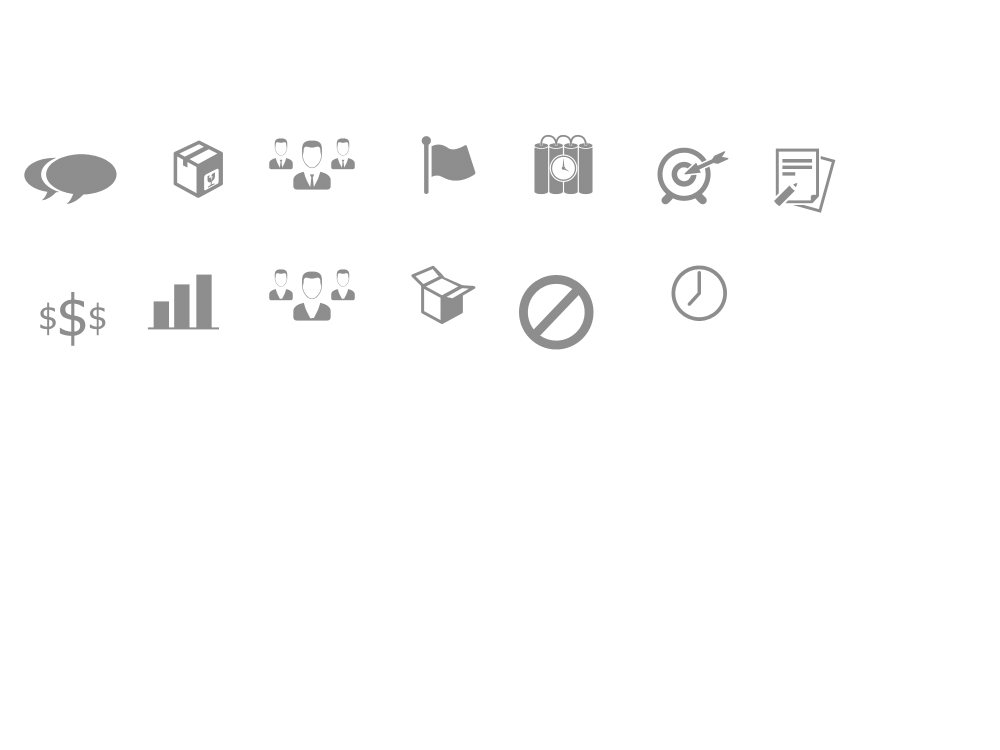 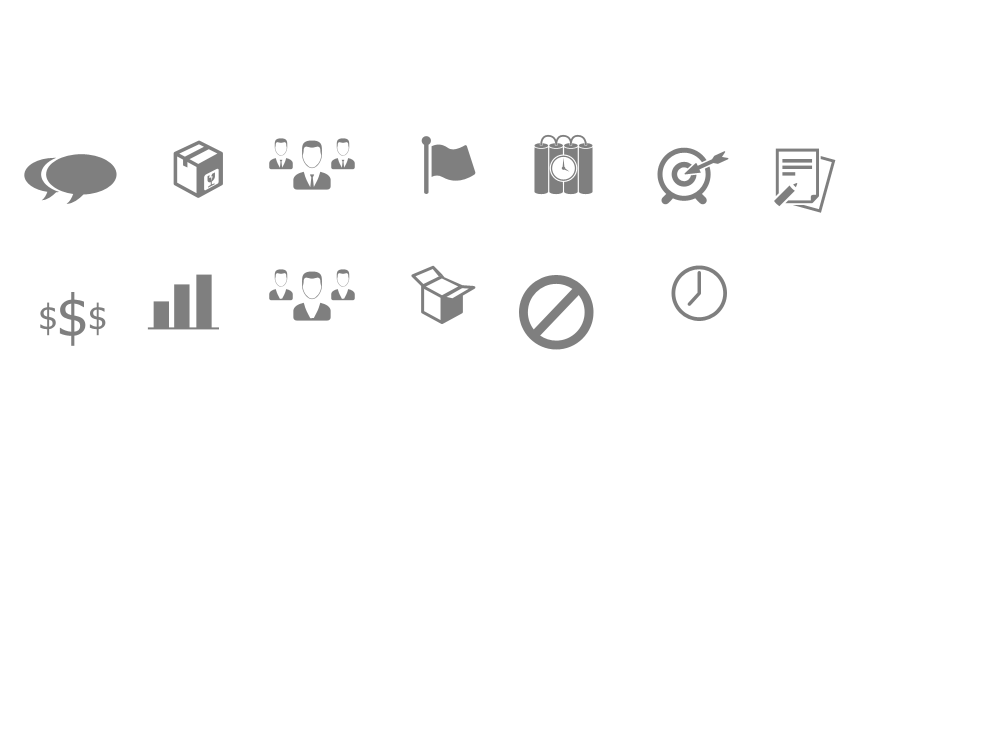 RISCOS
PRODUTO
STAKEHOLDERS
Externos & 
Fatores Externos
JUSTIFICATIVAS
Passado
PREMISSAS
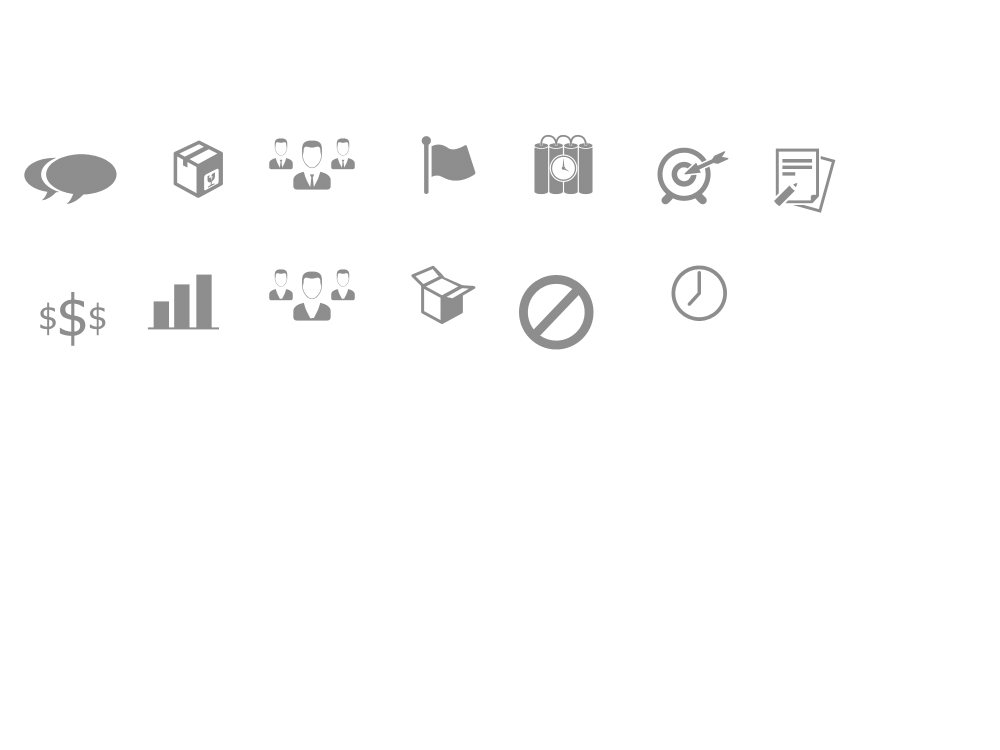 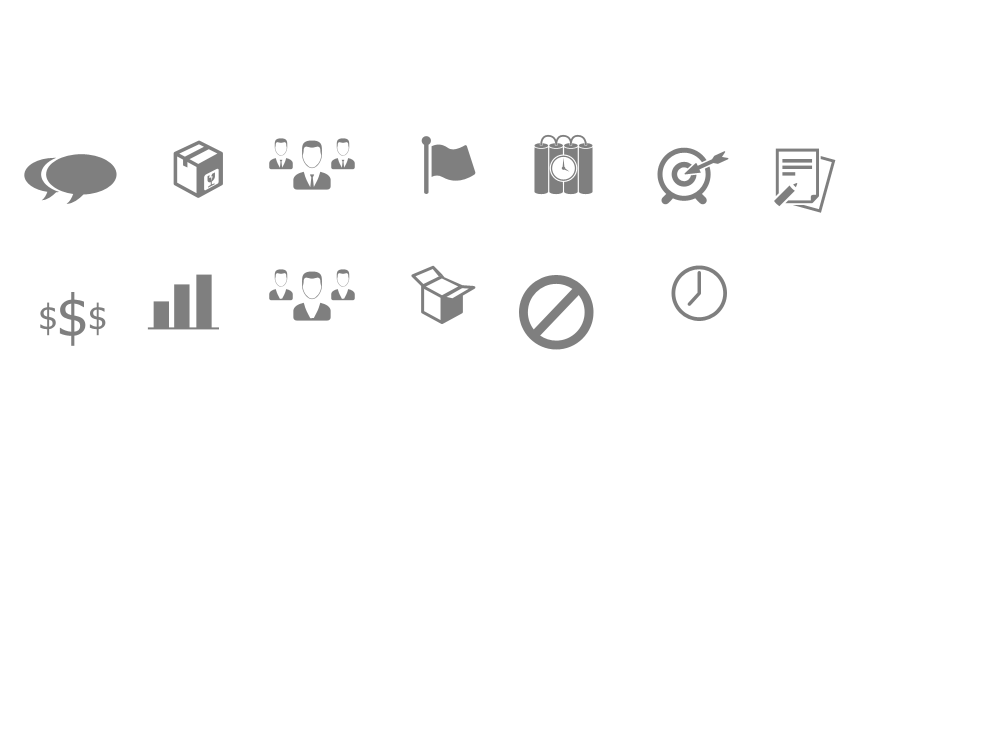 LINHA DO TEMPO
REQUISITOS
OBJ SMART
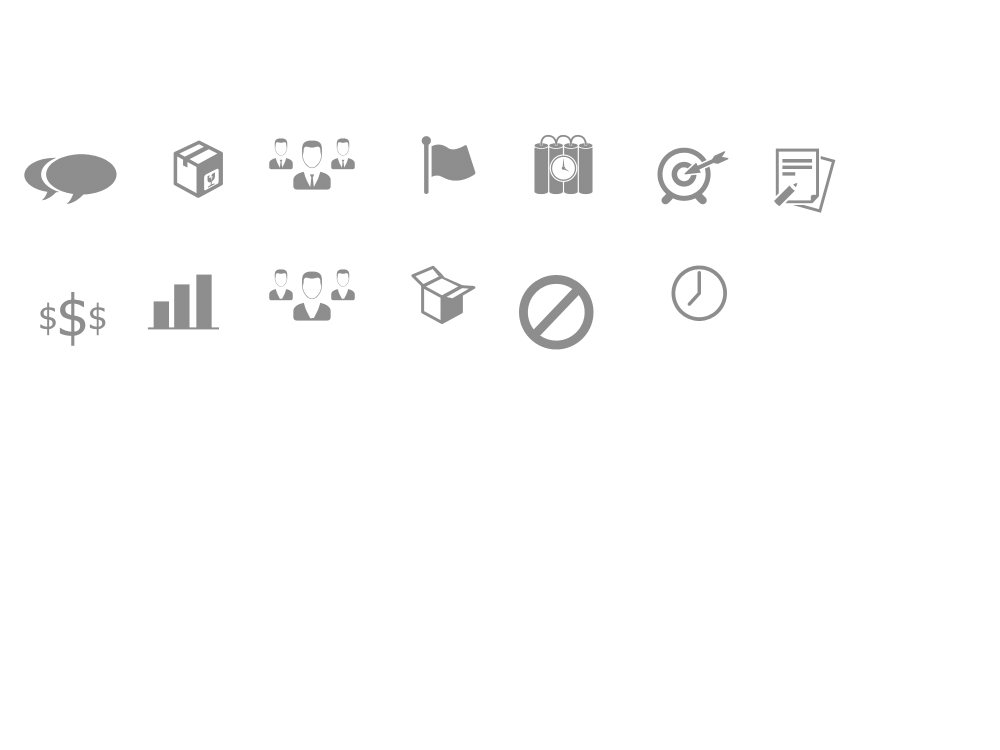 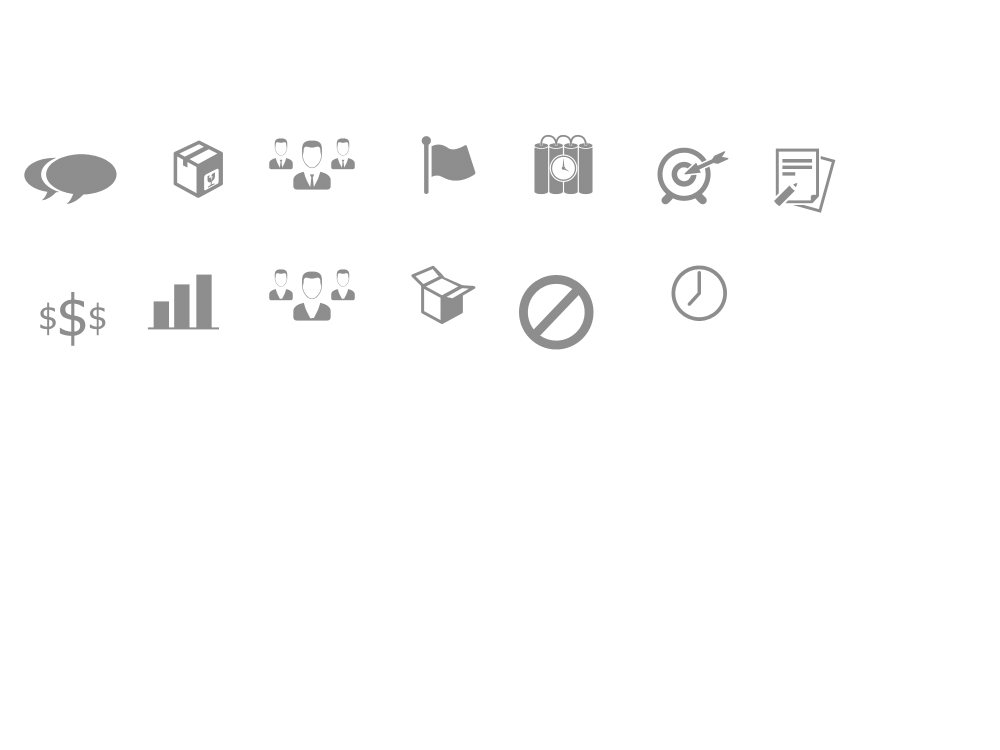 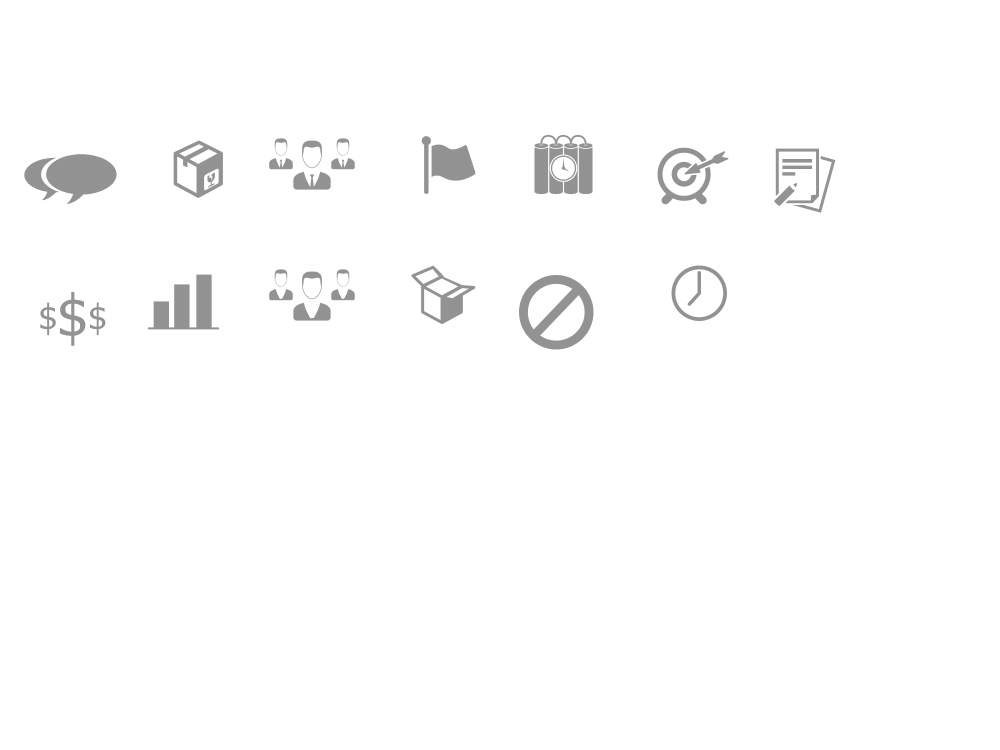 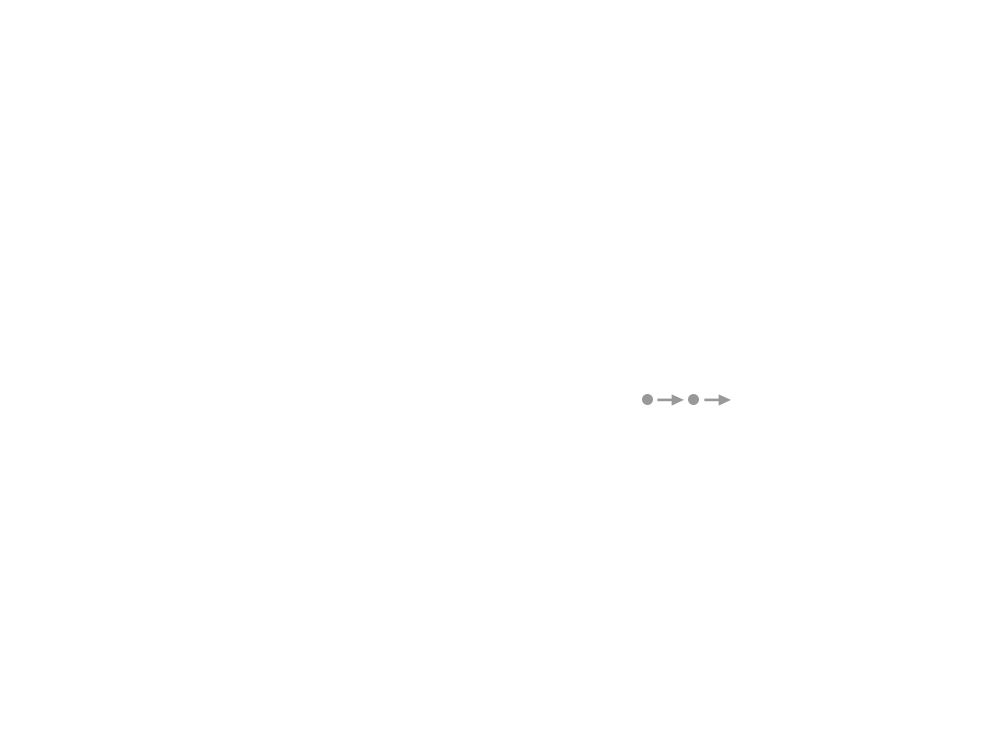 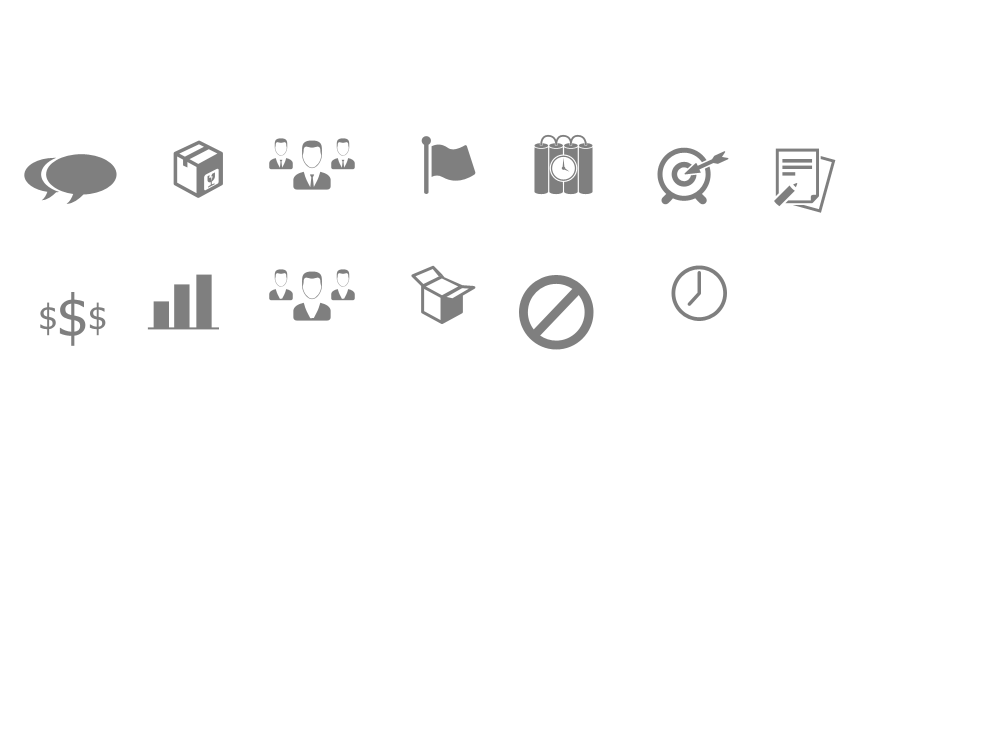 Toda premissa gera um risco.
Verificar se os principais riscos associados às premissas e as entregas foram relacionados.
GRUPOS DE 
ENTREGAS
EQUIPE
BENEFÍCIOS
Futuro
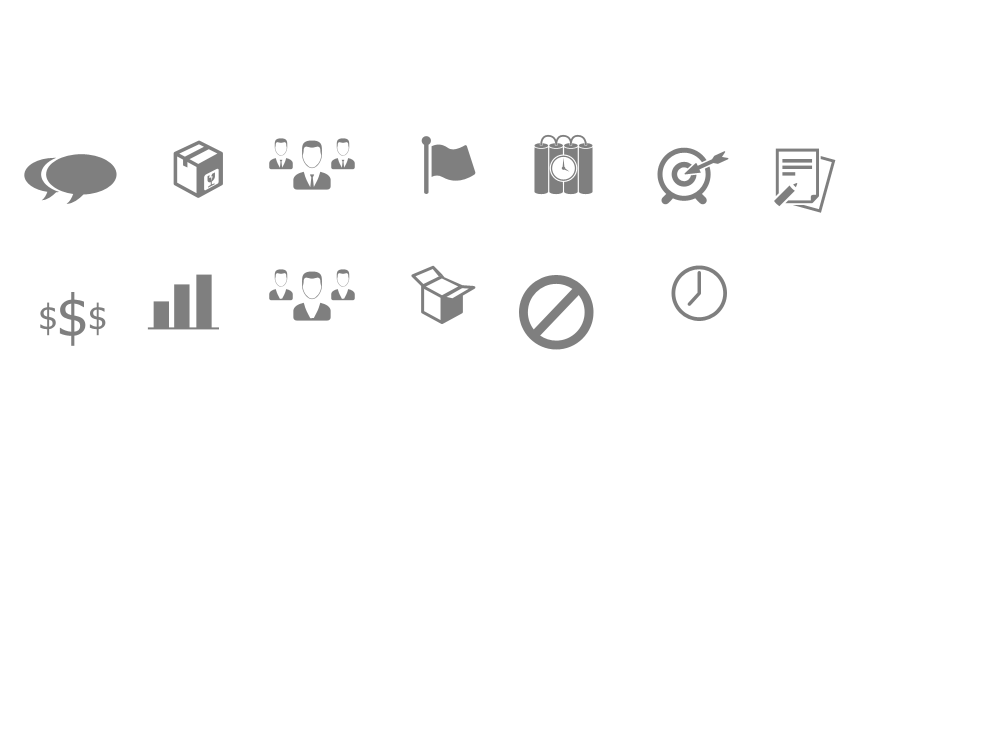 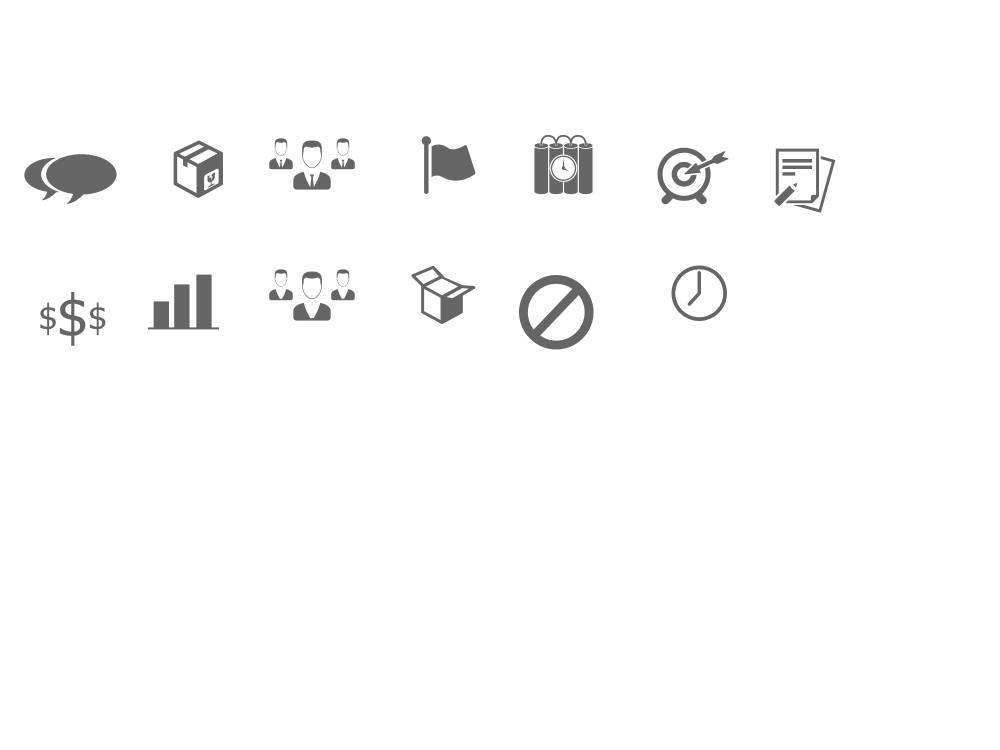 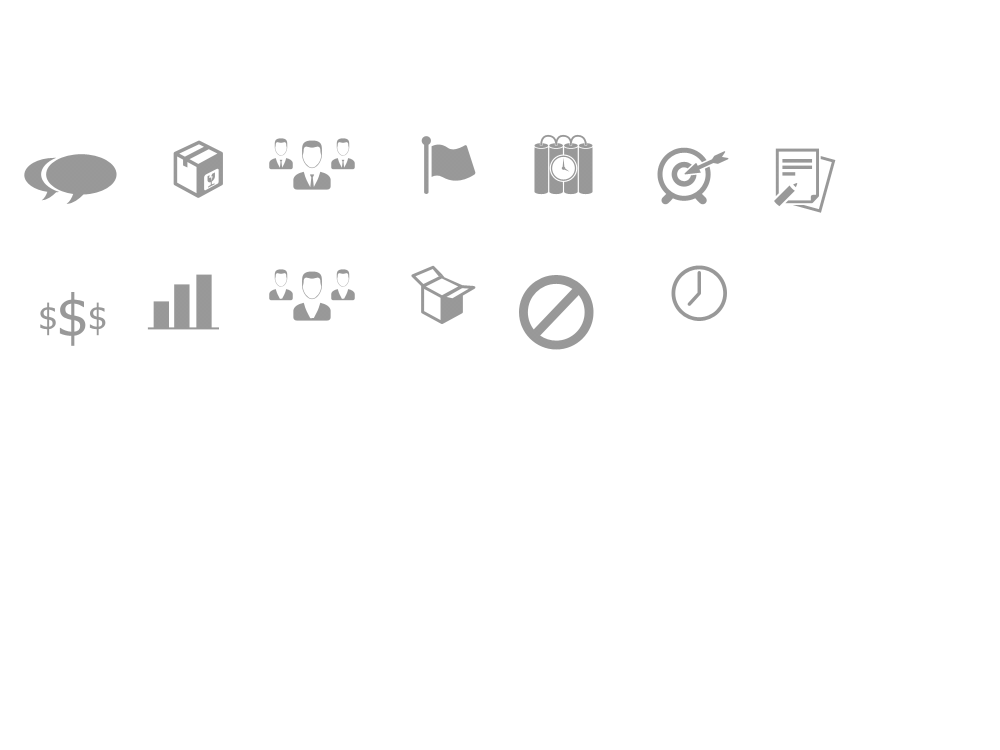 RESTRIÇÕES
CUSTOS
17
Project Model Canvas
GP
PITCH
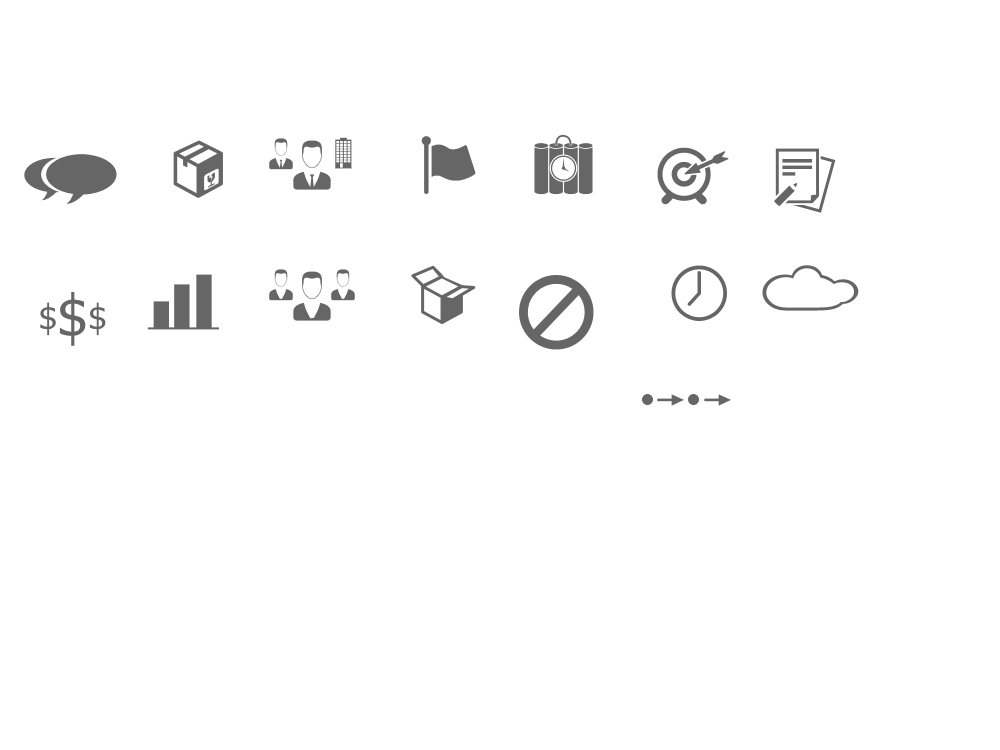 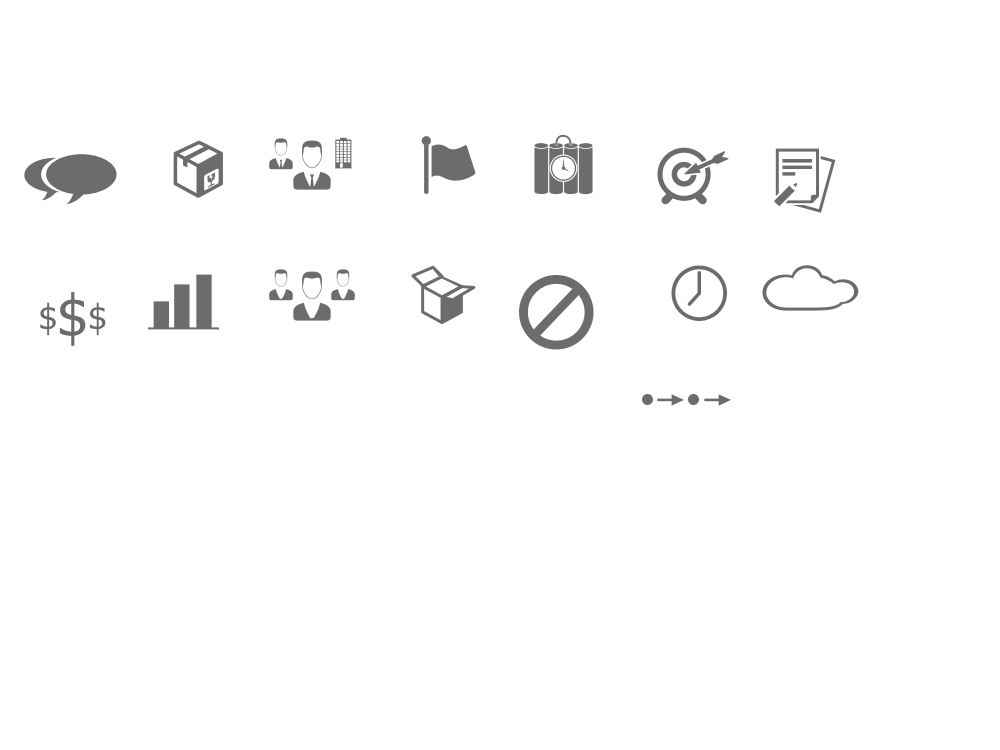 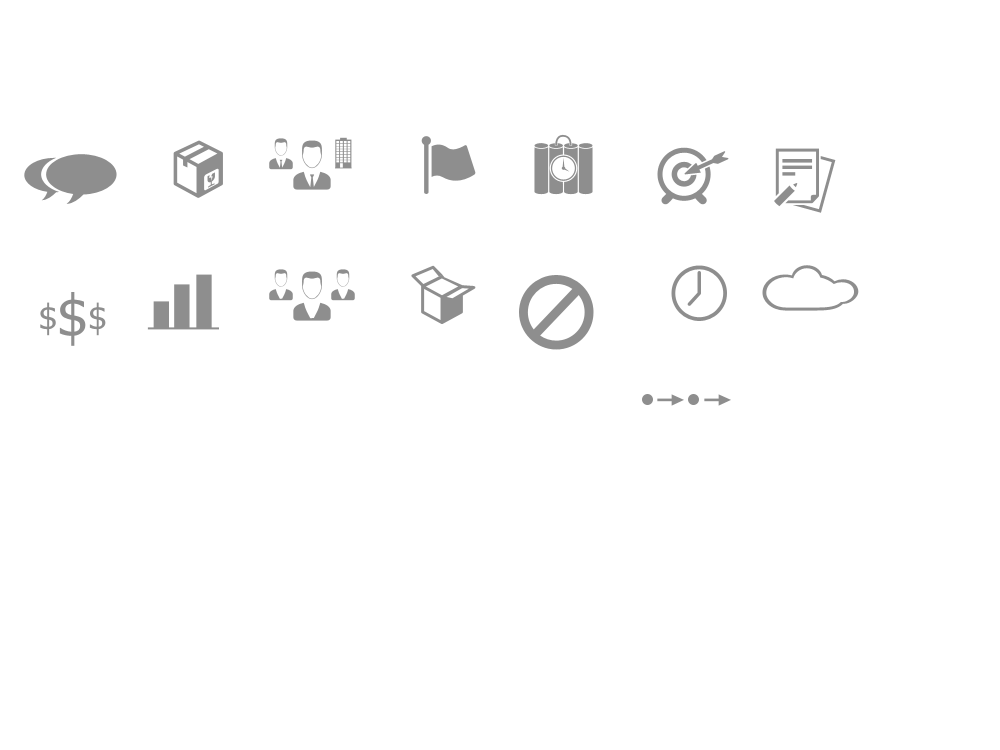 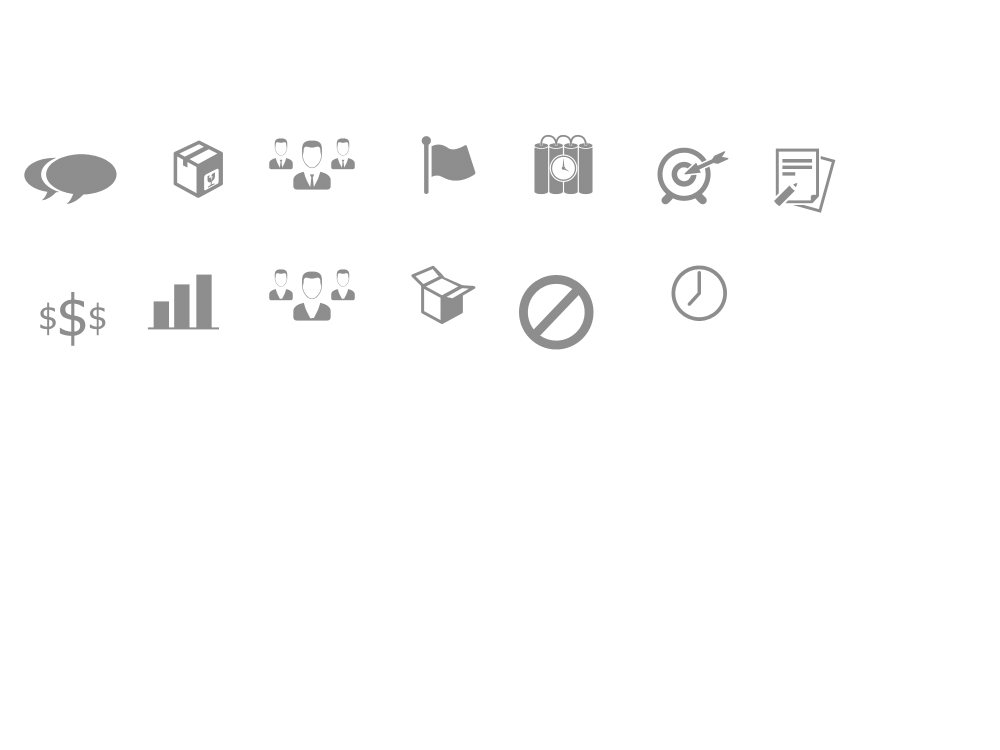 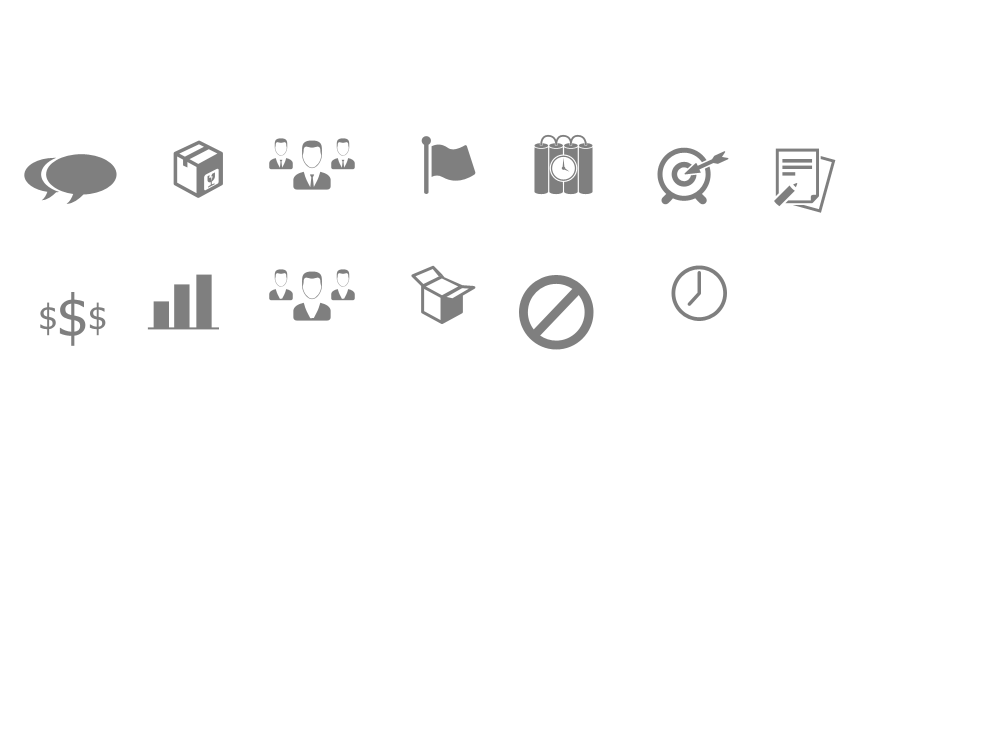 RISCOS
PRODUTO
STAKEHOLDERS
Externos & 
Fatores Externos
JUSTIFICATIVAS
Passado
PREMISSAS
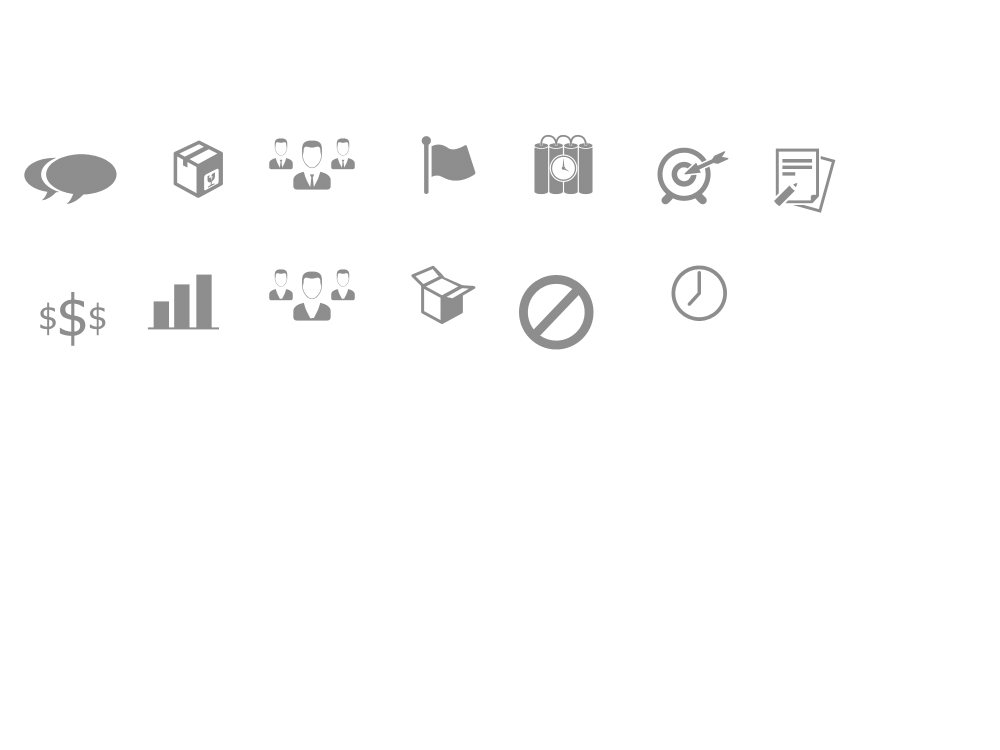 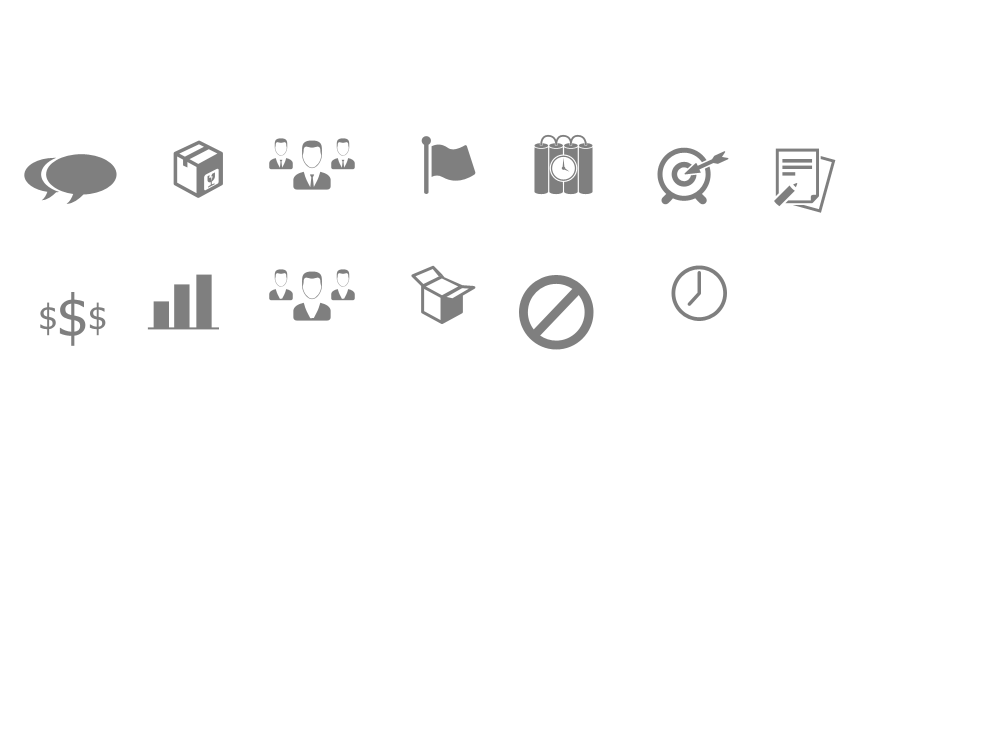 LINHA DO TEMPO
REQUISITOS
OBJ SMART
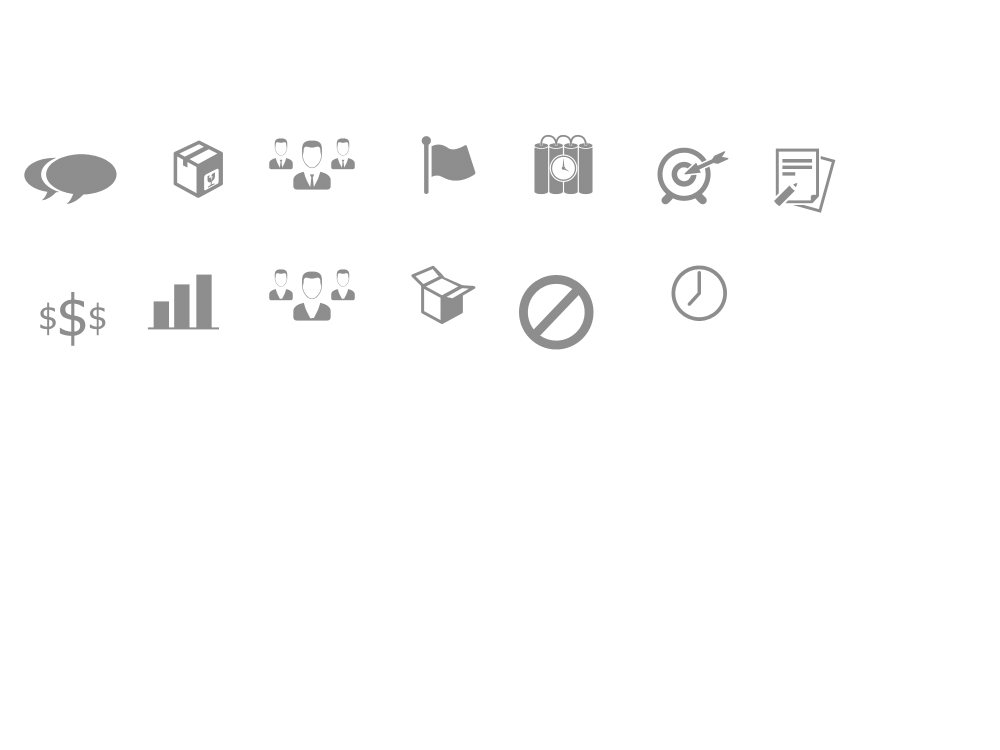 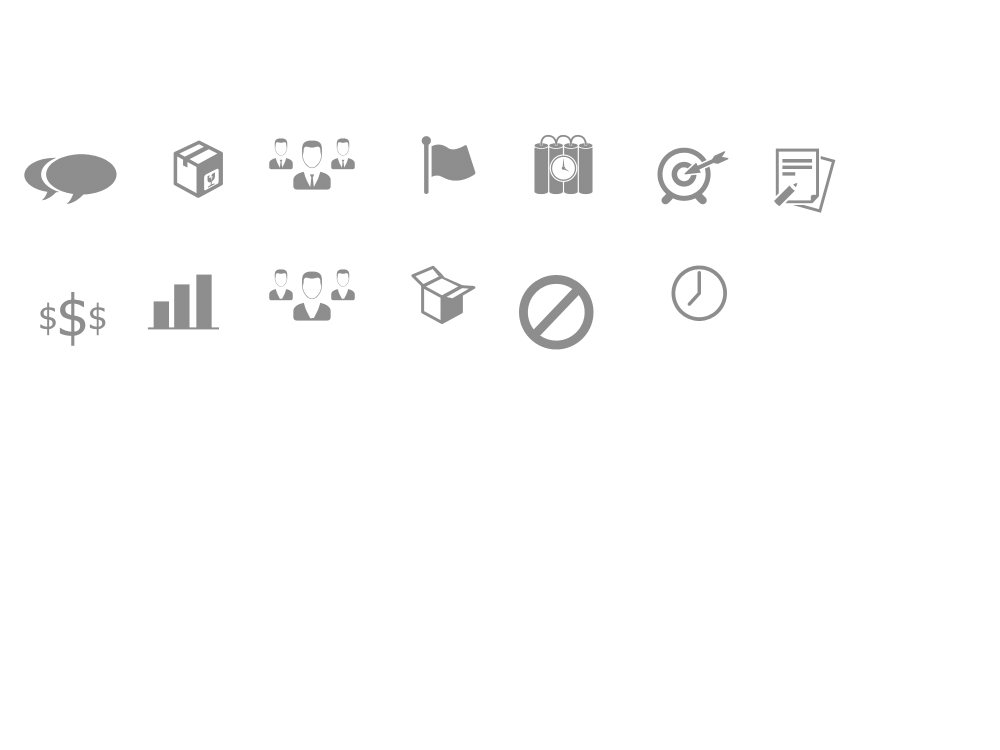 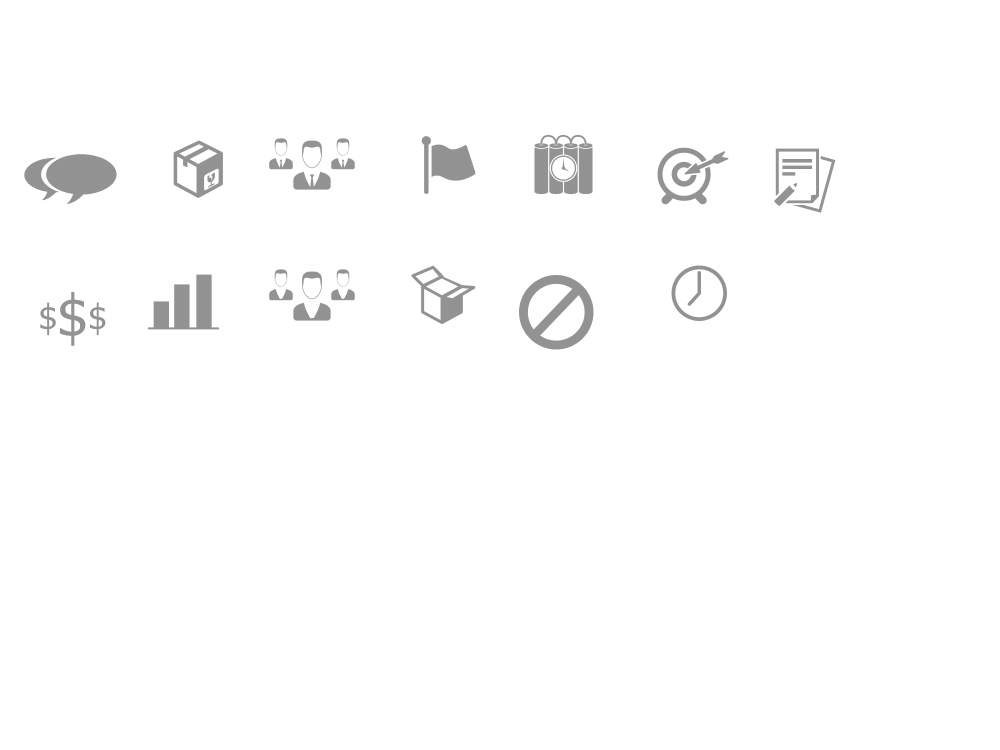 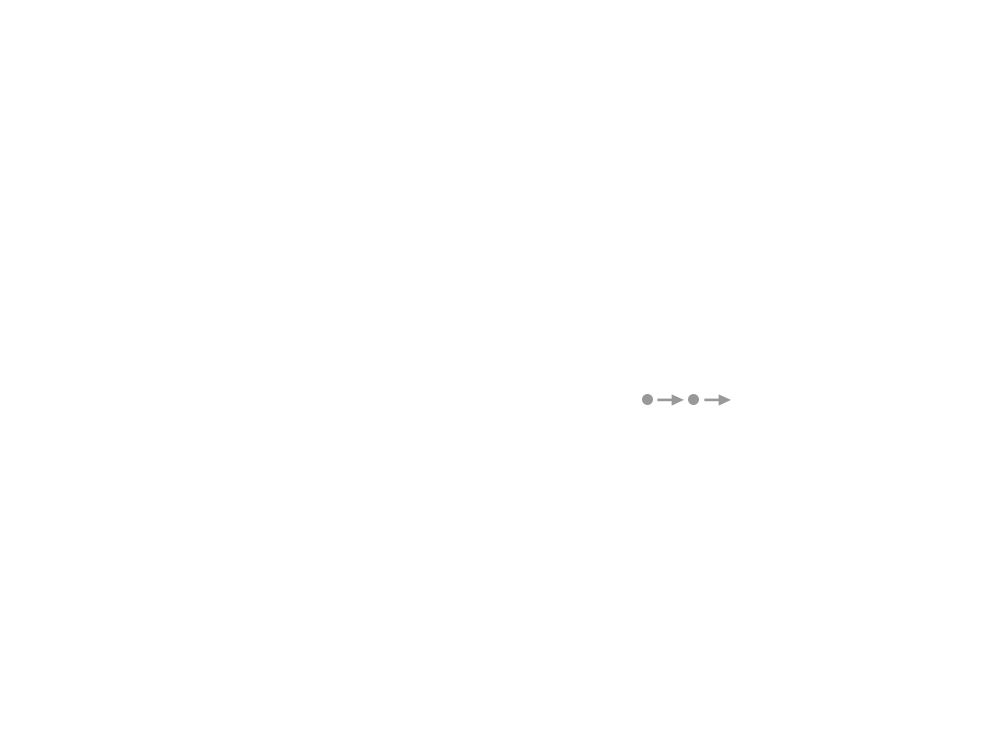 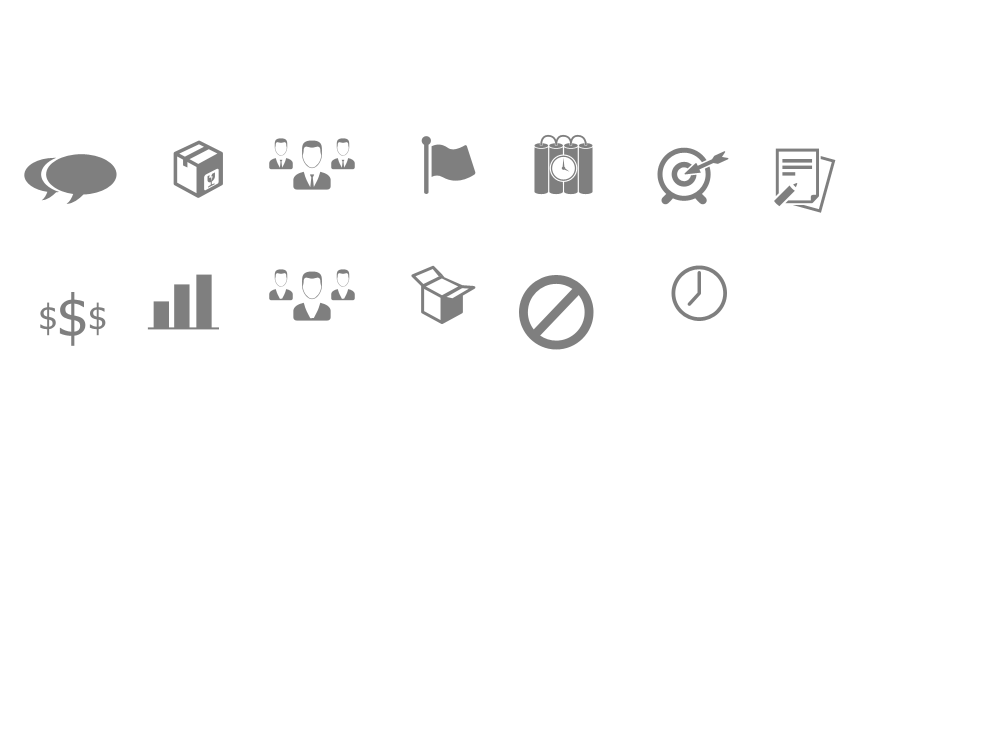 A espinha dorsal do cronograma deve ser as entregas.
GRUPOS DE 
ENTREGAS
EQUIPE
BENEFÍCIOS
Futuro
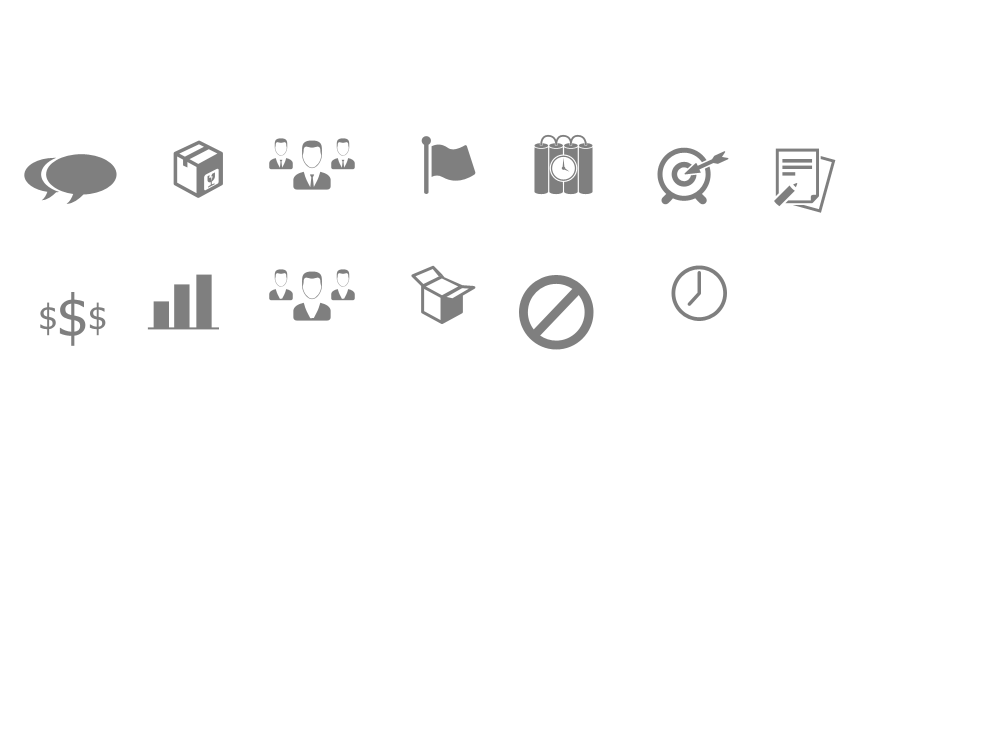 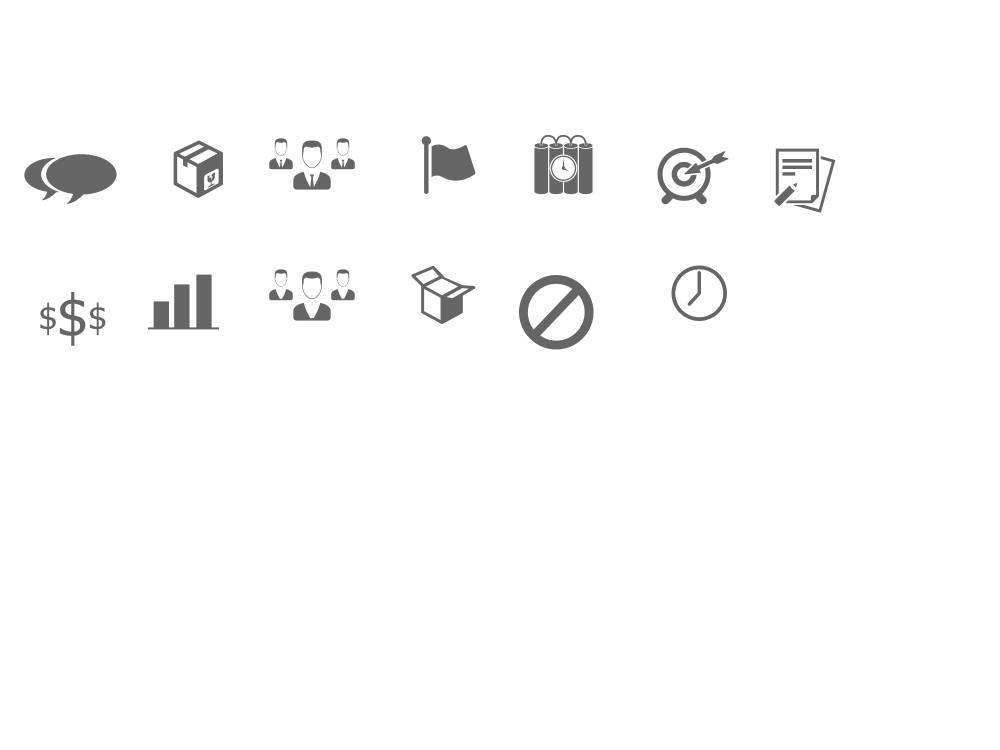 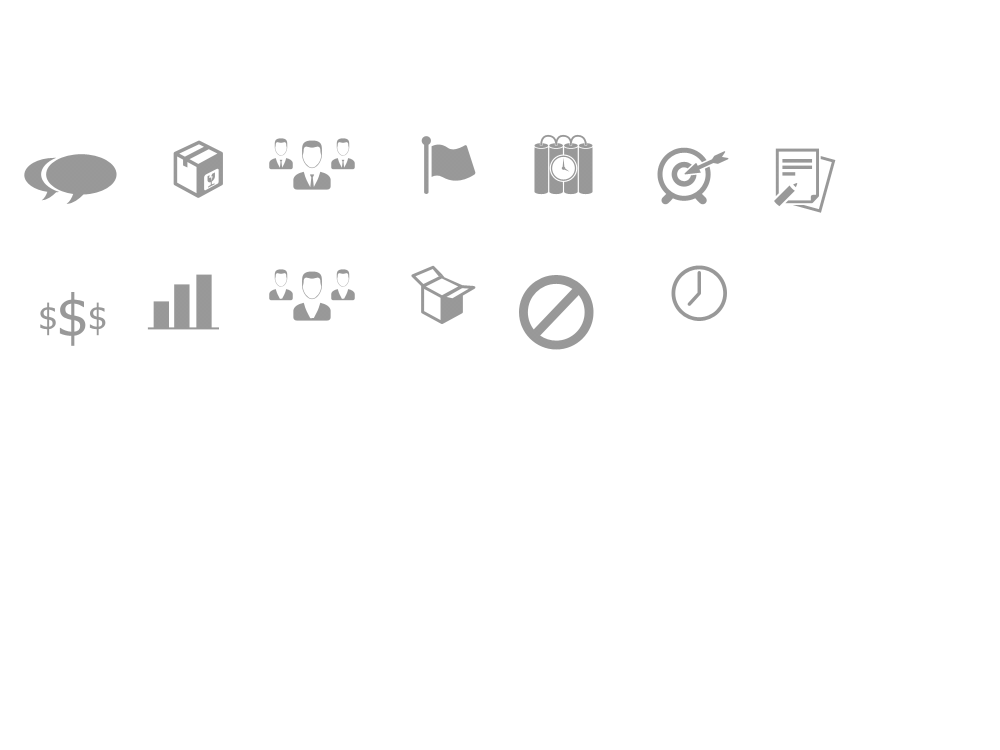 RESTRIÇÕES
CUSTOS
18
Project Model Canvas
GP
PITCH
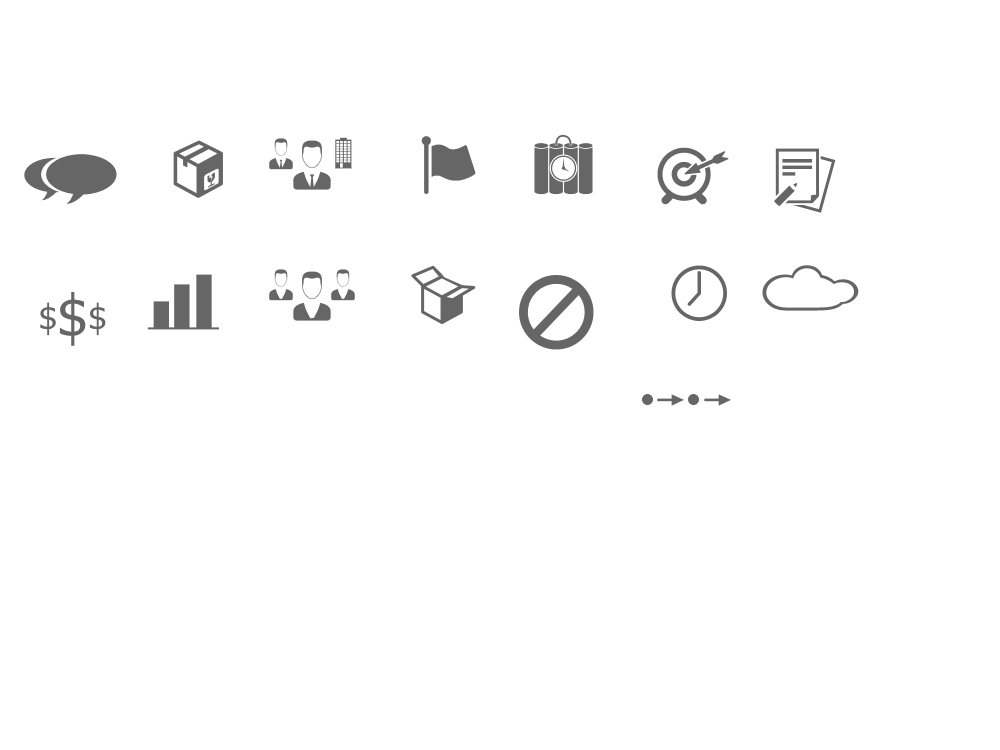 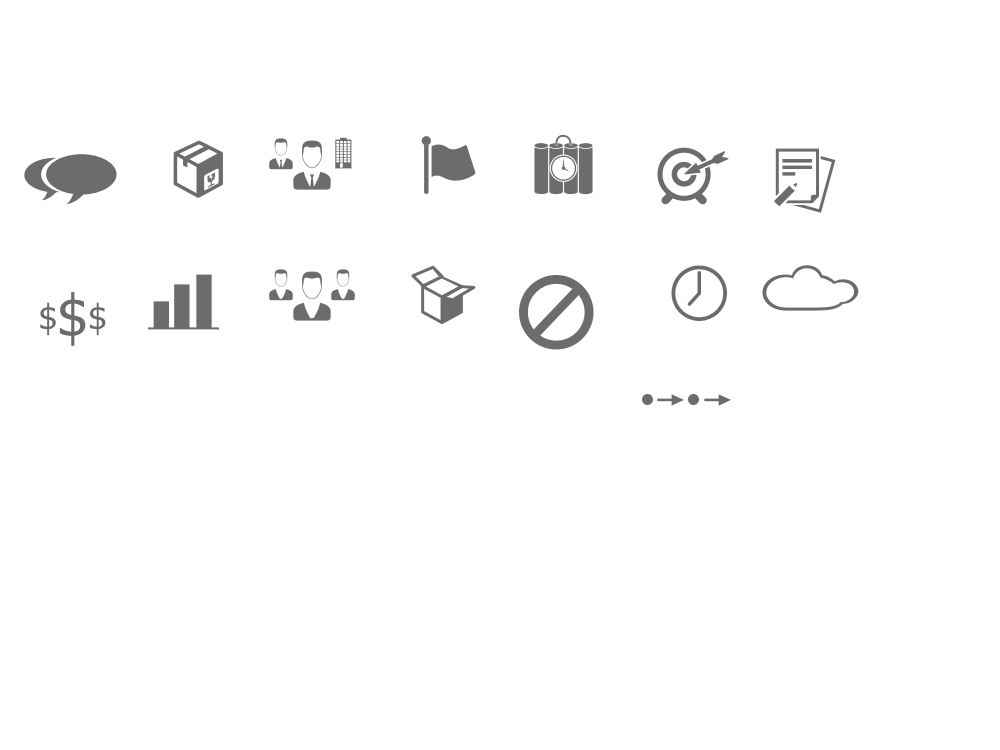 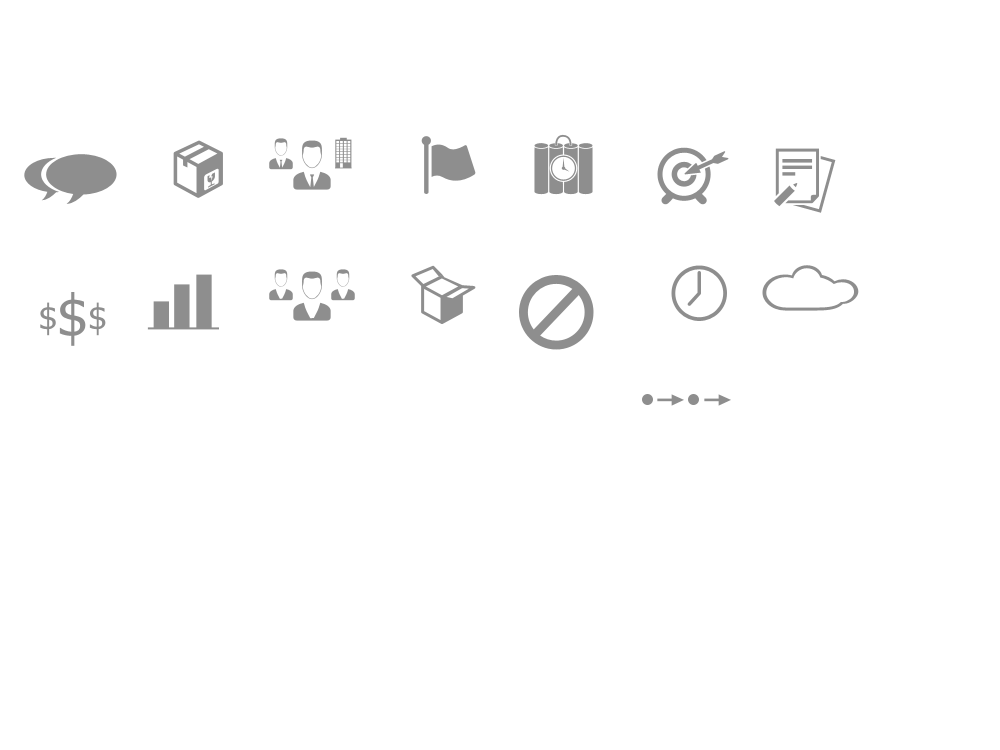 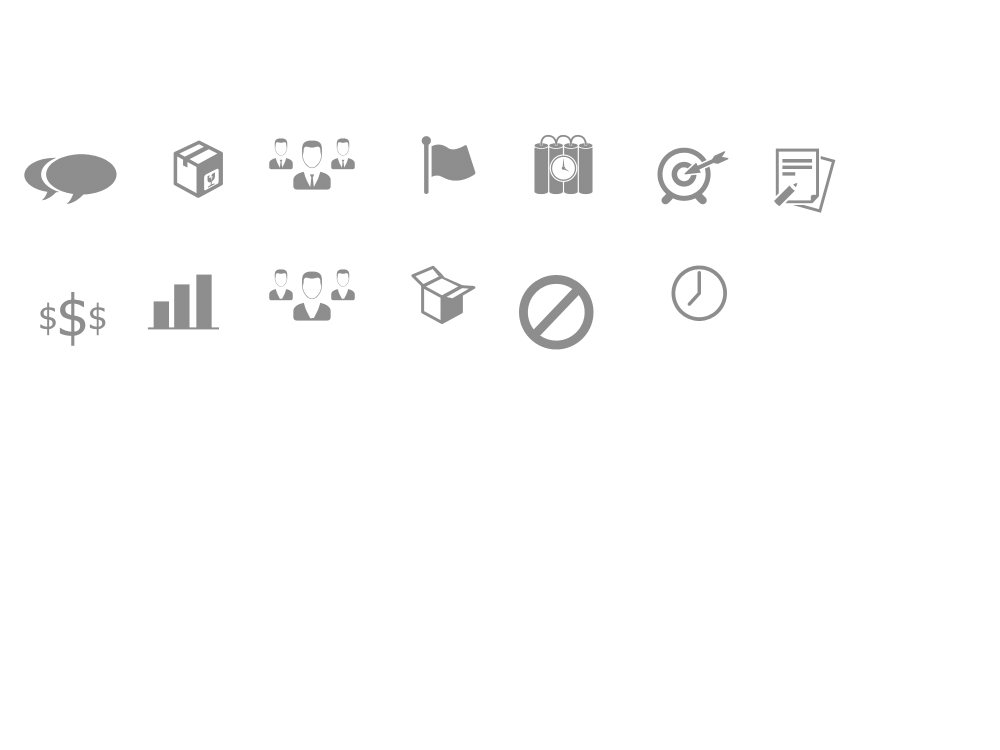 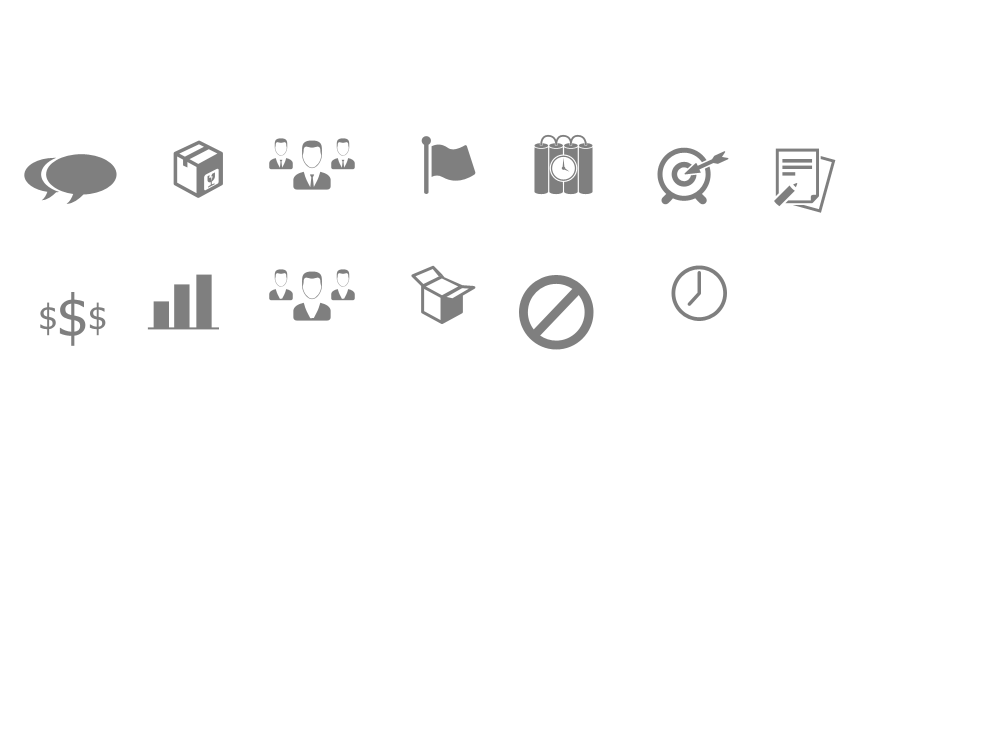 RISCOS
PRODUTO
STAKEHOLDERS
Externos & 
Fatores Externos
JUSTIFICATIVAS
Passado
PREMISSAS
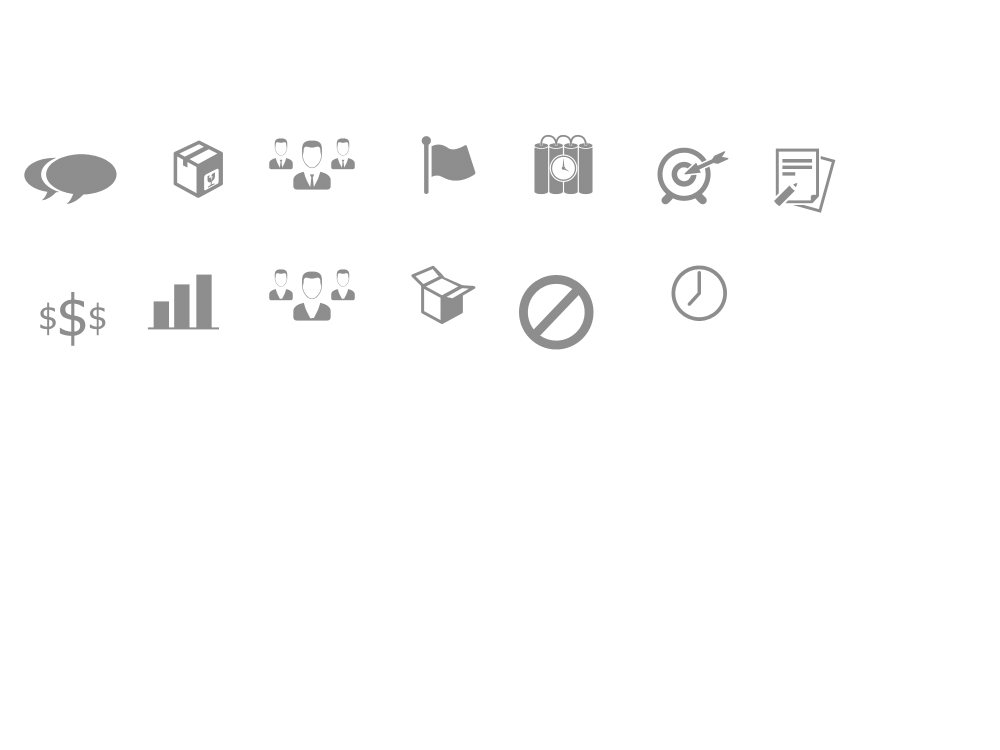 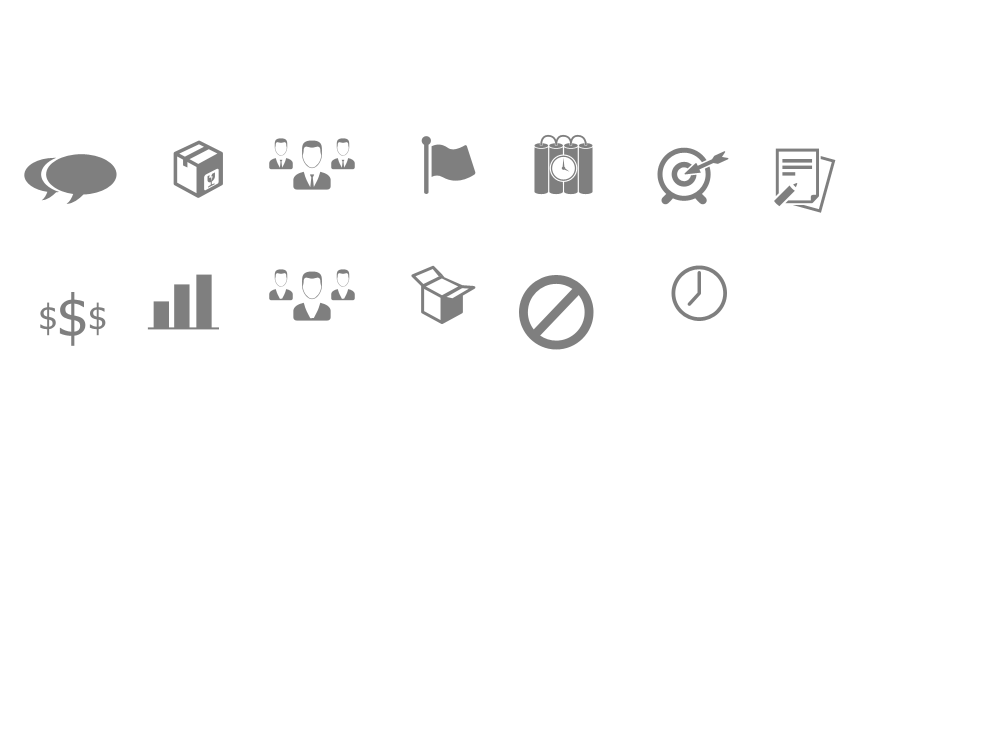 LINHA DO TEMPO
REQUISITOS
OBJ SMART
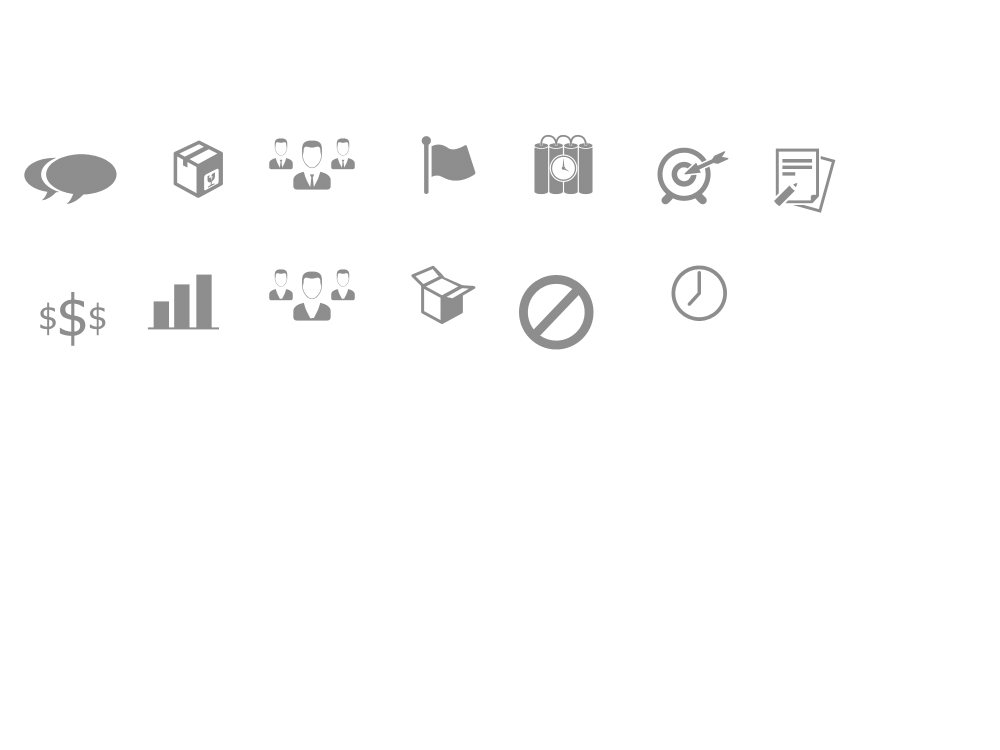 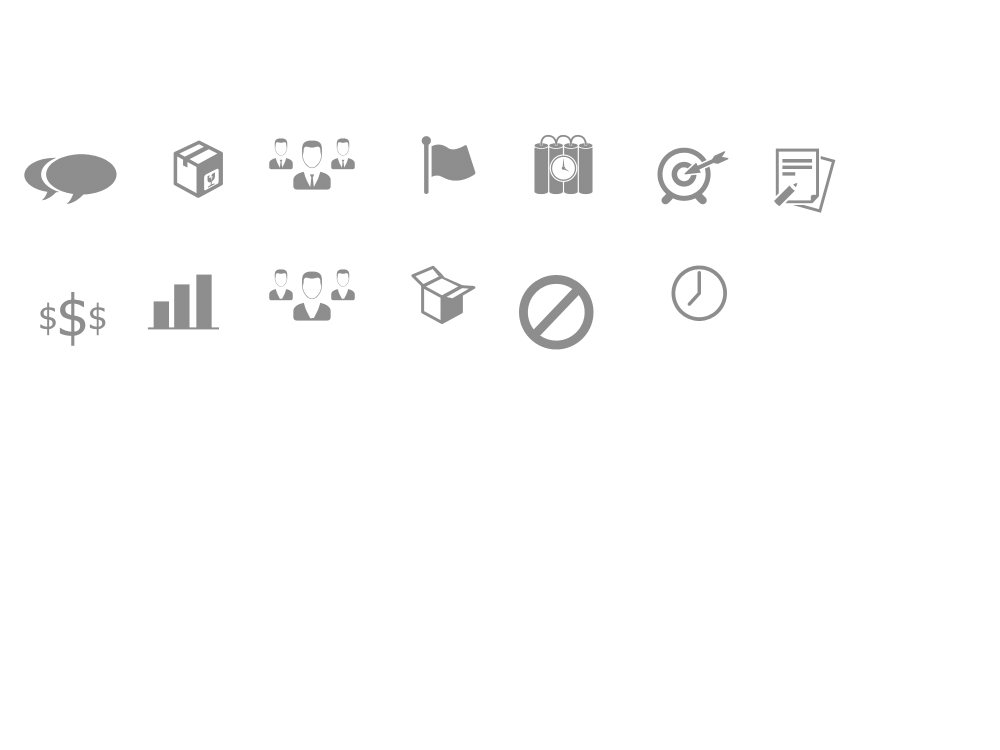 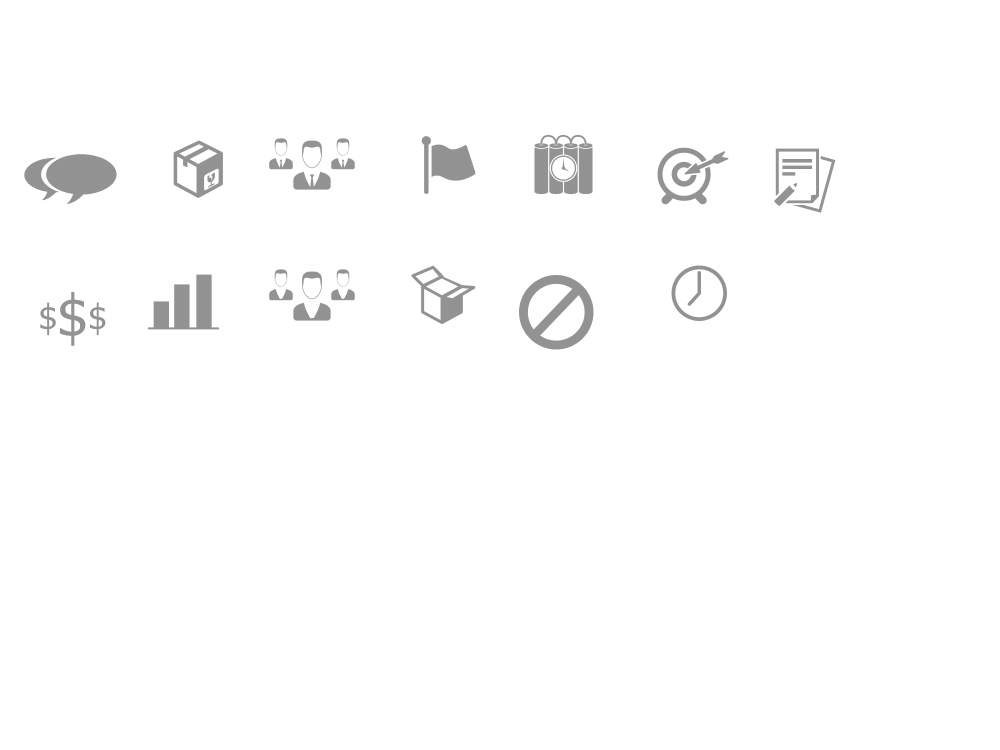 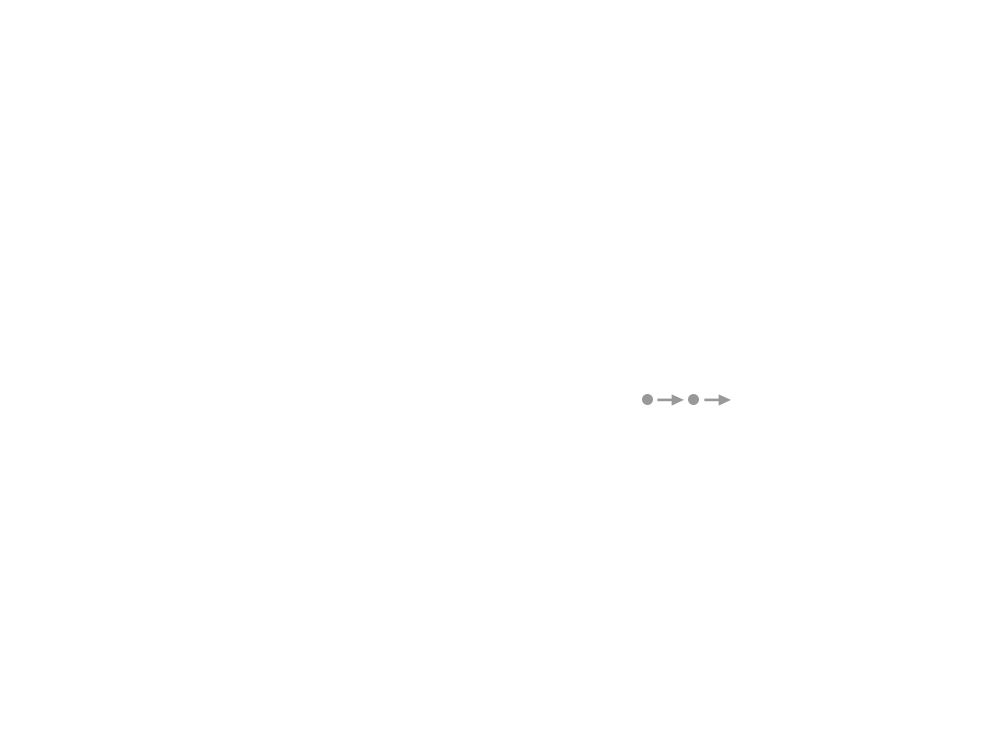 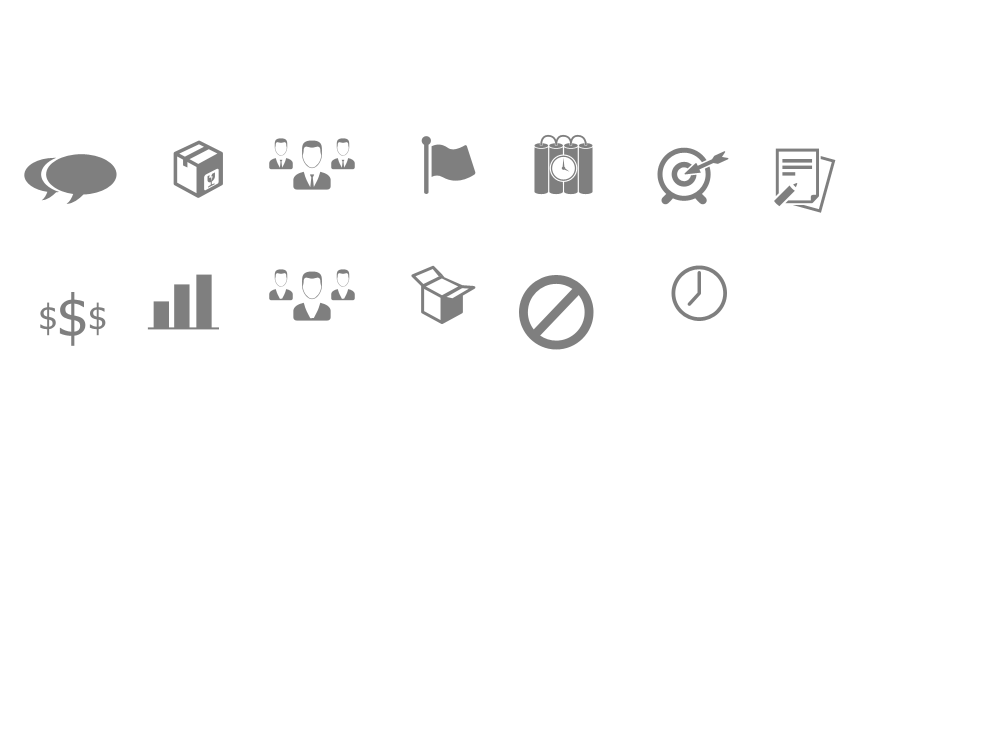 GRUPOS DE 
ENTREGAS
EQUIPE
BENEFÍCIOS
Futuro
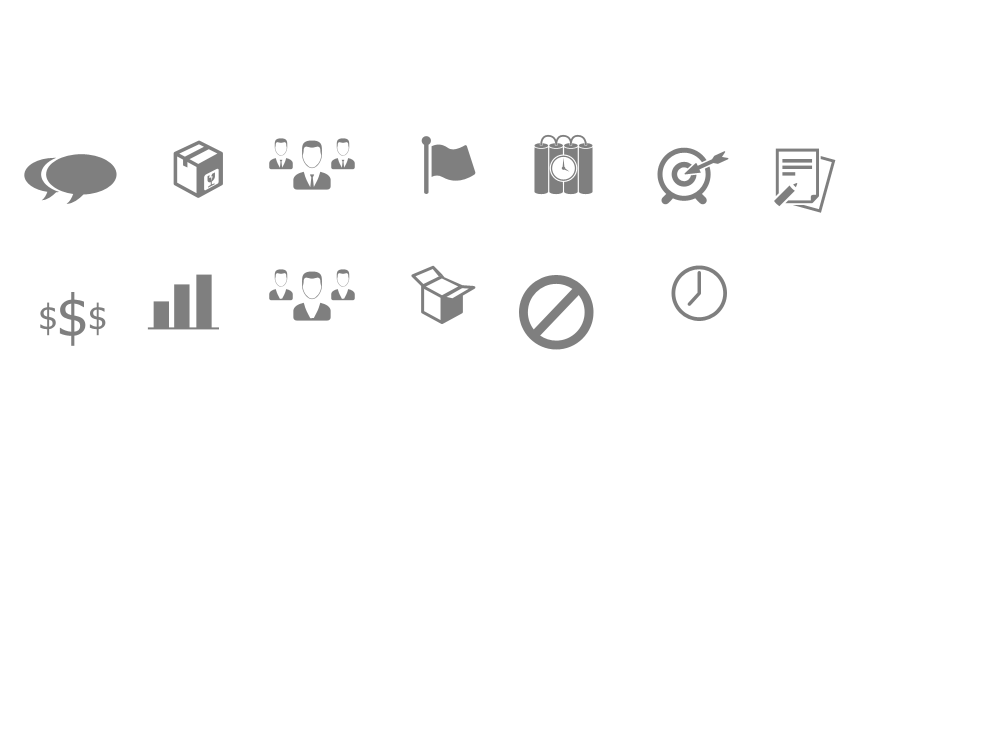 O orçamento deve ser quebrado na mesma estrutura de entregas.
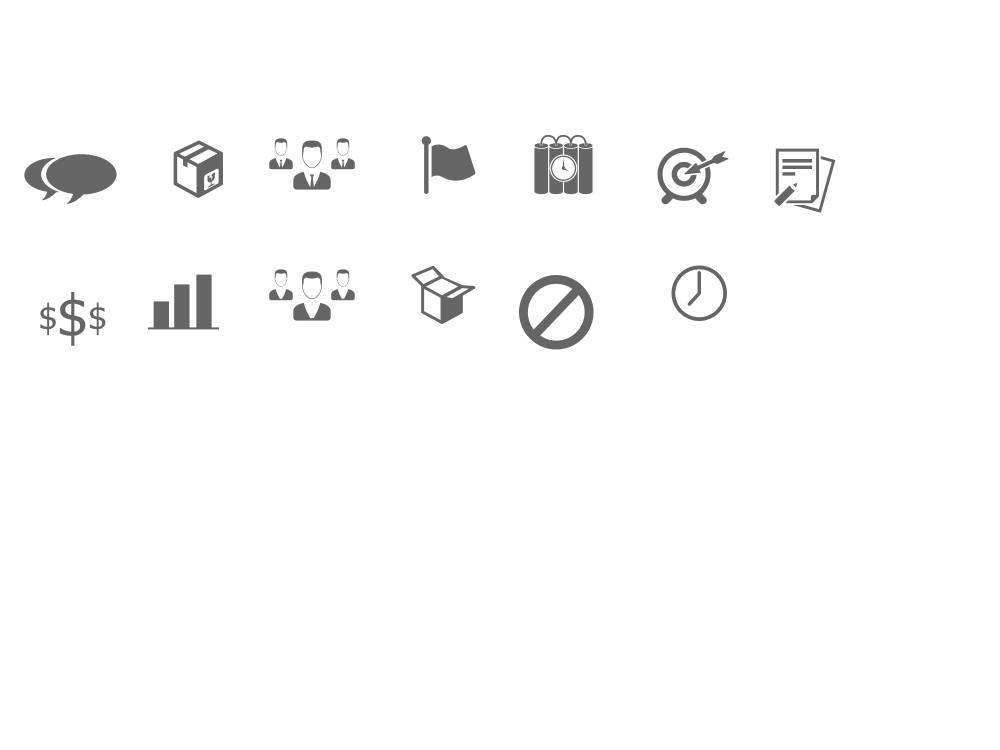 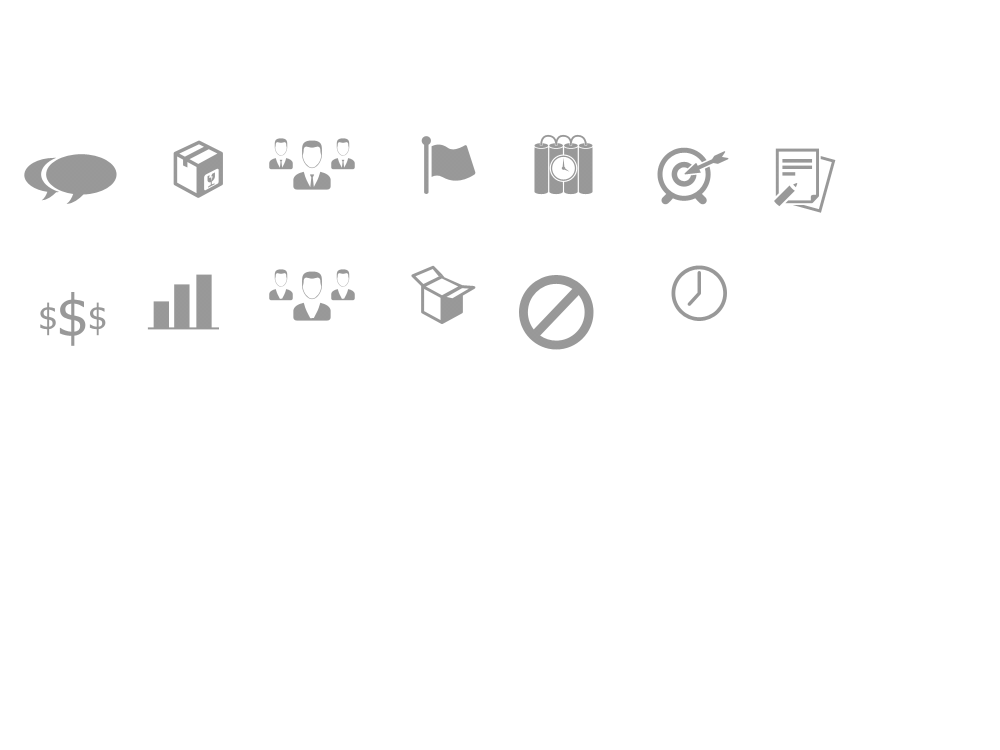 RESTRIÇÕES
CUSTOS
19
Project Model Canvas
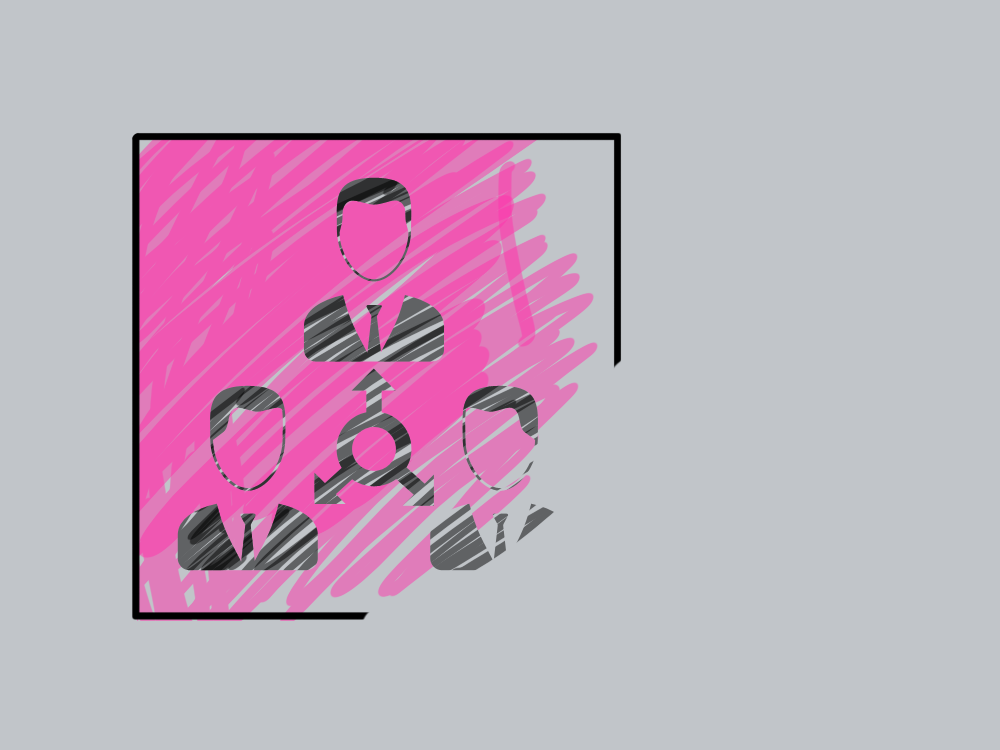 RESOLVER
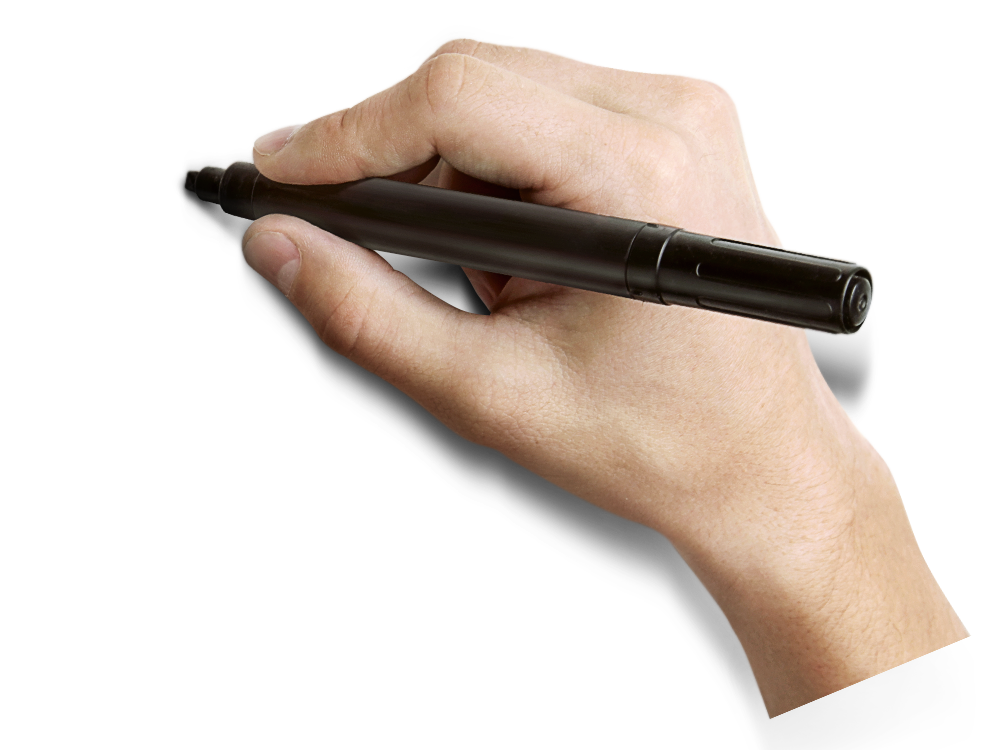 20
GP
PITCH
Finocchio
SAP CRM em Tintas
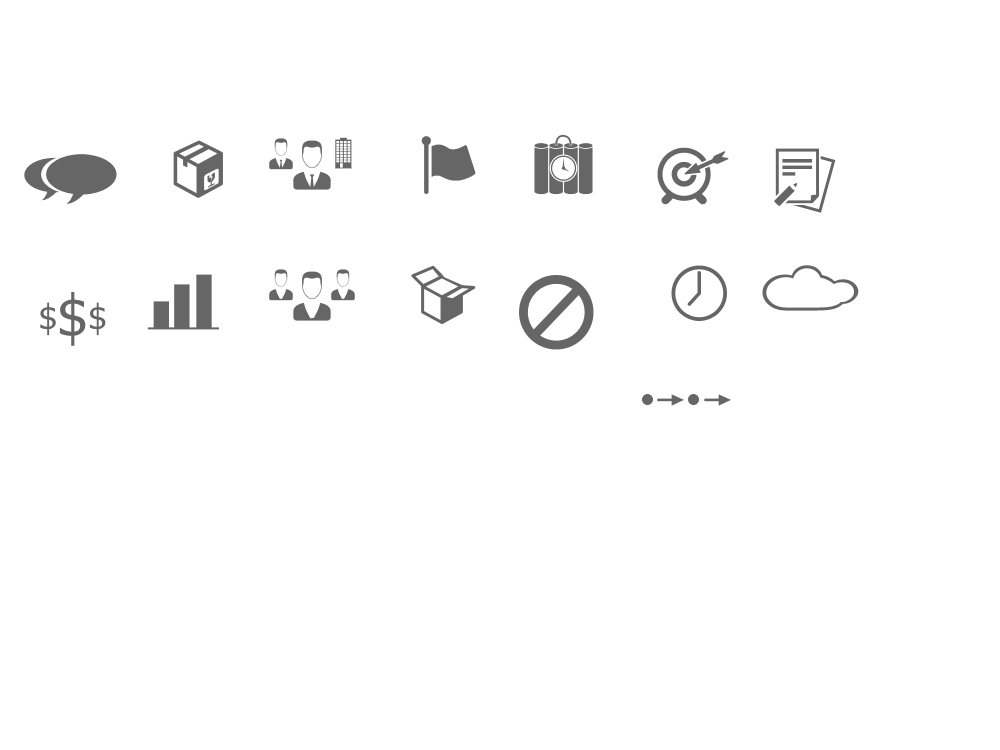 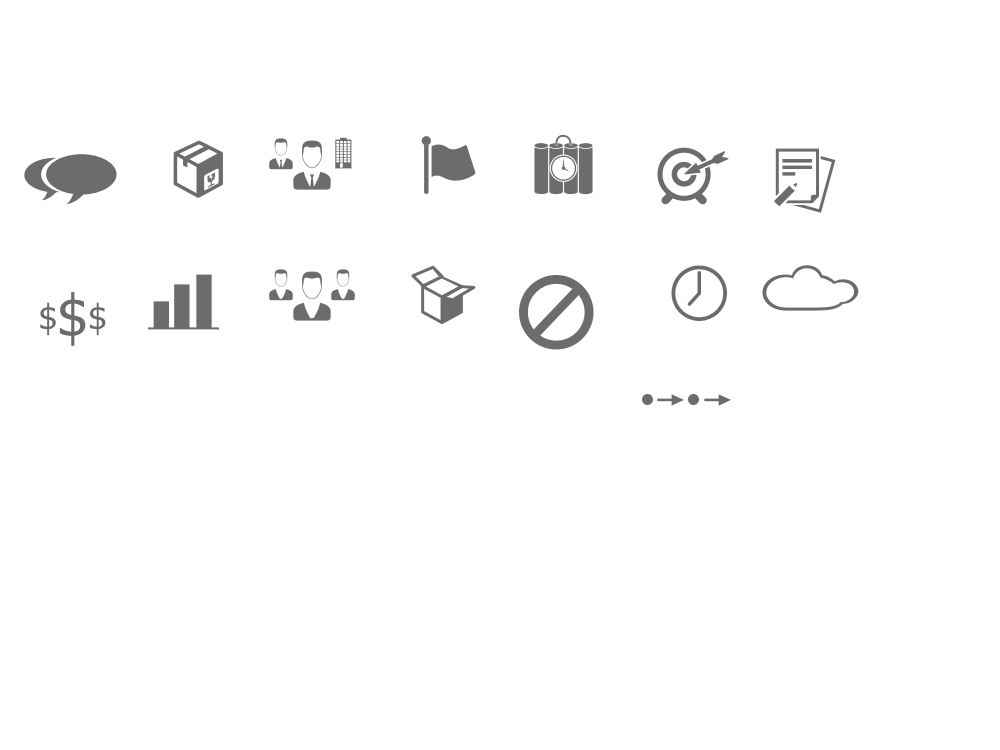 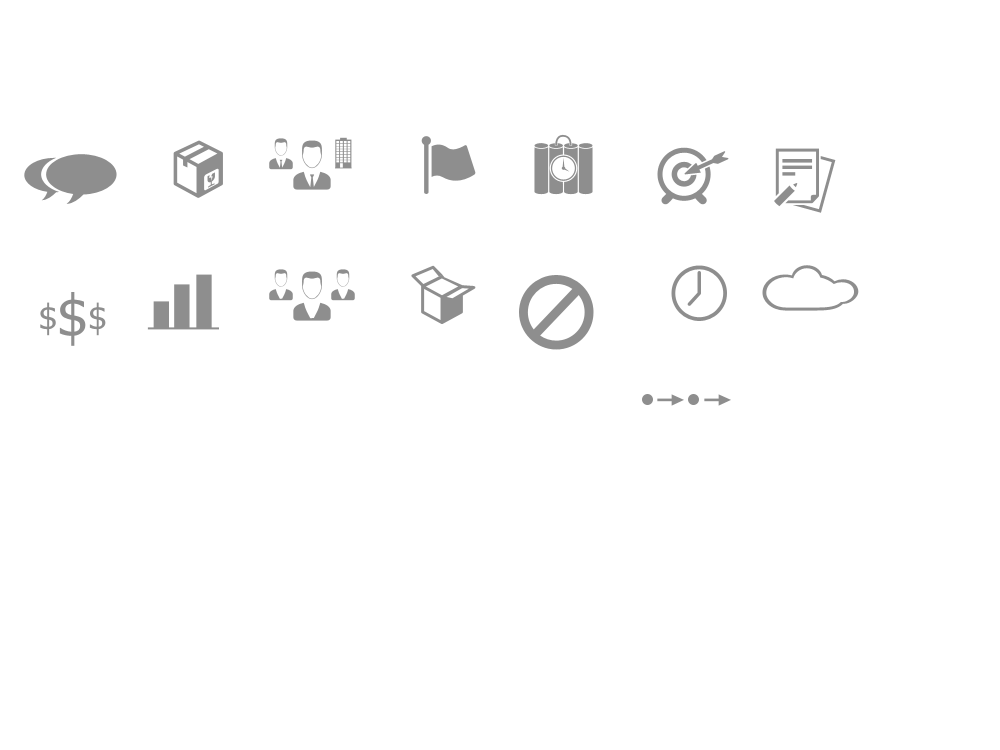 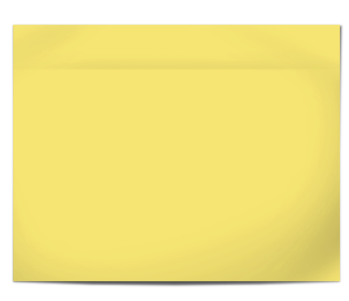 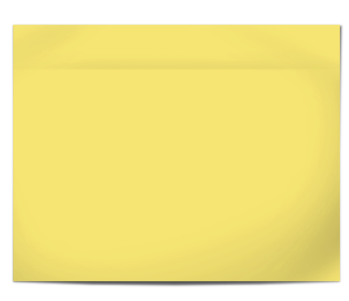 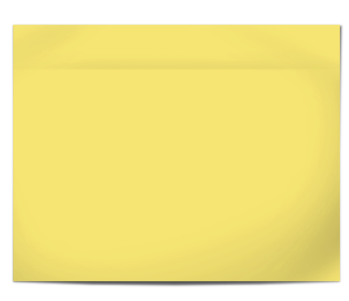 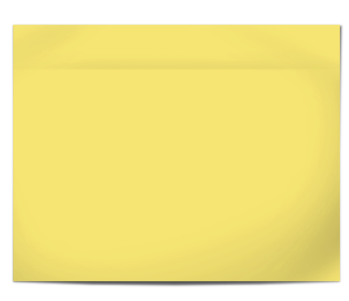 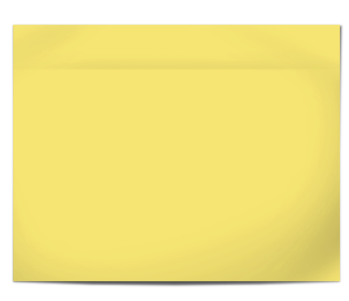 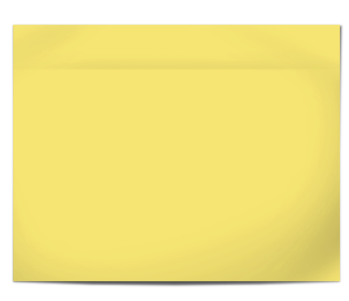 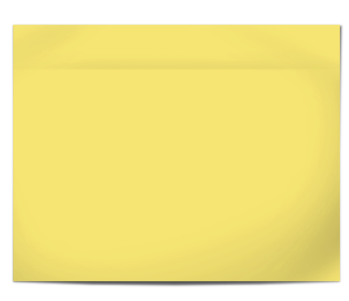 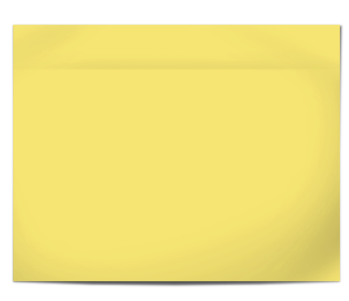 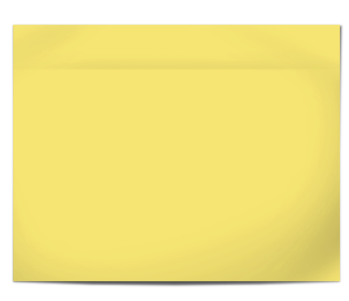 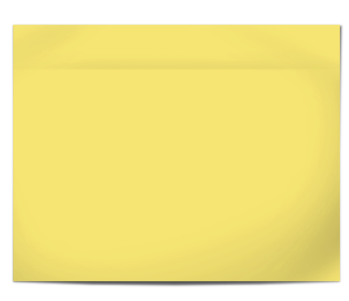 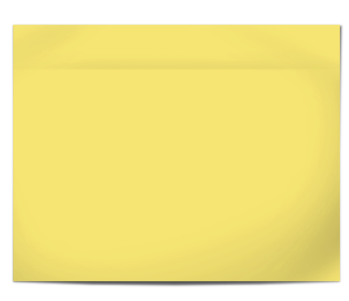 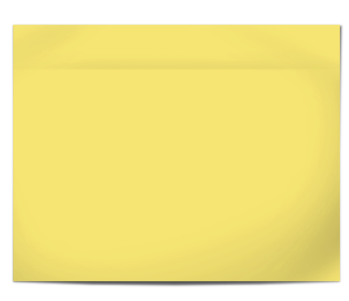 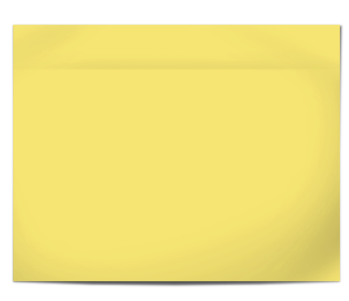 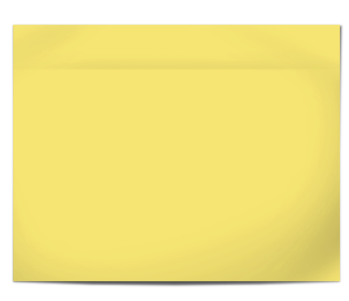 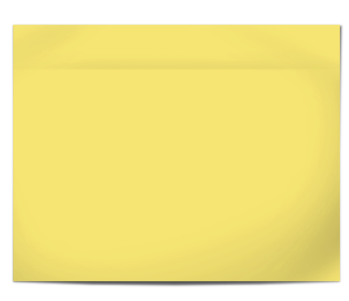 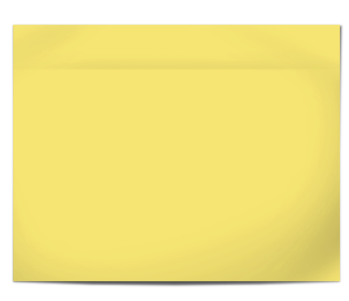 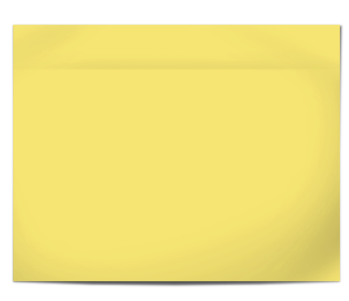 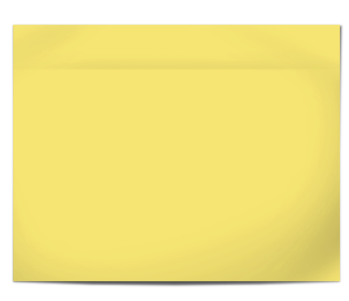 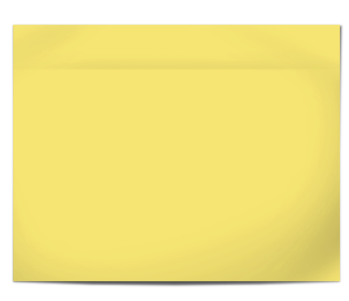 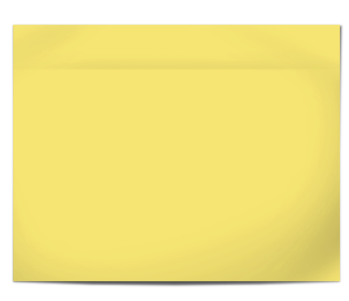 Informações sobre  interações com clientes são perdidas
(1)  500k
(2) 700k
(3) 1.2mi
(4) 900k
(5) 400k

Custo base entre 3 e 4 milhões s
Não possuímos segmentação para focar em novos serviços
Revendas grandes podem atrasar a adesão
Deve também capturar  e integrar informações de mídias sociais
Deve ter capacidade de análise preditiva segmentada
A SAP do Brasil liberará função mídias sociais até jan/2013
Baixa qualidade dos dados mestres
Processo de CRM funcional e operando na Unidade Tintas
Revendedores (canais)
80% revendas irão aderir ao novo modelo comercial
Empresa SAP do Brasil
Redução de 5% da perda de receita para a concorrência
Implantar CRM no SAP na Unidade Tintas, com segmentação para 800 top clientes até  out/2013
O GP tem que liberar key use r do projeto por uma semana durante o fechamento mensal
SAP pode postergar o release
Deve integrar com o Business Intelligence atual
A equipe não poderá testar ou implantar na alta temporada
Aumento de receita com clientes A – 3%
(cross -selling)
Diminuição do custo total da operação de vendas (2%)
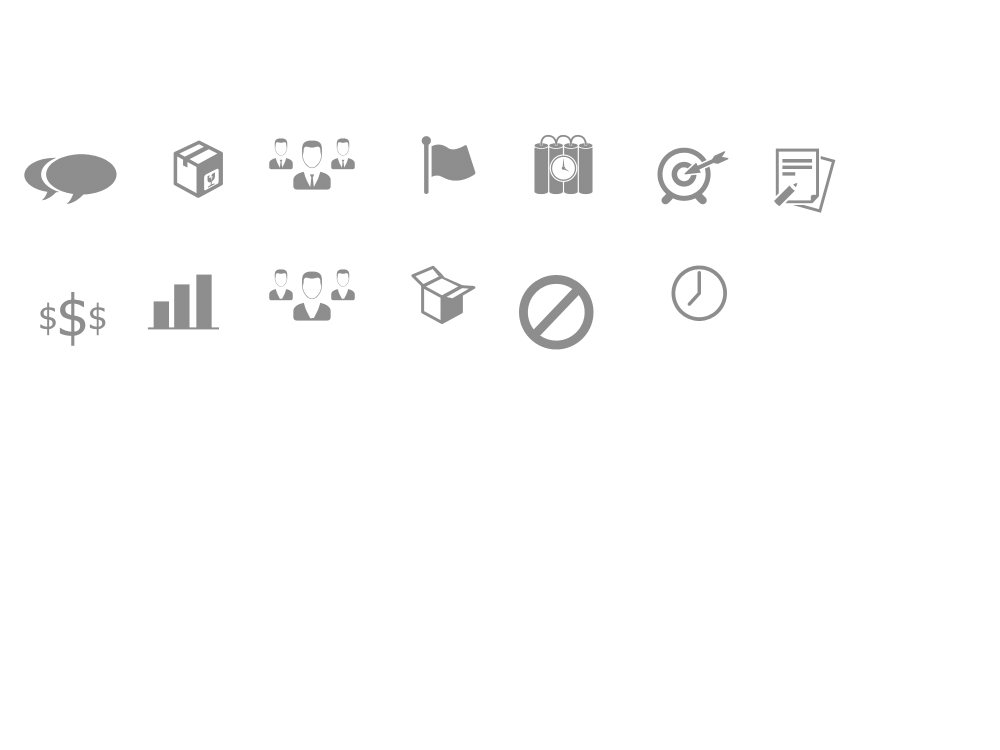 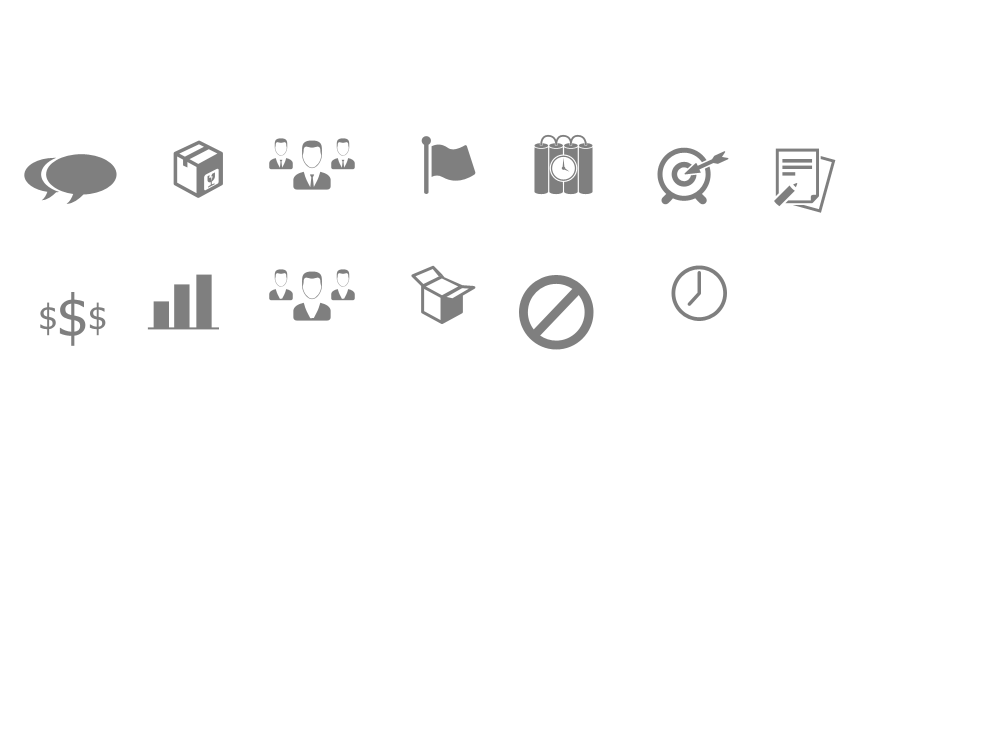 RISCOS
PRODUTO
STAKEHOLDERS
Externos & 
Fatores Externos
JUSTIFICATIVAS
Passado
PREMISSAS
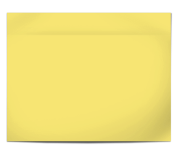 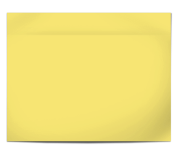 Progra-
  mador
5 Testes
O cliente não consegue listar requisitos
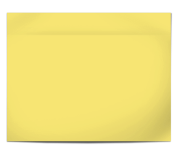 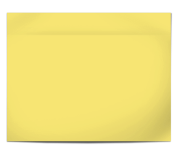 3 configu-
ração SAP
Consultor
 de Negócios
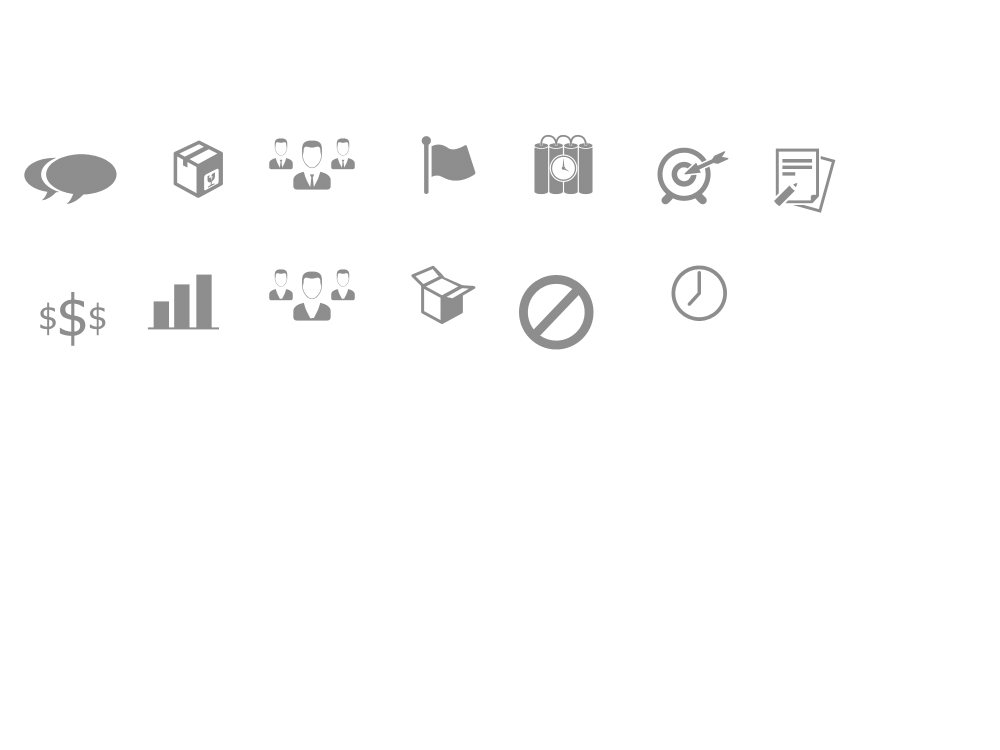 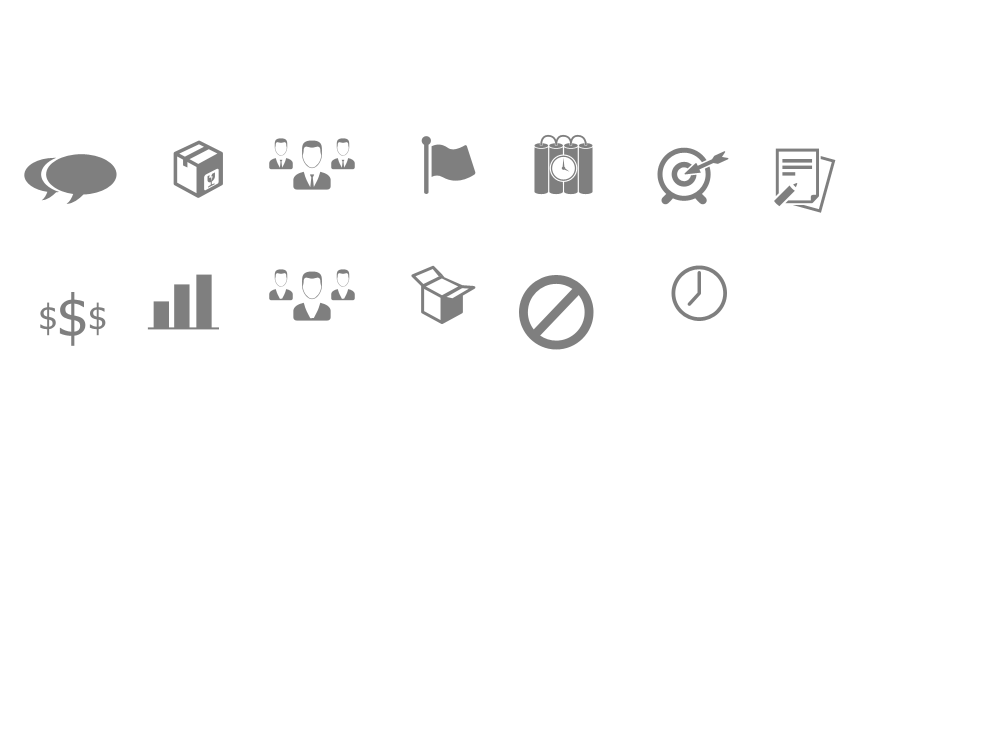 LINHA DO TEMPO
REQUISITOS
OBJ SMART
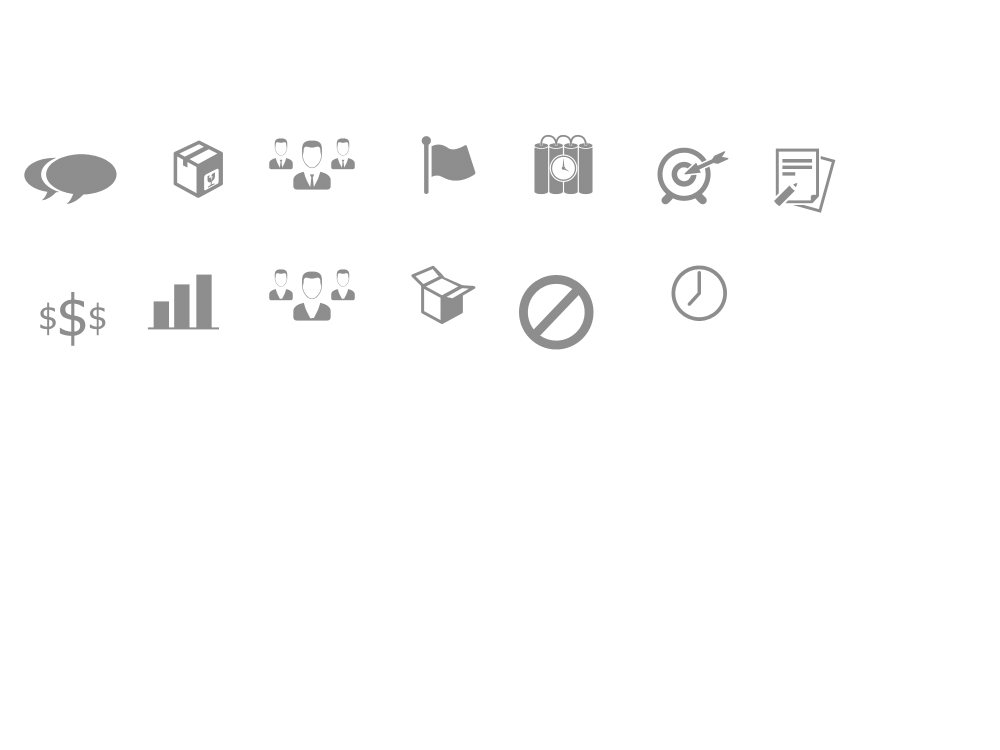 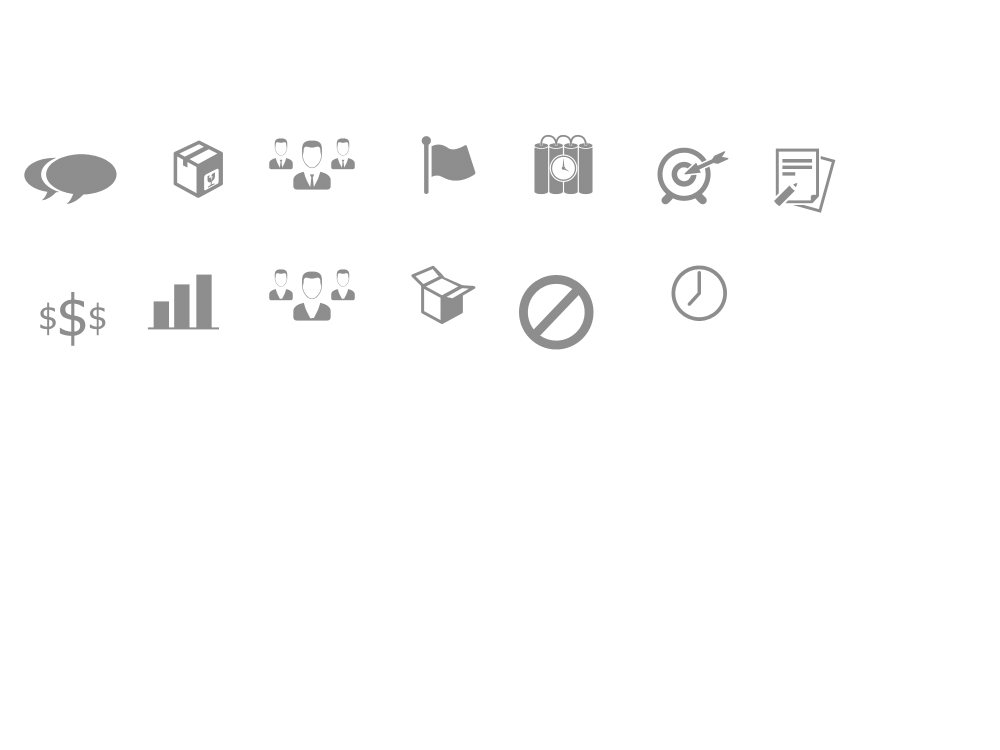 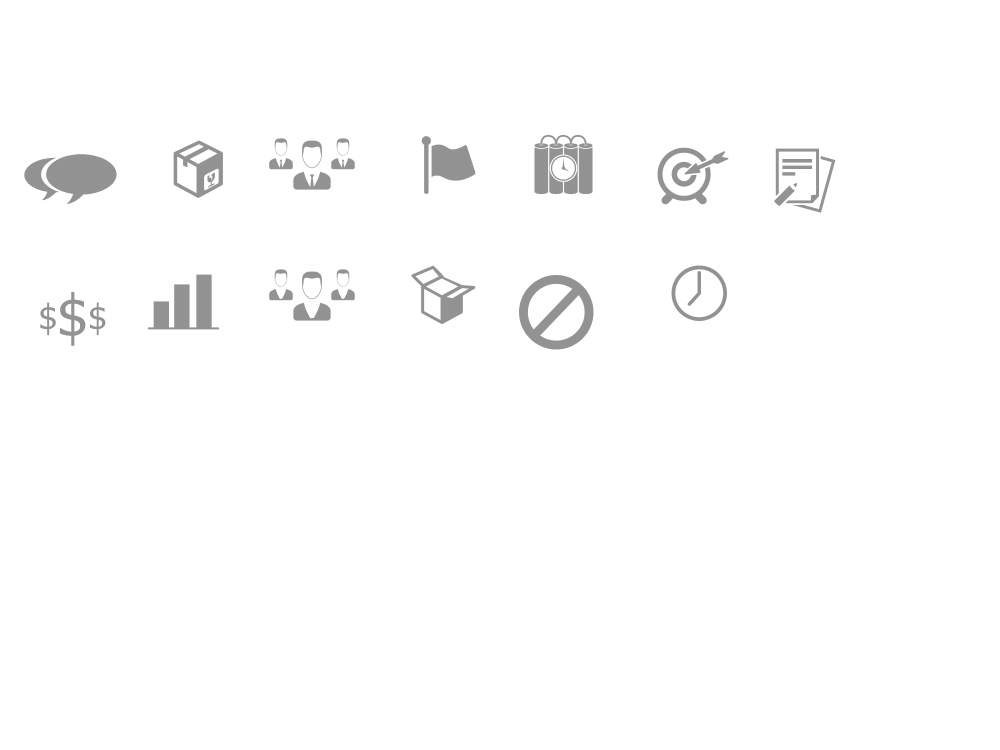 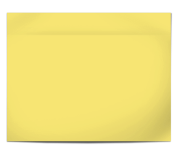 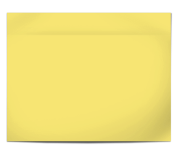 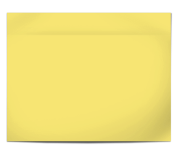 4 carga de 
Dados
Key User
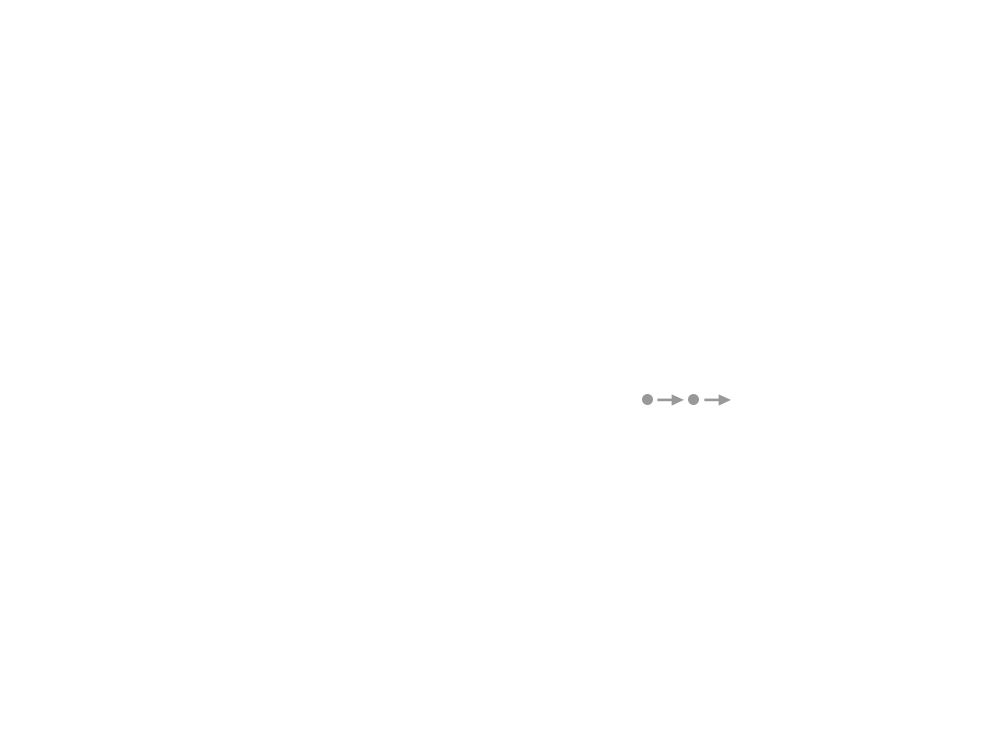 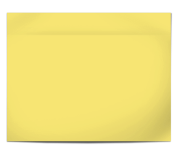 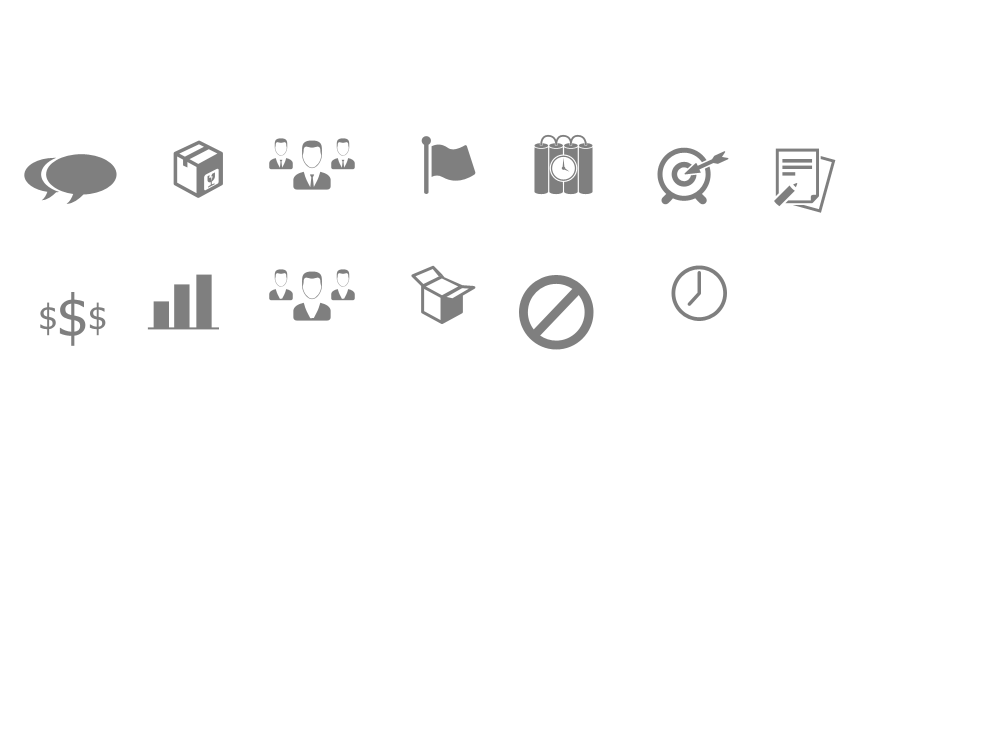 GRUPOS DE 
ENTREGAS
EQUIPE
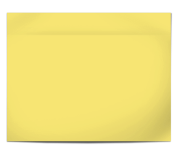 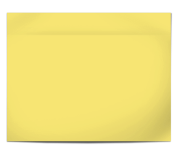 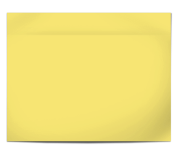 Consultor
   Funcional
1 Estratégia
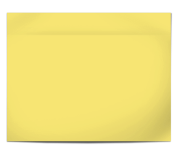 BENEFÍCIOS
Futuro
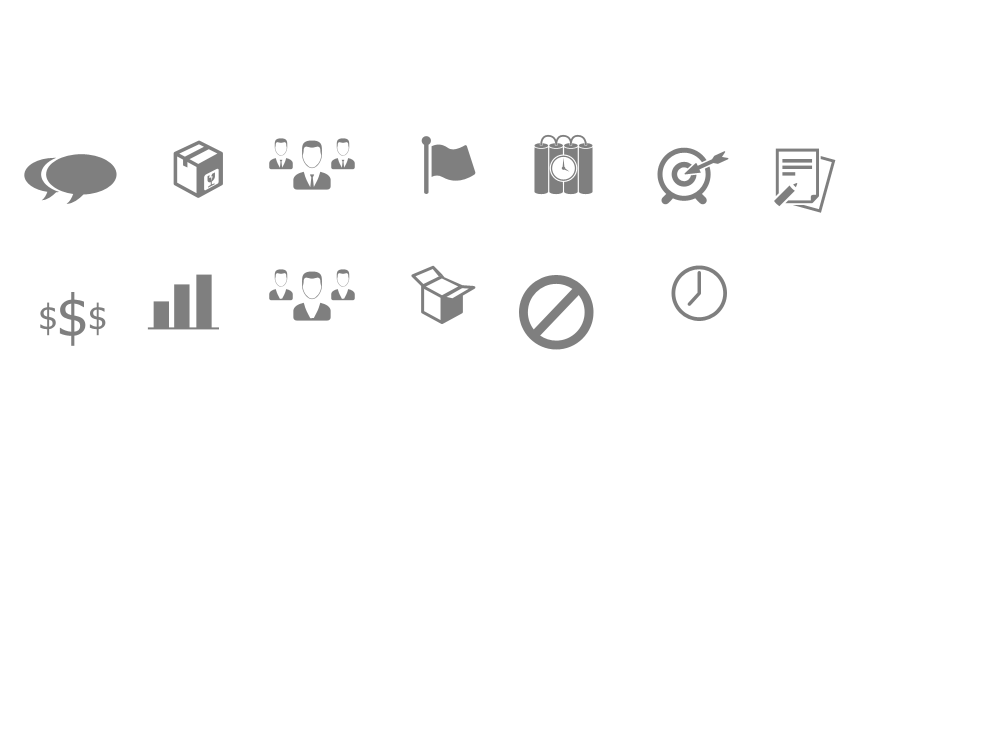 A equipe técnica não consegue identificar todo o trabalho a ser feito
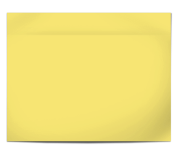 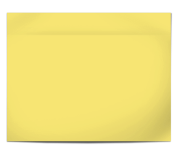 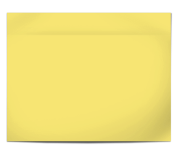 2 Processo
Gerente
 de projeto
O projeto não possui benefícios significativos identificados
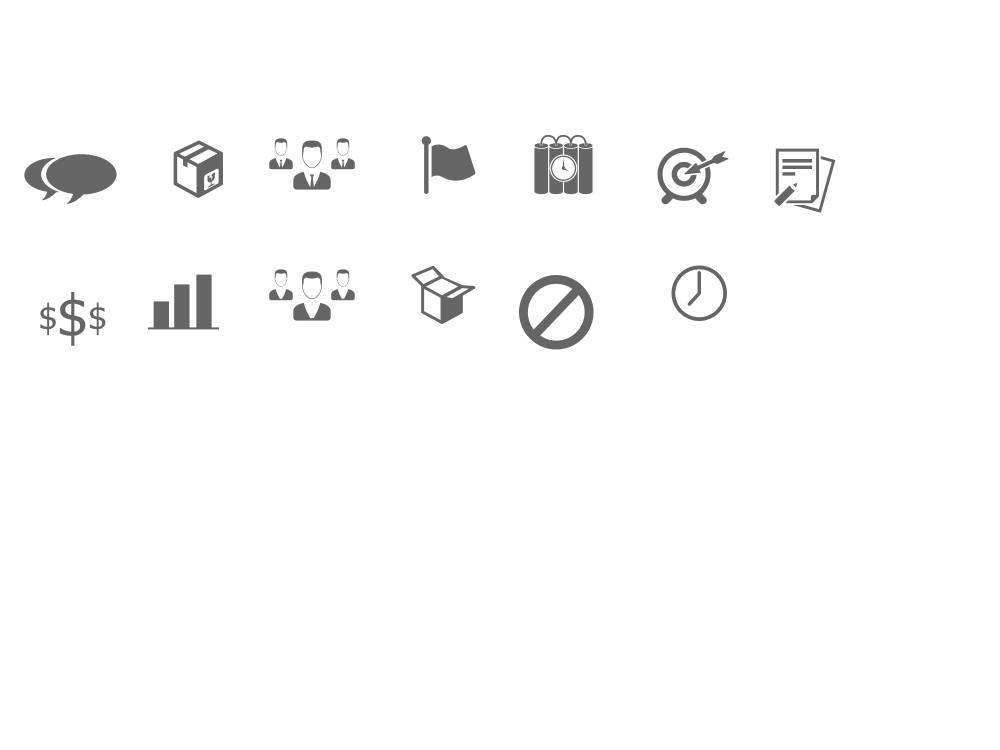 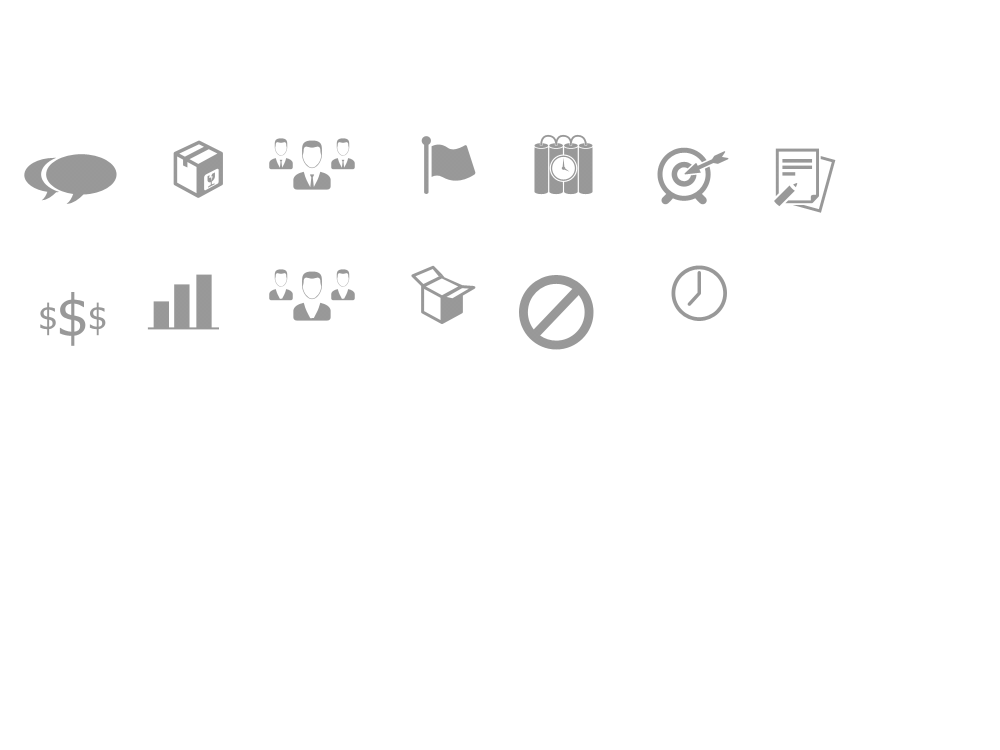 RESTRIÇÕES
CUSTOS
21
Project Model Canvas
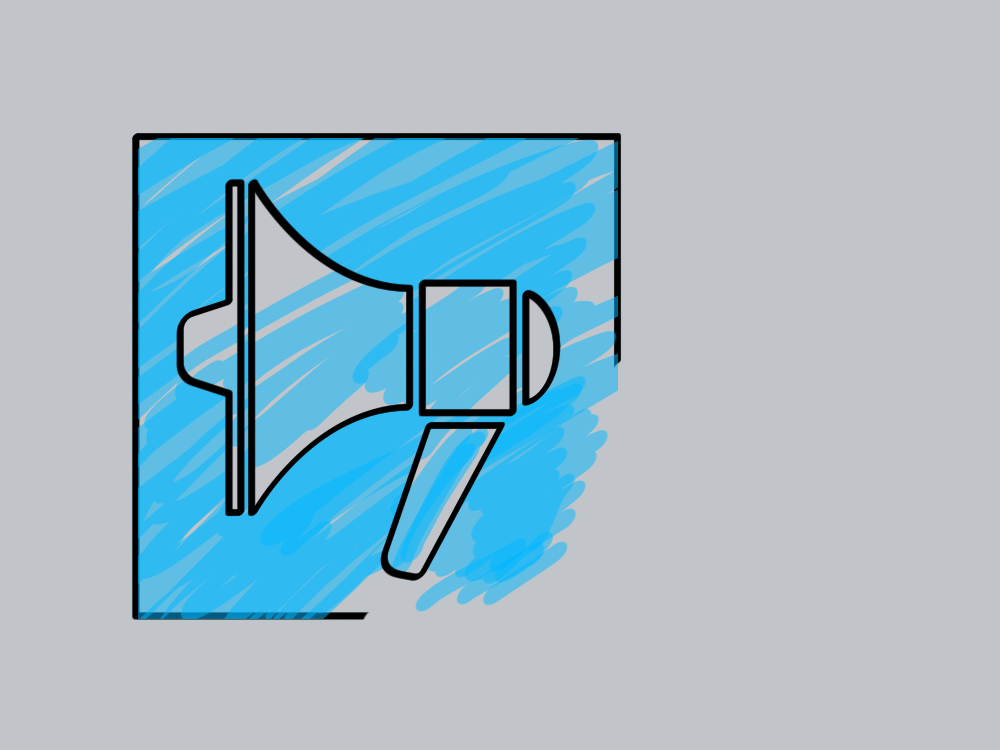 COMPARTILHAR
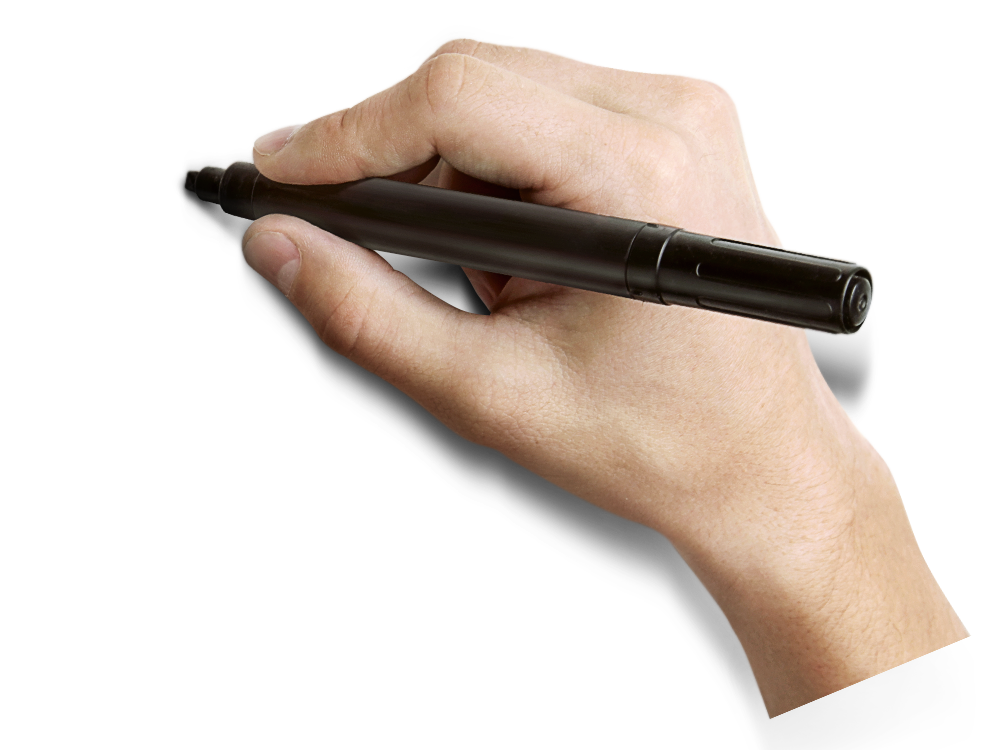 22
GP
PITCH
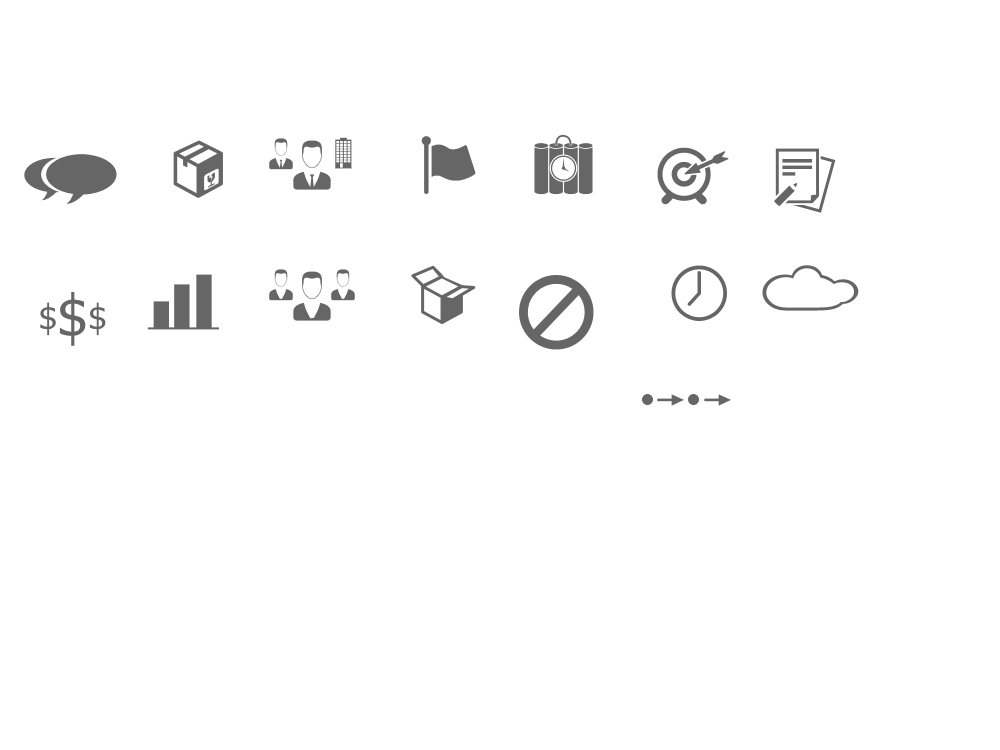 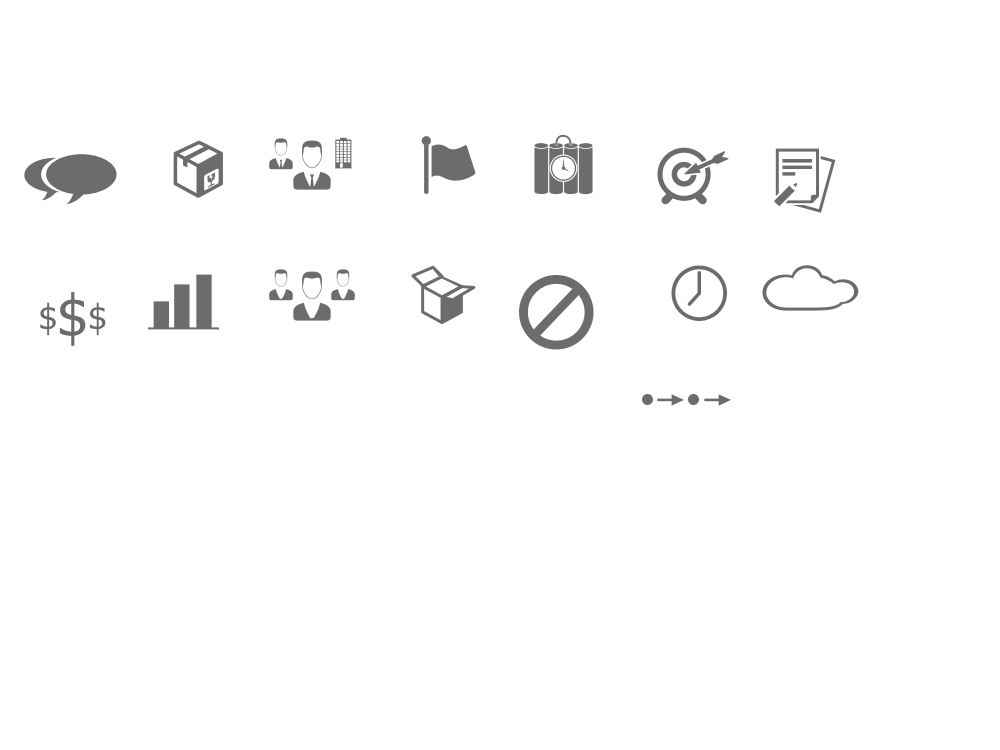 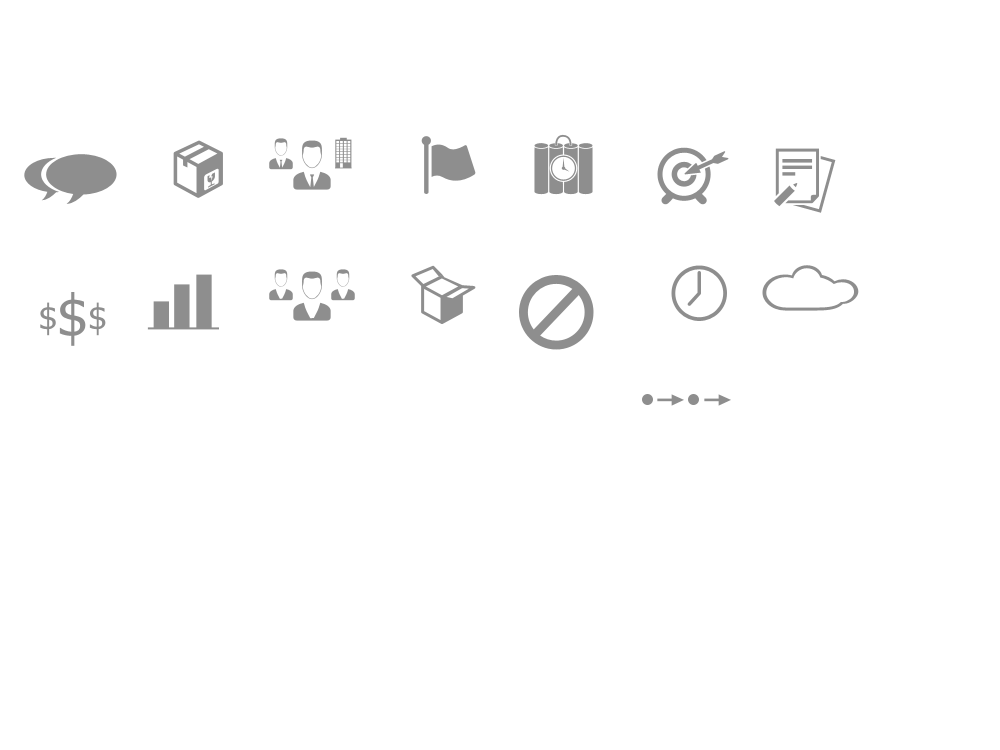 DEFINIÇÃO DO PROJETO
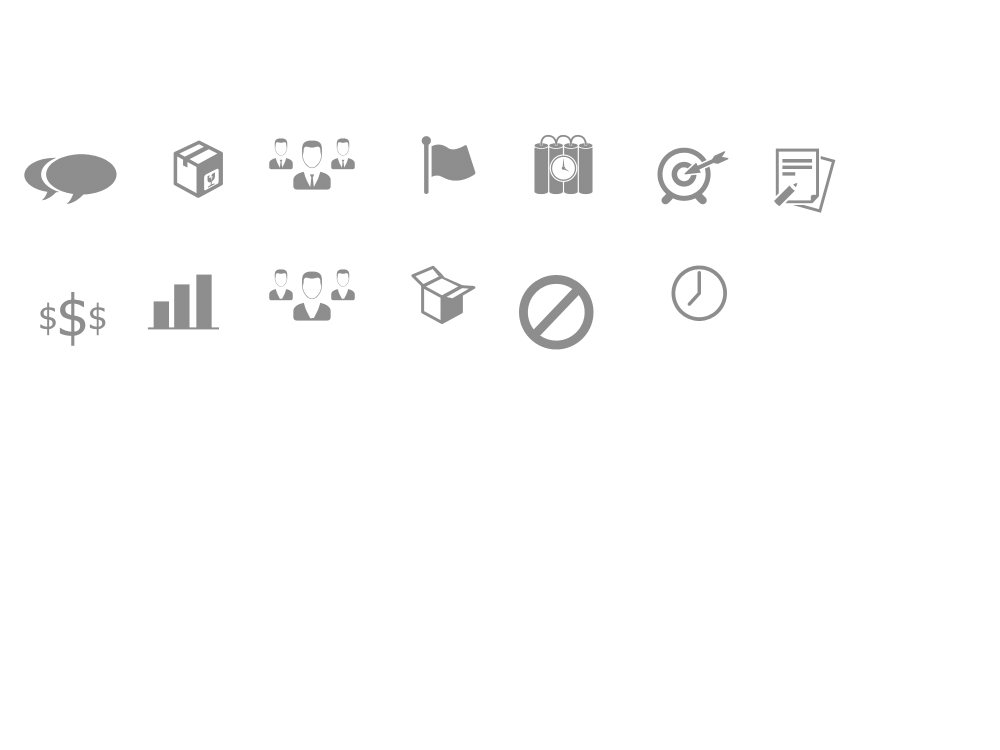 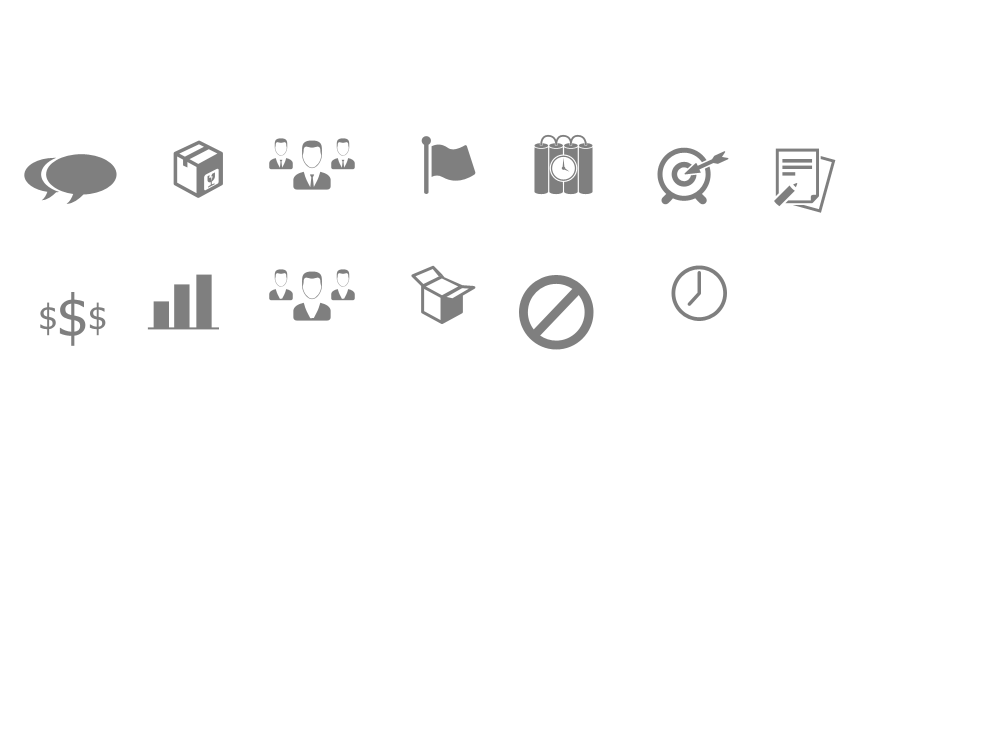 RISCOS
PRODUTO
STAKEHOLDERS
Externos & 
Fatores Externos
JUSTIFICATIVAS
Passado
PREMISSAS
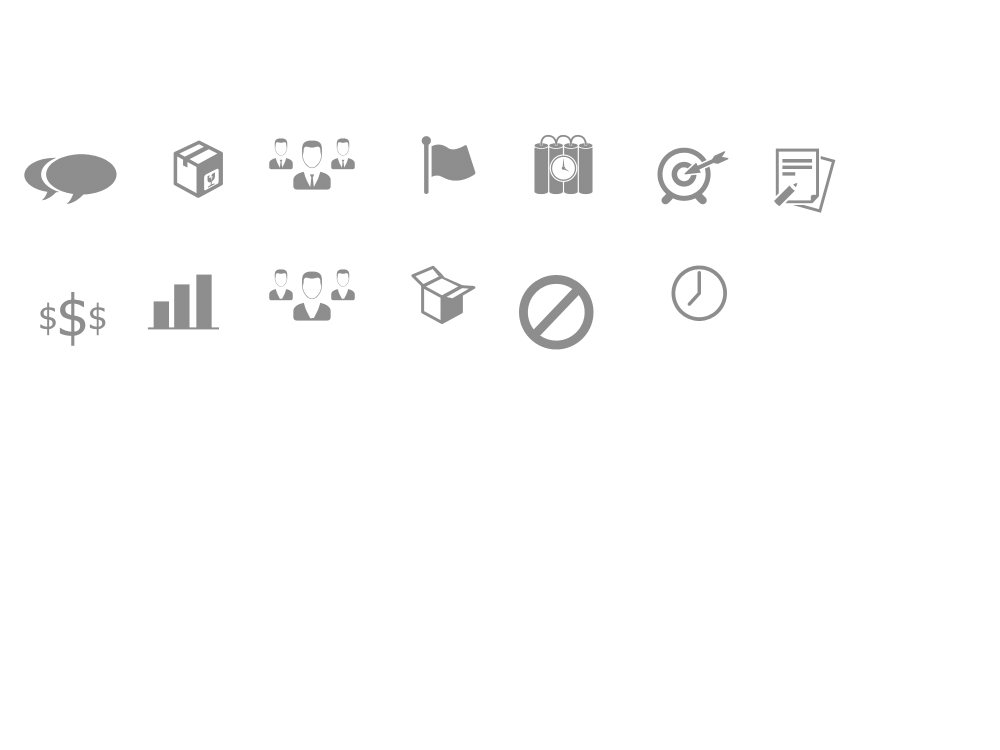 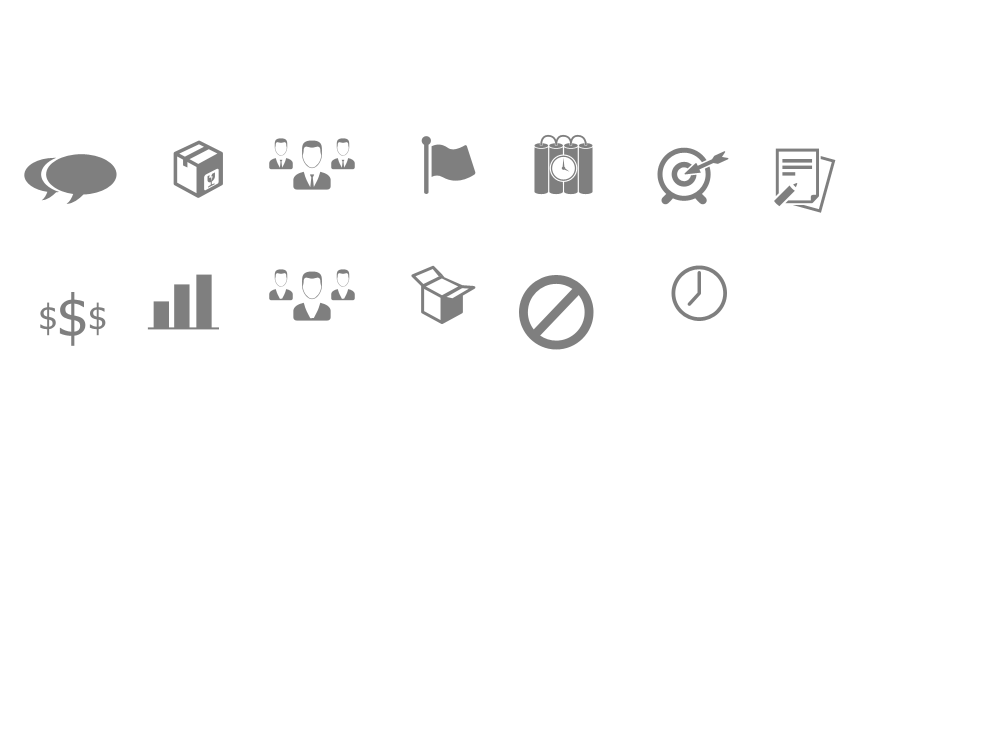 LINHA DO TEMPO
REQUISITOS
OBJ SMART
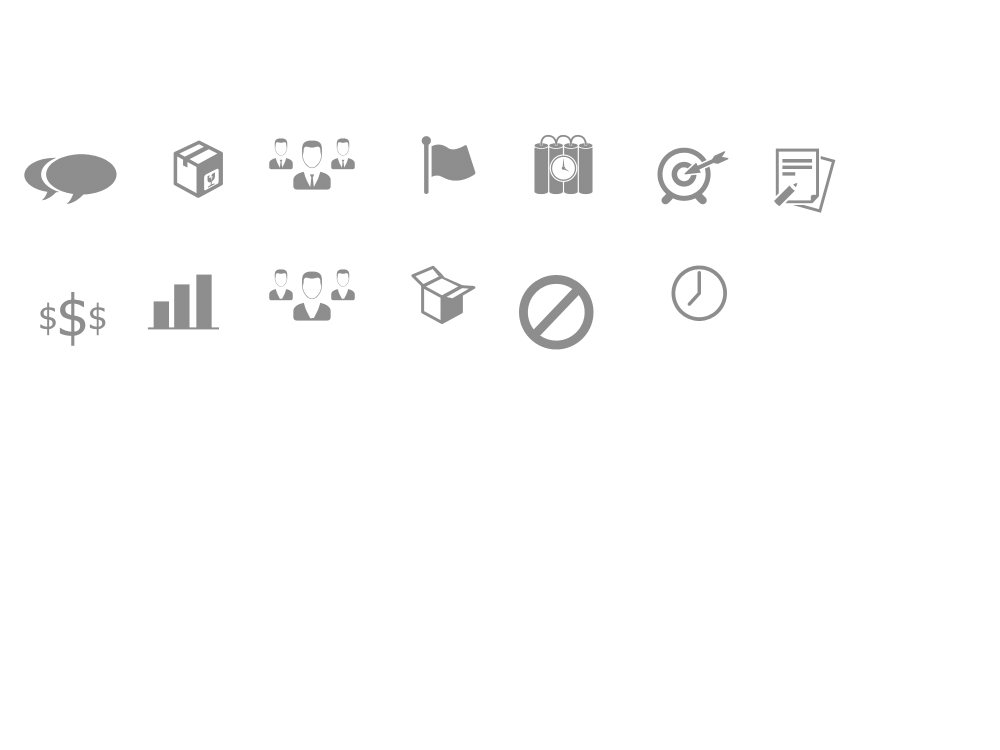 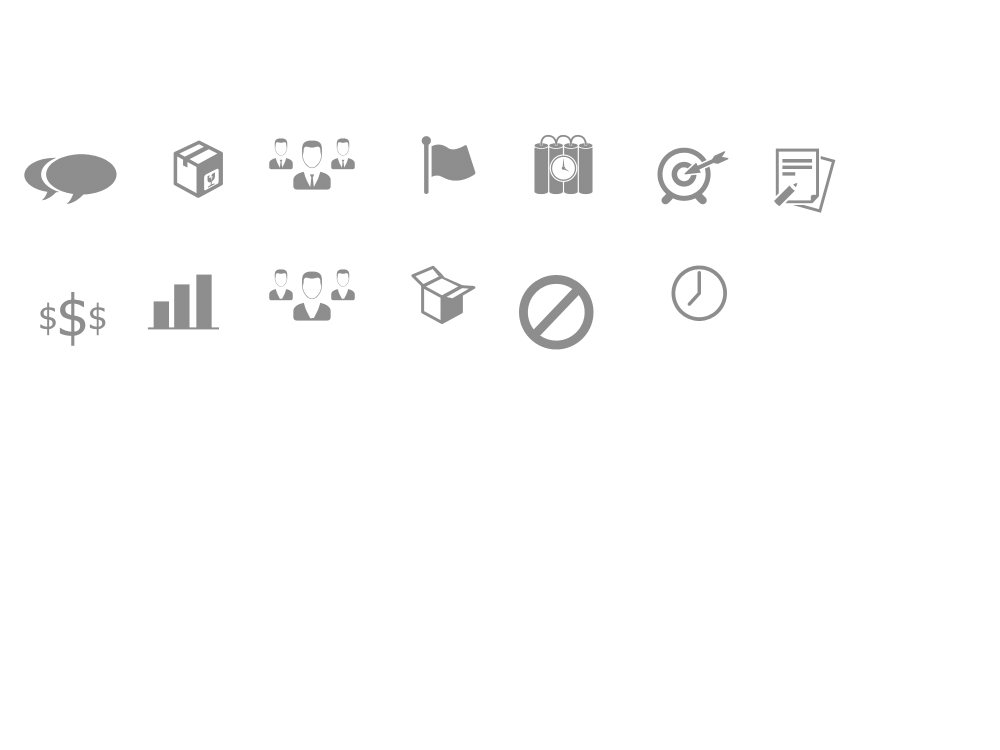 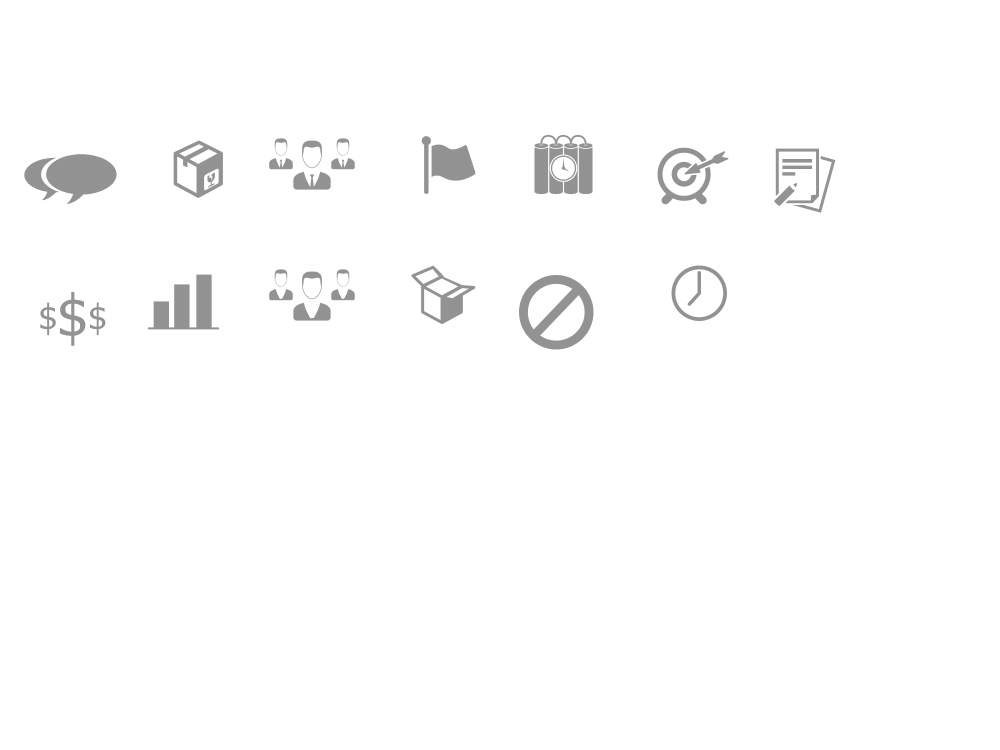 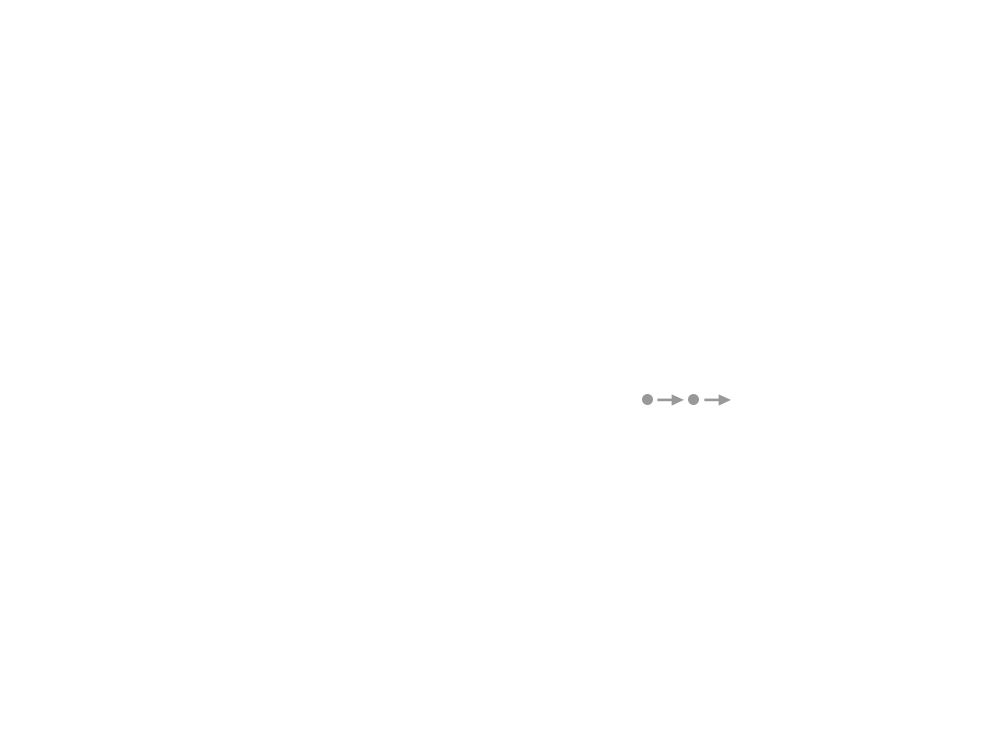 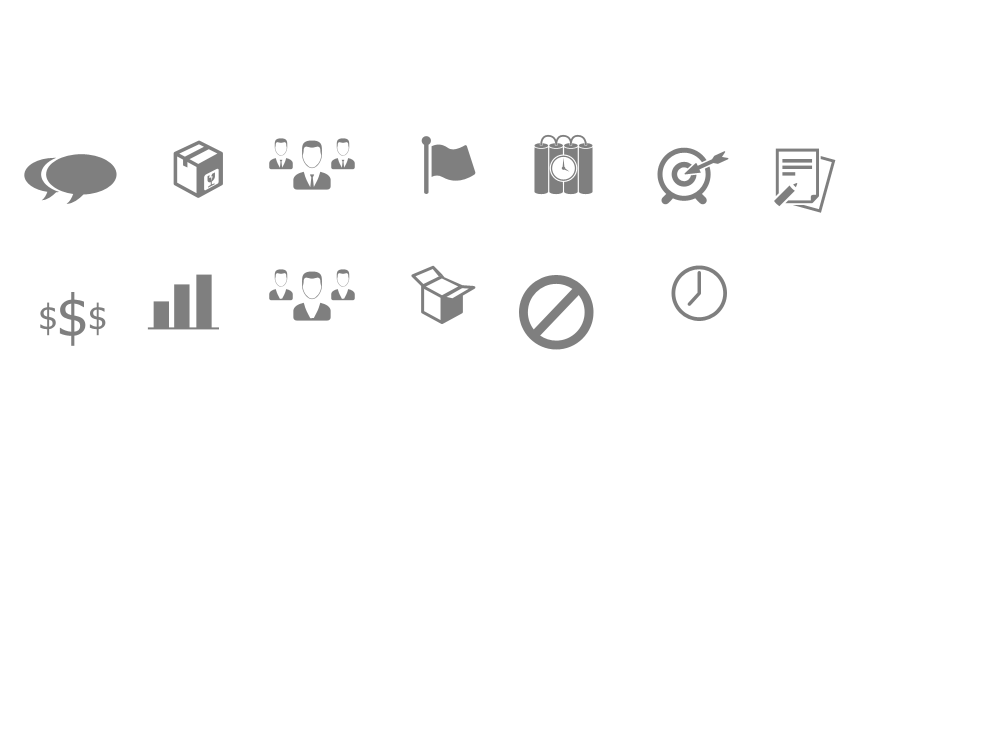 GRUPOS DE 
ENTREGAS
EQUIPE
BENEFÍCIOS
Futuro
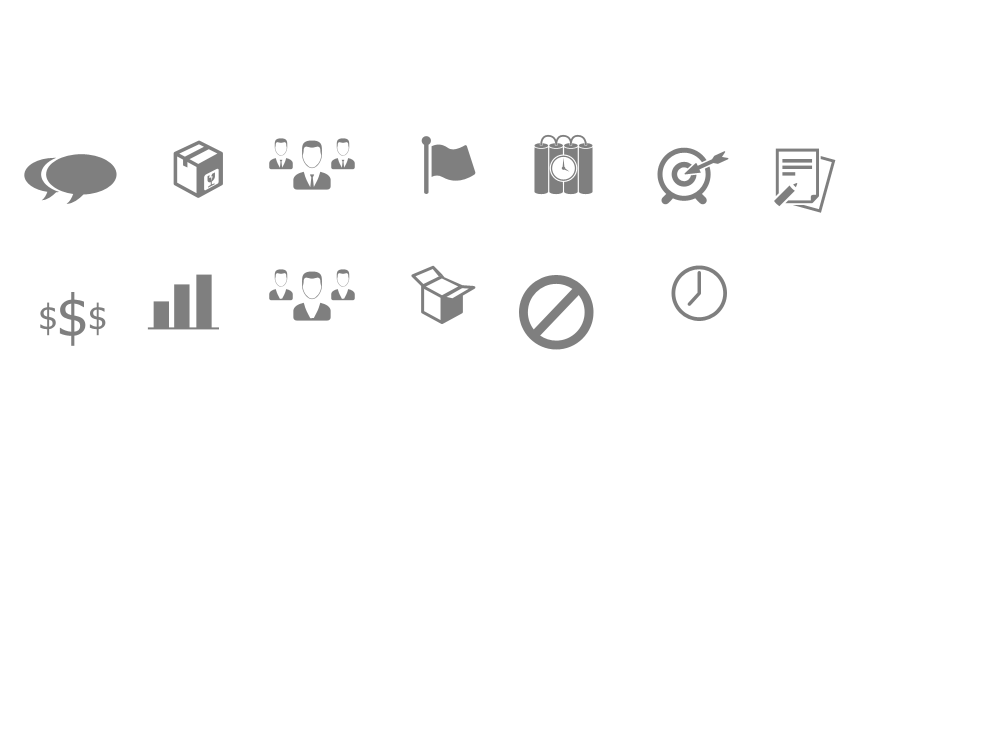 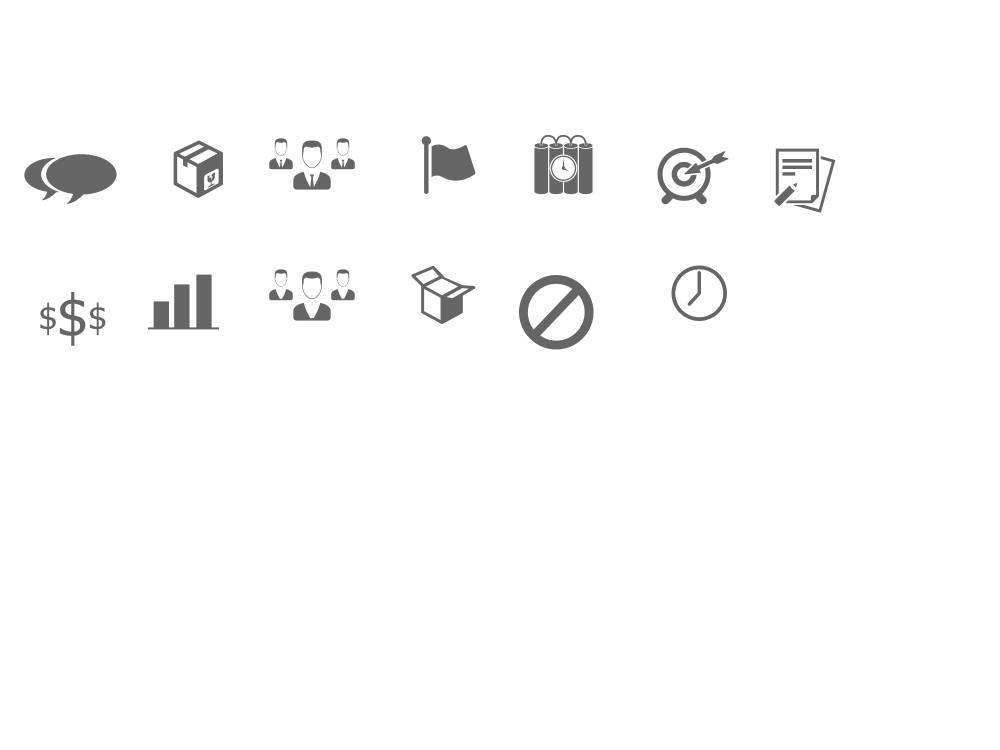 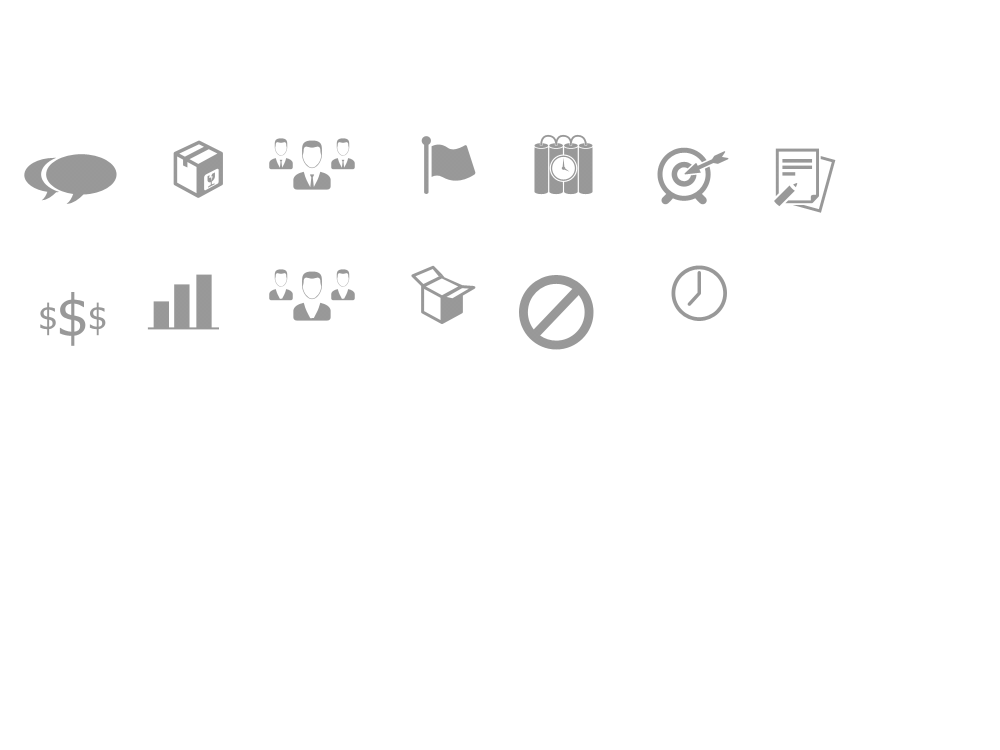 RESTRIÇÕES
CUSTOS
23
Project Model Canvas
GP
PITCH
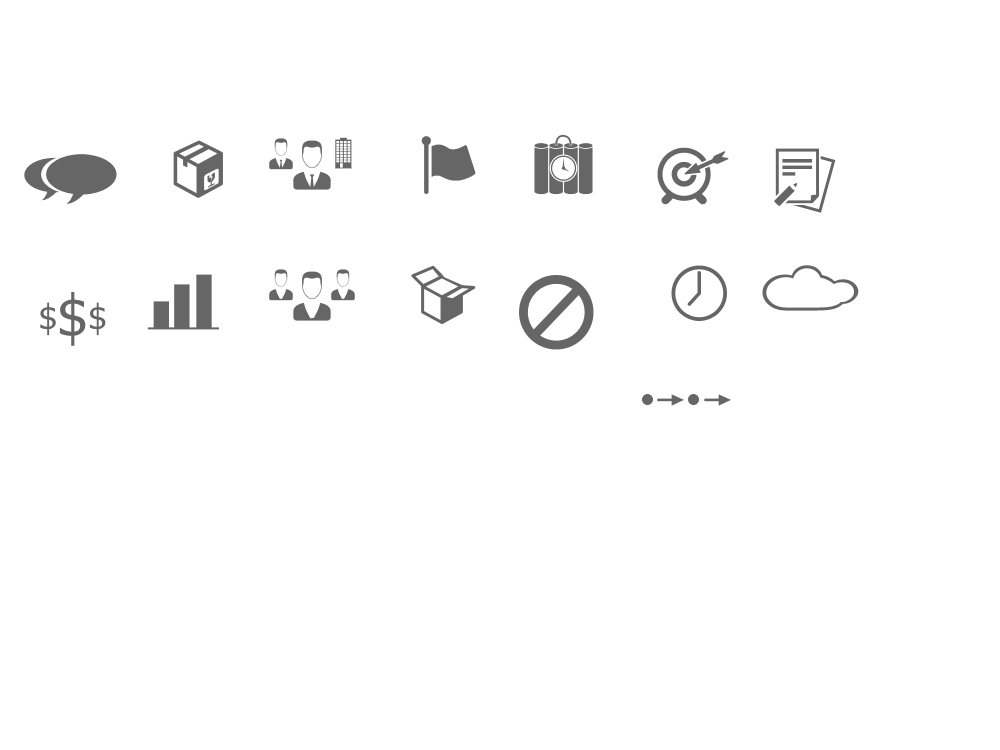 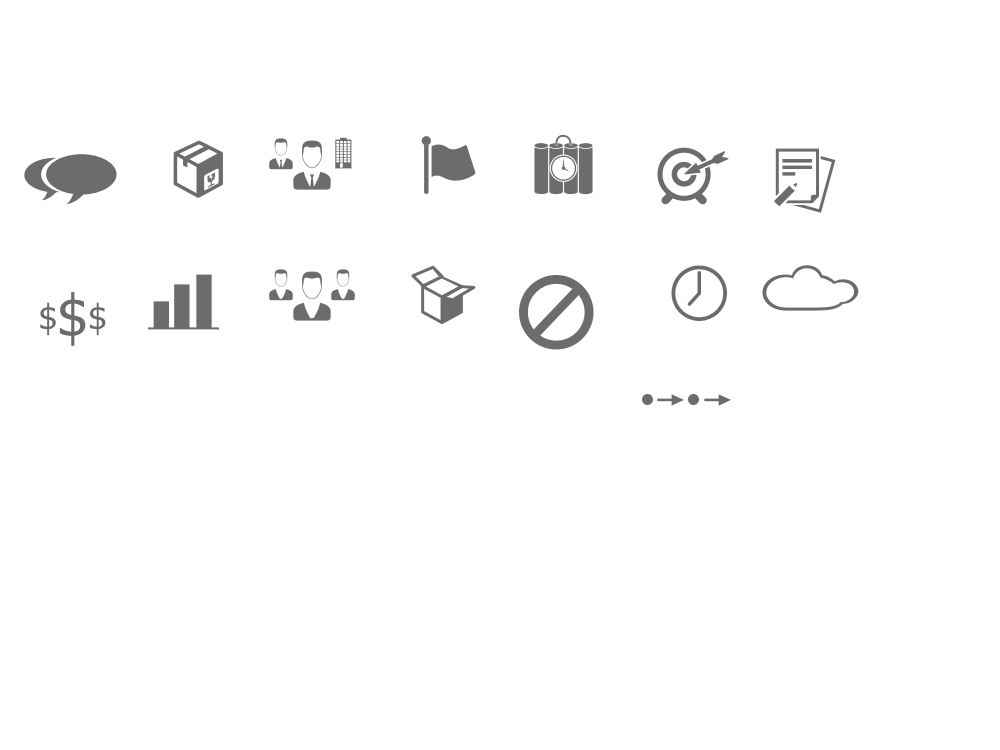 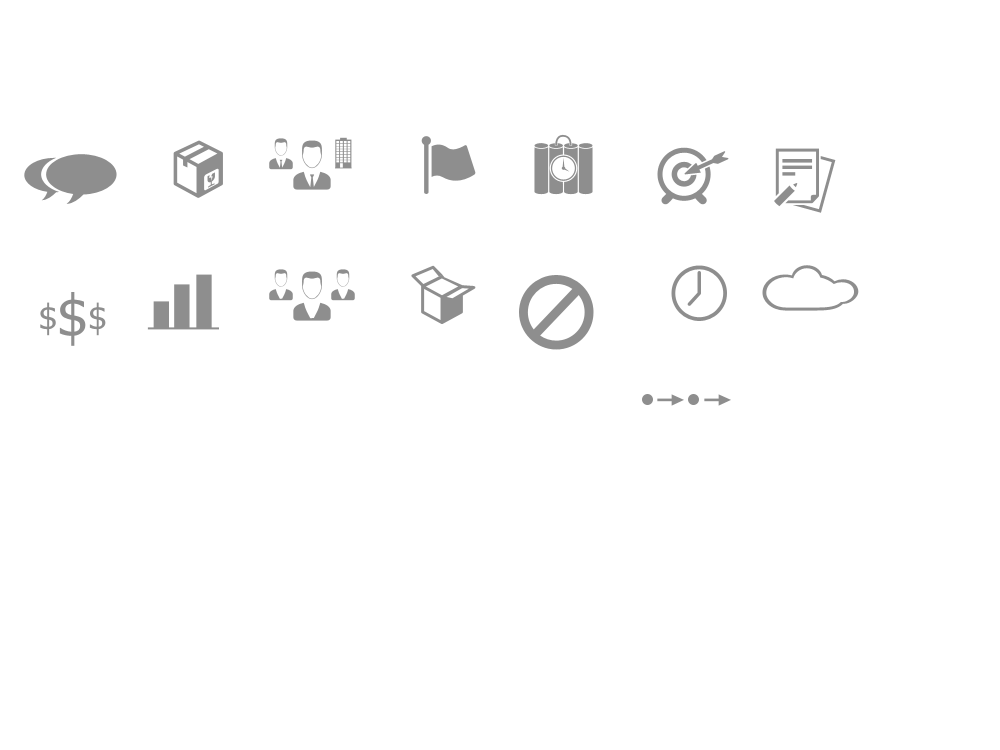 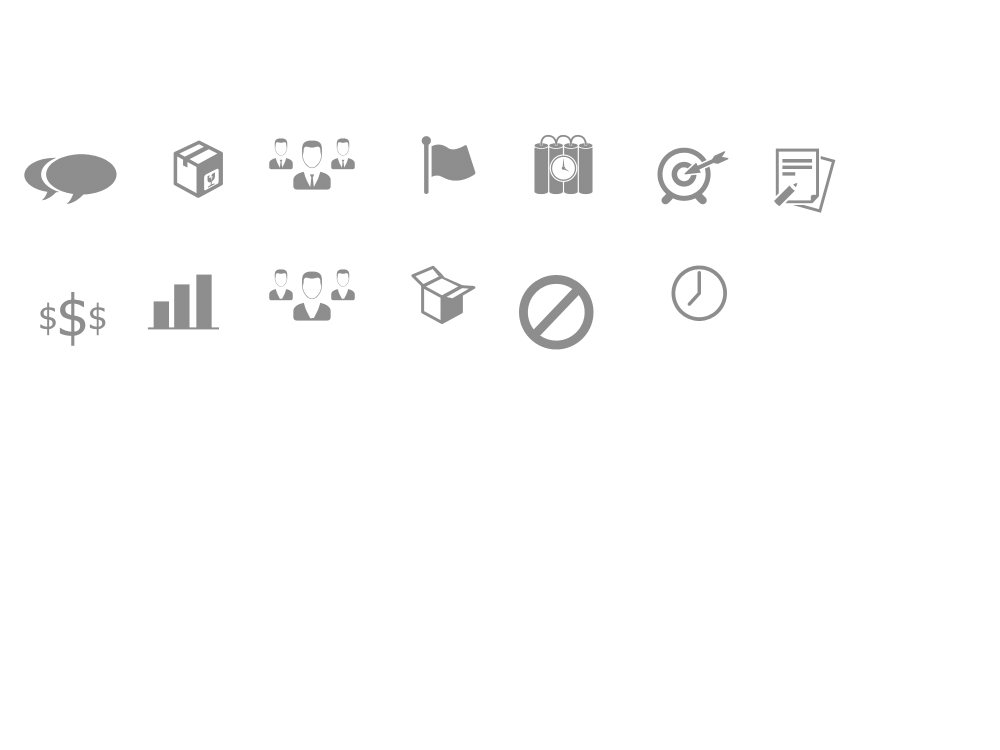 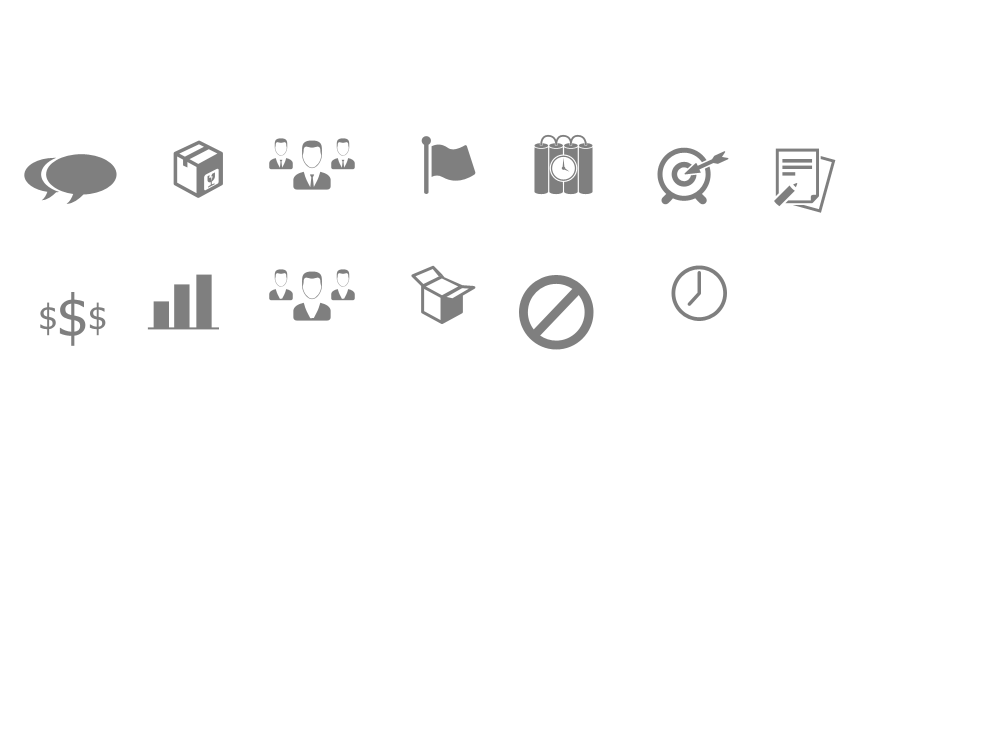 RISCOS
PRODUTO
STAKEHOLDERS
Externos & 
Fatores Externos
JUSTIFICATIVAS
Passado
PREMISSAS
QUALIDADE  E REQUISITOS
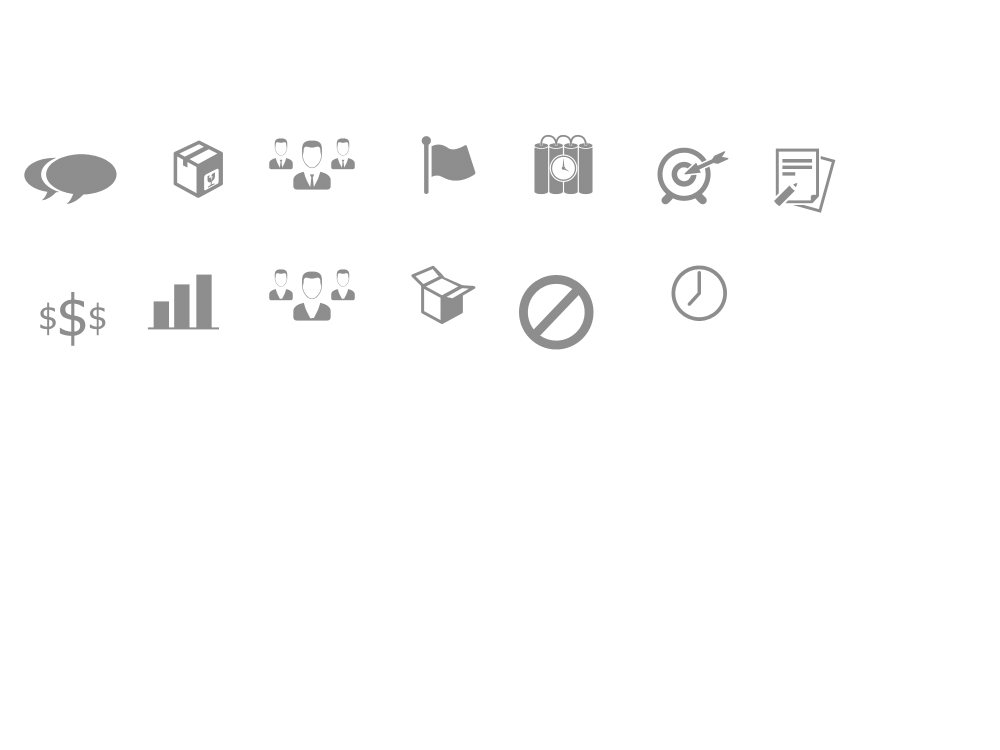 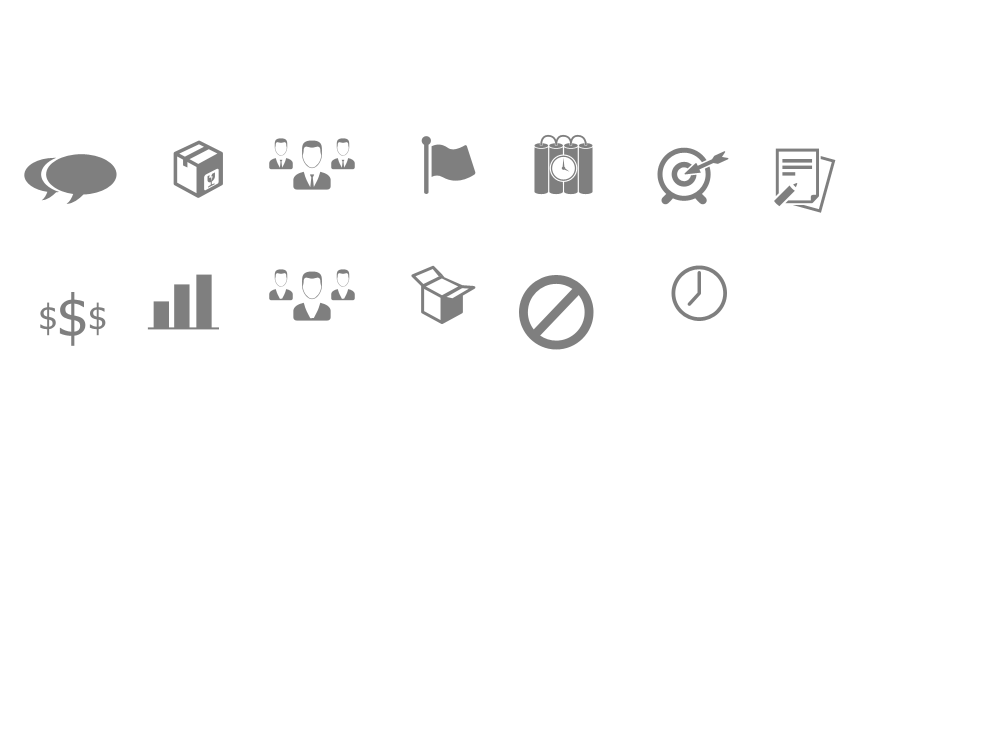 LINHA DO TEMPO
REQUISITOS
OBJ SMART
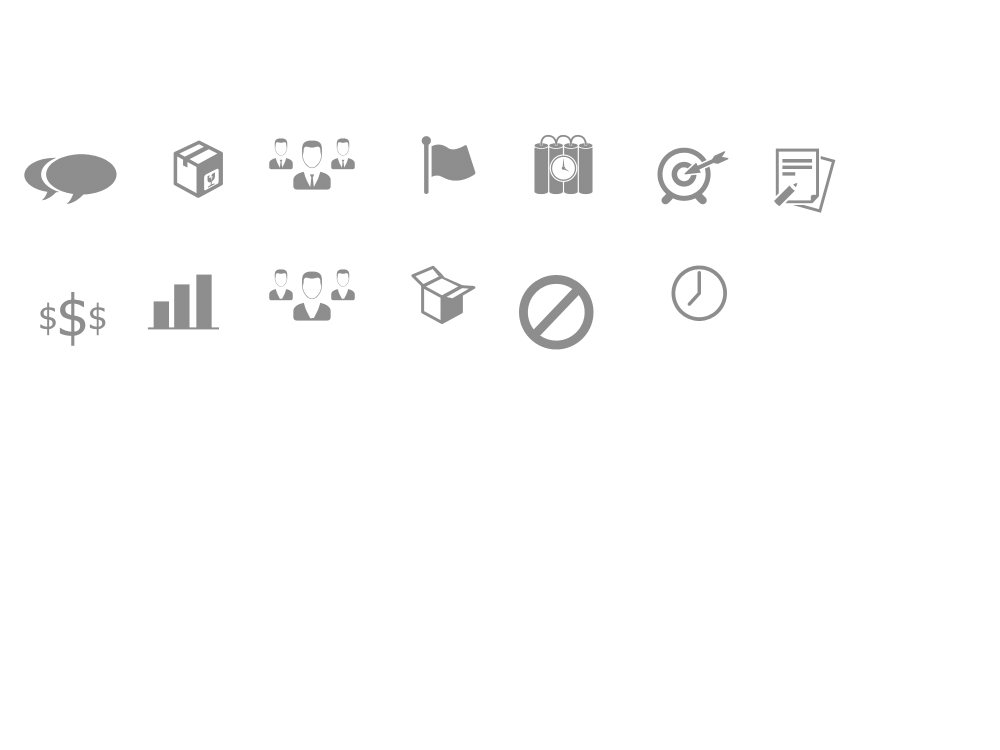 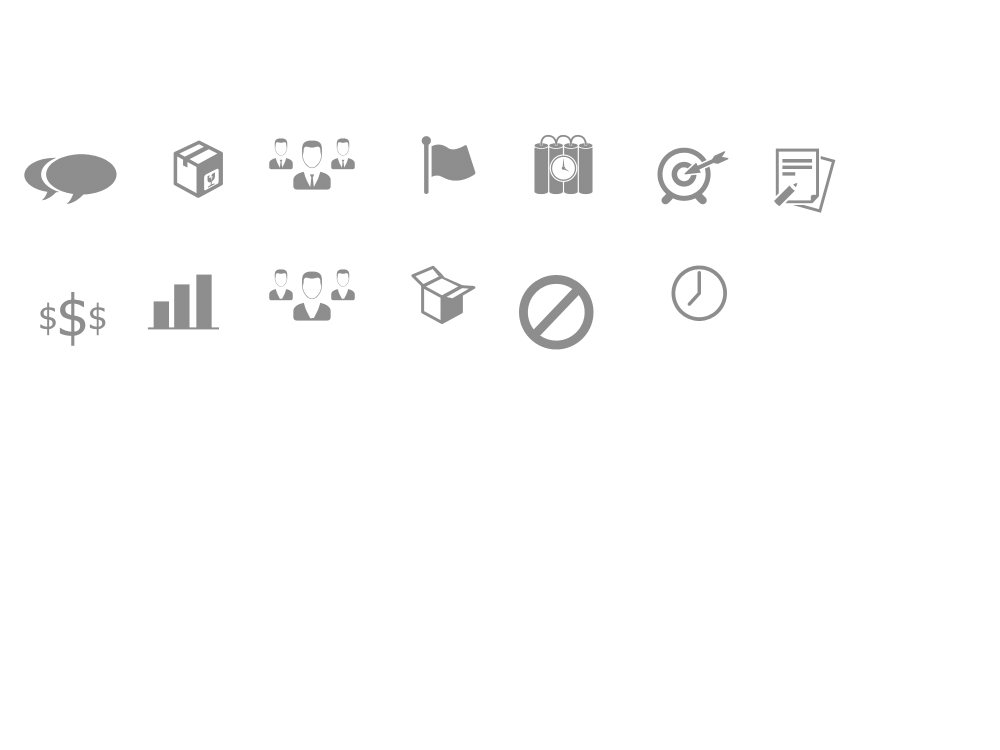 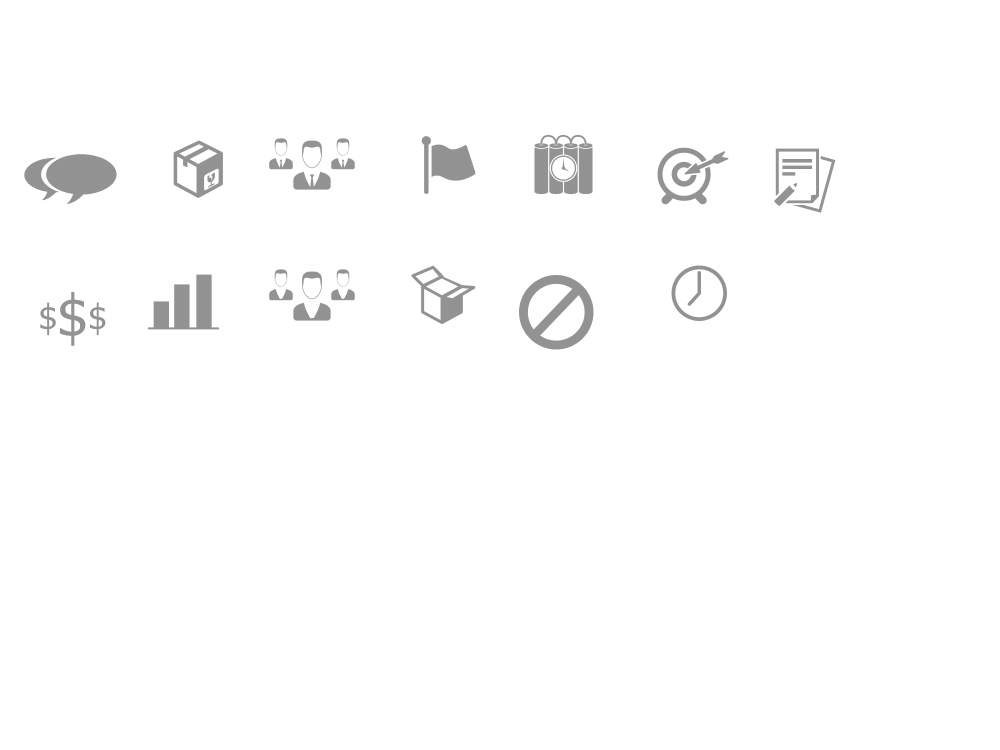 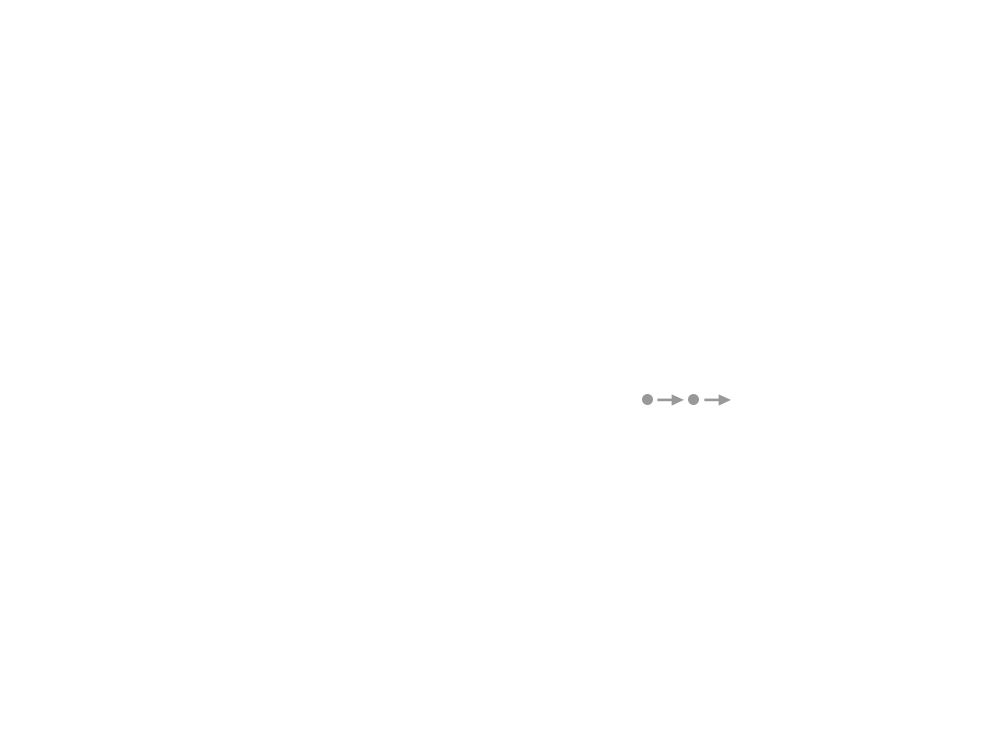 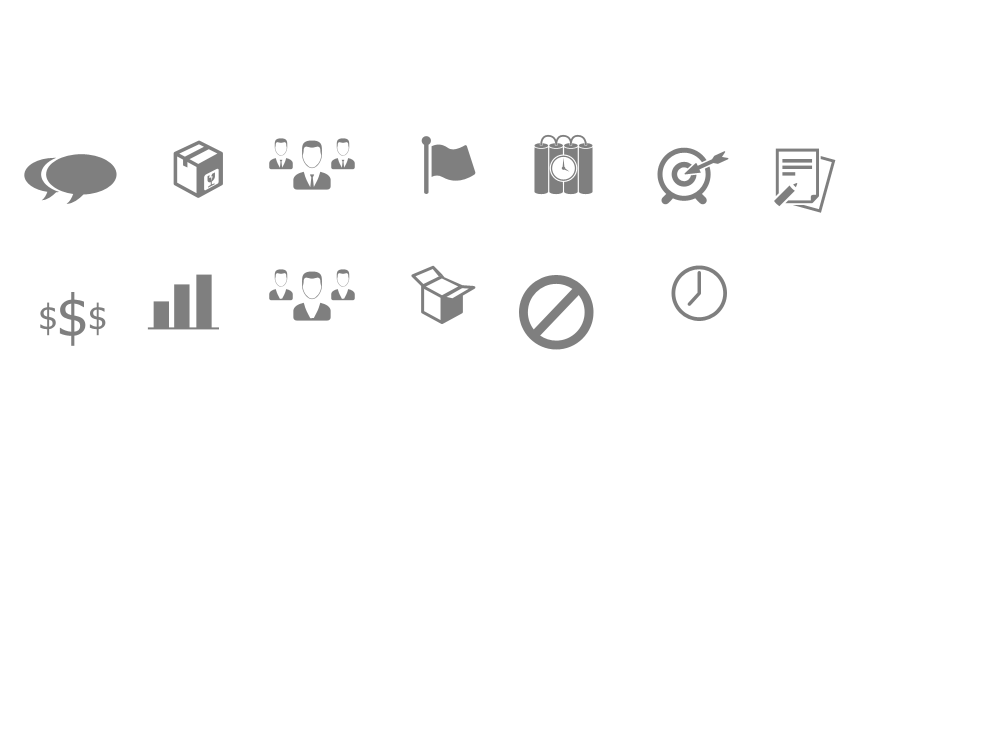 GRUPOS DE 
ENTREGAS
EQUIPE
BENEFÍCIOS
Futuro
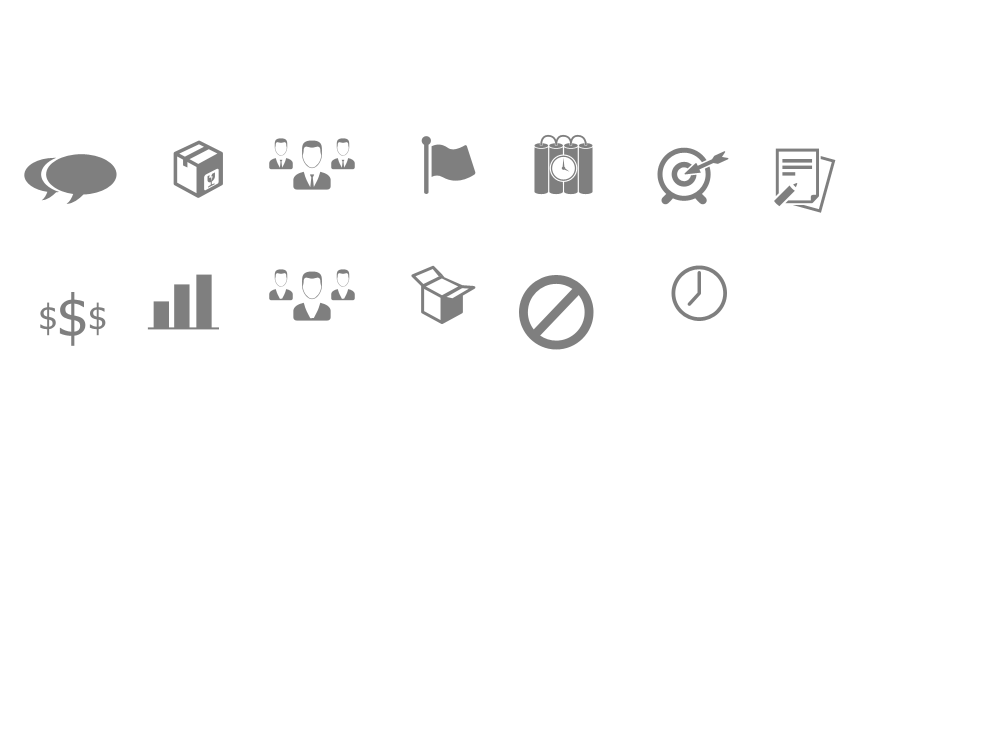 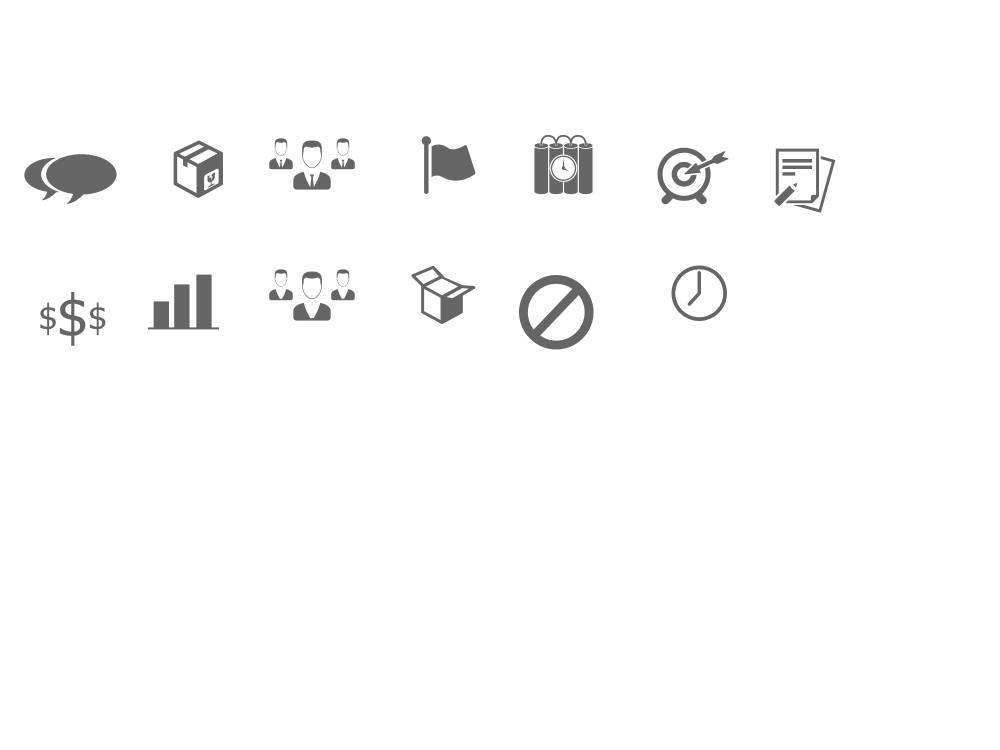 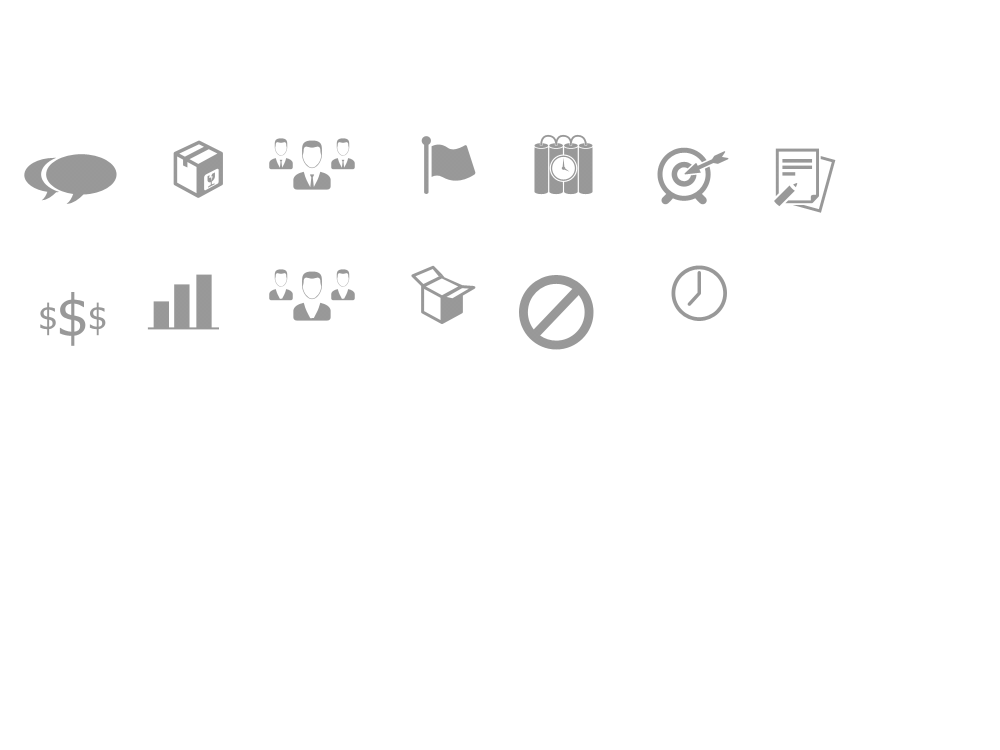 RESTRIÇÕES
CUSTOS
24
Project Model Canvas
GP
PITCH
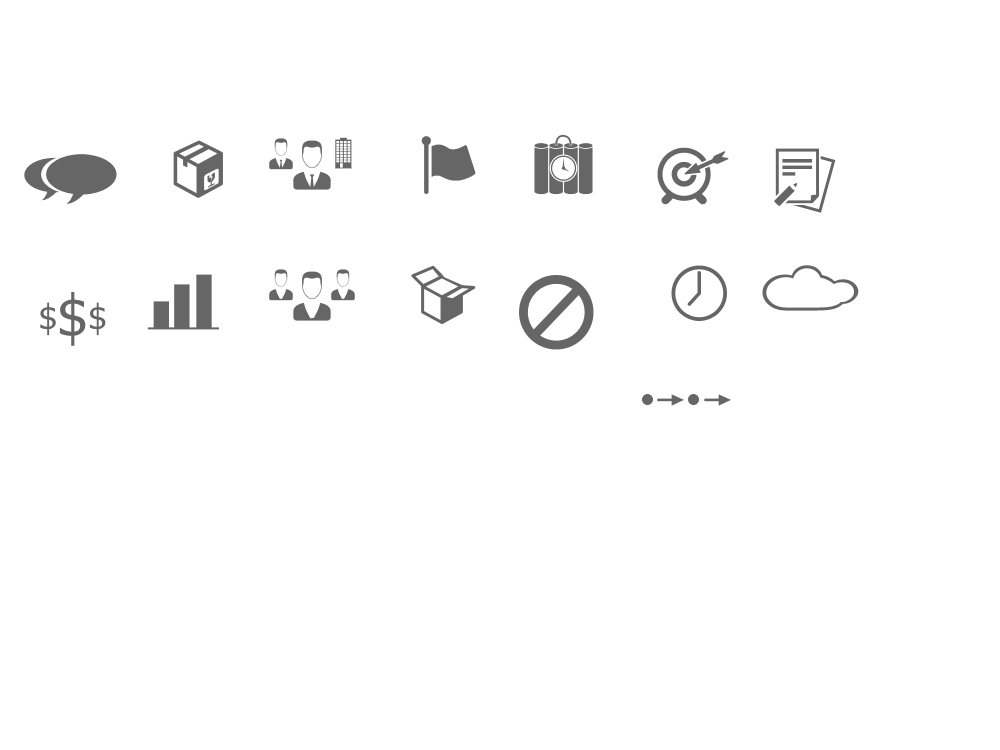 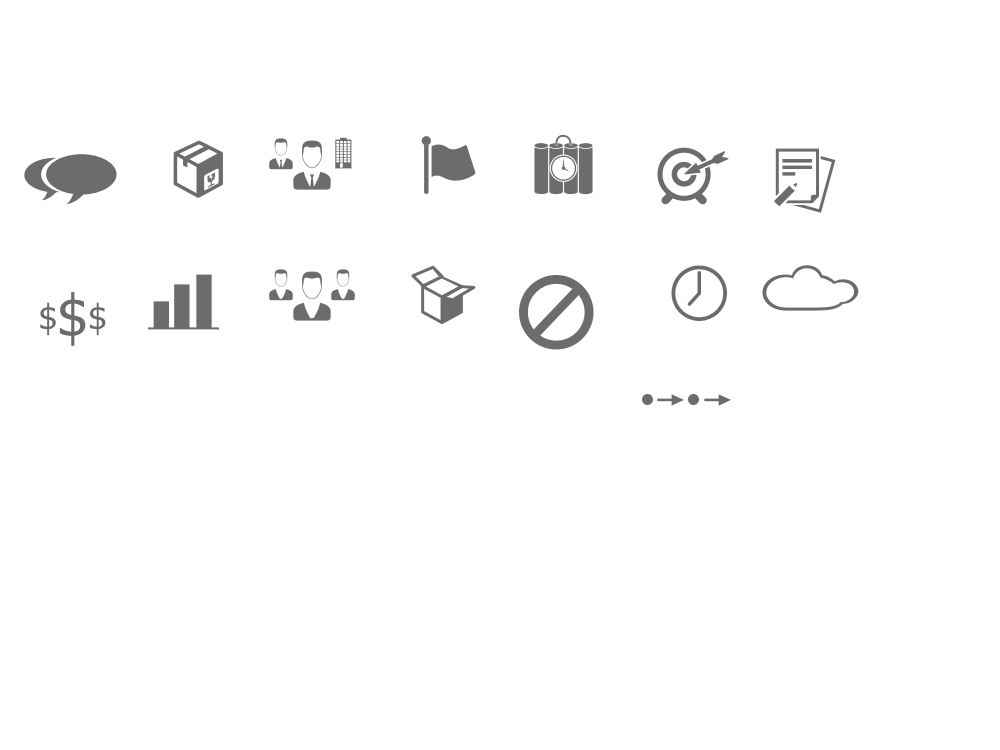 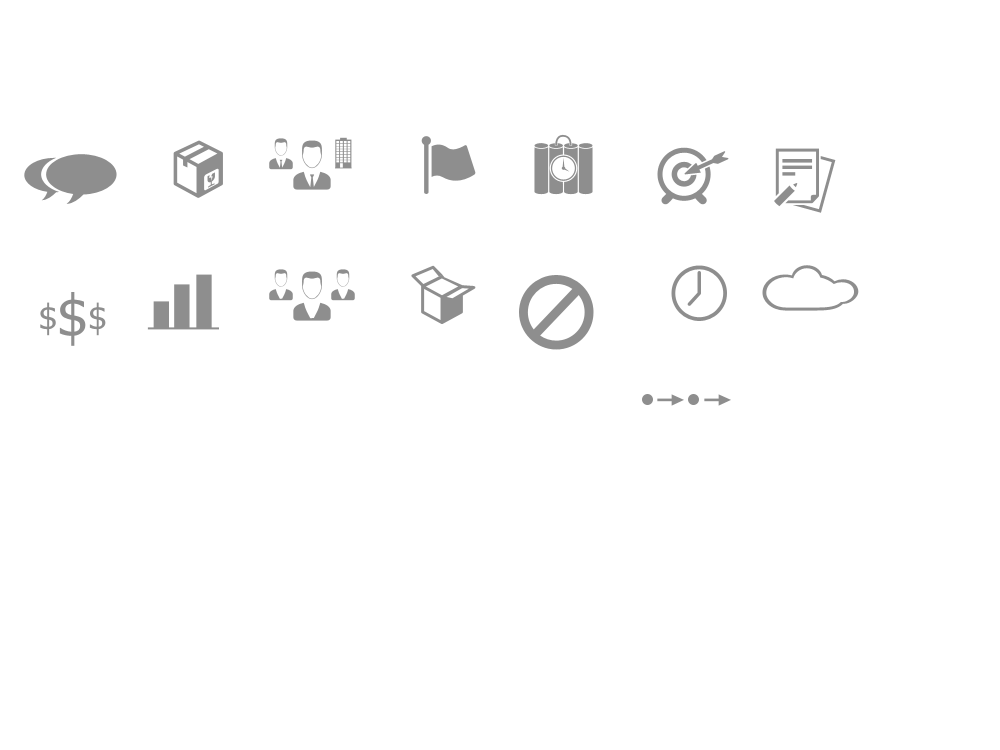 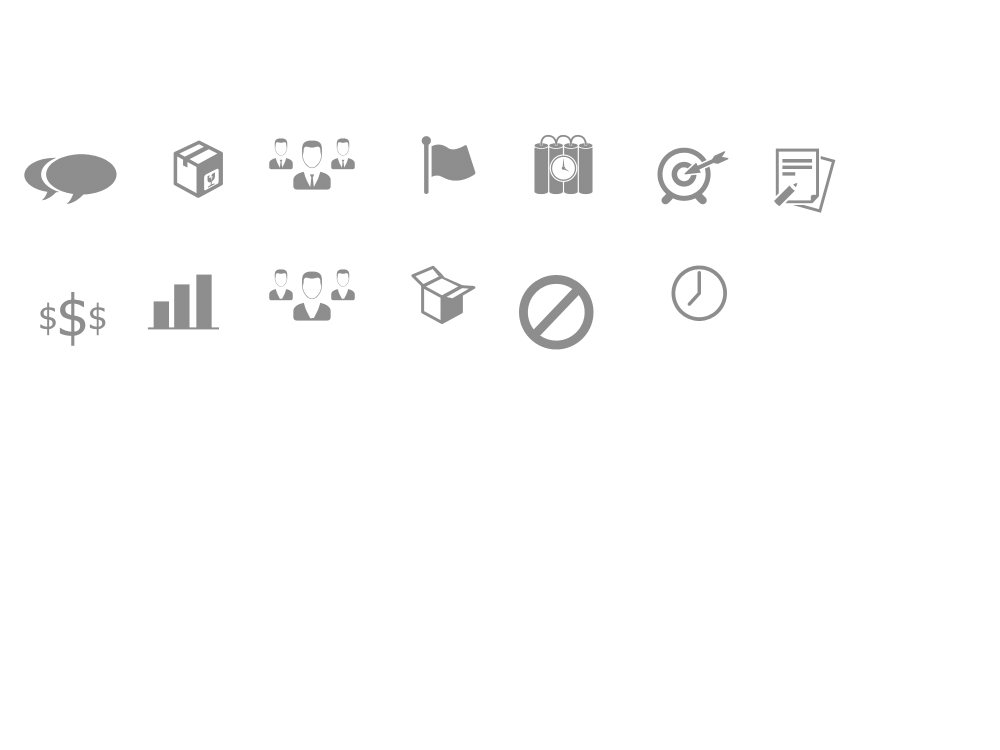 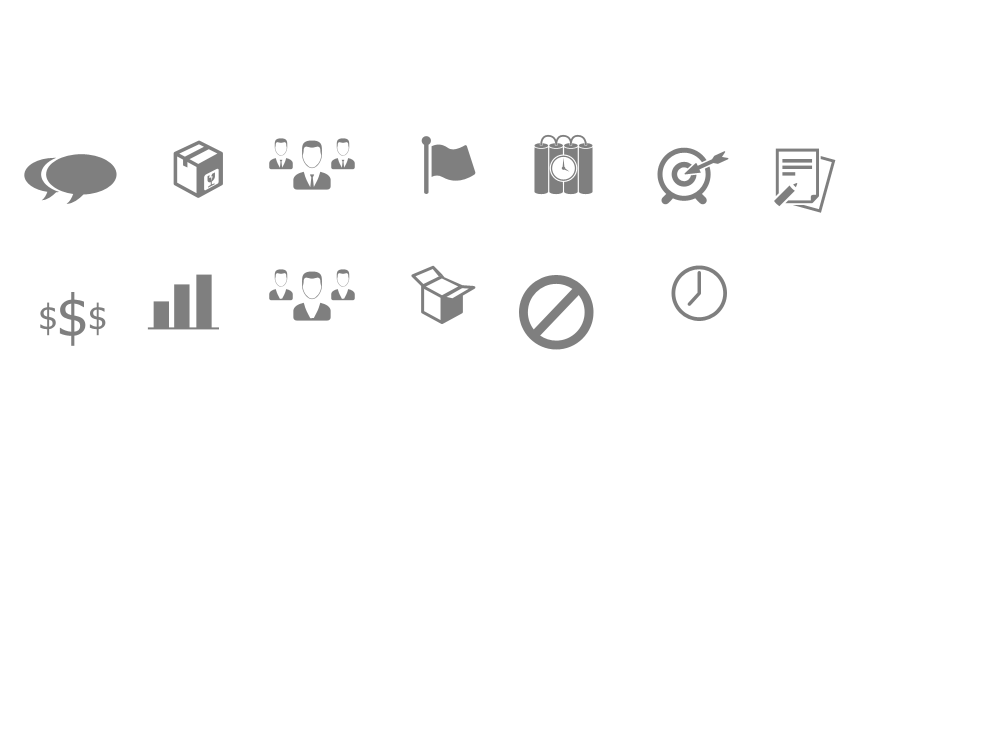 RISCOS
PRODUTO
STAKEHOLDERS
Externos & 
Fatores Externos
JUSTIFICATIVAS
Passado
PREMISSAS
ORGANIZAÇÃO
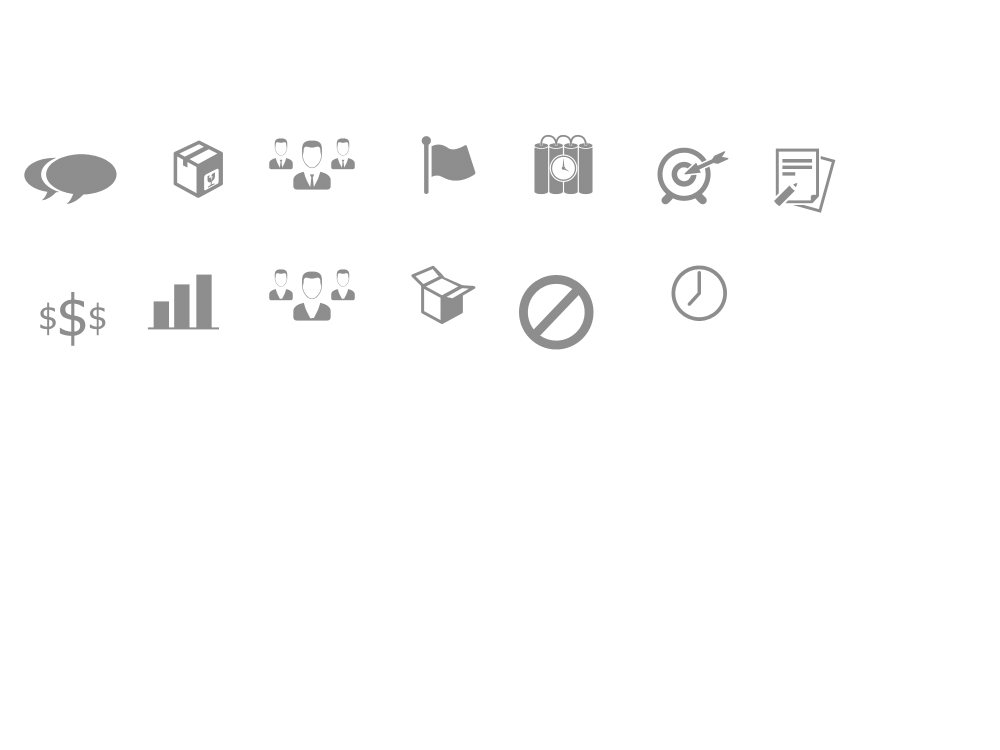 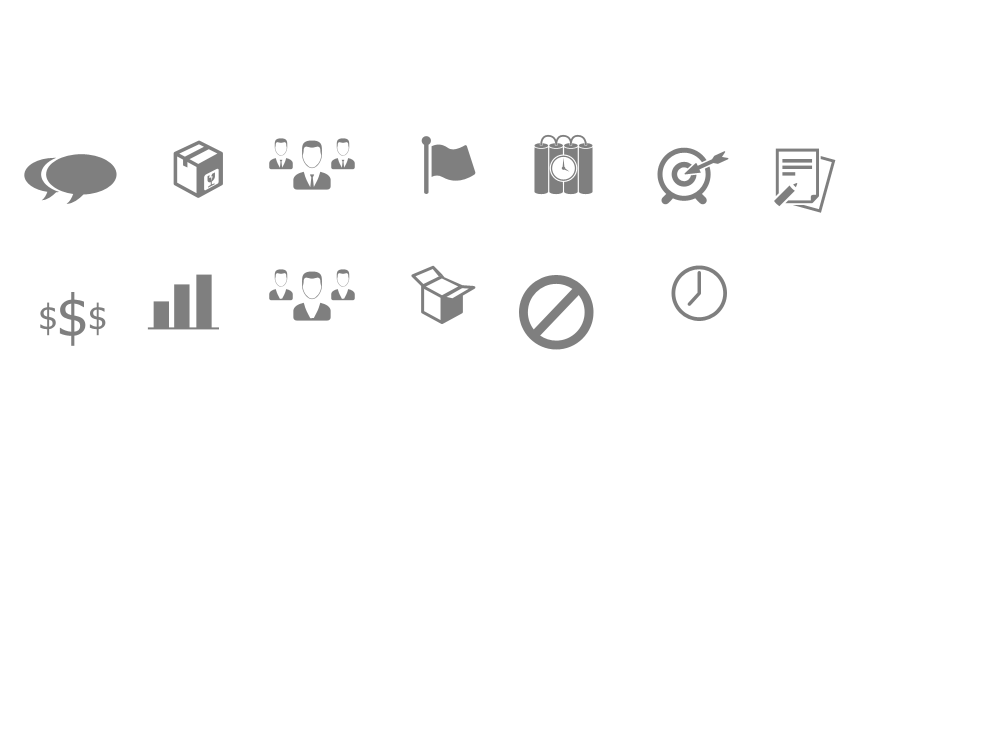 LINHA DO TEMPO
REQUISITOS
OBJ SMART
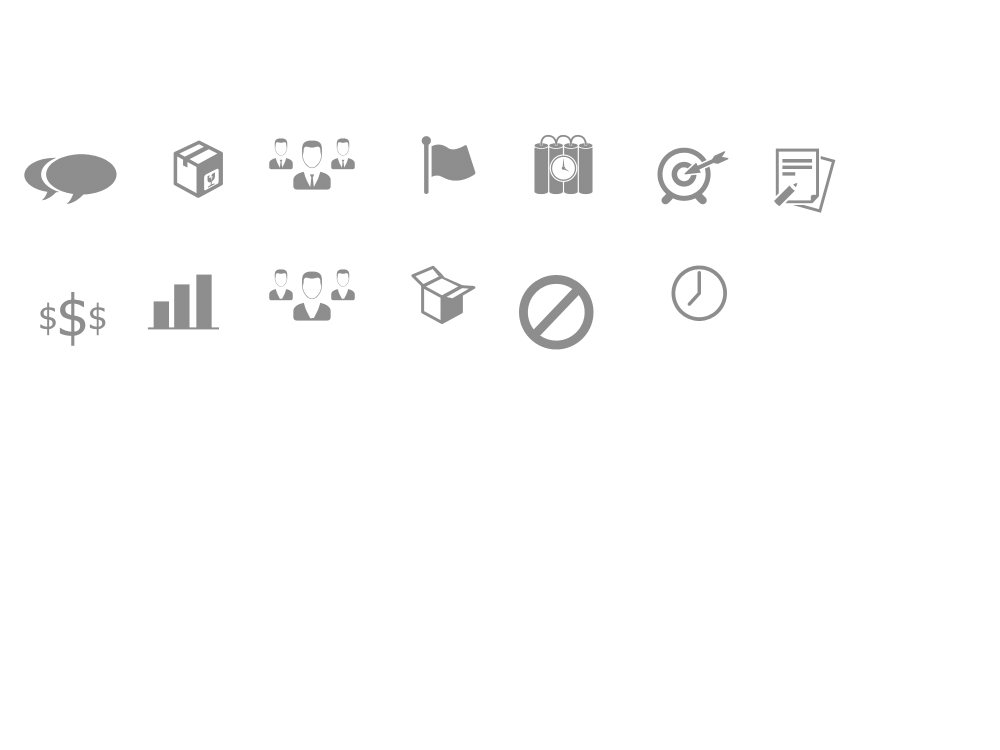 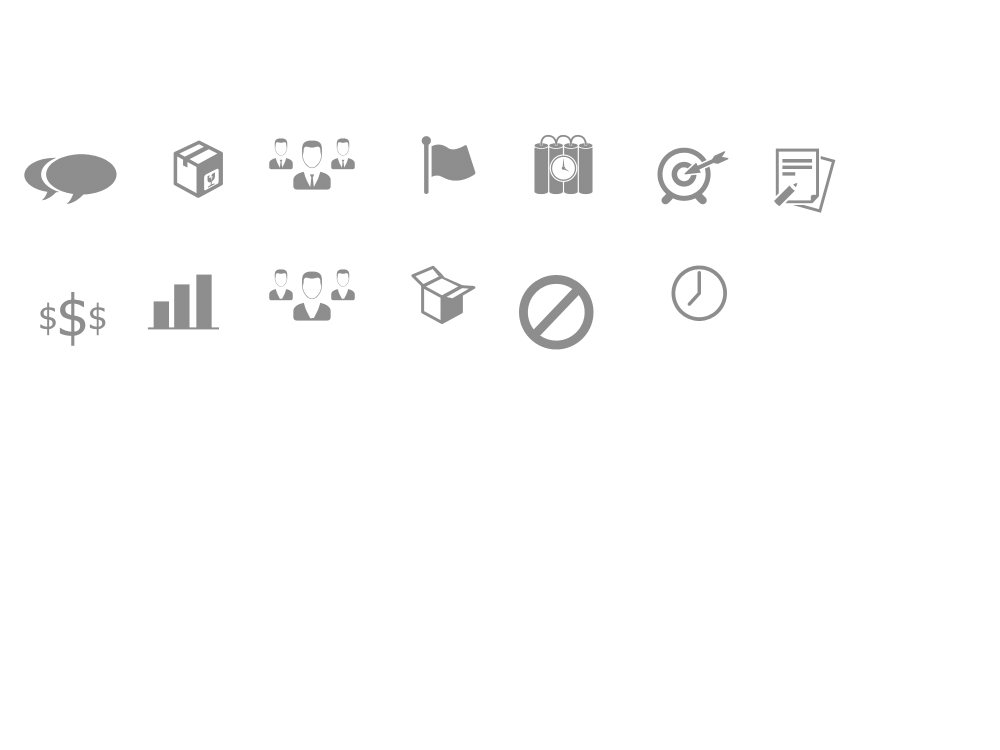 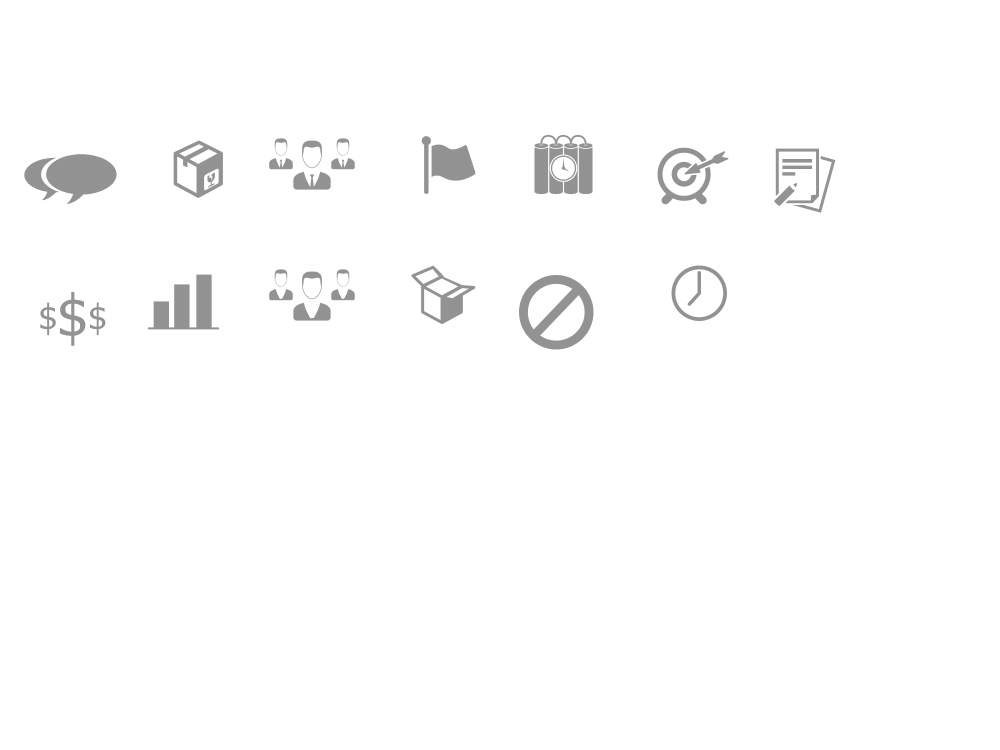 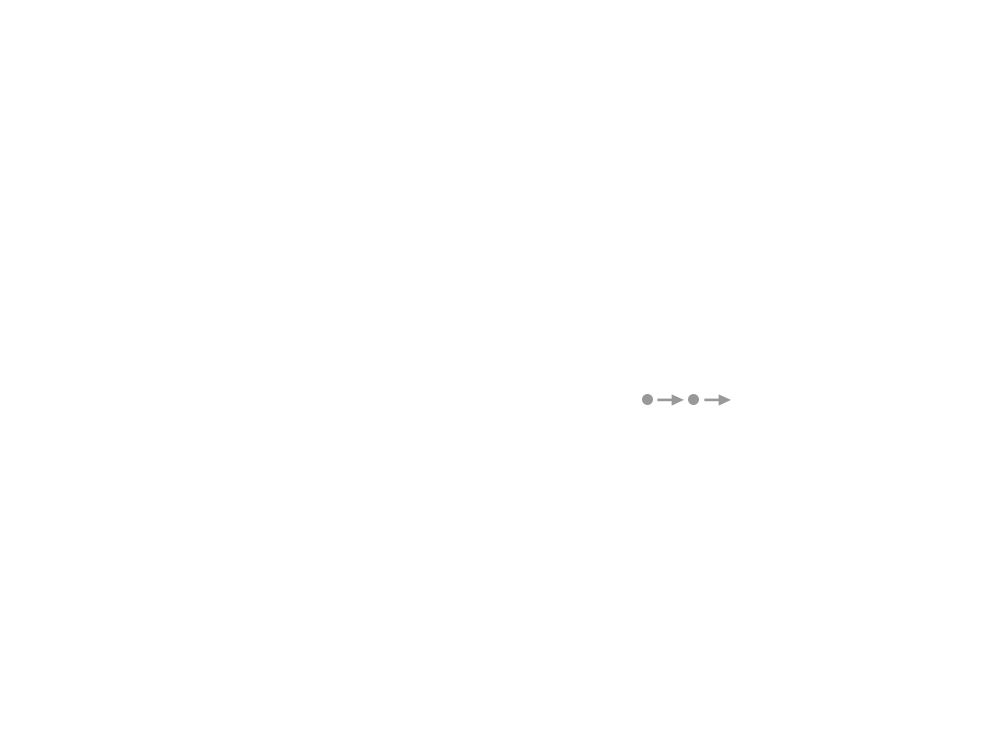 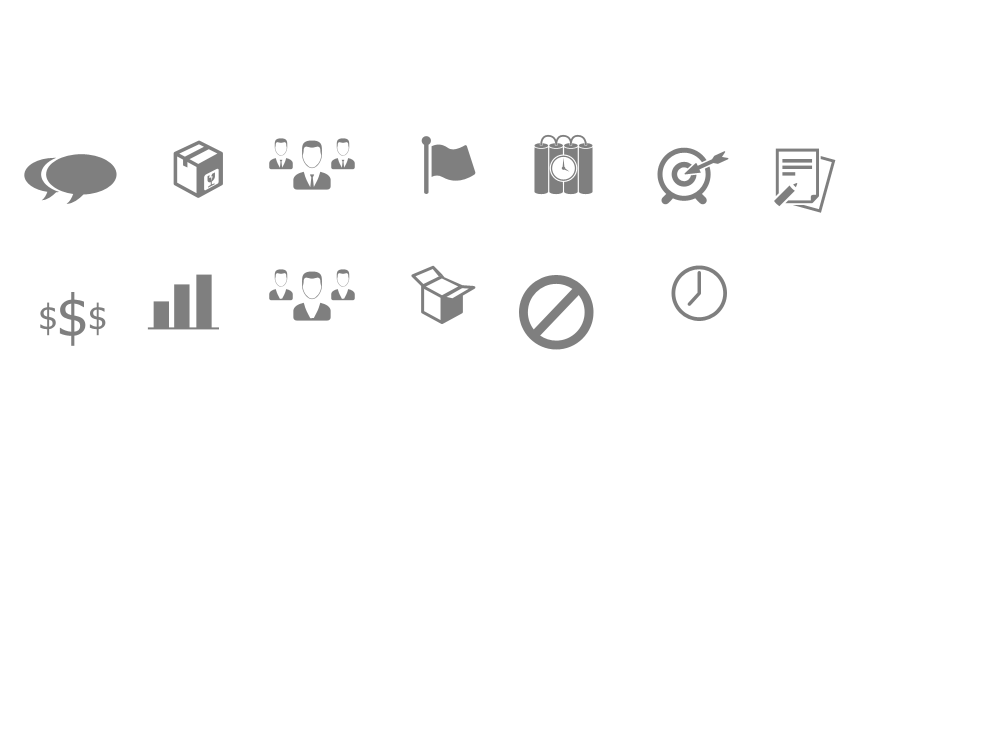 GRUPOS DE 
ENTREGAS
EQUIPE
BENEFÍCIOS
Futuro
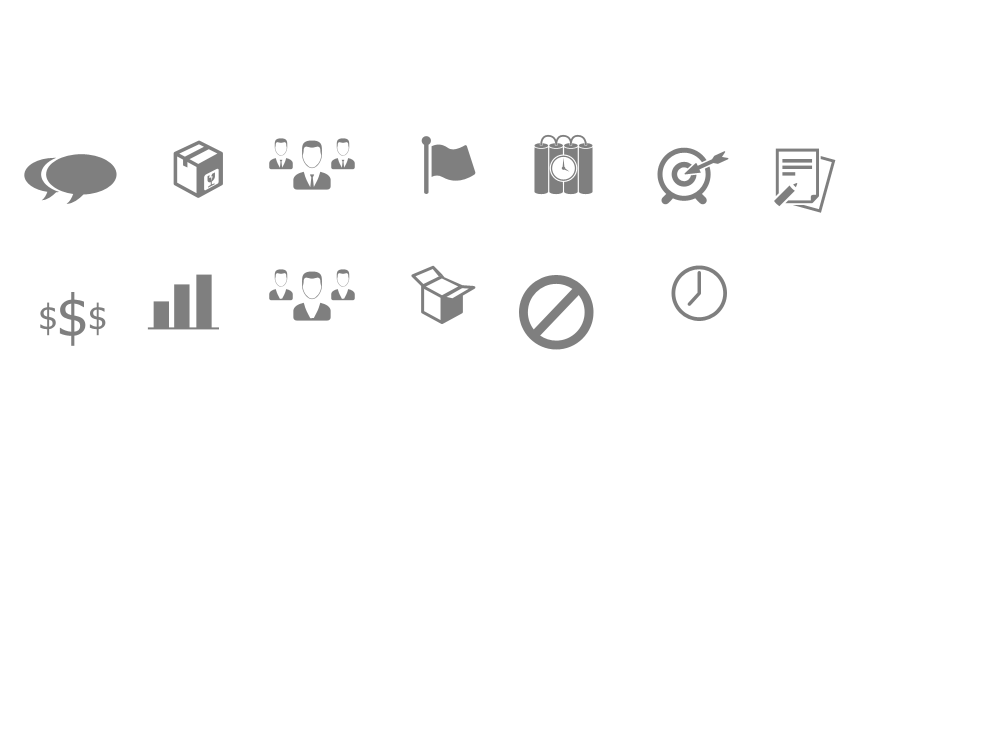 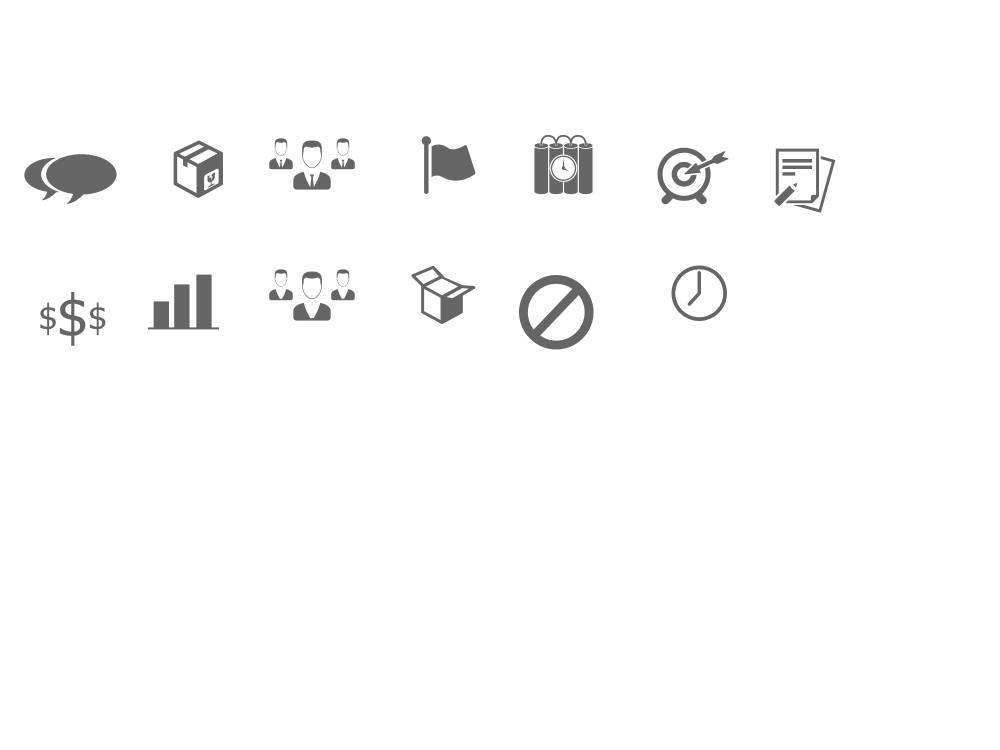 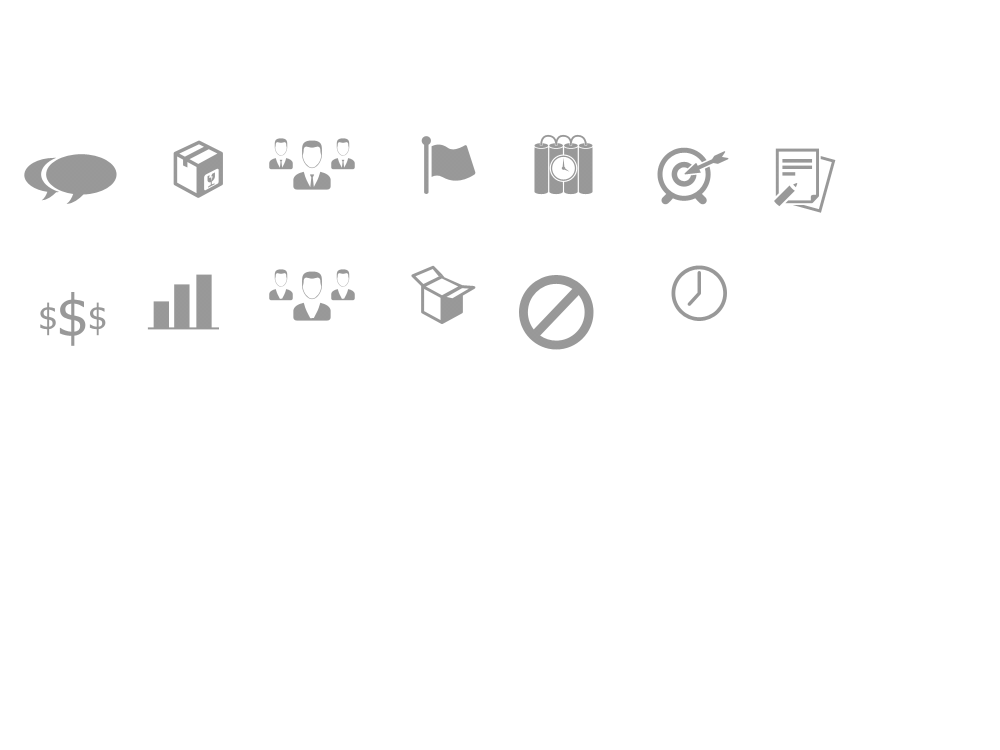 RESTRIÇÕES
CUSTOS
25
Project Model Canvas
GP
PITCH
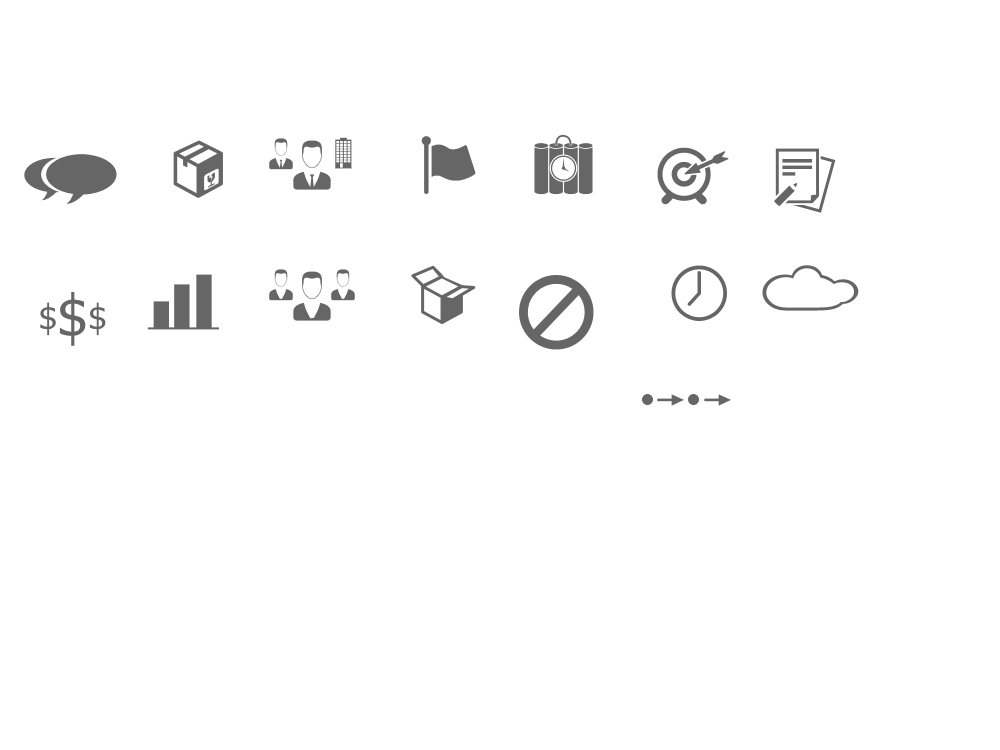 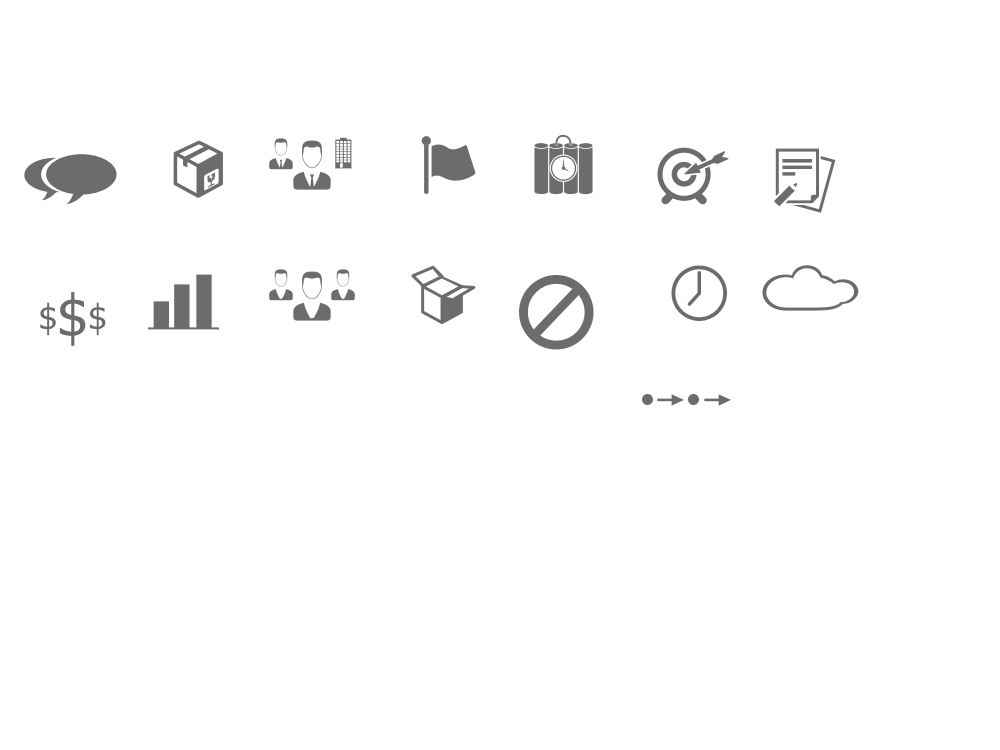 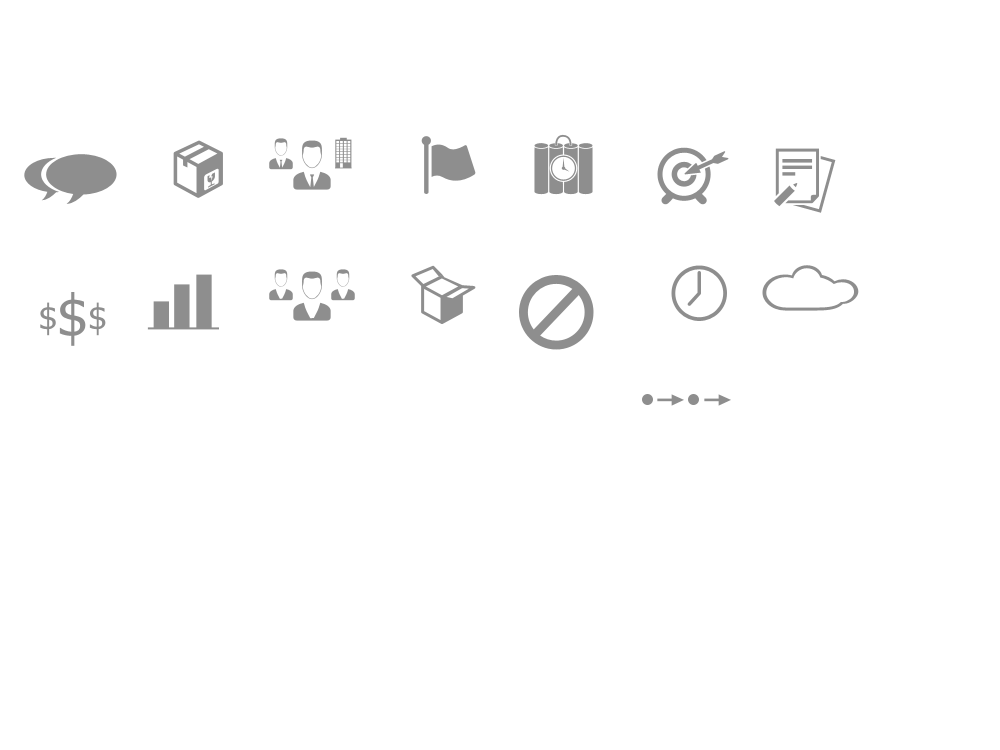 ESCOPO
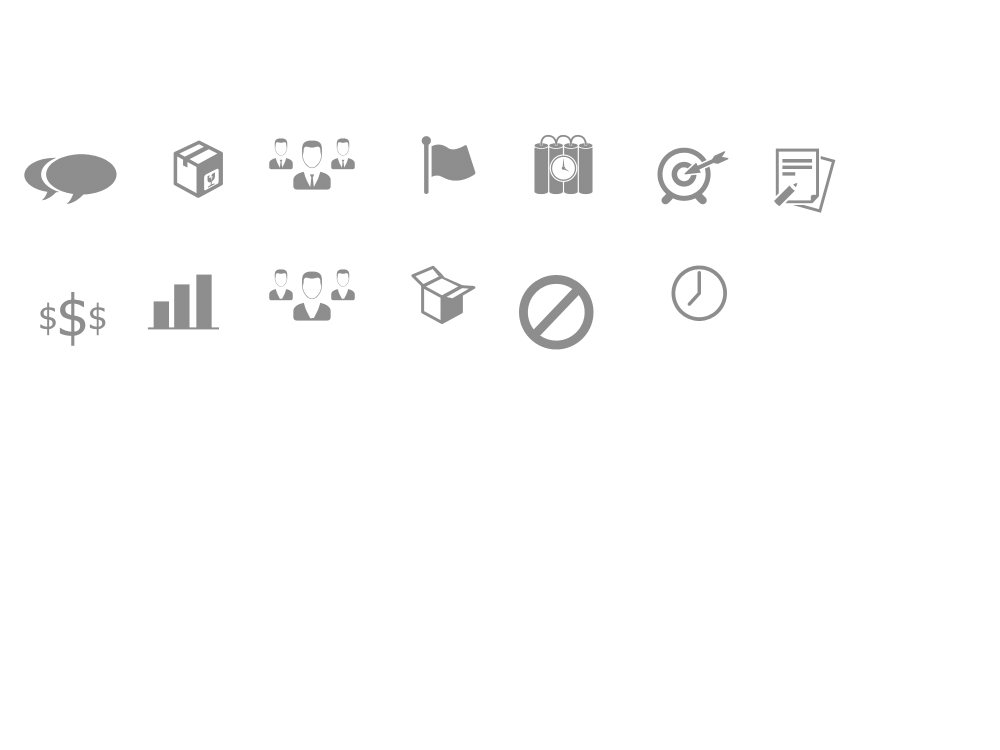 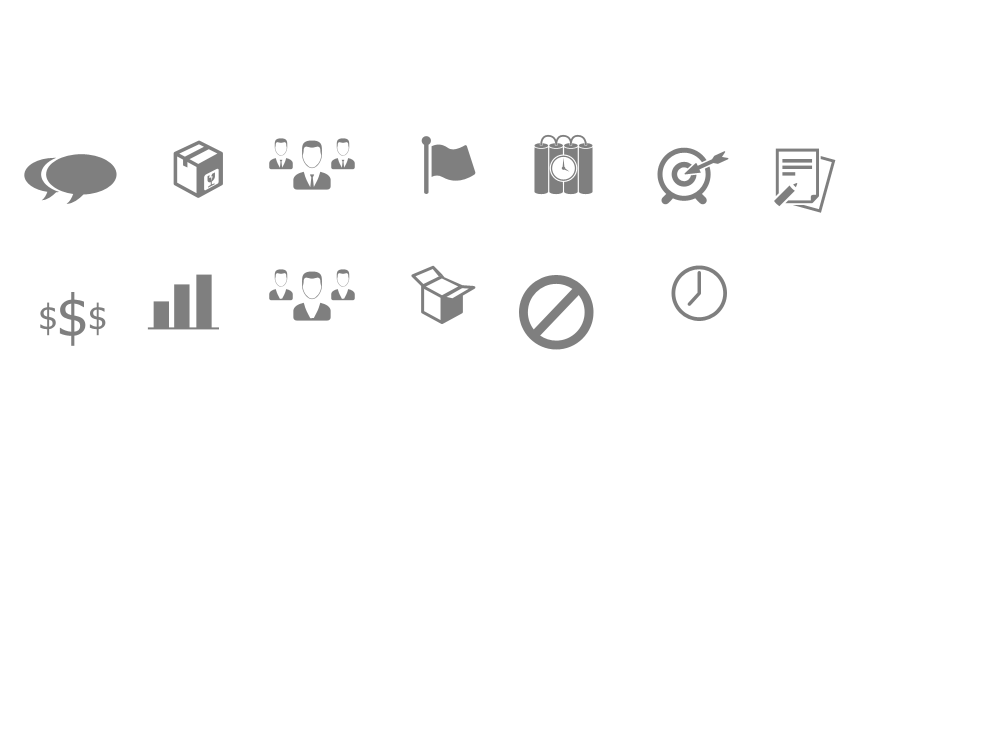 RISCOS
PRODUTO
STAKEHOLDERS
Externos & 
Fatores Externos
JUSTIFICATIVAS
Passado
PREMISSAS
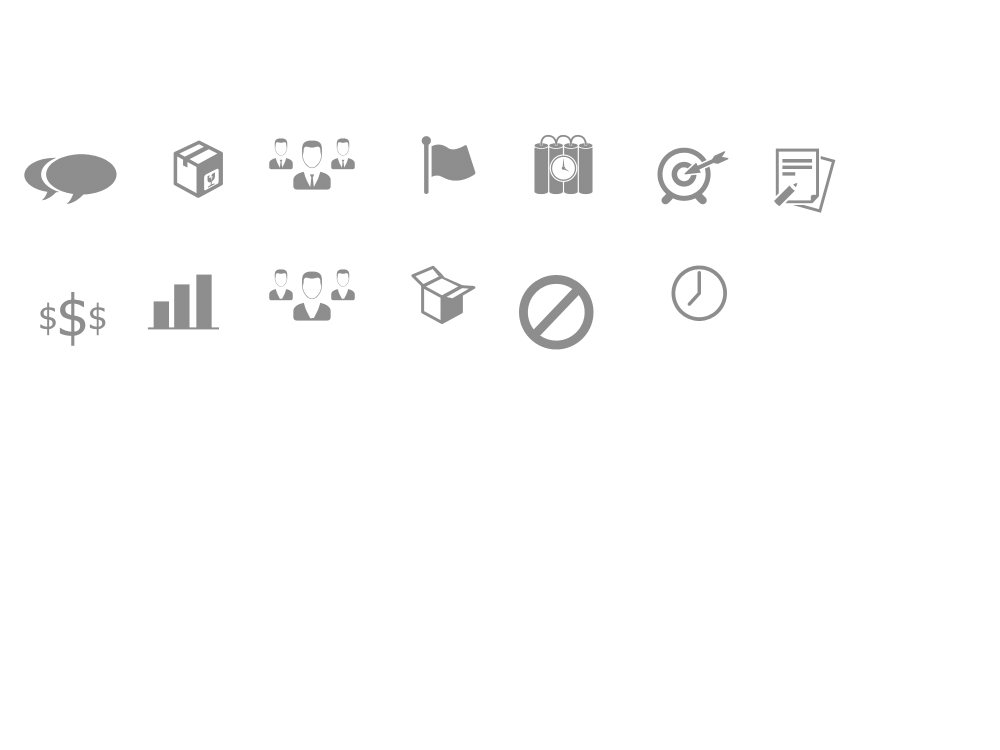 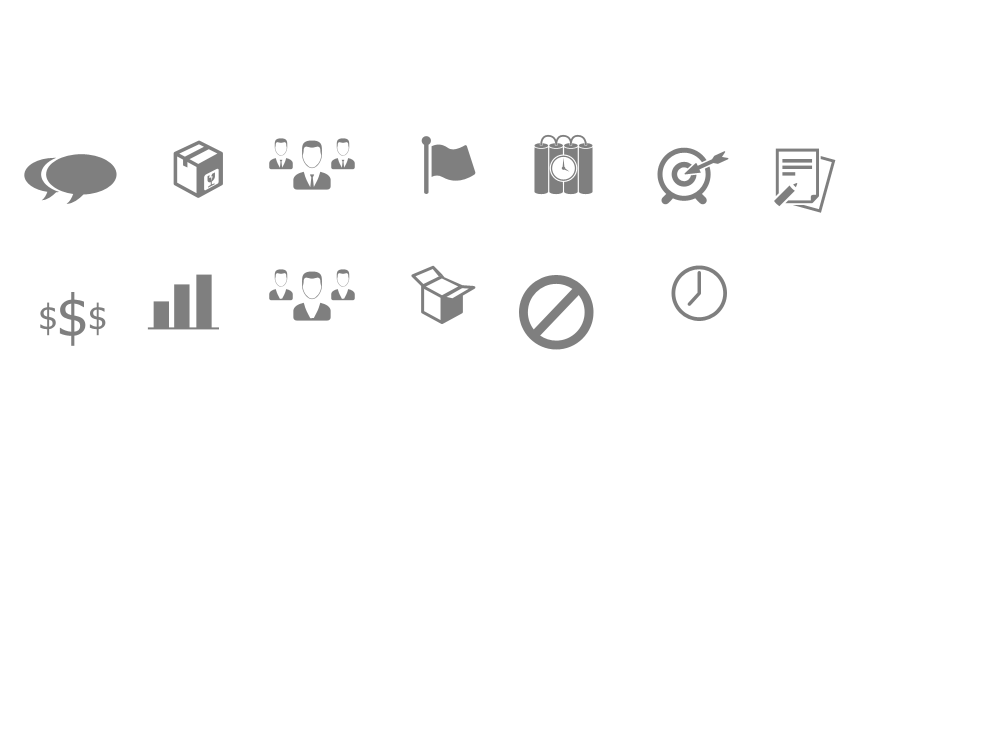 LINHA DO TEMPO
REQUISITOS
OBJ SMART
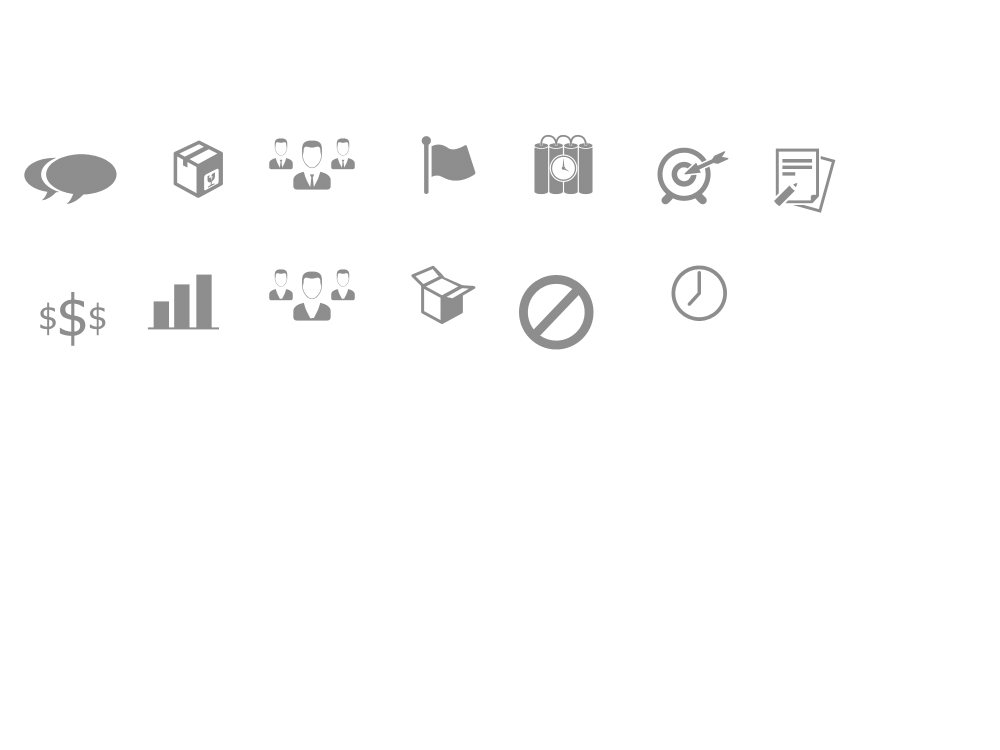 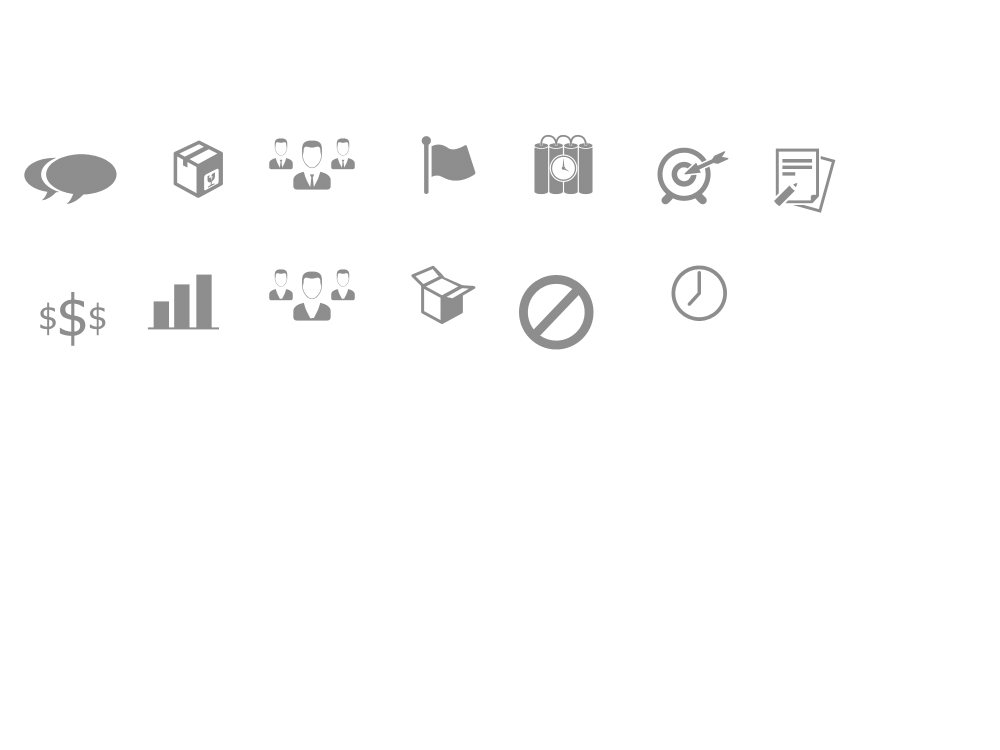 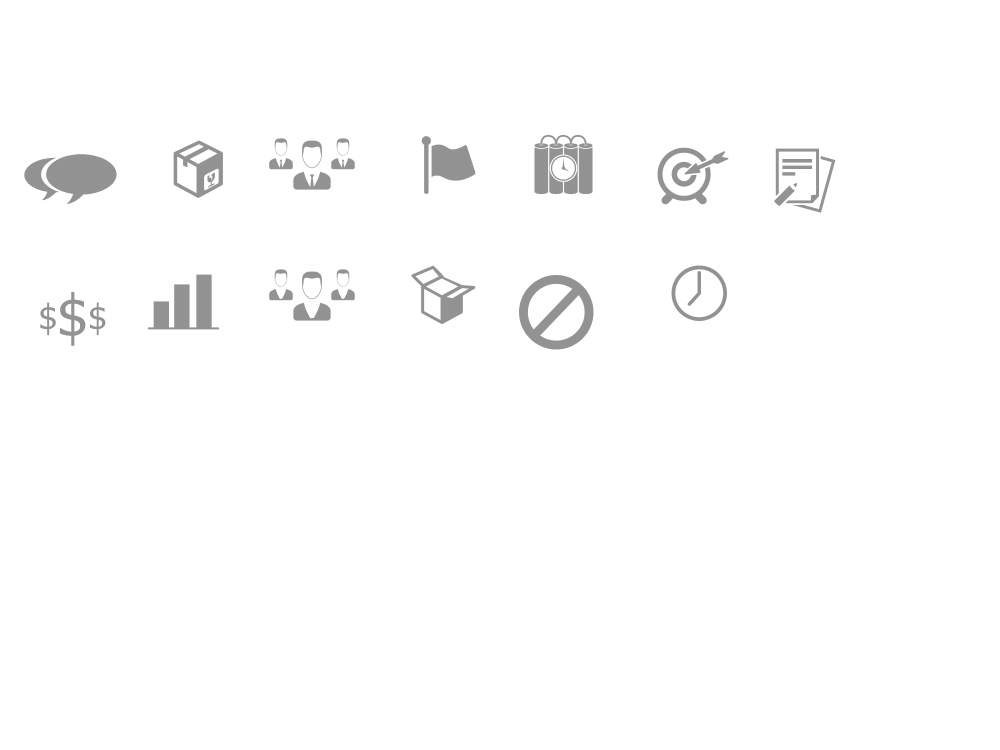 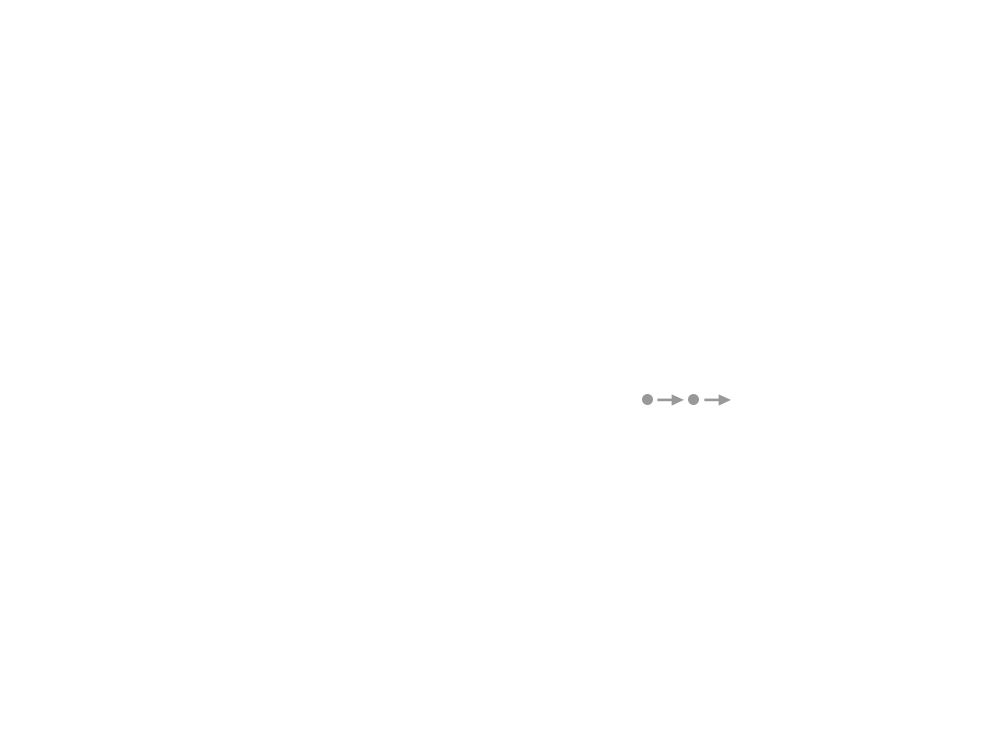 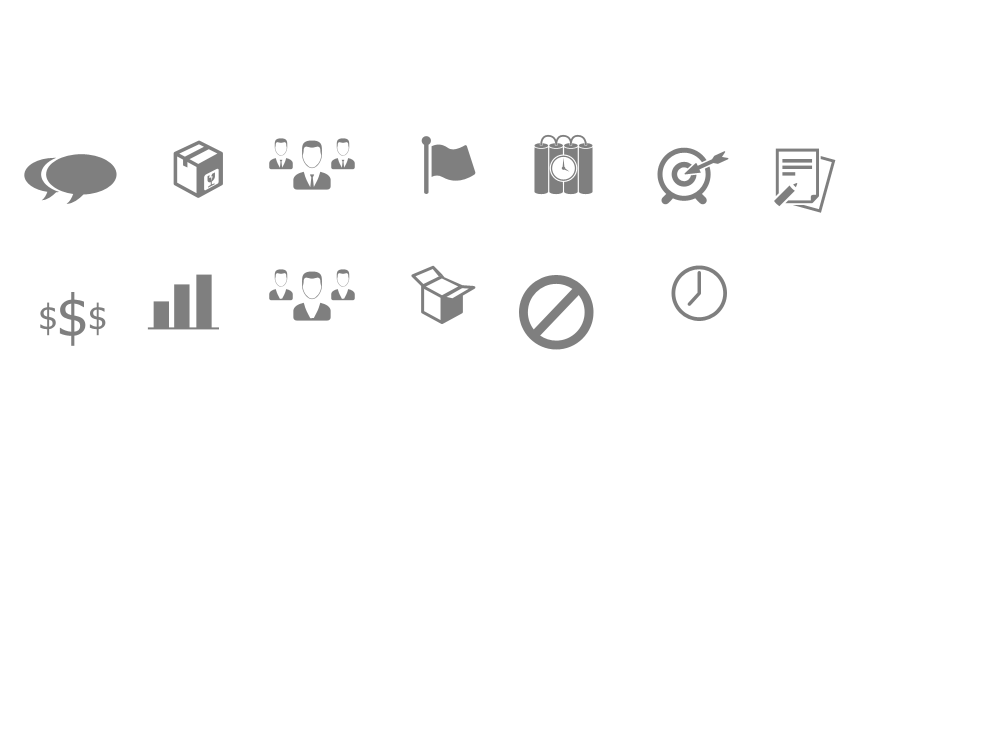 o trabalho a ser feito e as condições na qual será feito
GRUPOS DE 
ENTREGAS
EQUIPE
BENEFÍCIOS
Futuro
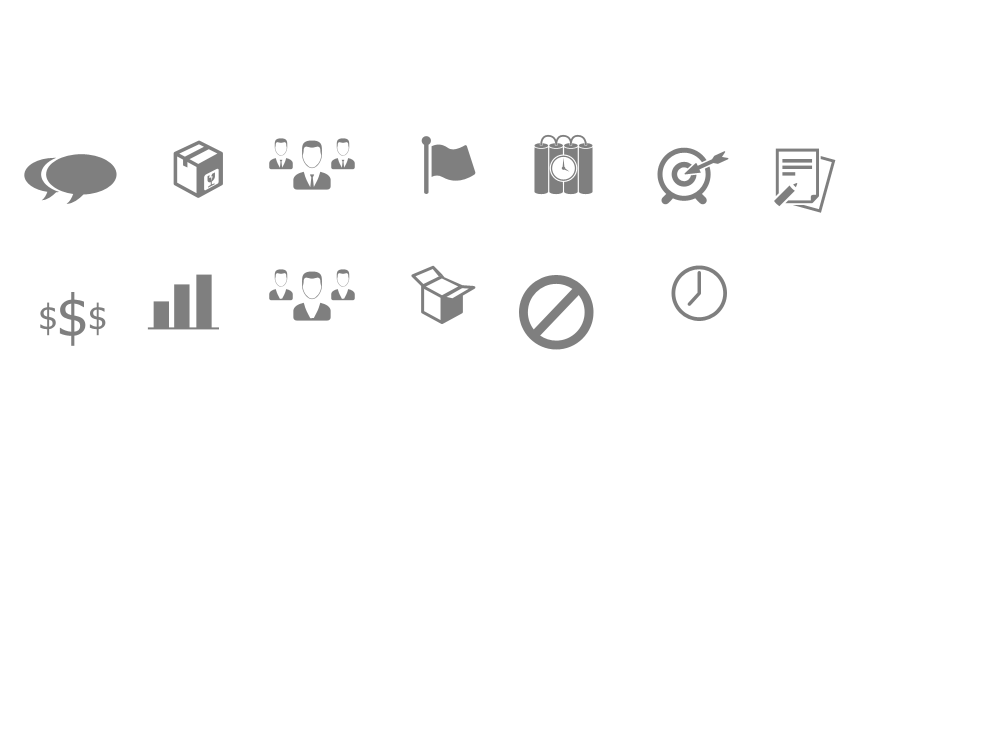 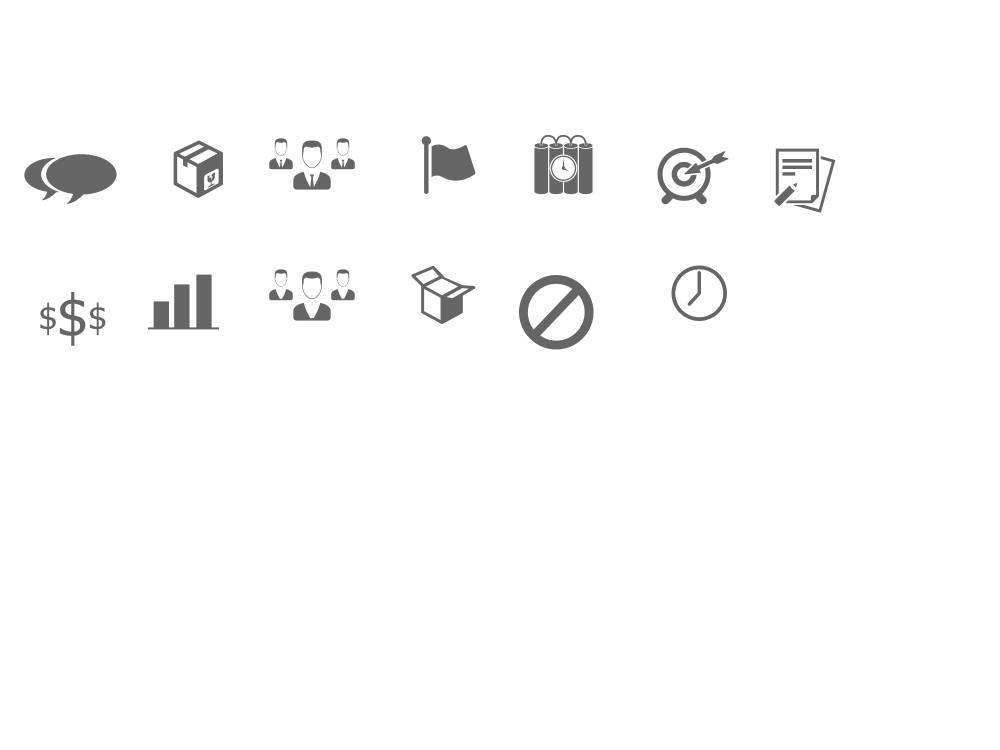 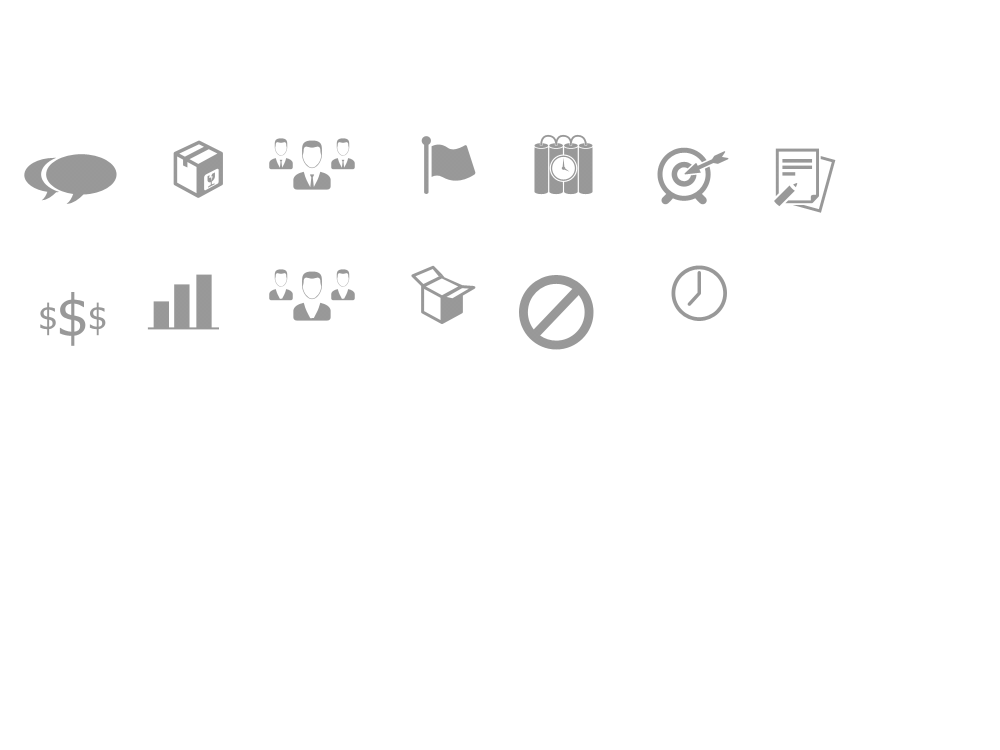 RESTRIÇÕES
CUSTOS
26
Project Model Canvas
GP
PITCH
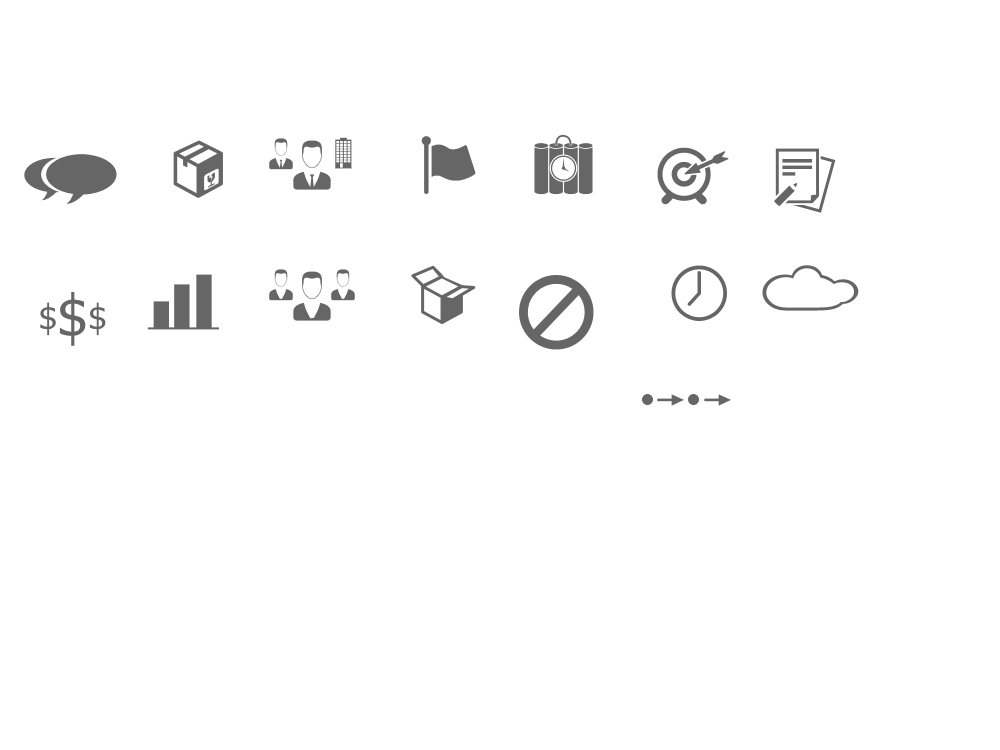 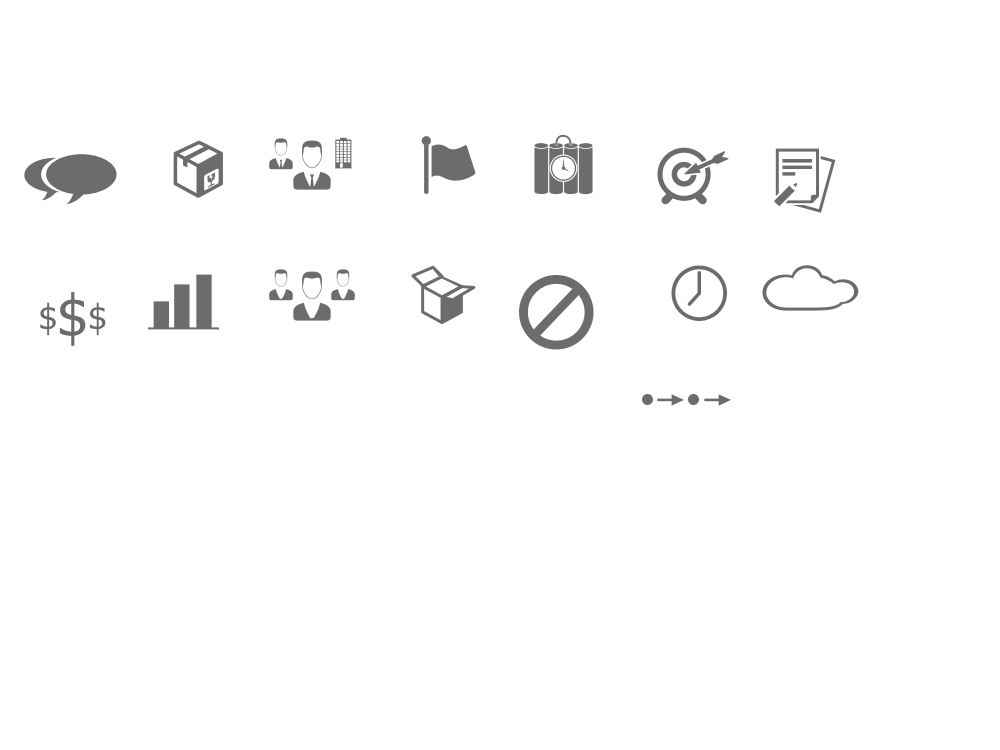 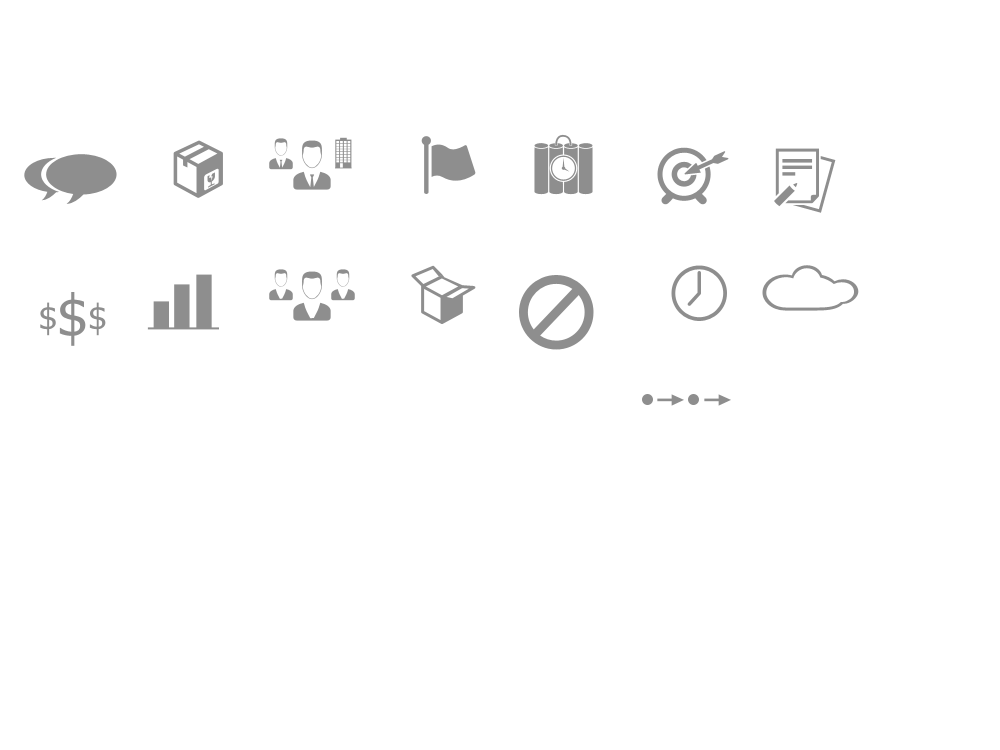 RISCOS
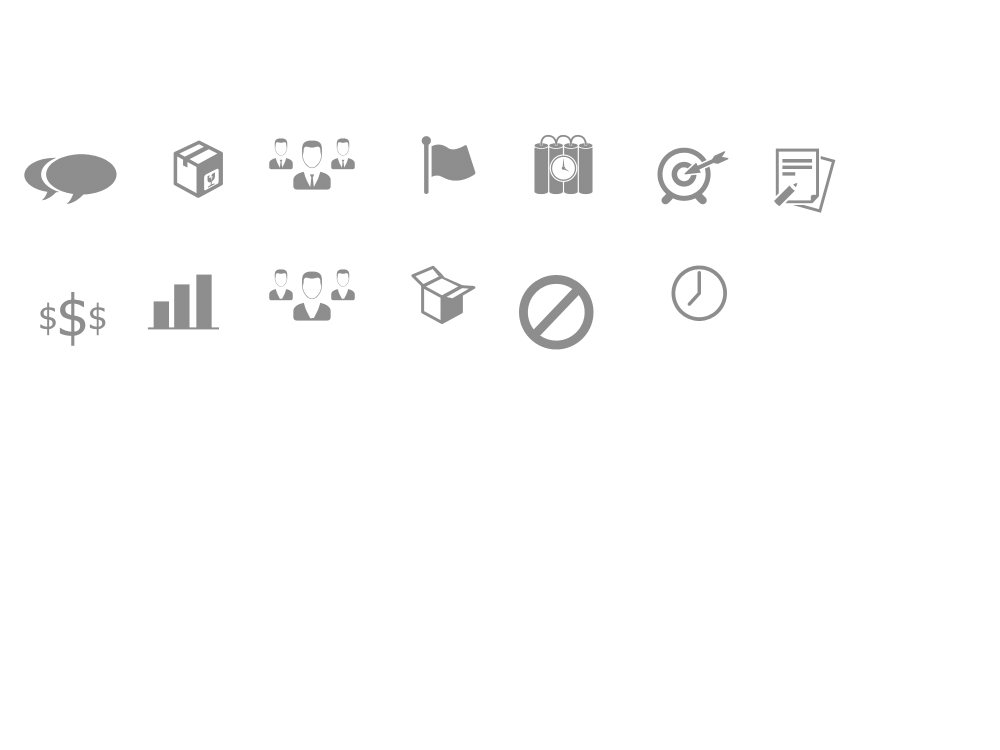 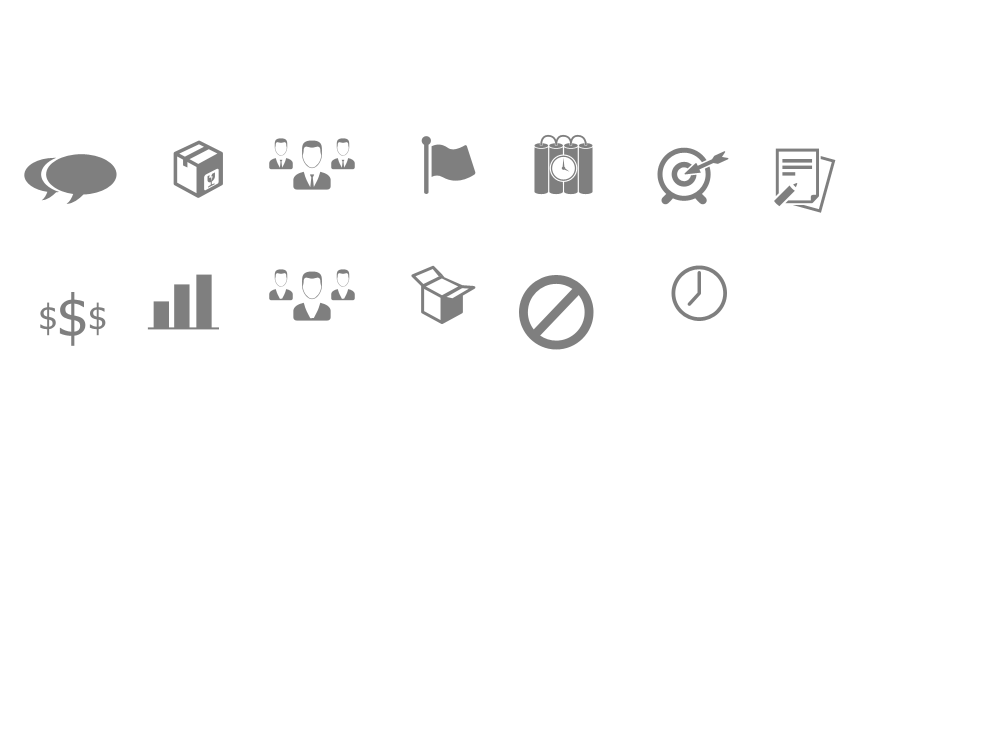 RISCOS
PRODUTO
STAKEHOLDERS
Externos & 
Fatores Externos
JUSTIFICATIVAS
Passado
PREMISSAS
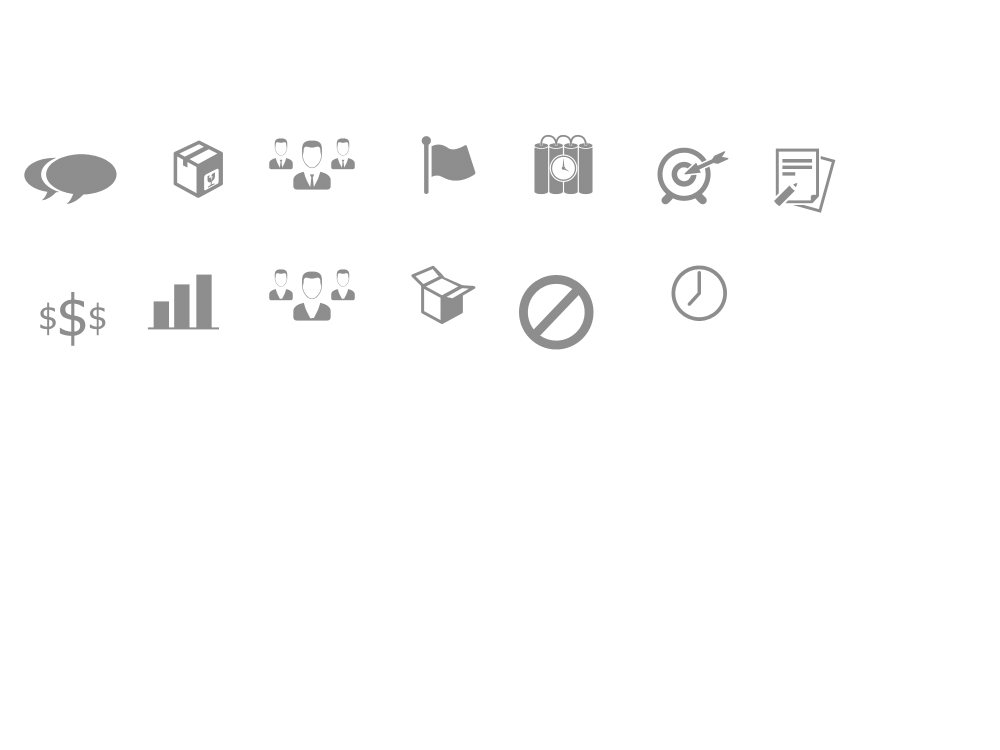 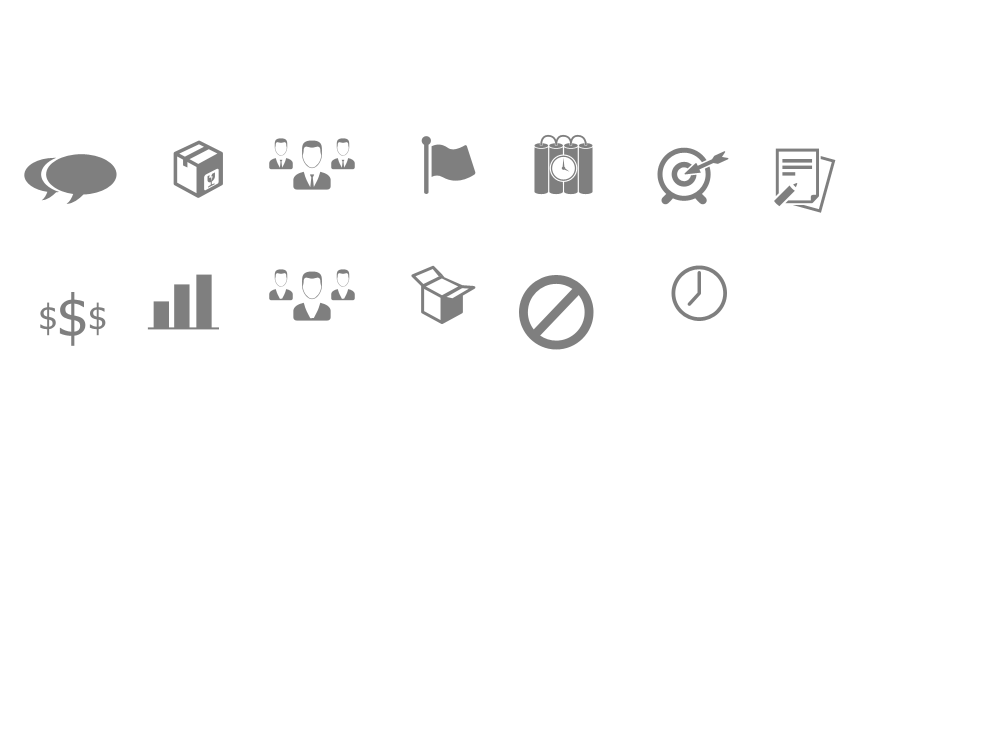 LINHA DO TEMPO
REQUISITOS
OBJ SMART
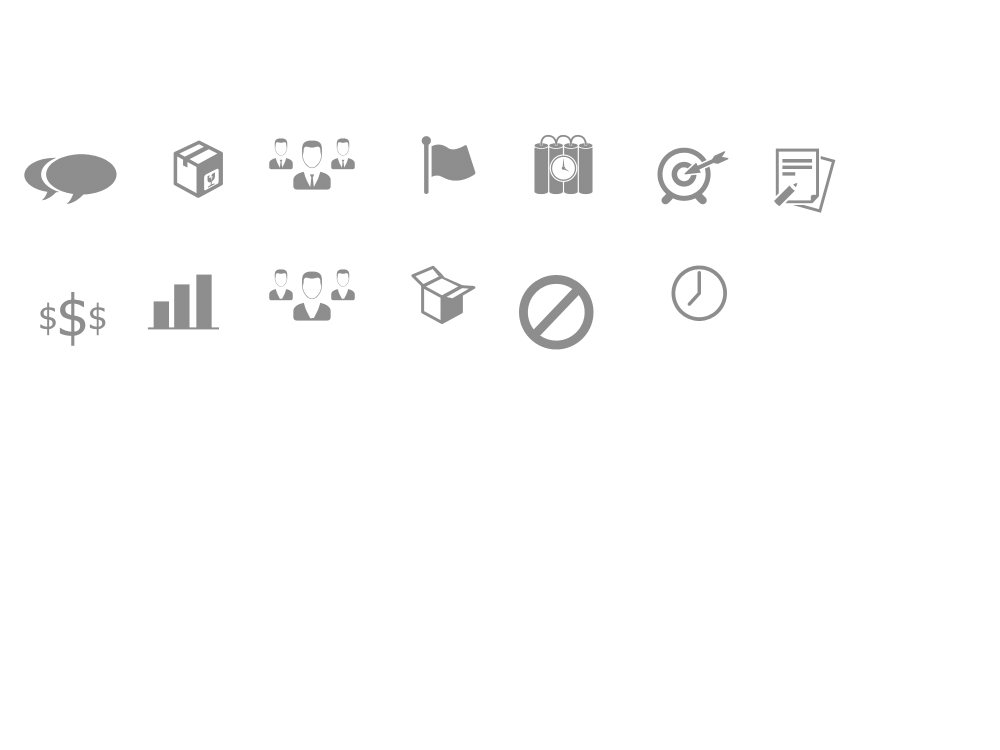 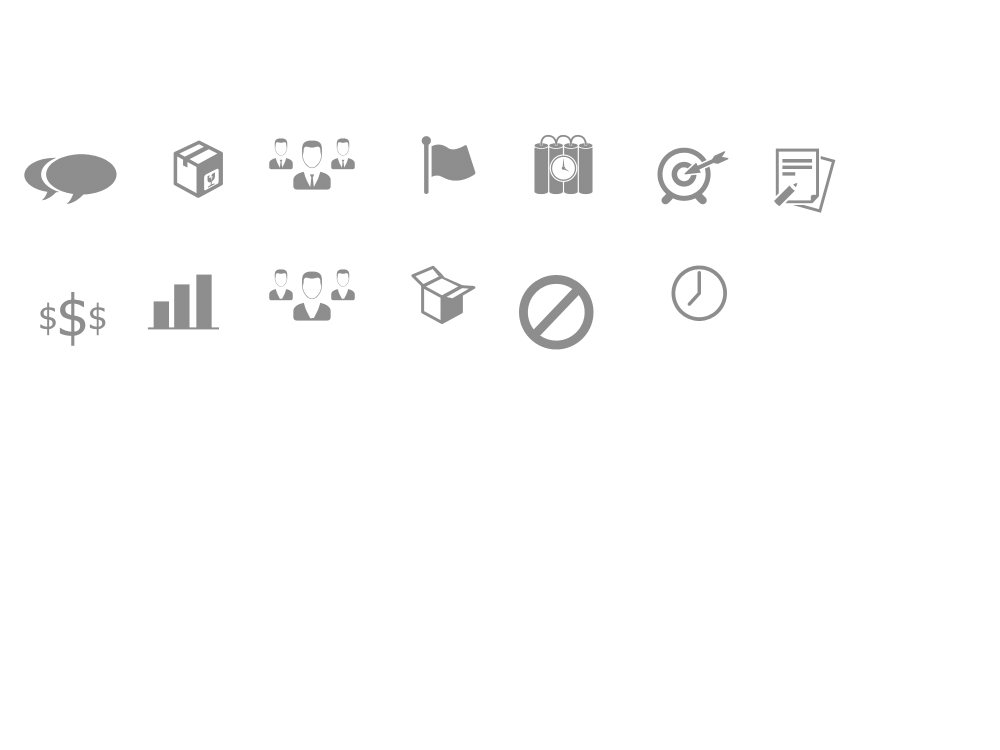 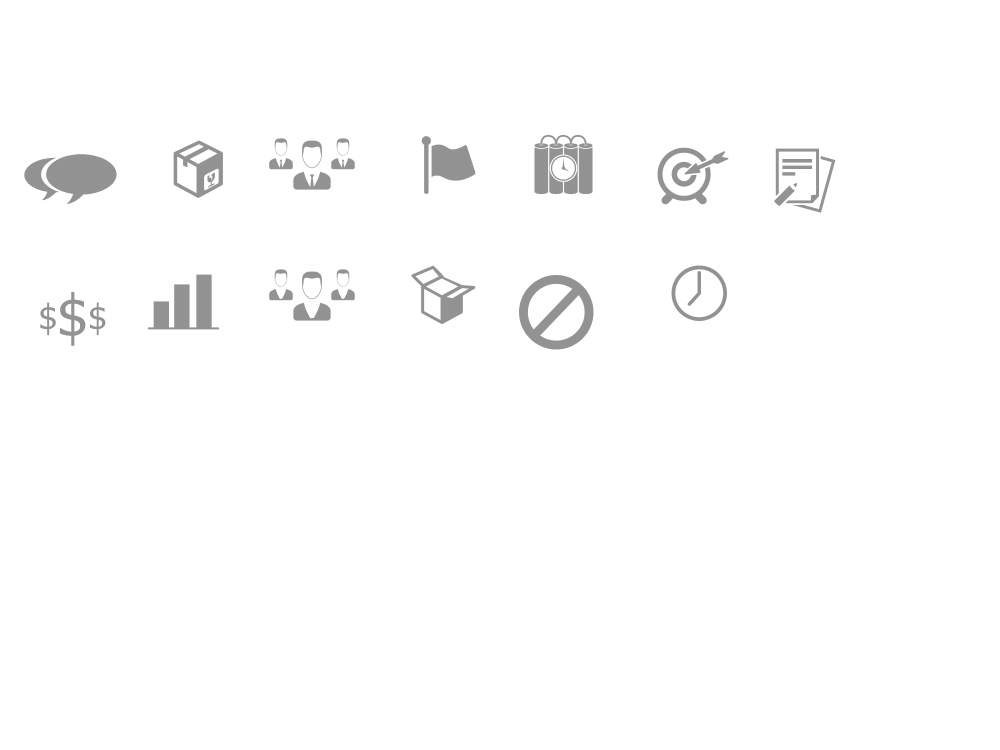 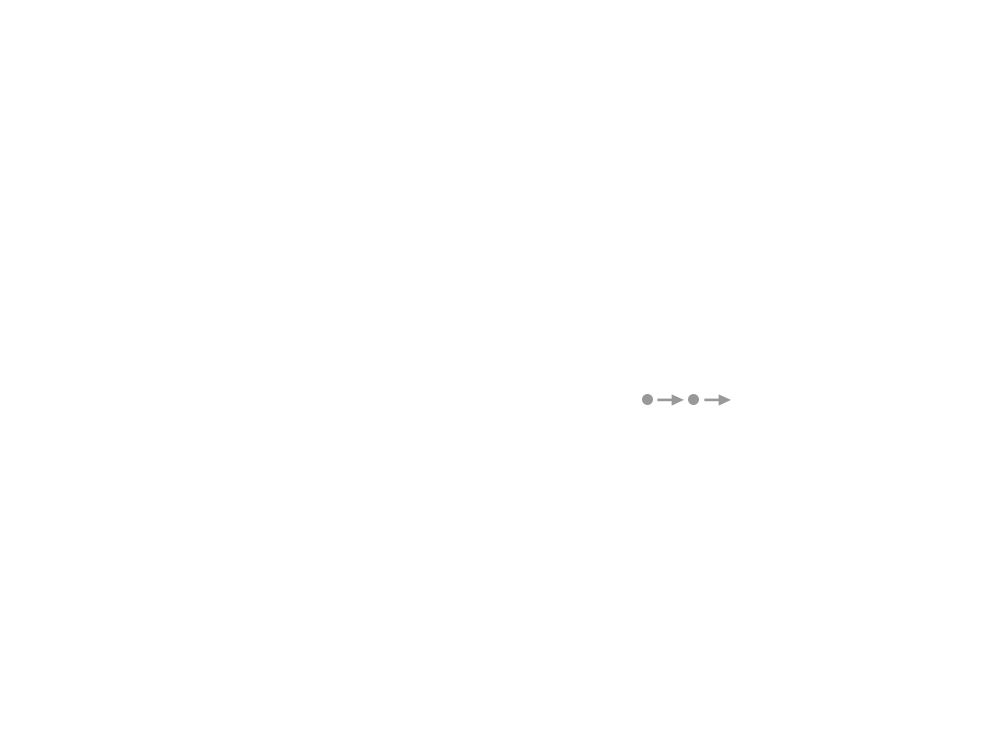 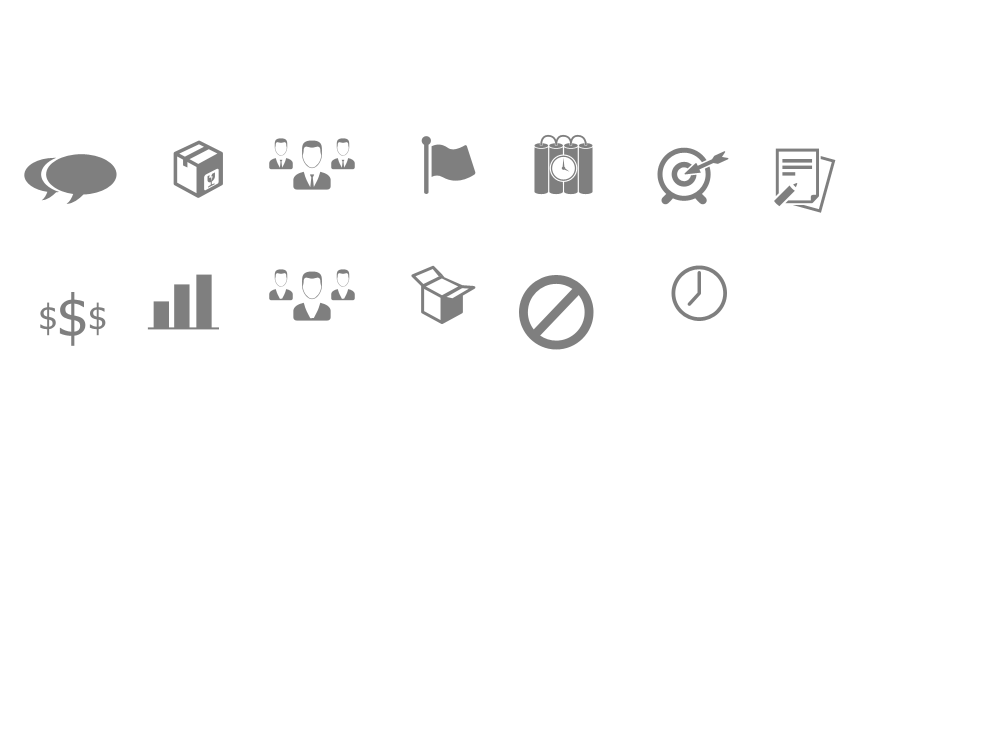 GRUPOS DE 
ENTREGAS
EQUIPE
BENEFÍCIOS
Futuro
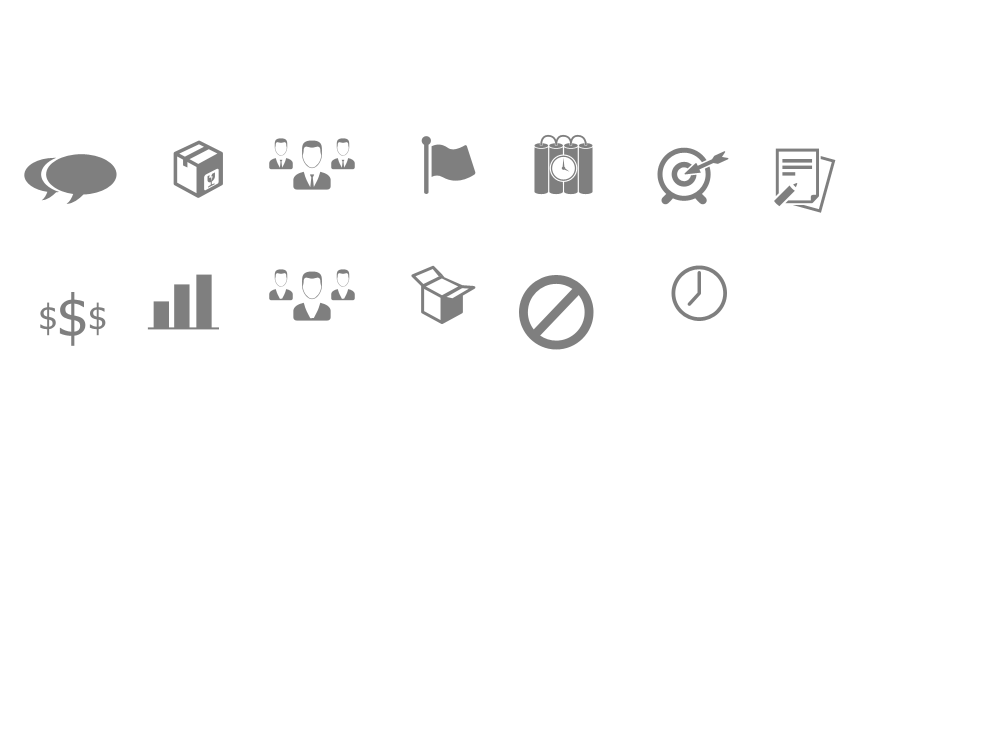 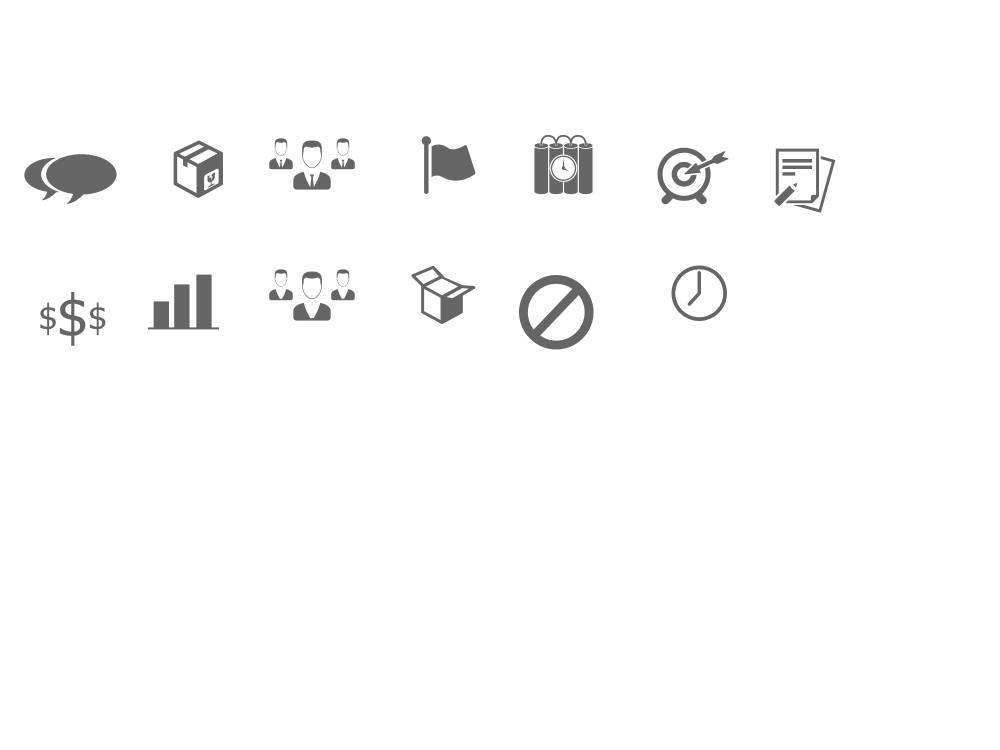 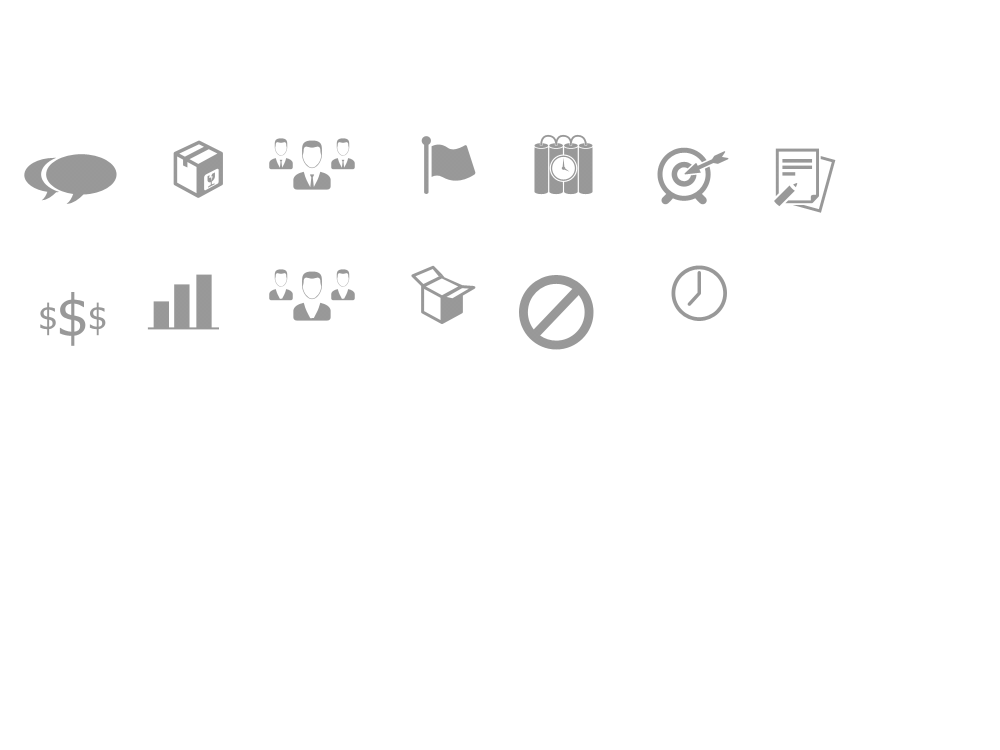 RESTRIÇÕES
CUSTOS
27
Project Model Canvas
GP
PITCH
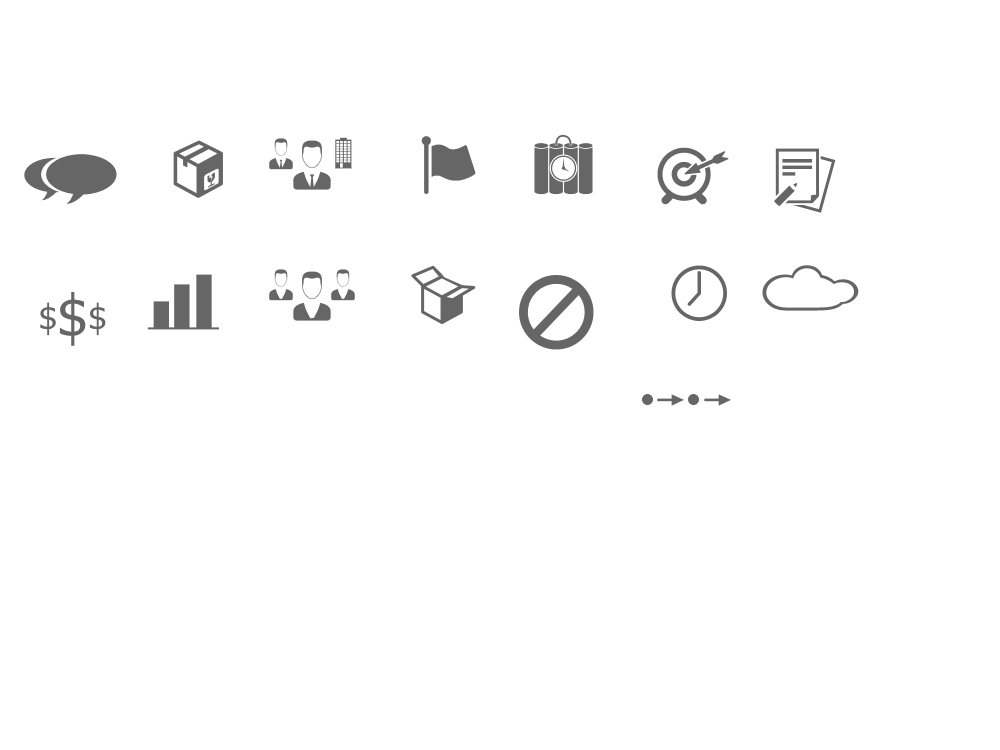 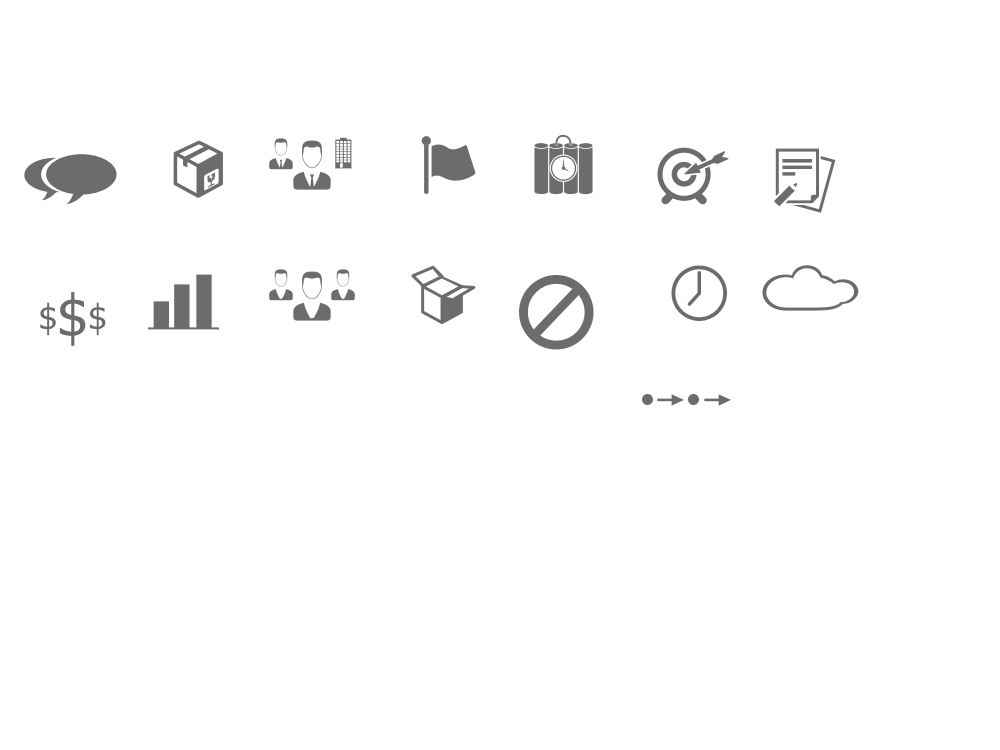 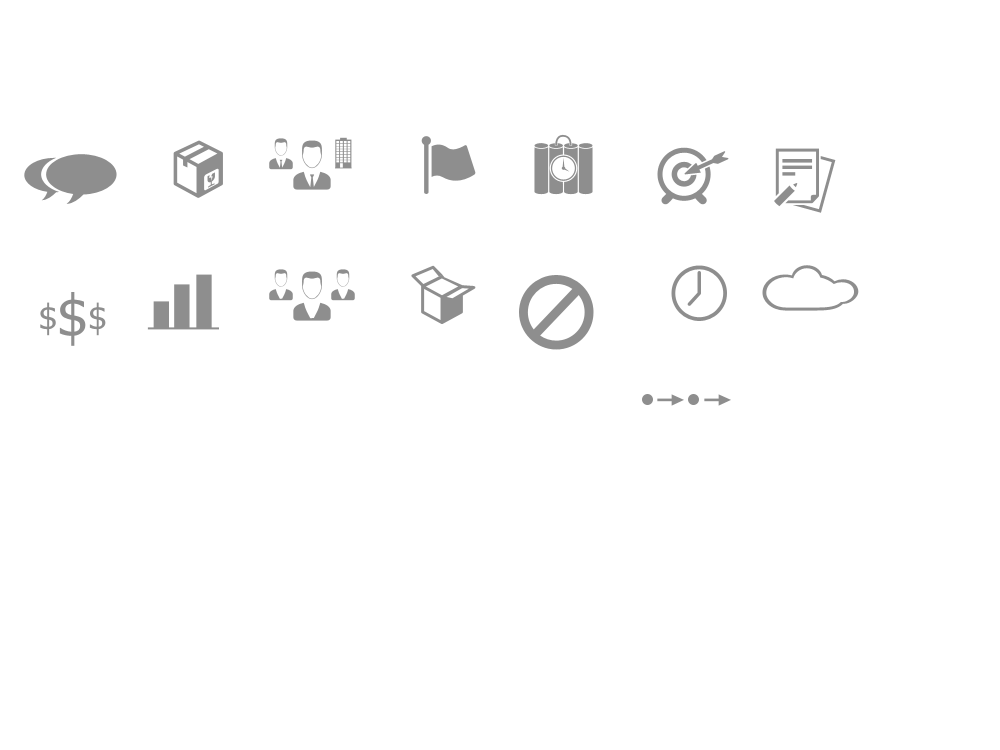 PROGRAMAÇÃO TEMPO/CUSTO
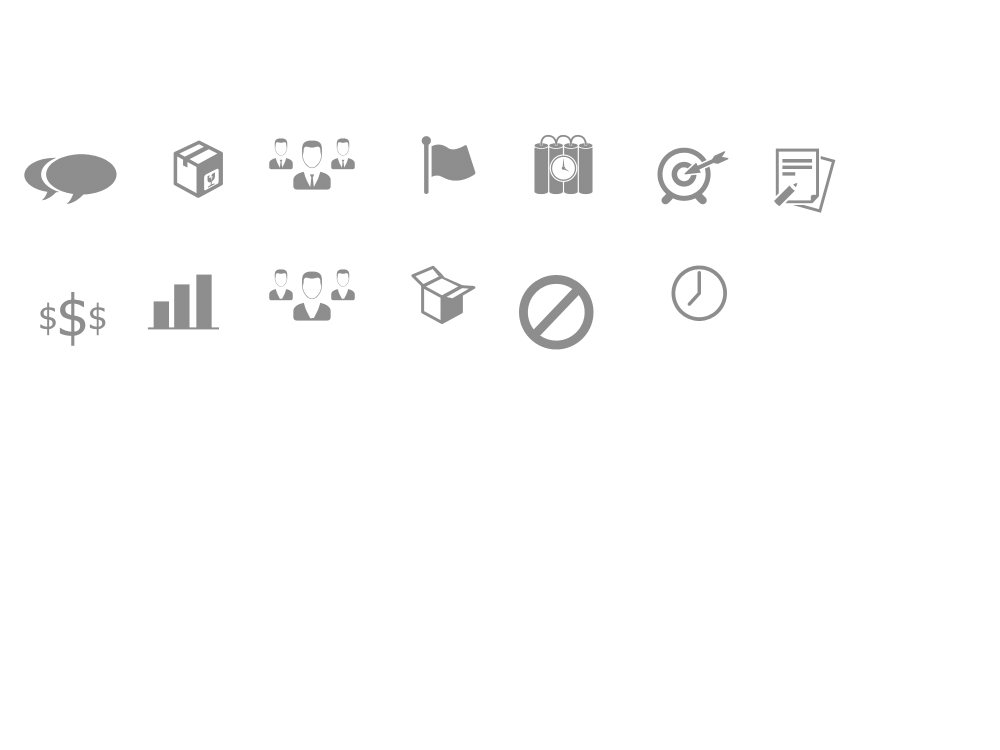 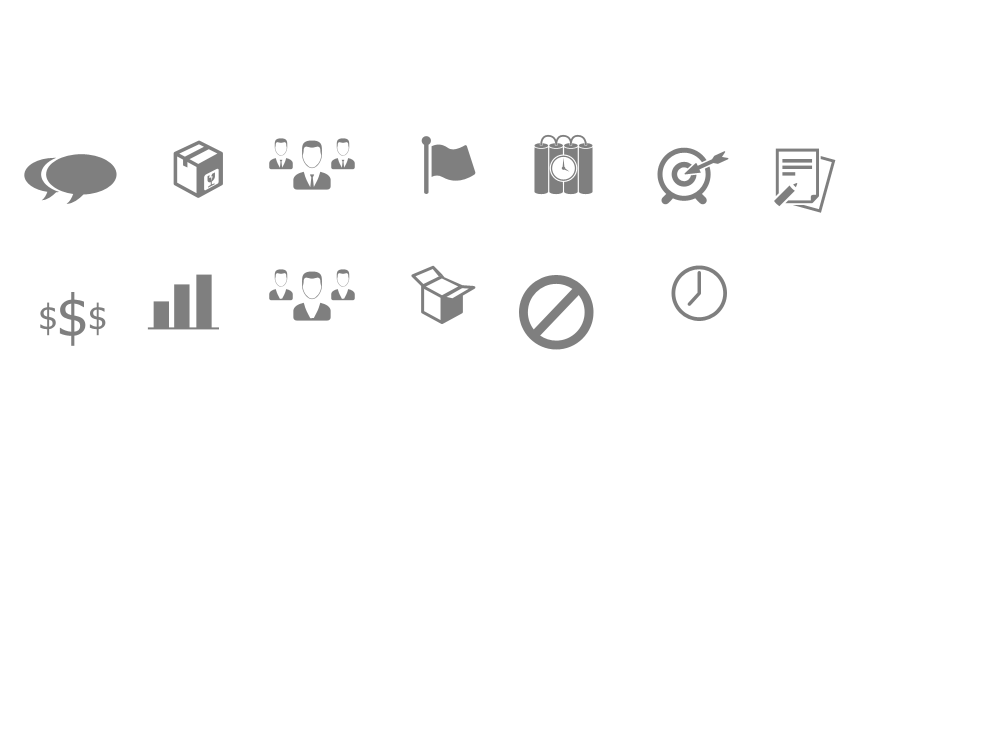 RISCOS
PRODUTO
STAKEHOLDERS
Externos & 
Fatores Externos
JUSTIFICATIVAS
Passado
PREMISSAS
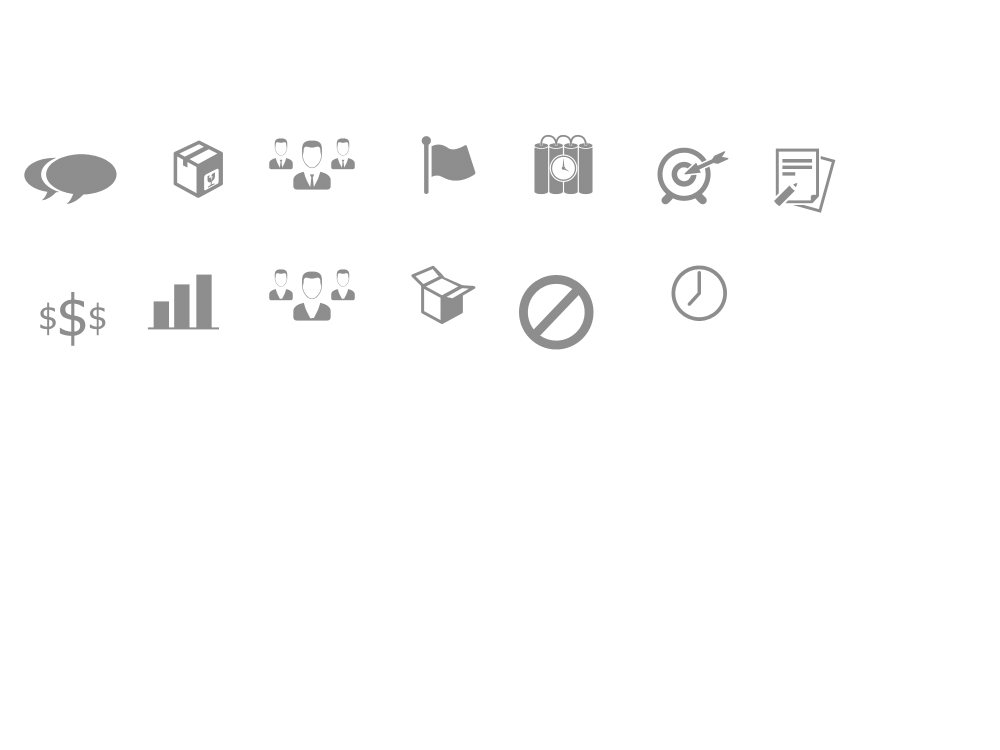 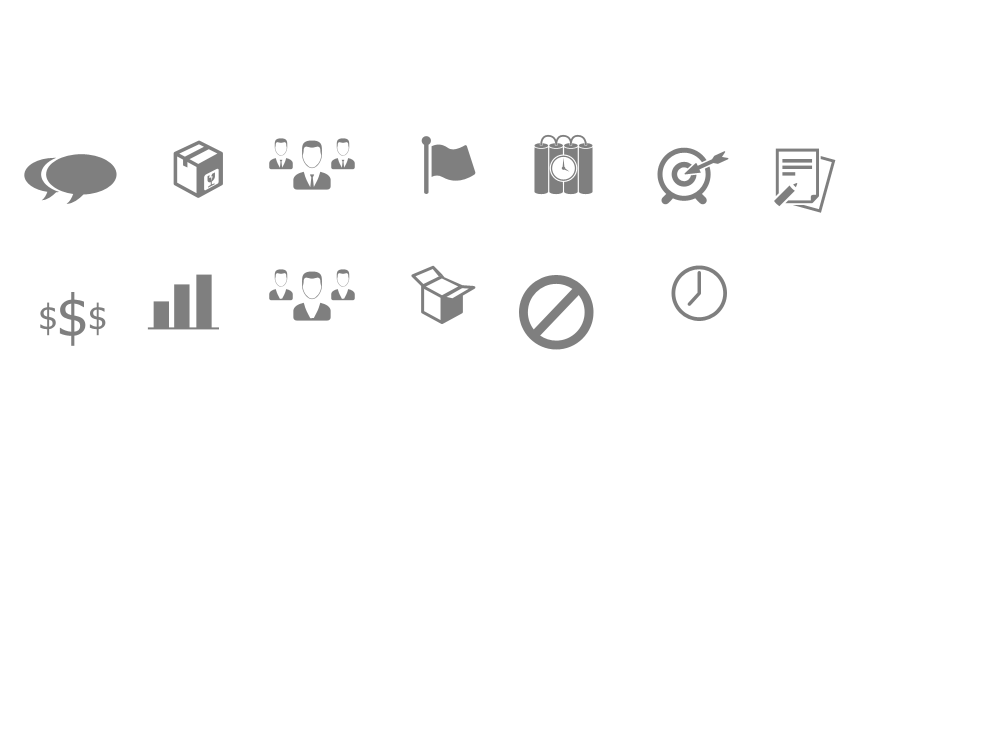 LINHA DO TEMPO
REQUISITOS
OBJ SMART
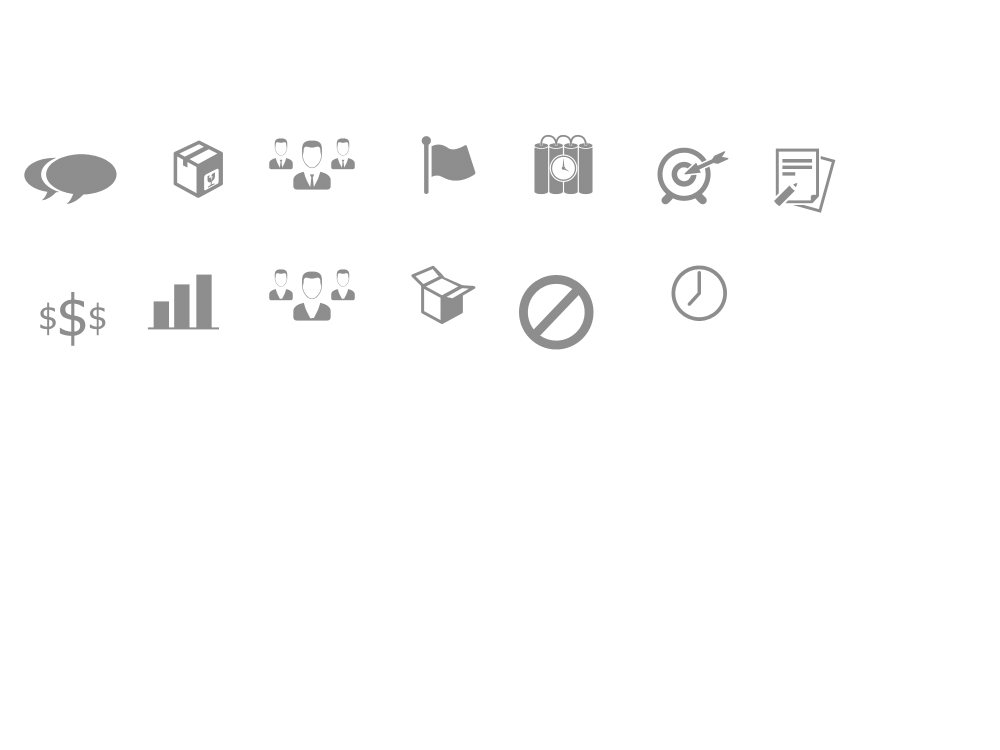 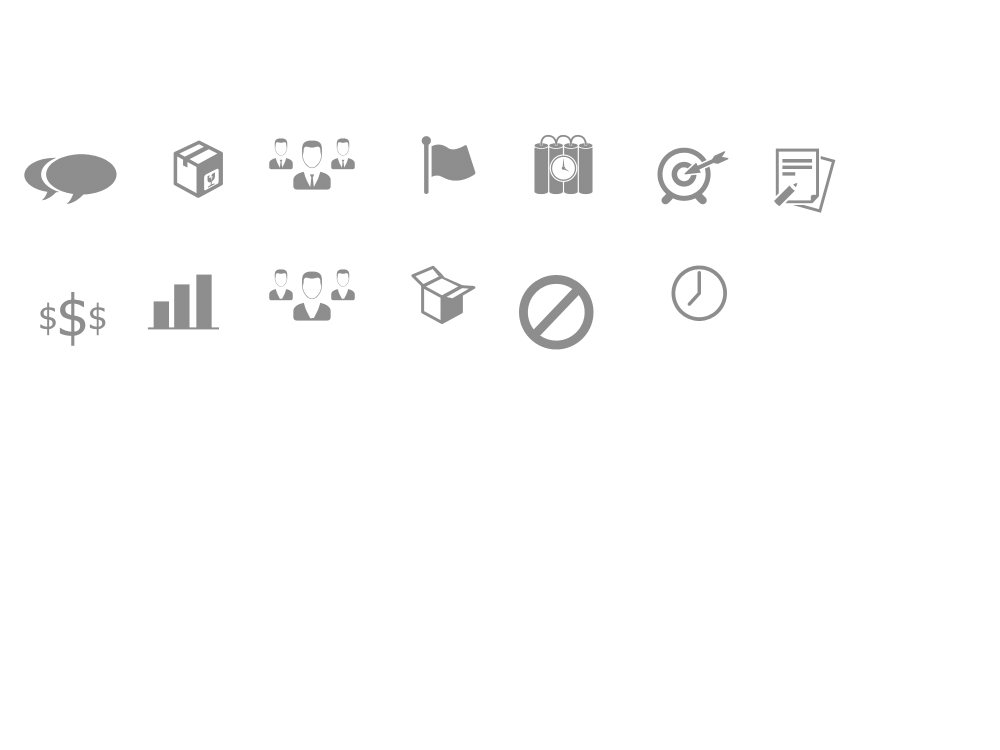 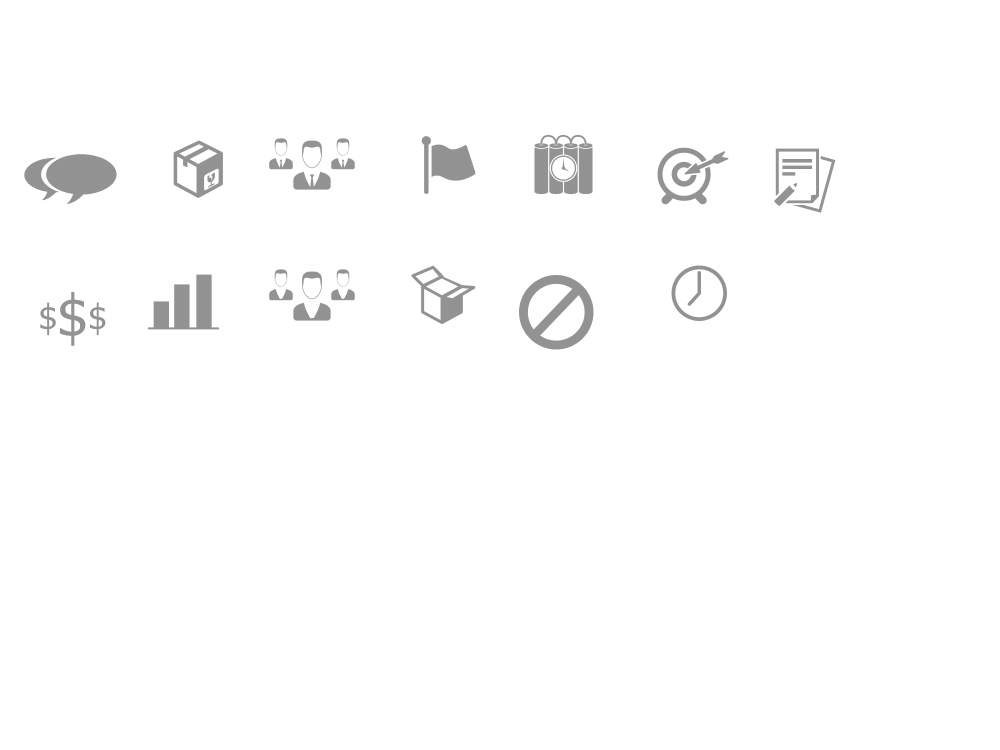 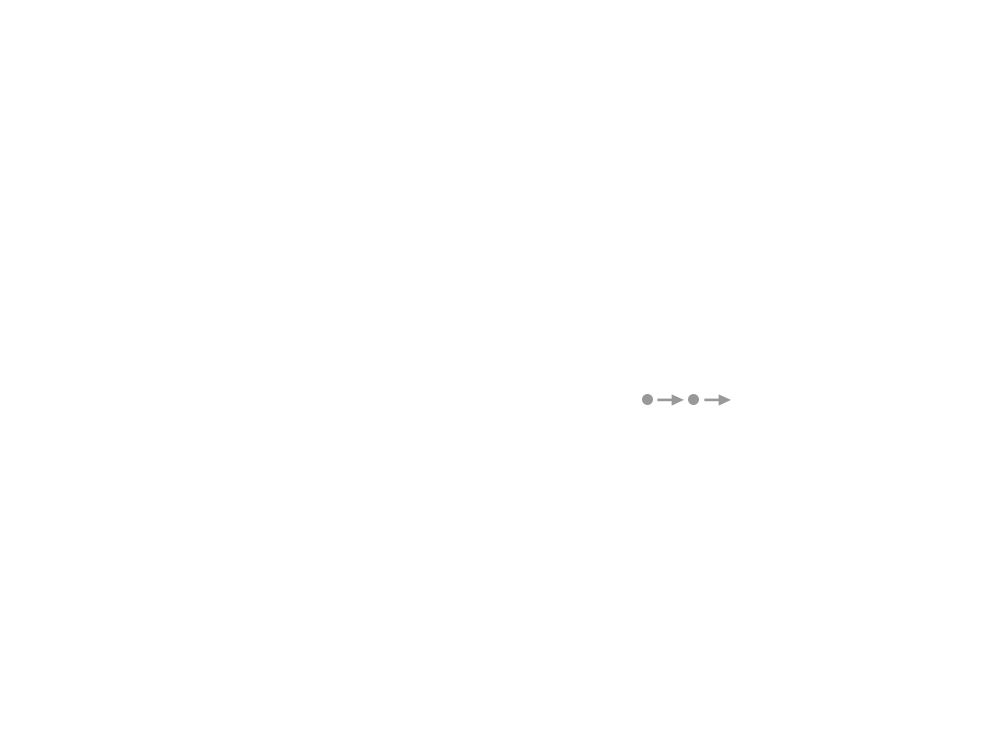 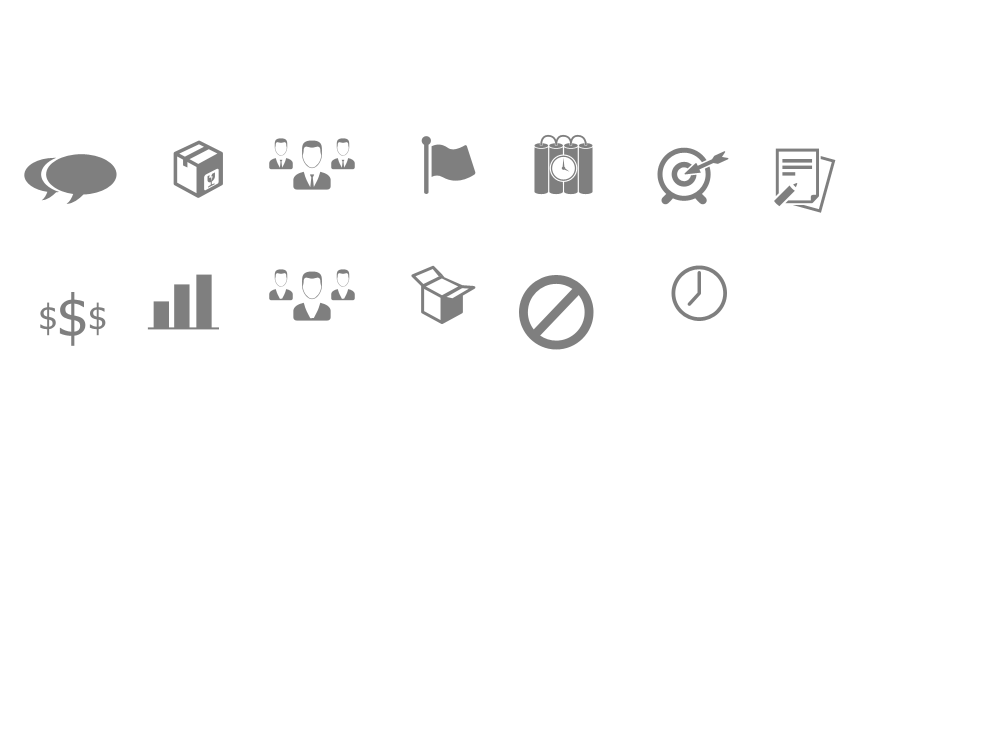 GRUPOS DE 
ENTREGAS
EQUIPE
BENEFÍCIOS
Futuro
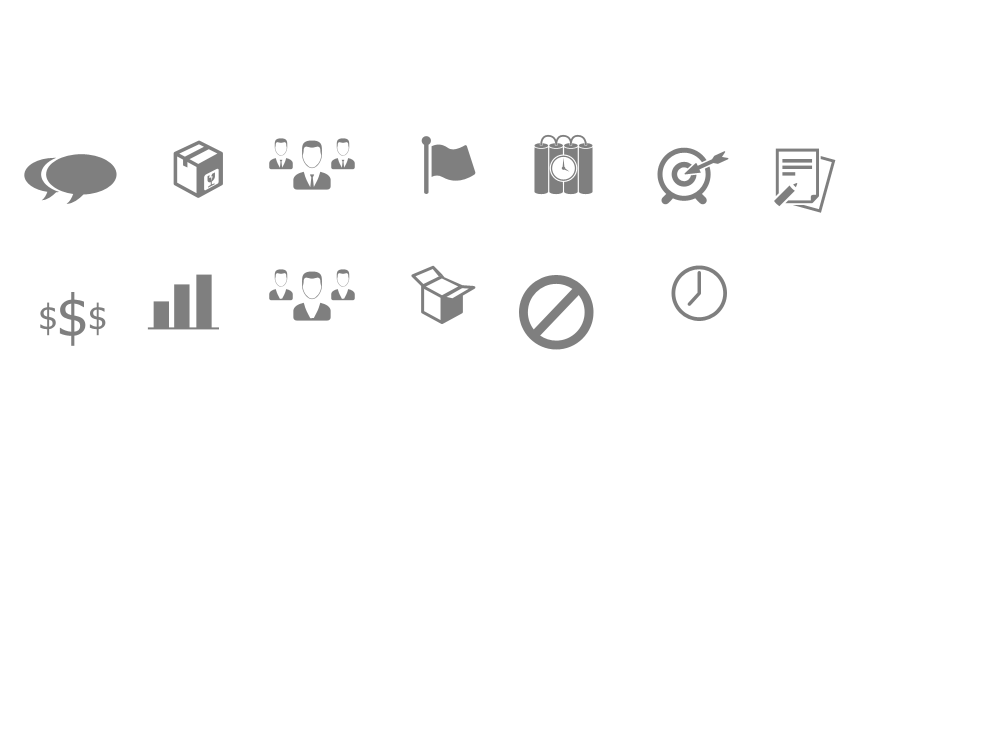 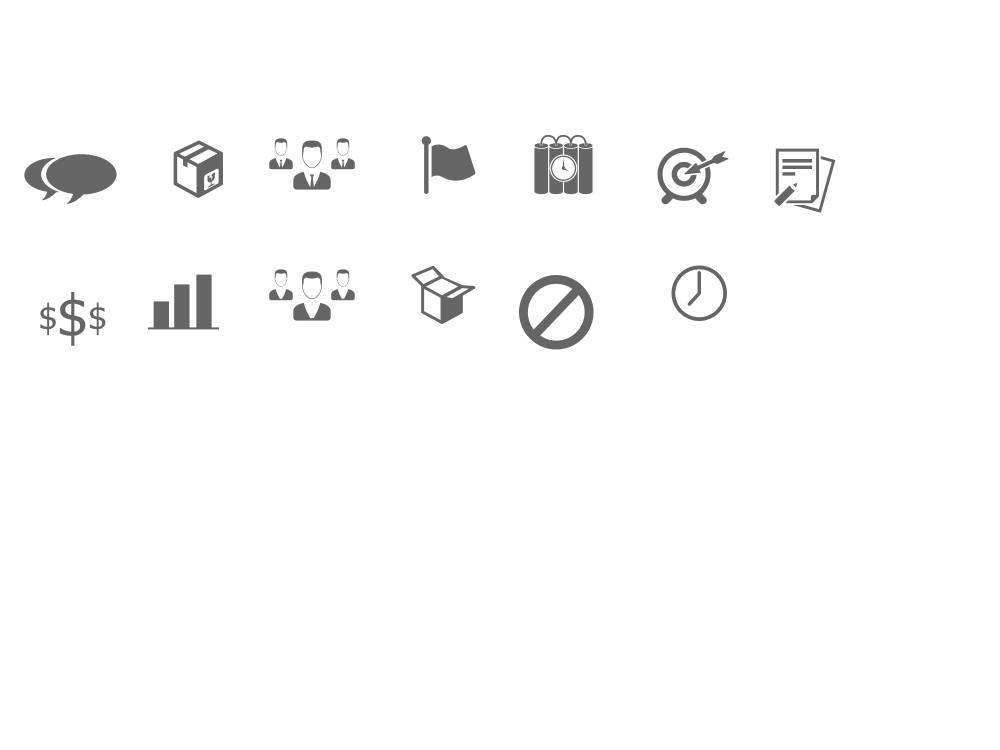 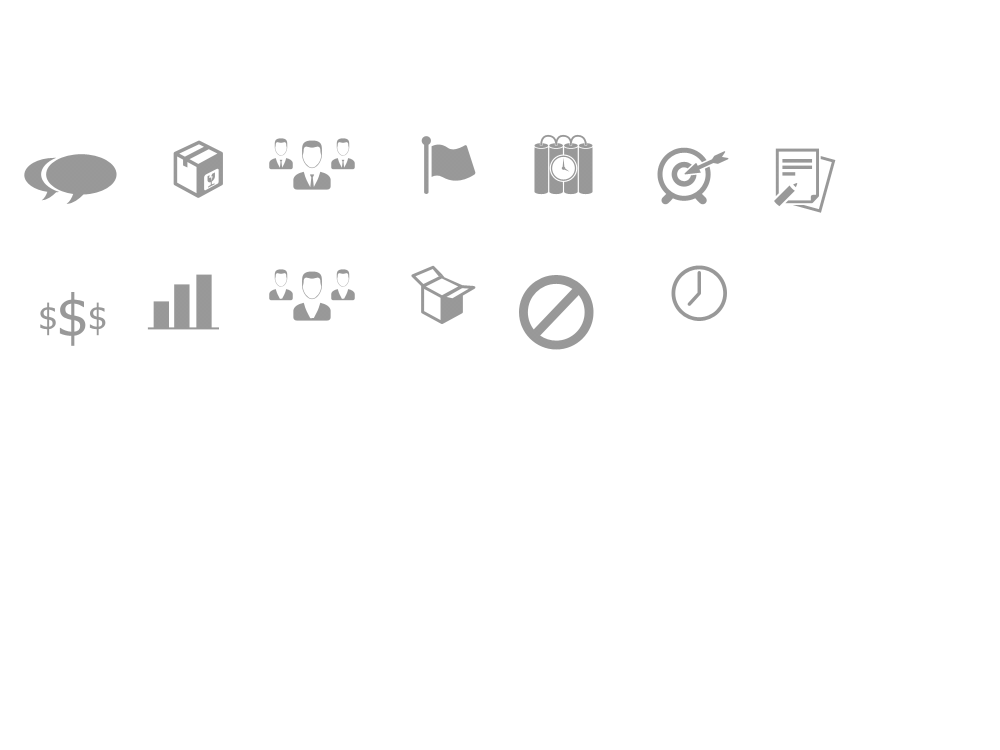 RESTRIÇÕES
CUSTOS
28
Project Model Canvas
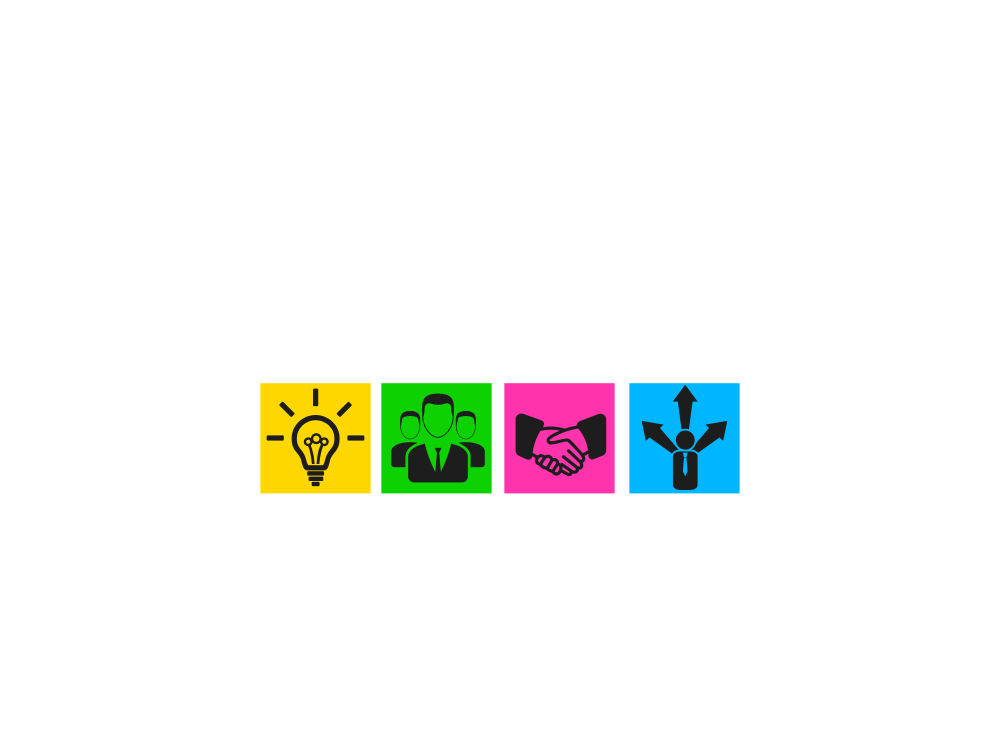 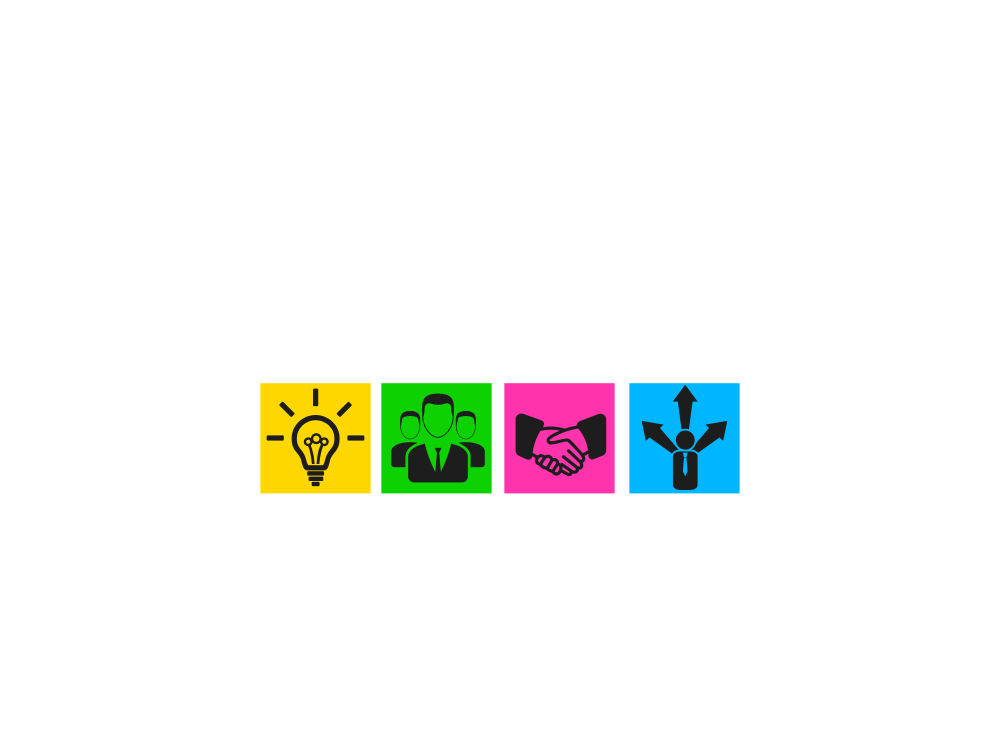 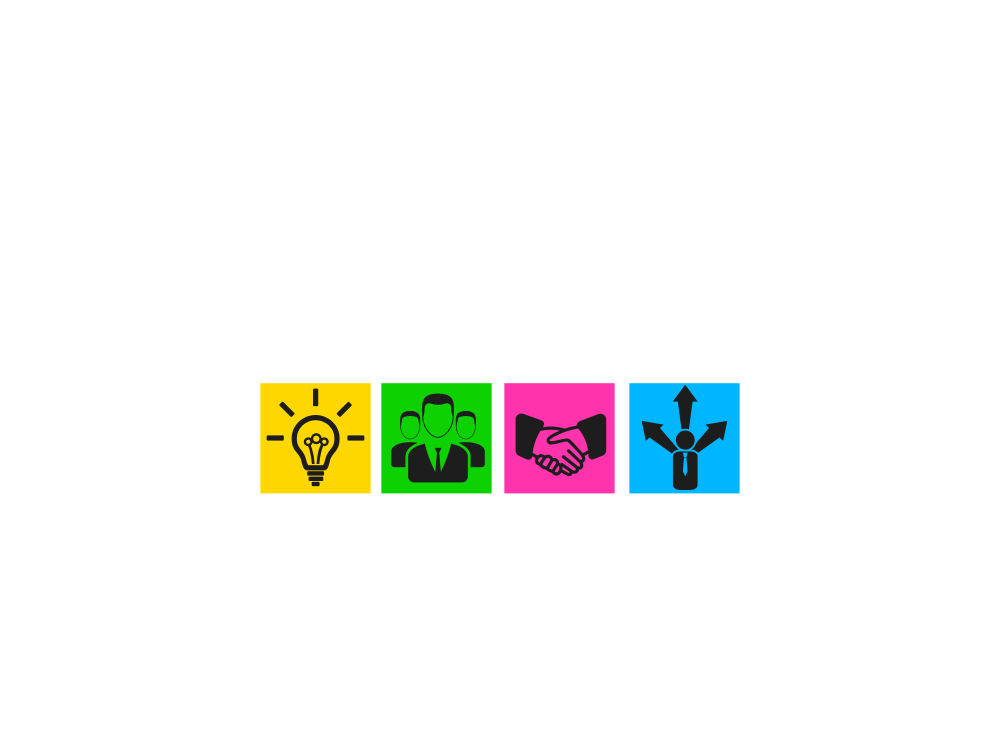 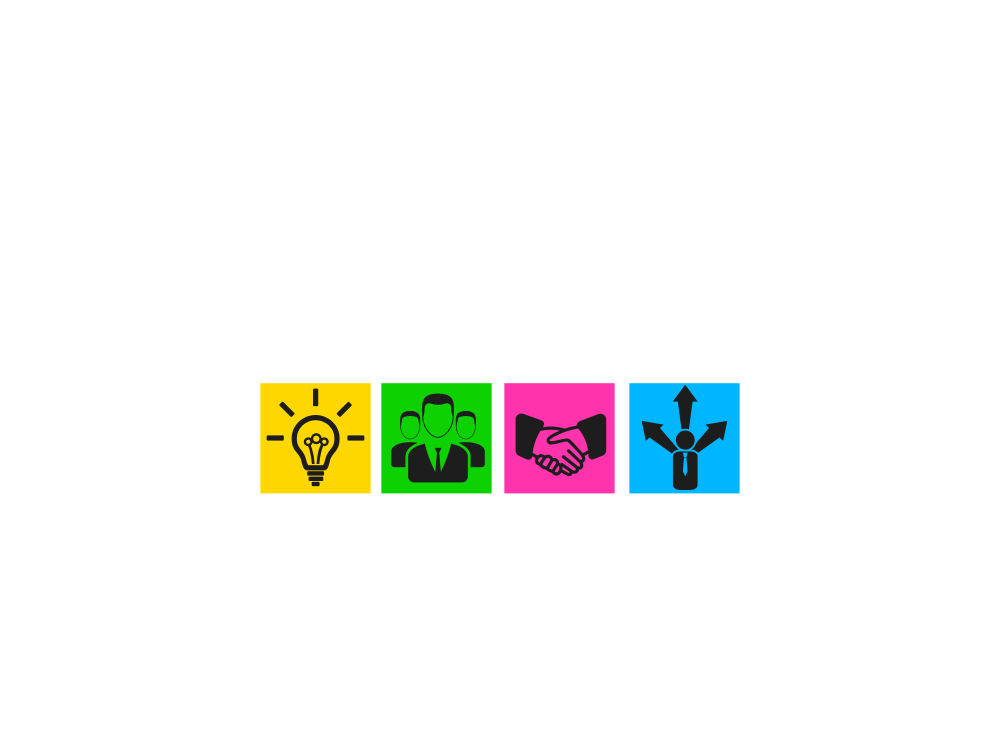 PROJECT MODEL CANVAS
Como conceber projetos em uma única página 
e transformá-los em agentes de inovação 
e convergência na organização
30